（非売品：無断複写を禁ず）
覚えるな！　
心で感じろ！
eco検定にも役立つ環境問題徹底分析テキスト
持続可能な社会に向けて
第１章
０１
環境とは何か、環境問題とは何か
０２
環境問題への取組みの歴史（世界）
環境問題への取組みの歴史（日本）
０３
０４
｢持続可能な社会｣に向けた行動計画－地球サミット
０５
持続可能な開発目標（ＳＤＧｓ）とは
０６
ＳＤＧｓへの取り組み
＜日本の四大公害病＞
[Speaker Notes: それでは第１章の“持続可能な社会“について説明します。]
P12～p13
環境とは何か、環境問題とは何か
０１
環境とは
＜人類の存続の基盤　環境基本法第３条＞
人間及び人間社会を取り巻く人間以外の生物、生態系、そして山、川、海、大気などの自然そのもの。
環境問題とは
＜環境の復元能力を超えた開発など＞
人間の活動により、地球を構成する大気、水、土壌、生態系に重大な変化が生じ、わたしたちの生存基盤そのものを危ういものにしていること。
地球環境問題は、さまざまな事象が相互に結びつき、一連の問題群を形成します。
地表付近のオゾン汚染（光化学オキシダント）が､大気汚染のみならず地球温暖化を促進し､環境汚染や地球温暖化が生物多様性を脅かしています。
[Speaker Notes: ①環境とは人間及び人間社会を取り巻く人間以外の生物、生態系、そして山、川、海、大気などの自然そのものです。

②環境問題とは人間の活動により、地球を構成する大気、水、土壌、生態系に重大な
変化が生じ、わたしたちの生存基盤そのものを危ういものにしていることです。

③たとえば水俣病などの公害は加害者と被害者がはっきりしていますが、環境問題は私達が加害者であり被害者でもあります。
　そして環境問題には、ヒートアイランド問題のような地域限定のものから、温暖化など地球全体のに及ぶものまで様々です。

④環境問題のはじまりは今から約２５０年前の産業革命による“復元能力を超えた資源採取”です。

（参考）
社会環境など人類が作り出したものもある（紛争、貧困、格差など）
社会環境は環境問題が間接的に関わっている場合がある。（資源の奪い合い）

「環境」の定義　＜ｐ12欄外＞
日本の環境関連の法律においては、環境の定義がなされていません。
しかし、環境基本法の第3条は、「環境の恵沢の享受と継承等」として以下の記述がなされています。
「環境の保全は、環境を健全で恵み豊かなものとして維持することが人間の健康で文化的な生活に
欠くことのできないものであること、及び生態系が微妙な均衡を保つことによって成り立っており、
人類の存続の基盤である限りある環境が、人間の活動による環境への負荷によって損なわれる
おそれが生じてきていることに鑑み、現在及び将来の世代の人間が健全で恵み豊かな環境の恵沢
を享受するとともに、人類の存続の基盤である環境が将来にわたって維持されるように適切に
行われなければならない」。]
P14～p17
環境問題への取組みの歴史(世界)
０２
「環境問題」の始まり
●１７６０年代　　産業革命　　　　　エネルギー（石油・石炭などの化石燃料）使用の増大
●第二次世界大戦後　技術開発の加速　　重大な公害問題（1952年　ロンドンスモッグ事件など）
●1962年「沈黙の春：ｻｲﾚﾝﾄ･ｽﾌﾟﾘﾝｸﾞ」　 農薬(化学物質)による人の健康や生態系への影響を指摘
１９７２年　国際的な環境議論の幕開け
●ローマクラブ「成長の限界」　人口増加や工業投資が続けば100年以内に成長は限界になると警告
●ストックホルム国連人間環境会議　　「人間環境宣言」採択　　「国連環境計画：ＵＮＥＰ」設立
地球環境問題への注目
●人工衛星など科学的観測が進歩　　森林減少、砂漠化、地球温暖化、オゾン層破壊　などが明らかになった
●1988年「ＩＰＣＣ（気候変動に関する政府間パネル）」設立　　政策決定者に科学的情報の提供
持続可能な開発という考え方の誕生
●1984年ＷＣＥＤ（環境と開発に関する世界委員会）設立　　「我ら共有の未来」を発表。人類は
持続可能な開発(Sustainable　Development)という考え方を基礎とした行動に転換すべきであると提唱。
地球サミットの開催
●ブラジルのリオデジャネイロで1992年国連環境開発会議(UNCED)、別名「地球サミット」開催された。
　国際社会が連携して地球環境問題の解決に向けて取り組んでいくための態勢が整えられました。
フォローアップ：「リオ+１０」「リオ+２０」
●ワールドウォッチ(WWI)、世界資源研究所(WRI)などの国際NGOによる追跡調査。
●国連開発計画（ＵＮＤＰ）による人間開発指数（ＨＤＩ）
●2002年、ヨハネスブルグで「リオ+10」(持続可能な開発に関する世界首脳会議(WSSD))を開催、
●2012年、再びリオデジャネイロで「リオ+20」が開かれました。
[Speaker Notes: ①環境問題の始まりは１７６０年代の産業革命で、化石燃料を元にしたエネルギーを大量に使い出したところから始まります。

②1972年ローマクラブが「成長の限界」で、人口増加や工業投資が続けば100年以内に成長は限界になると警告しました。
そして「かけがえのない地球(ONLY  ONE  EARTH)」がスローガンに、ストックホルム国連人間環境会議が開催され、「人間環境宣言」が採択されました。

③人工衛星など科学的観測が進歩し、　森林減少、砂漠化、地球温暖化、オゾン層破壊　などが次々と明らかになりました。
　1988年「ＩＰＣＣ気候変動に関する政府間パネルが設立され　　政策決定者に科学的情報の提供するようになりました。

④1984年ＷＣＥＤ（環境と開発に関する世界委員会）が設立され　　「我ら共有の未来」を発表しました。
　人類は持続可能な開発(Sustainable　Development)という考え方を基礎とした行動に転換すべきであると提唱しました。

⑤1992年にはブラジルのリオデジャネイロで「国連環境開発会議」いわゆる地球サミットが開催され、国際社会が連携して地球環境問題解決に取り組んでいくための体制が整えられました。

⑥その後、紆余曲折しながらも、少しづつ進展し現在に至っています。]
[Speaker Notes: ①ストックホルム国連人間環境会議でＵＮＥＰ「国連環境計画」が設立され、国際協調が行われるようになり、水鳥とその生息地である湿地・湿原の保護のラムサール条約、絶滅のおそれのある野生動植物の種の保存のワシントン条約など個別に様々な条約が発効されました。
②特に1992年の地球サミット「国連環境開発会議」では、「森林原則声明｣「気候変動枠組条約」「生物多様性条約」そして｢アジェンダ21」などの採択され、
国際社会が連携して地球環境問題の解決に向けて取り組んでいくための体制が整えられました。
③2015年には、持続可能な開発のための２０３０アジェンダが採択され、ＳＤＧｓがスタートしました。
更に、気候変動枠組み条約締約国会議ＣＯＰ２１において、パリ協定が採択され、温室効果ガス削減のための2020年以降の国際的取組の枠組みが合意されました。

＜メモ＞
ワルシャワメカニズム
今までの「緩和策」「適応策」に加え「損失と被害」という３つ目の概念が生まれた。
これは、フィリピン台風３０号（死者行方不明者約７０００人）がきっかけ
今までの対策の延長線上では救いきれない、ミクロネシアやポリネシアなど小島嶼国（しょうとうしょこく）などの救済を先進国でおこなうもの]
P14～p17
環境問題への取組みの歴史(世界)
０２
ＳＤＧｓ（持続可能な開発目標）へ
●2015年、国連加盟193の国・地域すべてが賛同し2030アジェンダが採択された。
　アジェンダが掲げるＳＤＧｓ（持続可能な開発目標）は、世界の貧困の撲滅と持続可能な社会の実現を
　目指すための１７の目標と１６９のターゲットと２３２個の指標から構成されている。
　2020年には、取り組みのスピードを速め、規模を拡大していくための「行動の10年」がスタートした。
1972年
国連人間環境会議（ストックホルム）
1987年
環境と開発に関する世界委員会（ＷＣＥＤ）
報告書「我ら共有の未来」
1992年
国連環境開発会議(地球サミット)
（ブラジル・リオデジャネイロ）
リオ宣言、アジェンダ２１、森林原則声明の採択
気候変動枠組条約、生物多様性条約の署名など、大きな成果
2002年
持続可能な開発に関する
世界首脳会議(リオ＋１０)
持続可能な開発に関する実施計画の採択
日本から総理・外務大臣をはじめ、500名近い政府代表団が参加
2012年
国連持続可能な開発会議（リオ＋２０）
（ブラジル・リオデジャネイロ)
持続可能な開発及び、貧困撲滅のためのグリーン経済
首脳レベルが参加し今後１０年のあり方を議論
2015年
持続可能な開発のための
２０３０アジェンダ（ＳＤＧｓ）
2030年までに実現すべき１７目標を共有
（１６９個のターゲット）
参考：外務省「リオ+20〜持続可能な未来を割るために」
[Speaker Notes: ①最後に２の付く年に、大きな国際会議があります。それに加えて、
　1987のＷＣＥＤ環境と開発に関する世界委員会で発表された報告書「我ら共有の未来」では
　「持続可能な開発」という考え方を提唱しました。

②2015年、国連に加盟する193のすべての国・地域により2030アジェンダが採択されました。
このアジェンダが掲げるＳＤＧＳ（持続可能な開発目標）は、世界の貧困の撲滅と持続可能な社会の実現を目指すための
１７の目標と169のターゲットから構成されています

＜メモ＞
ＷＣＥＤ⇒World Commission on Environment and Development]
P18～p21
環境問題への取組みの歴史(日本)
０３
日本の環境問題の始まりと戦後の公害対策
・足尾銅山鉱毒事件（1877年）⇒栃木県渡良瀬川流域の洪水で鉱滓が渡良瀬川に流出し農作物に大きな被害を及ぼした。
・高度経済成長期に４大公害病など、悲惨な公害問題が各地で発生。











・1970年代前半に健康被害者を原告とする裁判が、すべて原告側の勝訴
＜非常に短期間のうちに公害規制行政の基盤が整えられた。＞
★まず全国各地の自治体が公害対策に取組んだ（公害防止条例・公害防止協定など）
●1967年「公害対策基本法」制定。　→　1993年「環境基本法」の成立により廃止
●1968年「大気汚染防止法」制定
●1970年「公害国会」と呼ばれた臨時国会で14の公害対策関連法成立。
●1971年「環境庁」設置　　　　　　　　　　　　　
●1972年「自然環境保全法」制定
●1973年「公害健康被害補償法」制定
公害の定義(典型7公害)
「環境の保全上の支障のうち、事業活動その他の人の活動に伴って生する相当範囲にわたる大気の汚染、水質の汚濁、土壌の汚染、地盤沈下、騒音、振動、悪臭によって、人の健康又は生活環境に係る被害が生すること」
技術的対策の進展と新たな環境問題への挑戦
エンドオブパイプ型の公害対策により工場の排気や排水が環境に放出される排出口で何らかの処理をすることによって、環境負荷を軽減する技術を確立。 → 公害対策が進展した。 → 2度の石油危機 → 経済優先 → 雌伏(しふく)の時代
[Speaker Notes: ①日本の公害問題の始まりは1877年の足尾銅山鉱毒事件です。
　⇒栃木県渡良瀬川流域の洪水で鉱滓が渡良瀬川に流出し農作物に大きな被害を及ぼしました。
②高度経済成長期には全国で公害が問題となりました。ここにあげている四大公害病は1970年代前半の裁判で、全て被害を受けた原告側が勝訴しています。
　試験ではそれぞれの公害病の原因物質が出題されますので、例えばイタイイタイ病はカドミウムという具合にセットで覚えて下さい。
③典型的な公害は７種類あります。
・大気汚染・水質汚濁・土壌汚染・地盤沈下・騒音・振動･悪臭。　この内、騒音・振動・悪臭は感覚公害と呼ばれています。]
水俣病のプロセス！　生物濃縮とは？
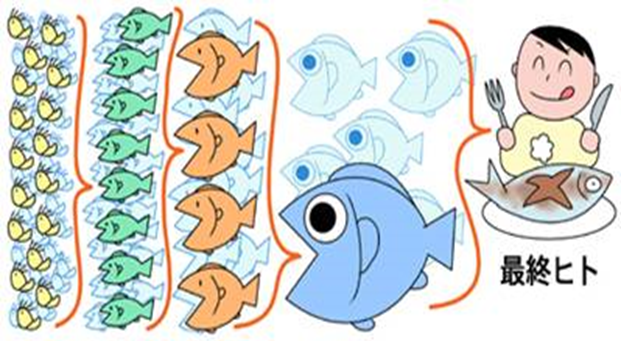 生態系ピラミッド
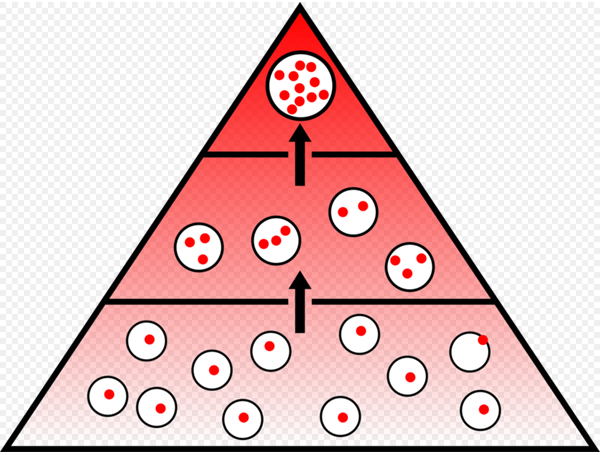 ＜生物濃縮＞
食物連鎖によって生態系ピラミッドの上位に位置する生物ほど、汚染物質を溜め込み
大きな影響を受ける。
[Speaker Notes: ①水俣病発症の原因は、海に流された工場排水に含まれるメチル水銀ですが、
海に対する汚染濃度は非常に薄いものでした。
でも公害になってしまったのは、生物濃縮というプロセスがあったからです。
まず、微生物が　１つ水銀を食べたとしましょう。
微生物の体内に水銀が１つ溜まります。
次にその微生物を小魚が１００食べたとしましょう。
小魚には１００の水銀が蓄積されます。
次にその小魚を大魚が１００食べたとしましょう。
そうしたら、大魚には１００掛ける１００で、１００００の水銀が蓄積されます。
そして、その大魚を人間が１００食べました。
人間は１００万の水銀を食べたことになり、神経系疾患を発症してしまったんです。]
P18～p21
環境問題への取組みの歴史(日本)
０３
地球環境問題への対応と、公害対策から環境政策への進展
環境と開発に関する世界委員会（ＷＣＥＤ）の報告書『Our Common Future （我ら共有の未来）』の公表(1987年）を契機に、地球環境問題の議論が始まり、地球サミット(1992年）における世界の首脳による合意を背景に、環境政策の対象領域や視野が広がり、1993年に環境基本法が成立しました。
1993年　環境基本法制定
1994年　第1次｢環境基本計画｣(6年毎)
1995年　容器包装ﾘｻｲｸﾙ法
1997年　環境影響評価法(環境ｱｾｽﾒﾝﾄ)
1998年　家電リサイクル法
2000年　循環型社会形成推進基本法
2002年　第1次｢ｴﾈﾙｷﾞｰ基本計画」
2003年　第1次｢循環型社会形成推進基本計画｣
2007年　21世紀環境立国戦略
2008年　生物多様性基本法
2011年　東日本大震災・福島原発事故
2012年　｢再生可能ｴﾈﾙｷﾞｰ固定価格買取制度｣
　　　　　　｢地球温暖化対策税」｢エコまち法｣
　　　　　　生物多様性国家戦略2012-2020
2016年　 地球温暖化対策計画 閣議決定
2018年　 第5次｢環境基本計画」
　　　　　　第5次｢ｴﾈﾙｷﾞｰ基本計画｣
　　　　　　第4次｢循環型社会形成推進基本計画｣
2019年　プラスチック資源循環戦略
2020年　レジ袋有料化
2020年　2050年カーボンニュートラル宣言
2022年　プラスチック資源循環促進法
地域でもローカルアジェンダや環境基本計画が策定され、産業界においても自発的な環境への取り組みが活発化しました。
持続可能な社会の形成
経済社会のグローバル化に伴い、貧困や格差などが拡大。　環境問題、社会問題、経済問題の同時解決が求められる。
2018年第５次環境基本計画ではＳＤＧｓを地域で実践するためのビジョンとして「地域循環共生圏」の創造を掲げた。
2019年プラスチック資源循環戦略の策定、2020年７月レジ袋の有料化。サーキュラーエコノミー（資源循環関連市場）を2030年に８０兆円へ
脱炭素社会の実現に向けて
・2050年カーボンニュートラルを2020年10月に宣言。
　　　　　・2030年までに2013年比46％削減を目指す目標を掲げた。
　　　　　・経営戦略に気候変動関連の情報開示を行う「ＴＣＦＤ」への賛同
　　　　　・使用電力を100％再エネで賄う「RE100」への参加
政府
企業
環境行政による原子力の安全･安心への取り組み
●福島第一原発事故は、持続可能な社会を作るうえで、安全・安心が基盤と警鐘を鳴らした。
●福島第一原発事故は、エネルギー政策の再考を促す契機になった。⇒　「規制と利用の分離」の観点
　　①原子力安全規制部門を経済産業省から分離。環境省の外局の原子力規制庁を設置。
　　②環境基本法改正⇒放射性物質による環境汚染対策を環境政策の枠組みで取り組む。
P22～p23
｢持続可能な社会｣に向けた行動計画　-地球サミット-
０４
1992年にブラジル・リオデジャネイロで開かれた「国連環境開発会議（ＵＮＣＥＤ）は「地球サミット」と呼ばれる。ほぼすべての国連加盟国が参加したこの会議は以下の国際的な合意に達し、大きな成果を収めた。
共通だが差異ある責任
国連環境開発会議（地球サミット）
先進国も途上国も地球環境保全という目標に責任を負うという点では共通だが、過去に環境に負荷をかけて発展を遂げた先進国と、これから発展しようとする途上国の間には責任の大きさの差を認めるという考え方。
①環境と開発に関するリオ宣言の採択
②持続可能な開発のための人類の行動計画（ｱｼﾞｪﾝﾀﾞ21）の採択　　
③森林原則声明の採択
④気候変動枠組条約の署名開始
⑤生物多様性条約の署名開始
リオ宣言
リオ宣言は持続可能な開発を実現していく上での指針や尊重すべき理念、基本とすべき原則。
●開発にあたっての将来世代のニーズの考慮（世代間公平）
●「共通だが差異ある責任」
●「予防原則」
●「汚染者負担の原則」（ＰＰＰ）
●「環境影響評価」
アジェンダ２１
リオ宣言を実行し、持続可能な開発を実現するための人類の具体的な行動計画
持続可能な開発委員会（CSD）で実施状況検証　⇒　リオ＋20で｢ハイレベル政治フォーラム(HLPF)」に改組
先進国と途上国の対立
●地球環境問題の責任論：途上国は先進国に責任があると主張
●開発の権利の問題：途上国は資源開発の自由な権利を主張
●資金・技術移転の問題：途上国は持続可能な開発のための追加的な資金援助を要求
[Speaker Notes: ①1992年、ブラジル・リオデジャネイロで開かれた「国連環境開発会議は「地球サミット」とも呼ばれ、ほぼすべての国連加盟国が参加し、大きな成果を収めました。

②地球サミットで決まった、５つの国際的な合意は最重要項目ですので丸暗記して下さい。
　①環境と開発に関するリオ宣言の採択
　②持続可能な開発のための人類の行動計画（ｱｼﾞｪﾝﾀﾞ21）の採択　　
　③森林原則声明の採択
　④気候変動枠組条約の署名開始
　⑤生物多様性条約の署名開始
③リオ宣言は持続可能な開発を実現していく上での指針や尊重すべき理念、基本とすべき原則です。
④アジェンダ21は、持続可能な開発を実現するための21世紀に向けた人類の行動計画です。
　アジェンダ21の実施状況の検証のために持続可能な開発委員会（ＣＳＤ）が設置されました
　現在ハイレベル政治フォーラム（ＨＬＰＦ）の創設がリオ＋20で合意されました。
⑤地球サミットでは、先進国と、開発途上国との間で、意見の対立。
　共通だが差異ある責任という形で収まりました。]
P24～p27
持続可能な開発目標(ＳＤＧｓ)とは
０５
人類共通の目標である持続可能な社会の実現には、環境.経済、社会を統合した取組みが必要です。2015年、今後の指針となる「持続可能な開発目標(SDGs)」を含むアジェンダが国連で採択されました。
「持続可能な開発」(Sustainable　Development)とは
「将来世代のニーズを満たす能力を損なうことなく。現在の世代のニーズを満たすこと」
SDGs(持続可能な開発目標:Sustainable Development Goals)
ＳＤＧｓとは2015年までの共通目標であったミレニアム開発目標（ＭＤＧｓ）の後継として、
2015年9月、国連持続可能な開発サミットで採択された、
「我々の世界を変革する：持続可能な開発のための2030アジェンダ」
このアジェンダ（行動計画）の中に、グローバル目標としてＳＤＧｓ（持続可能な開発目標）が掲げられた。
・１７の目標と１６９のターゲットから構成されている。
・進捗を評価するための２３２の指標が設定されている。
・SDGsウェディングケーキモデル
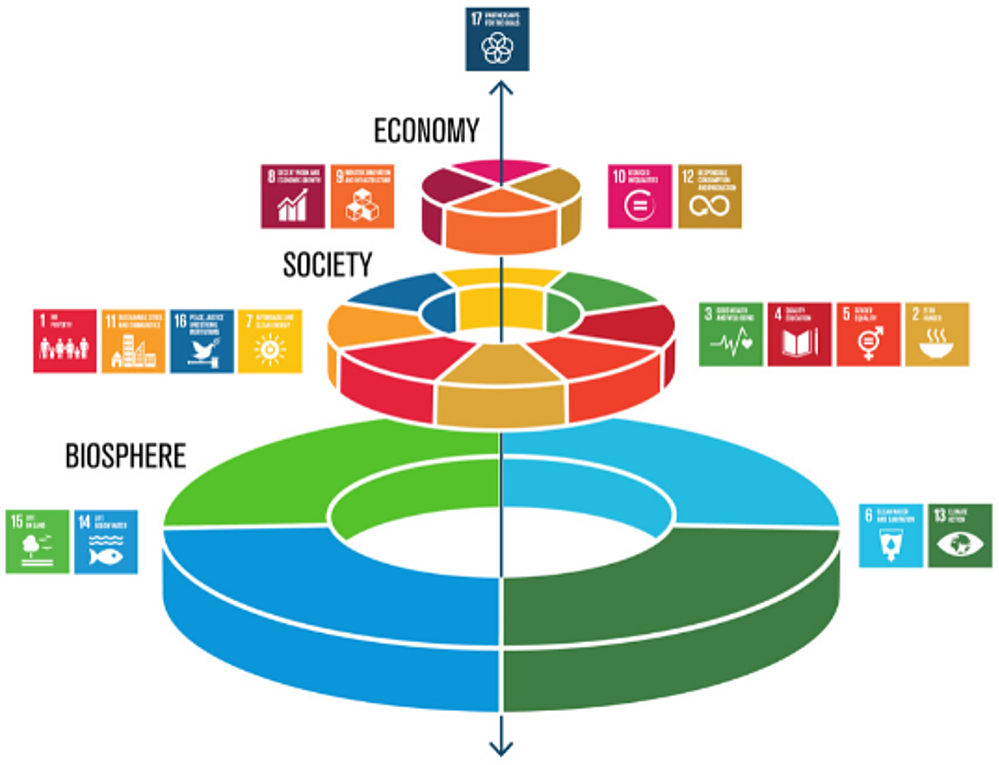 SDGsの基本理念
経済
循環型社会
・誰一人取り残さない
　（ｌｅａｖｅ no one behind)

・核となる要素「５つのＰ」
　People (人間）
　Planet (地球）
　Prosperity (繁栄）
　Peace (平和）
　Partnership (パートナーシップ）
社会
自然環境（生態圏）
自然共生社会
低炭素社会
[Speaker Notes: ①人類共通の目標である持続可能な社会の実現には、環境.経済、社会を統合した取組みが必要です。
　2015年には、今後世界の指針となる「持続可能な開発目標(SDGs)」が国連で採択されました。

②持続可能な開発とは「将来世代のニーズを損なうことなく、現在の世代のニーズを満たすこと」です。
持続可能な社会の実現のために将来世代のための長期目標を設定し、そこに達するための行動計画を立てる
バックキャスティングの考え方が重要です。

③2002年ヨハネスブルグで行われた持続可能な開発に関する世界首脳会議(ＷＳＳＤ)では
日本が「持続可能な開発のための教育の１０年を提案しました。

④2015年9月の国連持続可能な開発サミットで
「我々の世界を変革する:持続可能な開発のための2030アジェンダ」が採択されました。
このアジェンダでは、持続可能な社会の実現に向けた2030年までの具体的な目標として、
貧困や飢餓の撲滅、クリーンエネルギーの普及、気候変動対策、平和的社会の構築など
17の目標と169のターゲットからなる「持続可能な開発目標(SDGs)」が掲げられていて、
その達成度は国連で作成する約232の指標により測られることとなります。

⑤持続可能な社会の重要な要素として５つのＰがあります。
(ピープル)　(プラネット)　(ポスペェレジー)　（ピース）(パートナーシップ）

⑥SDGsの基本理念「誰一人取り残さない(Leave no one behind.)」という「包摂性」を目指す目標でもあるのです。
日本も2016年に「持続可能な開発目標推進本部」を設置して、その取組みを進めています。
SDGsは先進国にも途上国にも適用されます。]
p25
〈ＳＤＧs>　持続可能な開発目標　１７個のゴール
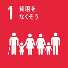 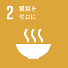 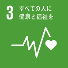 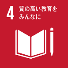 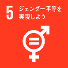 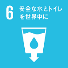 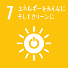 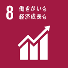 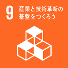 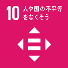 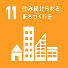 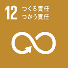 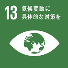 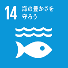 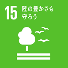 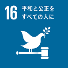 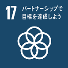 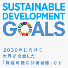 出典:環境省『平成30年版環境白書』
[Speaker Notes: SDGｓ17個の目標は、一通り目を通しておいて下さい。]
P24～p27
持続可能な開発目標(ＳＤＧｓ)とは
０５
ＳＤＧｓの特色
①普遍性：　
　　　　先進国にも途上国にも普遍的に適用される。
②包摂性：　
　　　　社会的な包摂性を弱い立場の人々へ（女性、子供、障がい者、先住民、難民など）
　　　　⇒貧困層や脆弱な立場の人々は、環境、経済、社会的ショックの被害を受けやすい
③参画型：　
　　　　パートナーシップが重要！国、地方自治体、市民社会、ビジネス・民間セクター、科学者・学会など、
　　　　すべてのステークホルダーが参画・連携し役割を果たすことが求められている。
④統合性：
　　　　17の目標は、それぞれが関連し、すべての目標
　　　　に対して統合的に取り組むことが求められている。
　　　　政策の実施は目標間のシナジー（同時達成や
　　　　効果）とトレードオフ（調整）に留意する。
　　　　例えばターゲット12.3では、右図に示すとおり、
　　　　さまざまな目標が相互に関係している。
⑤透明性・説明責任：
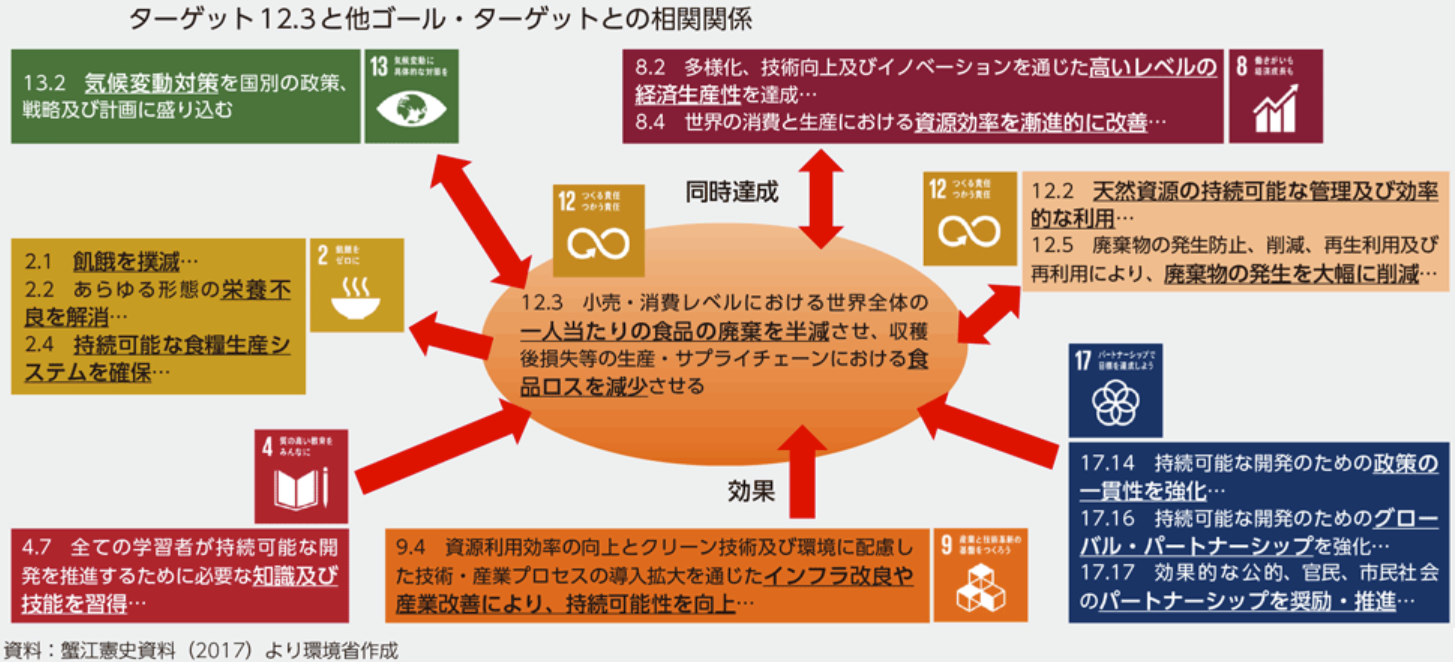 ＳＤＧsに法的拘束力は無いが、各国が自主的にＳＤＧsの進捗状況が報告されている。ハイレベル政治フォーラム（ＨＬＰＦ）では、毎年テーマを決めて各国が自主的にレビューしたSDGsの進捗状況（自発的国家レビュー：ＶＮＲ）が報告されています。
しかし、各国・各主体の事情に応じた指標の設定が難しく、統計情報が整備されていない国もあり、SDGsのモニタリングの実施には課題もあります。
[Speaker Notes: ＳＤＧｓの特徴は、
①先進国にも途上国にも適用される、普遍性
②誰一人取り残さない包摂性を１７の目標すべてにおいて目指しています。
③国、地方自治体、市民社会、ビジネス・民間セクター、科学者など、
　すべてのステークホルダーが参画・連携し役割を果たすことを求めています。
④１７の目標は、それぞれが関連し、すべての目標に対して統合的に取り組むことが重要です。
　例えばターゲット12.3では、下図に示すとおり、さまざまな目標が相互に関係しています。
⑤ＳＤＧsには法的拘束力は無いが、各国が自主的にＳＤＧsの進捗状況が報告されている。
　統計情報が整備されていない国もあり、ＳＤＧsのモニタリングには課題があります。]
P28～P30
ＳＤＧｓへの取り組み
０６
理念を実践に変える取組みと方法
●バックキャスティング
長期目標を想定し、そこに達するための行動計画を立てる方法（ＳＤＧｓは2030の長期目標）
●「持続可能な開発のための教育の１０年(ESD)　2005～2014年
日本が2002年ヨハネスブルグで行われた持続可能な開発に関する世界首脳会議(ＷＳＳＤ)で提案。
８つの優先課題
ＳＤＧｓの取り組み状況
①あらゆる人々の活躍の推進
②健康・長寿の達成
③成長市場の創出、地域活性化、
　　科学技術イノベーション
④持続可能で強靭な国土と
　　質の高いインフラの整備
⑤省･再生可能エネルギー、
　　気候変動対策､循環型社会
⑥生物多様性、森林、海洋等の環境の保全　　　
⑦平和と安全・安心社会の実現　　　
⑧SDGs実施推進の体制と手段
●国の取り組み
　2016年「持続可能な開発目標(SDGs)推進本部」設置（本部長：総理大臣）
　・「持続可能な開発目標（SDGs）実施指針」策定
　・基本原則⇒普遍性、包摂性、参画型、統合性、透明性
　・８つの優先課題と140の具体的施策
　・SDGｓアクションプラン２０２２（政府予算７．２兆円）
　　　①ビジネスとイノベーション、SDGsと連動するSociety5.0の推進、
　　　②SDGsを原動力とした地方創生、強靭かつ環境にやさしい魅力的なまちづくり
　　　③SDGsの担い手としての次世代・女性のエンパワーメント

●地方自治体の取り組み
　・SDGs未来都市２９都市（2022年現在１５４都市）
　・５０のSDGsモデル事業に資金支援

●企業の取り組み
　・企業行動憲章：「Society 5.0の実現を通じたＳＤＧsの達成」（経団連）
　・ＥＳＧ投資：社会的な課題解決が事業機会と投資機会
　・成長戦略：本業を通じた社会・環境・経済の課題解決への貢献
Society 5.0
狩猟社会(Society 1.0)
農耕社会(Society 2.0)
工業社会(Society 3.0)
情報社会(Society 4.0)
に続く新たな社会 。
loT(Internet of Things)
ですべての人とモノがつながり、
さまざまな知識や情報が共有され、
今までにない新たな価値を生み出す。
[Speaker Notes: ①日本では、2016年総理大臣を本部長とする「持続可能な開発目標(SDGs)推進本部」設置され、
「持続可能な開発目標（SDGs）実施指針」を策定しました。
８つの優先課題と140の具体的施策をさだめています。

②2017年にはSDGｓアクションプランを策定しており
　　　①ビジネスとイノベーション、SDGsと連動するSociety5.0の推進、
　　　②SDGsを原動力とした地方創生、強靭かつ環境にやさしい魅力的なまちづくり
　　　③SDGsの担い手としての次世代・女性のエンパワーメント
　の３つを柱として掲げています。

③新たな価値を創造している地方自治体へはSDGs未来都市として選定
　なかでも先導的な取組みを行う３０都市のSDGsモデル事業に資金支援をしています。

④経団連は、企業行動憲章を改訂し「Society 5.0の実現を通じたＳＤＧsの達成」を掲げました。
SDGsの本質は成長戦略ともいわれています。企業活動がグローバル化し、
社会不安や環境的制約が事業活動のリスクとして認識され、例えば、飲料メーカーが水源保全への活動を推進するなど、
本業を通じた社会・環境・経済の課題解決への貢献は、不可欠となってきています。

⑤毎年発表されている国際レポートによると、日本の順位は世界１７位で、
　特に目標５ジェンダーは120位、G7の中ではダントツ最下位です。]
P28～P30
ＳＤＧｓへの取り組み
０６
日本のＳＤＧｓの取り組み状況の評価（2022年）
ＣＯＬＵＭＮ
ジャパンＳＤＧsアワード
第2回ジャパンSDGsアワードを受賞した(株)日本フードエコロジーセンターは、「食品ロスに新たな価値を」という企業理念の下、食品廃棄物を有効活用するリキッド発酵飼料を開発し、廃棄物問題と輸入飼料問題を同時解決する新たなビジネスモデルを実現しました。
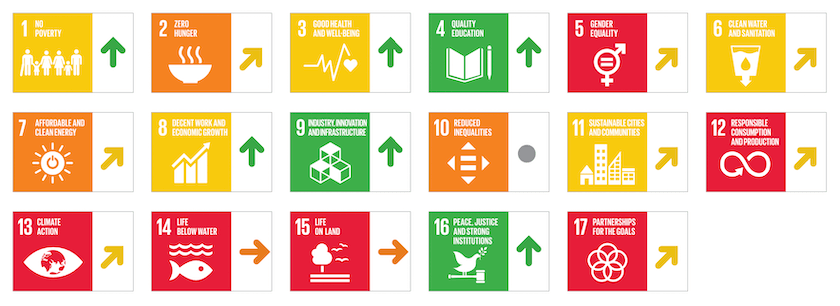 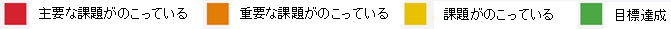 情報が得られない
停滞している
穏やかに改善している
達成予定・達成維持
減少している
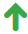 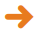 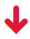 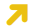 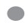 日本の順位は世界１９位で、　特に目標５ジェンダーは116位、G7の中ではダントツ最下位。
（出典：Sustainable Development Report 2022）
世界のＳＤＧｓの状況
・新型コロナウイルスによる感染症（ｃｏｖID-19）のパンデミックによる重大な影響。
　①この数十年で初めて極度の貧困が増加し、新たに119百万～124百万人。
　②世界の飢餓が悪化し、平均寿命が短くなり、教育分野のこの20年間の前進が帳消しに。
　③失業の増加、格差の増大、難民の増加、スラムの深刻化なども懸念されています。
・電気電子機器廃棄物は引き続き大幅に増加。
・気候危機への対応は不十分。
・レッドリストの対象となった生物種の4分の1超が絶滅の危機に瀕し、海洋は深刻な脅威にさらされています。
・国際社会が一致団結して「rescue the SDGs （ＳＤＧｓを救う）」ことが求められています。
[Speaker Notes: ⑤毎年発表されている国際レポートによると、日本の順位は世界１９位で、
　特に目標５ジェンダーは１１６位、G7の中ではダントツ最下位です。


Rescue（レスキュー）]
TOPICS
P30
新型コロナウイルス感染症と持続可能な開発
COVID-19
「ＣＯ」は「corona」、「V1」は「virus」、
「Ｄ」は「disease」の意味。
国際ウイルス分類委員会（ICTV）は、SARS（重症急性
呼吸器症候群）を引き起こすウイルス（SARS-CoV）の
姉妹種であるとして「SARS-CoV-2」と名付けている。
１．新型コロナウイルス感染症（ＣＯＶＩＤ-19）
動物からヒトに感染する人獣共通感染症の一種。森林開発
などに起因する野生動物との接触機会が増大。
野生動物の生息地を守る地球環境の保全が重要。
２．人類の歴史は感染症との闘い
・中世ヨーロッパでは、ペストにより人口のおよそ３分の１が亡くなっています。
・第一次世界大戦中の1918年からのインフルエンザ（スベインかぜ）によるパンデミックでは、
　世界の感染者数は人口の25～30％、死亡者数は4,000万人に達したとされています
・1976年にはエボラ出血熱
・1981年にはエイズ（AIDS､後天性免疫不全症候群）
３．新興感染症・再興感染症
・近年になっでもさまざまな感染症が新たに発見されています。これらを新興感染症といいます。 
　新型コロナウイルスによる感染症（ＣＯＶＩＤ-１９）も新興感染症です。
・結核、マラリアなど克服されつつあった感染症の中には、再び流行の徴候が見られる感染症もあります。
　このような感染症を再興感染症といいます。
今日、新興感染症や再興感染症の脅威が大きくなっていますが、このことは、人間の活動範囲が自然環境の奧深くまで侵食したことなどによる生物多様性の毀損や気候変動等の環境問題と関連性があると指摘されている。
４．ＩＰＢＥＳ　ＩＰＣＣの報告
ＩＰＢＥＳが2020年10月に公表した「生物多様性とパンデミックに関するワークショップ報告書」では
・新興感染症の30％以上は森林減少、野生動物生息地への人間の居住、穀物や家畜生産の増加､都市化等の土地利用変化がその発生要因。
・保護地域を設定することや、生物多様性の高い地域における持続性のない開発行為を減らすことで、野生生物と家畜及び人間との問の過剰な接触を減らし、新たな感染症の流出を防ぐことができることを指摘している。

　ＩＰＣＣが2022年２月に公表した第６次評価第２作業部会報告書では、気候変動により水系感染症を含む伝染病のリスクが高くなると報告されています。特にヒトスジシマカによって媒介されるデング熱は、リスクが高くなる季節が長くなり、また、地理的により広い範囲でリスクが高くなることなどが指摘している。
第２章
地球を知る
地球の基礎知識
２－１
０１
生命の誕生と地球の自然環境
０２
大気の構成と働き
０３
水の循環と海洋の働き
０４
森林と土壌の働き
０５
生物を営む生態系
いま地球で起きていること
２－２
０１
人口問題
経済と環境負荷
０２
食料需給
０３
資源と環境について
０４
貧困、格差、生活の質
０５
〈日本の食料自給率>
[Speaker Notes: 次！　第２章に移ります。]
P34～p35
生命の誕生と地球の自然環境
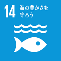 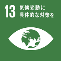 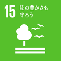 ２－１
０１
嫌気性生物
生命の誕生
酸素が存在すると死滅する生物と、酸素の存在に関係なく生存できる生物の総称。多くは細菌である。
なお、生存、生育に酸素を必要とする生物を「好気性生物」という。
生命は原始地球の過酷な環境のなか約３８～４０億年前に生まれた。
数十億年に及ぶ地球環境の劇的な変化に適応・進化・繁栄、多様な生物が生まれる。
環境の変化に適応できなかった生物は絶滅（過去に少なくとも5回の大量絶滅があった）
生物の環境変化への適応と進化
[Speaker Notes: 生命は原始地球の過酷な環境のなかで約３８～４０億年生まれ、
数十億年に及ぶ地球環境の劇的な変化に適応・進化・繁栄、多様な生物が生まれました。
その中で環境の変化に適応できなかった生物は絶滅しました。

27億年前、シアノバクテリアが誕生し光合成による酸素供給がはじまりました。
6億年前、生物に有害な紫外線を吸収するオゾン層が出現し４億年前には現在と同じくらいの濃度になりました。
オゾン層の出現により、それまで海の中でしか生活できなかった生物が陸上へ進出しました。

そして今から２５０年前に化石燃料の大量消費がはじまり、地球環境問題がはじまりました。


＜メモ＞
真核生物は酸素を利用するミトコンドリアが核に入っています。
ということは、酸素がないとミトコンドリアはありえないわけで、
真核生物より、酸素を作り出すシアノバクテリアの方が先に出現したことになります。]
P36～p37
大気の構成と働き
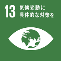 ２－１
０２
窒素　　　酸素　　アルゴン　二酸化炭素　　
78.1%　　 21.0%　　 0.9%　　　　0.04%
水蒸気
最大の温室効果ガス
大気の構成
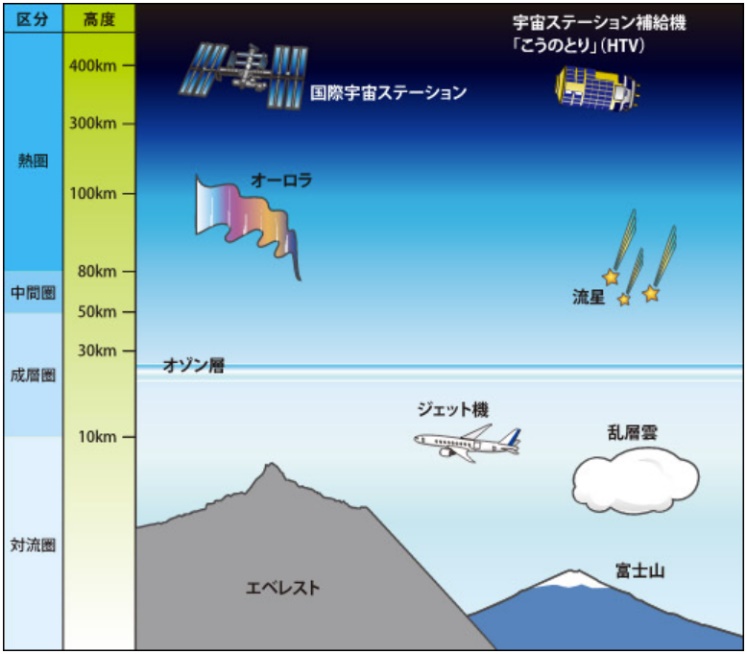 大気の循環（大気循環運動）
太陽エネルギーを吸収して暖まった空気。暖められた空気は膨張して、熱気球のように上昇。上昇した大気を補うために上空で冷やされた大気が下降。水蒸気や各種気体を地球規模で移動させ、気温格差を縮め、暑さ寒さをやわらげる。
大気の働き
①生物の呼吸に必要な酸素と、光合成に必要な二酸化炭素を供給する。
②温室効果により、地表付近を生物が生活できる適度な気温に保つ。
③ｵｿﾞﾝ層が、生物に有害な紫外線を吸収し、地表に届かせない。
④大気循環により、熱や水を地球規模で移動させ、気候を和らげる。
⑤宇宙から飛来する隕石を摩擦熱で消滅させ、地表に届かせない。
出典：jaxa 宇宙環境利用ガイドブック
[Speaker Notes: 地球の大気の構成はざっくりと窒素８割、酸素２割ですが、
出題されるのは温室効果ガスである二酸化炭素の0.04％です。
そして最大の温室効果能力を持っているのが水蒸気です。
雲は現れたり消えたりしますね。だからパーセントで表されないです。

地球の大気はいくつもの層に分かれていますが、出題されるのは私たちが暮らしている対流圏、オゾン層がある成層圏です。
ここでのポイントは地球のバリアの働きを大気が果たしていることです。
特にオゾン層は生物にとって有害な紫外線を吸収し、地表に届かせない役割があります。


＜メモ＞
大気境界層は、わたし達の生活の場です。二酸化炭素の放出、大気汚染、ヒートアイランド現象、乱流、都市のゲリラ豪雨を発生させる水蒸気の集積、森林火災、逆転層、花粉の飛散などの発生空間として、公害や防災、健康を考える上でも重要な大気です。

ジェット気流　⇒　偏西風]
P38～p39
水の循環と海洋の働き
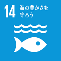 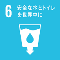 ２－１
０３
水の恵み
淡水はわずか
●地球上の水はほとんどが海水で淡水はわずか２．５％。
●淡水の内2/3は氷河や地下水で、人間など生物が利用できるのは、ごくわずか。
○海洋　　　　　：97.5%
●氷雪　　　　　：1.80%
●地下水　　　 ：0.70%
●土壌　　　　　：0.002%
●湖沼　　　　　：0.016%
●河川　　　　　：0.0001%
●水蒸気　　　 ：0.001%
水の循環
●地球規模での水の循環
　太陽の熱で水蒸気　⇒　上昇して雲　⇒　降水(雨)　⇒　再び地表に戻る。
　海水の蒸発は真水をつくる自然の淡水化プラント（雲は天空の貯水池）
●川は命をつなぐ生命の循環
　上流の森林から窒素、リン、カリウムなどの栄養分を運び河川に豊かな生態系を作る。
　海まで運ばれた栄養分は、植物プランクトンや海藻などを繁茂させ、魚や貝類が生息
　する海中生態系を育てる。
水の平均滞留時間
●大気中　　　：10日
●氷河　　　　：9100年
●海水　　　　：3200年
●地下水　　　：590年
●河川水　　　：26日
●内陸湖(塩水)：14年
●淡水湖　　　： 4年
●土壌水　　　：320日
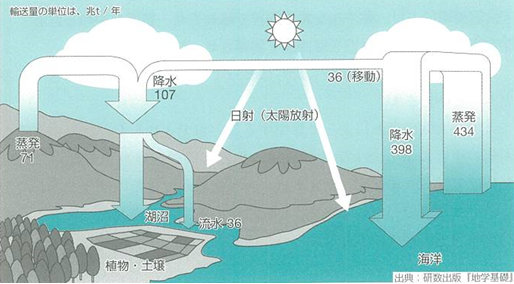 日本の地下水依存
●生活用水　　　２２％
●工業用水　　　２８％
●農業用水　　　　６％
[Speaker Notes: 地球の水は９７．５％が海水で、淡水は２．５％しかありません。
その淡水のほとんどが、南極大陸及び北極圏などにある氷雪や地下水です。
例えば川の水は地球全体からみると０．０００１％しかありません。

地下水の平均滞留時間は約５９０年です。
簡単にいえば、一度全量を汲み上げてしまうと、再び満杯になるまでに590年かかるということです。

水は蒸発熱や凝固熱などで、気体、液体、固体と状態を変え、
低緯度から高緯度に熱を運び、地球の温度を平均化させています。

川は、上流の森林から窒素、リン、カリウムなどの栄養分を海まで運び、植物プランクトンや海藻などを繁茂させ、豊かな生態系を作り出します。
防災のため護岸工事が行われ、森林の栄養分が海まで届かなくなり磯焼けという現象が起こっています。
近年、気仙沼の漁師さんが行っている「森は海の恋人」事業など、全国でも豊かな生態系を取り戻す活動が多く見られます。]
P40～P41
水の循環と海洋の働き
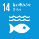 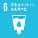 ２－１
０３
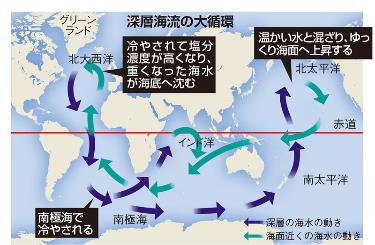 ２つの海洋循環
●海面表層部の循環⇒風との摩擦で発生（親潮・黒潮・北大西洋海流等）
●深層循環　⇒　海洋の深層部で起きる　全大洋を駆け巡る
地球規模の炭素循環と海洋の働き
①淡水の供給源       ②二酸化炭素を吸収・貯蔵
③海洋資源を育成　　④海流などの循環で気候を安定させる。
海の表層では大量の二酸化炭素が海水に溶け込み｢生物ポンプ｣などによって海の深層に貯蔵される｡（炭素循環）

（炭素循環：産業革命前９億ｔに人為起源８９億ｔが加わった。）
約1000年かけて全海洋を一巡している。超長期的な気候の安定と変動に大きくかかわっている。海域ごとの海水密度の違いが原因で発生する。（熱塩循環）
（出所）鎌田浩毅作成
影響の大きいそのほかの海洋の変化
人為的炭素収支の模式図（2000年代）
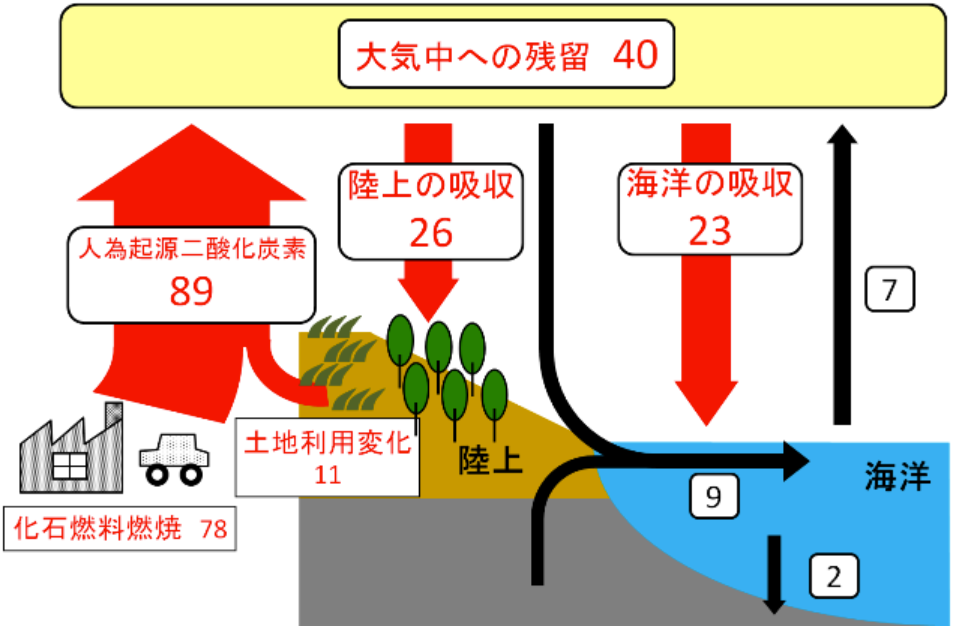 ●海洋酸性化：ＣＯ2吸収により酸性化が進む（甲殻類が殻作り辛い）
●海氷の減少：太陽光を反射する機能の低下（温暖化加速）
●窒素の循環：化学肥料など人為的に使われた窒素が海洋に流出
　　　　　　　　　　（富栄養化の原因）
●エルニーニョ・ラニーニャ現象：異常気象の要因
生物ポンプ
海水に溶け込んだ二酸化炭素は植物プランクトンの光合成に利用され、海洋生物の身体となり、その遺骸は海の中・深層に溶解し貯蔵される。二酸化炭素をポンプのように深層に送り出すこの働きは、大気中の二酸化炭素の安定に大きな役割を果たしている。
1550
IPCC（2013）をもとに作成。各数値は炭素重量に換算したもので、黒の矢印及び数値は産業革命前の状態を、赤の矢印及び数値は産業活動に伴い変化した量を表しています。2000～2009年の平均値(億トン炭素)を1年あたりの値で表しています。
出典：気象庁
[Speaker Notes: 海洋循環は、風との摩擦で起こる表層部の循環と、全海洋を約１０００年かけて巡る深層循環があります。
深層循環は、海水密度の違いで起きる熱塩循環がエンジンの役割を果たしています。

赤道付近で温められた暖流は大陸を沿うように北上又は南上していきます。
北海道より緯度が高いイギリスが比較的温暖なのは、この暖流のおかげなのですが
その過程において暖流が熱とともに水蒸気を放出し雲を作りイギリスやヨーロッパに多くの雨を降らせます。
水蒸気によって水が一部蒸発してしまうことにより、暖流の塩分濃度が濃くなり比重が重くなるため、海底に沈みこみます。
この沈み込みが海洋全体を動かしています。

生物ポンプ！は必ず出題されます。
海水に溶け込んだ二酸化炭素は植物プランクトンの光合成に利用され、海洋生物の身体となり、その遺骸は海の中・深層に溶解し貯蔵されます。
二酸化炭素をポンプのように深層に送り出すこの働きは、大気中の二酸化炭素の安定に大きな役割を果たしています。
しかし、右下の図の様に、人為起源の二酸化炭素の量が多すぎて、九州しきれていないのが現実です。]
P42～P43
森林と土壌の働き
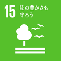 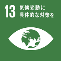 ２－１
０４
森林の働き
●世界の森林面積40.6億ha
  陸地面積の約３１％
●毎年４７０万ha減少｡
　(2010年～2020年)
●日本の森林面積2500万ha
  国土面積の６６％
●光合成などの炭酸同化作用
　や呼吸作用によって大気中の
　ＣＯ2や酸素濃度が安定。
樹木の根は大地を支え､落葉に覆われた土壌には雨水が蓄えられ｢緑のダム｣とも呼ばれている｡
熱帯林の重要性
土壌の役割と土壌生物
●地球上の森林面積の約４割
●大量の酸素を供給する「地球の肺」
● ｢野生生物の宝庫｣
①植物の根を張らせ、農作物や木材資源となる樹木の生長を支える。
②さまざまな物質を分解し、植物に養分(窒素など）を供給する。
③物質循環の過程で、大気中の二酸化炭素を炭素として貯蔵する。
④水を浄化し、水を蓄える。
⑤陶磁器や建材などの材料、土木・建築物の土台や基礎材料となる。
炭酸同化作用
植物が光合成でCO2を取り込み
有機物をつくる代謝反応。
光合成でなく、硫化水素や硫化鉄
などの化学工ネルギーから炭酸同
化作用を行っている生物もいる。
①熱帯多雨林････ｱﾏｿﾞﾝ川流域等、高さ50～70mの常緑広葉樹林
②熱帯ﾓﾝｽｰﾝ林･･･乾季と雨季のある東南アジア等、落葉広葉樹林
③熱帯ｻﾊﾞﾝﾅ林･･･年雨量が少なく乾季雨季のある地域､高さ20m以下
④ﾏﾝｸﾞﾛｰﾌﾞ林････河口など海水と淡水が入り混じる所､豊かな漁業
[Speaker Notes: 世界の森林面積は約４０億ヘクタールで陸地面積の３１％しかありません。ちなみに砂漠を含む乾燥した陸地面積は４１％を占めています。
そして森林は毎年４７０万ヘクタール減少しています。
日本の森林面積が２５００万ヘクタールで国土面積の６６％を占め、この割合はここ数年変わっていません。

森林は様々な役割があります。
炭酸同化作用による酸素の供給や
樹木の根で大地を支え､落葉に覆われた土壌で、雨水を貯える｢緑のダム｣とも呼ばれています。

土壌生物は動物などの糞尿、死骸などを分解し、植物に養分(窒素など）を供給するする役割があります。

熱帯林は4種類あります。必ず出題されますのでそれぞれの特徴を覚えてください。
また熱帯林は大量の酸素を供給するので地球の肺と呼ばれています！
地球上の野生生物種の半分は熱帯林に生息しているといわれているので野生生物の宝庫とも呼ばれています。

＜メモ＞
森林が純減する速度は、1990年から2000年には年平均780万haであったものが、2000年から2010 年には520万ha、2010年から2020年には年平均470万haに低下した。最近10年間において森林が 純減する速度の減速ペースが鈍化している理由は、専ら森林増加（forest expansion）速度が低下し ていることによるものである。]
生物を育む生態系
P44～P45
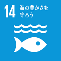 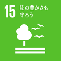 ２－１
０５
生態系の種類と構成者
生態系は、｢生産者｣と｢消費者｣の２種の生物によって維持されている。「消費者」には生物の遺骸や糞などから栄養分を得る「分解者」も含まれる。生物の餌はすべて生物｡｢食べる－食べられる｣の関係を食物連鎖という。
●生産者⇒光合成で無機物（水、大気、光）から有機物を作る「植物等」
●消費者⇒①他の生物から栄養を得る「動物など」②生物の遺骸や糞などから栄養を得るバクテリア（分解者)
生態系は自浄作用や自己調節機能など自らを復元する力があるが、復元力には限界がある。
生態系を維持する生物同士のさまざまな「関係」
●食物連鎖　⇒　食物連鎖は網の目のように複雑にからみあい「食物網」を形成する。
●腐食連鎖  ⇒　腐食系生物は遺骸や排泄物などを食べ無機物化する、
　　　　　　　　　　　　　　　分解系生物は遺骸や排泄物などを分解し植物の栄養となる。
●種間競争  ⇒　食物やすみかの奪い合い。
　　　　　　　　　　　｢食い分け｣｢棲み分け｣は回避する行動
●相利共生　⇒　双方が利益を得る関係。　（アリとアブラムシ等）
●片利共生　⇒　一方だけが利益を得る関係。（カクレウオとフジナマコ）
生態系ピラミッド
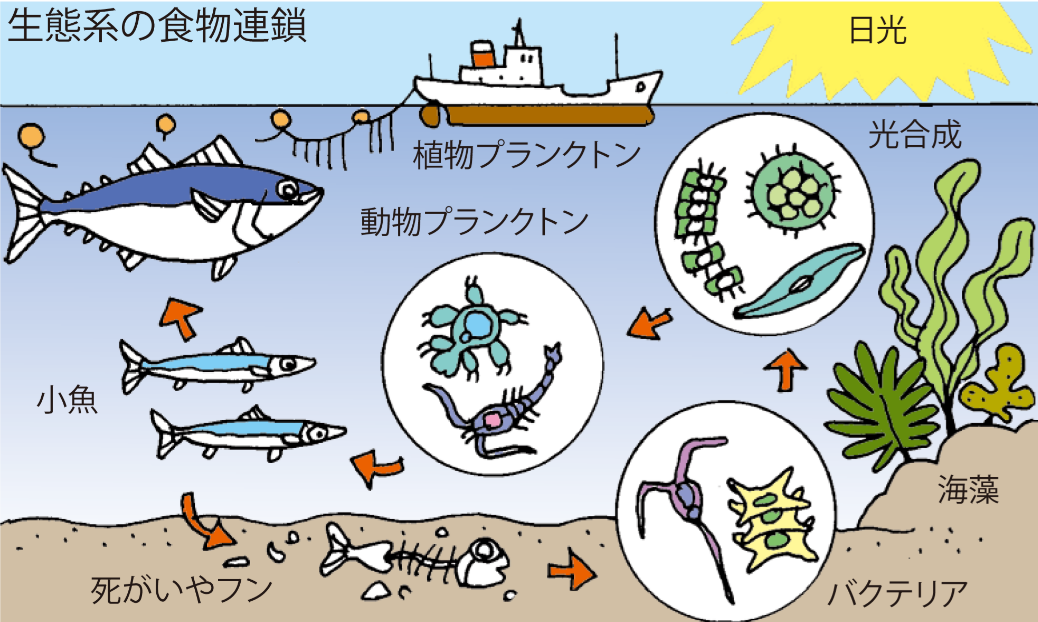 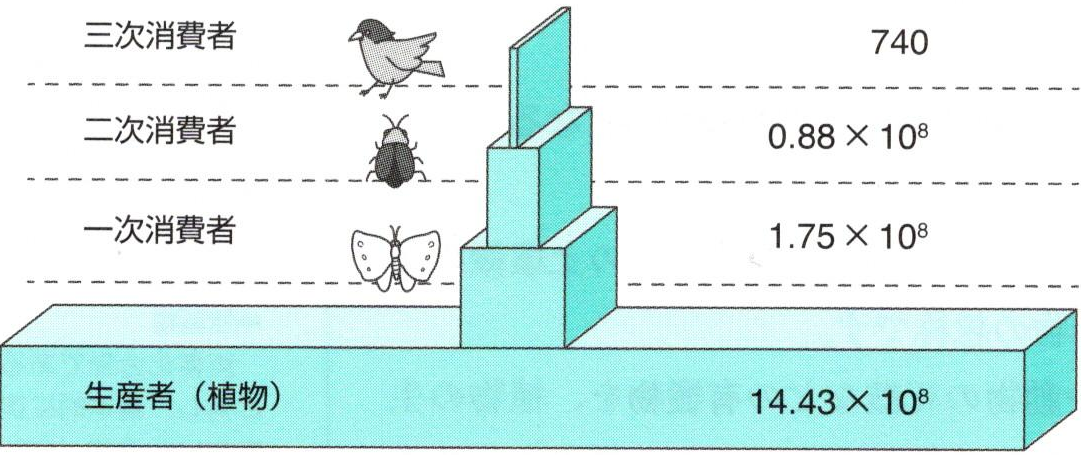 生産者（植物）～最上位消費者（肉食獣など）の個体数の違い。食べる種より食べられる種の方が圧倒的に多い。　　出典：数研出版「生物基礎」
出典：日本海事広報協会
[Speaker Notes: 生態系は、｢生産者｣と｢消費者｣の２種の生物によって維持されている。「消費者」には生物の遺骸や糞などから栄養分を得る「分解者」も含まれます。
生物の餌はすべて生物｡｢食べる－食べられる｣の関係を食物連鎖といいいます。

次に生態系ピラミッドですが、食べられる側の個体数は、食べる側より多いことから
順番に積み上げていくとピラミッドの形になるので、生態系ピラミッドといいます。

例えばアリはテントウ虫からアブラムシを守ります。アブラムシはアリに甘露（カンロ）という蜜を与えます。
お互いに助け合う関係を相利共生といいます。

＜メモ＞
棲み分け⇒同じ川でヒメウが表面近くの魚を食べ,カワウが水底近くの魚を食べるのは食い分けの例です
片利共生(へんりきょうせい)
かくれうお【隠れ魚】
昼間はフジナマコなどの腸内にかくれすみ、片利共生の好例とされる。]
P46～p47
人口問題
２－２
０１
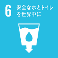 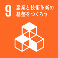 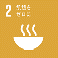 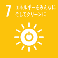 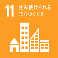 世界人口の増加と地球環境収容力
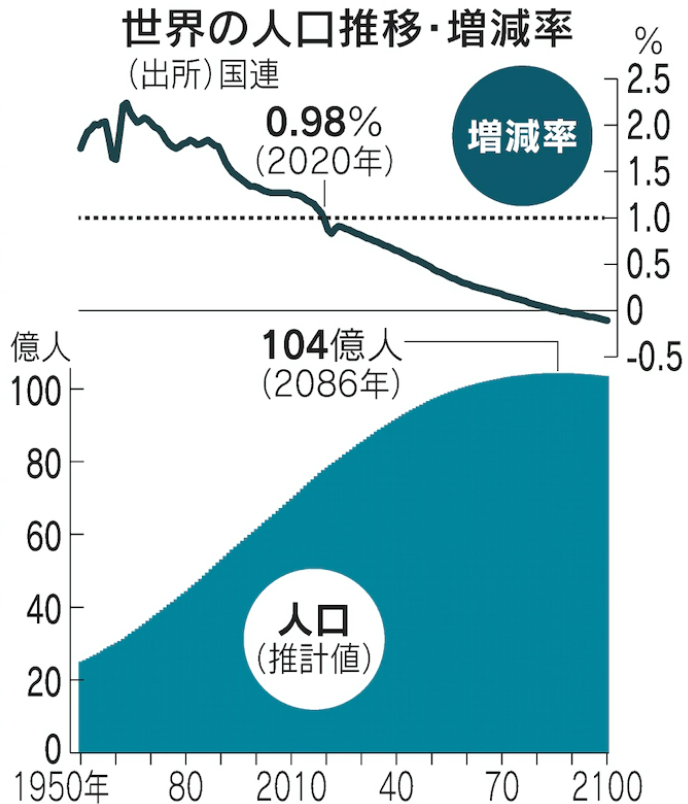 ●世界人口　2058年に100億人　2080年代104億人の　
　ピークに達し2100年まで同水準
●インドが人口世界一に、アフリカの増加率は2.5％で、
　2022～2050年で倍増で20億人を超す。
●1994年カイロで国際人口開発会議（ＩＣＤＰ）
都市化と環境問題
●世界の都市人口の割合は2018年55％で、2050年には68％
　開発途上国では都市基盤が未整備のまま人口が急増。
　大量の廃棄物や生活排水など、生活型の環境負荷が高い。
日本の人口
● 2008年1億2808万人以降減少、2021年10月現在１億2550万人
　　前年比64万人減少　
● 2065年までに9000万人を割り込む、高齢化率38％台になる
●限界集落問題が深刻化
出典：日本経済新聞
環境収容力
限界集落問題
環境が生物を収容しうる能力の量的表現。生態系を破壊
することなく保持できる最大収量、最大個体数、最大種類数。
地球の環境収容力は26億人。
集落人口の過疎化や高齢化に
より、社会的共同生活の維持
が困難な状態にある集落。
[Speaker Notes: 世界人口は2022年現在で80億人　2058年100億人　2080年104億人と予想されています。
特にインドを含む南中央アジア地域と中国を含むアジア地域が大きな人口を占めています。
日本は２０65年には９０００万人を割り込むと予想されている。
地球の環境収容力は最大２６億人です。　森林を伐採し、海を埋め立て、自然を破壊しながら現在の人口に至っています。
今後は都市部の人口が増え続け、　地方の人口は減り、社会的共同生活が成り立たない限界集落が増えると予想されます。]
P48～P49
食料需給
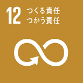 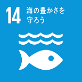 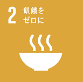 ２－２
０２
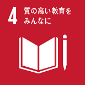 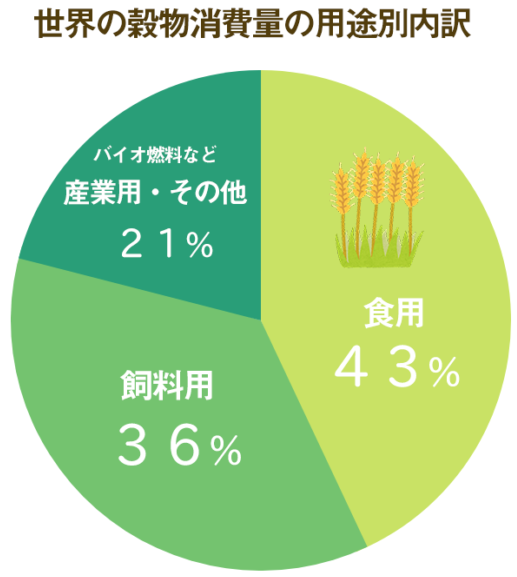 世界の食料需給
●世界的にバイオ燃料・飼料作物・油糧趣旨の農作物需要が増加。
●農業技術改良で単位面積当たりの収量増加(近年伸悩み)⇒土壌の劣化、地下水の枯渇
●異常気象・砂漠化・水資源の制約・家畜伝染病の多発が受給に大きな影響
●食料自給率⇒カナダ、オーストラリア200%超、米国、仏国130%程度、日本約37％
世界の穀物の動向
●人口増加と、肉類需要増加にともなう飼料穀物の増加。
　　　2000年18.5億t　⇒　2024年27億t　50％増の見込み。
●地球温暖化、水資源の制約、土壌劣化等　⇒需給逼迫の懸念。
出典：ＦＡＯ２０２０
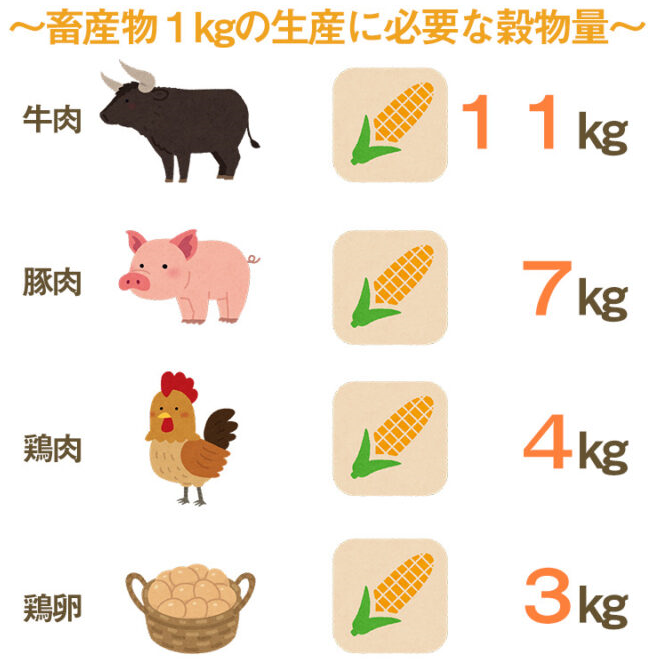 水産業、畜産業の動向
●2020年の漁業・養殖業生産量は2億1,402万t 特に養殖業が飛躍的に増加。
●漁獲量は中国が1,345万tで世界の15％を占めている。
●肉類消費は、中国など東アジアで大きく増加。鶏の飼育頭数はこの10年で約1.3倍。
出典：農林水産省
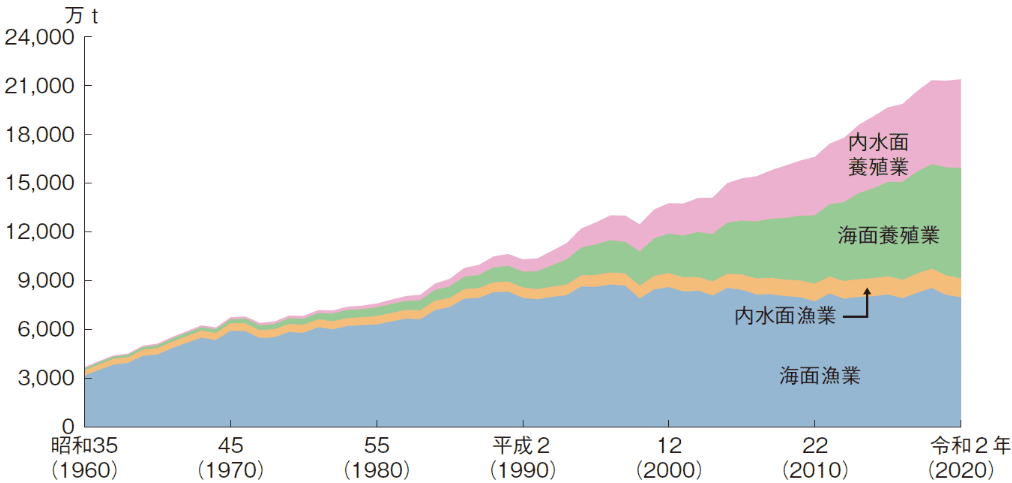 世界の穀物の生産量霰量期末在庫率の推移
世界の漁業・養殖業生産量の推移
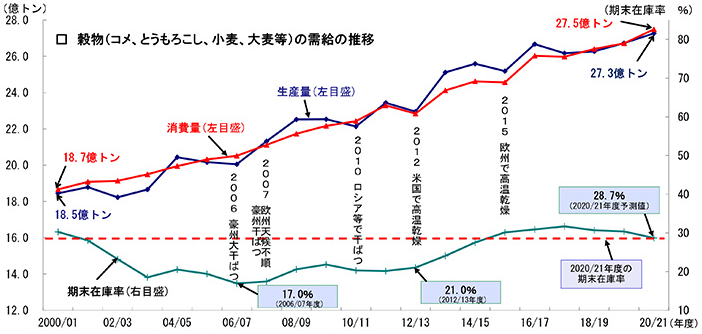 出典:水産庁ＨＰ
[Speaker Notes: ●農業技術改良で単位面積当たりの収量増加してきましたが、土壌の劣化、地下水の枯渇により近年は伸び悩みしています。
●中国・インド等の所得が向上し、食生活変化 ⇒ 畜産物・油脂類の消費拡大しています。
●近年、異常気象・砂漠化・水資源の制約・鳥インフルエンザ・豚コレラなど家畜伝染病の多発が受給に大きな影響を与えています。

漁船漁業は、ここ数年横ばいですが、養殖が飛躍的に増加、全体の半分を占めるようになっています。
なかでも中国とインドネシアの世界の7割を占めています。]
P50～p51
資源と環境について
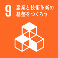 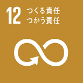 ２－２
０３
関与物質総量
資源利用と環境への負荷
世界の資源使用量
1970年 270億ｔ   2017年 920億ｔ    2060年1900億ｔ
資源の採取・採掘は大規模に土地を改変。
金属の精練は大量のエネルギーを消費し不要物を大量に廃棄。
例えば金１ｇを得るために､約1.1ｔの鉱石･土砂を掘り起こしている。⇒大きな環境負荷
レアメタル(希少金属)
有限な資源
地球上の存在量が稀少な金属。
特定の用途において高い機能がある。
自動車･ＩＴ製品に不可欠。
ﾘﾁｳﾑ､ｸﾛﾑ、ｺﾊﾞﾙﾄ､ﾆｯｹﾙ､白金､ﾊﾟﾗｼﾞｳﾑ､
ﾚｱｱｰｽ(希土類元素)など３１種類
主要資源の可採年数
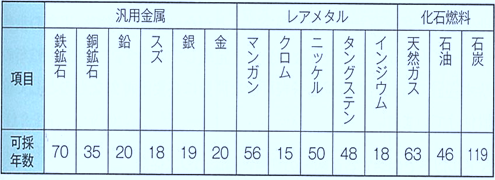 都市鉱山
出典環境省『平成23年版環境白書』より作成
都市でゴミとして大量に廃棄される家電製品など
の中に存在する有用な資源（レアメタルなど）を
鉱山に見立てたものである。そこから資源を再生し、
有効活用しようというリサイクルの一環となる。
地上資源の一つでもある。
循環資源の利用と資源確保
●地上資源⇒これまでに採掘した資源（都市鉱山など）
●地下資源⇒採掘可能な鉱山の埋蔵量
　すでに金や銀は地下資源よりも地上資源の方が多いと推計。
●小型家電リサイクル法⇒携帯電話、デジカメなどの小型家電
　製品に含まれる、金、銀やレアメタルなどの資源を再資源化
主な金属の地上資源と地下資源の推計量
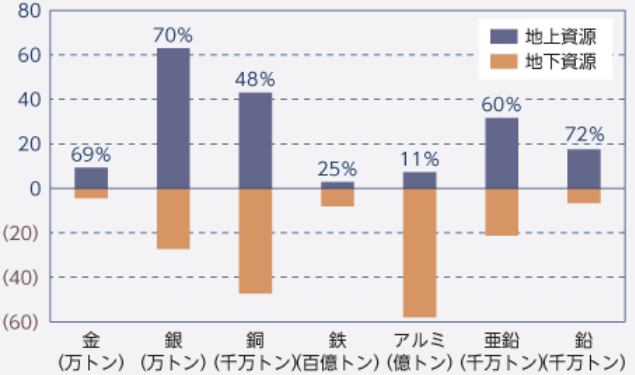 経済成長と環境負荷のデカップリング
先進国は、経済成長とともに資源消費の増大に伴う環境問題に直面。対策を重ねて、経済成長と環境負荷の切り離しに取り組んだ。（デカップリング）
開発途上国は先進国の経験から学び、環境負荷を抑えた経済成長を達成することが必要。
出典環境省『平成24年版環境白書』
[Speaker Notes: 主要資源の可採年数はざっくり、目を通す程度で十分です。
要するに無限じゃないよ！有限だよって感じて下さい。

レアメタルは地球に極々わずかしか存在しない金属で携帯電話やパソコンなど電子機器に欠かせないものです。
携帯電話やパソコンなど電子機器は、回収しレアメタルを再資源かしています。
このような電子機器は都市に多くあるので、都市鉱山と呼ばれています。

関与物質総量とは必要な資源を取り出すために掘り起こされた鉱石や土砂の総量です。
たとえば金１ｇ採掘するのに金鉱石を１.1ｔ掘り起こしています。


手っ取り早い方法があります。
金の精錬方法は、金鉱石を細かく砕いて、水に入れます。
その水に水銀を入れます。
水銀に金の成分が吸着します。
水銀を回収して熱します。
水銀は金より早く蒸発するので金だけが残ります。
この時、作業者が蒸発した水銀を吸い込むので水俣病と同じ
中枢神経系疾患になってしまいます。
作業者は、貧しい子どもが多いです。
こうした貧しい子供達を救うために水銀の使用を規制する
水俣条約が2013年に採択されました。⇒第３章でも説明]
P52～p53
貧困、格差、生活の質
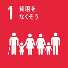 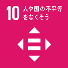 ２－２
０４
貧困と環境・貧困の動向
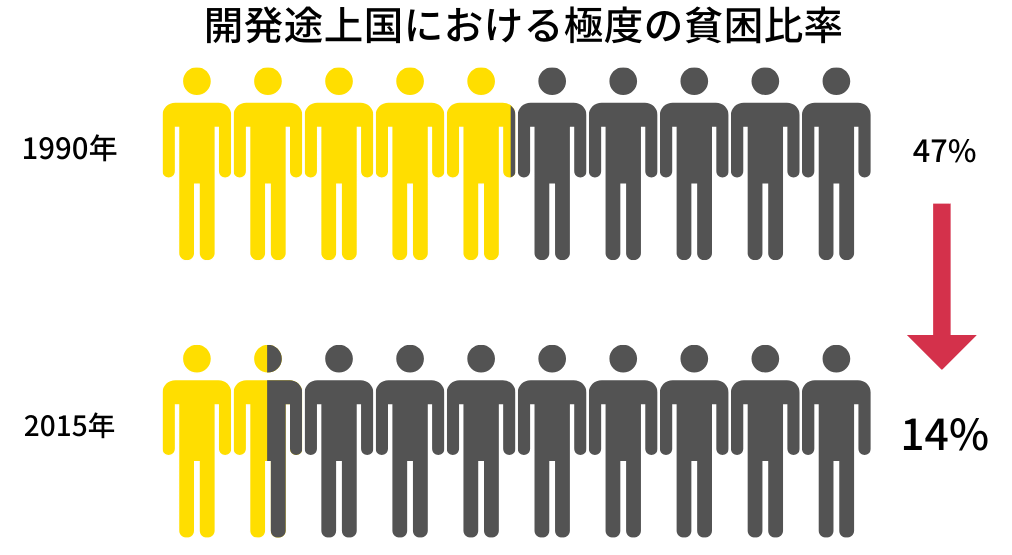 ●極度の貧困状態1.25ドル/日(2005年物価水準）以下で生活者
　　1990年19.3億人⇒2015年　8.4億人
　　　　（国際貧困ラインは2015年に１．９ドル/日に改定)
　　開発途上国における割合も４７％から１４％へ改善
　　しかしサハラ以南のアフリカでは人口の４１％を占めている。
　　後発開発途上国への開発支援が課題。
●ＳＤＧs目標１⇒あらゆる場所であらゆる形態の貧困を撲滅する。
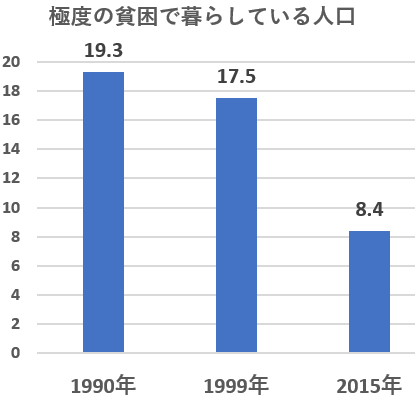 (億人)
世界の格差構造
● 2020年3月～2022年3月の2年間で10億ﾄﾞﾙ/ﾎﾟﾝﾄﾞ/ﾕｰﾛ以上の
　資産を有する富豪（ビリオネア）が新たに573人誕生し2668人となり、
　世界のＧＤＰの13.9％(12.7兆ドル）を所有する。
　世界で最も裕福な10人の資産は貧困層31億人分を上回る。
●富裕層の所得の伸びは、貧困層よりも速い。（格差拡大）
●ジニ係数（国ごとに所得格差を表す指標）で表すと年々格差が広がっている。
　格差が最も大きい国はアメリカ、小さい国は北欧諸国、日本は０．３３で大きい
出典:国連ミレニアム開発目標報告2015
OECD主要国のジニ係数の推移
生活の質
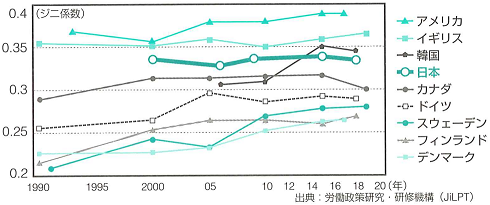 ＯＥＣＤレポート「How's Life?2020」によると、
・多くの点で生活は良くなりましたが、国によって異なる。
・不安定、断絶、絶望よる幸福度の不平等。
・自然、経済、社会システムのリスクが将来の幸福度を
　脅かしている。
●「Ｈｏｗ’ｓ　Life?」１１項目　
①住宅　②所得　③雇用④社会とのつながり⑤教育と技能
⑥環境の質⑦市民生活とガバナンス⑧健康状態
⑨主観的幸福⑩個人の安全⑪仕事と生活のバランス
０→完全な平等状態　　　１→格差が大きい。
[Speaker Notes: １日１．２５ドル以下で生活する貧困者のは１９９０年に19.3億人でしたが２０１5年には8.4億人に改善されました。
ＳＤＧｓの目標１番に、あらゆる場所であらゆる形態の貧困を撲滅するとありますが、
ｻﾌﾞサハラ砂漠より南のアフリカでは未だに41％の人が貧困状態です。

新たな富の82％を再富裕層1％が手にしていて、格差は年々拡大していっています。
ジニー係数は国内所得格差で数字が小さいほど格差が少ないです。
格差が小さい国はノルウェーで一番大きい国はアメリカです。
日本も0.33で格差が大きい国の一つです。

https://www.cnn.co.jp/business/35113497.html


＜メモ＞
ＷＣＥＤ（World Commission on Environment and Development ）
ﾜｰﾙﾄﾞ　コミッション　ｵﾝ　エンバーラメント　ｱﾝﾄﾞ　ディバレィメント]
p54
日本の食料自給率
●2000年以降カロリーベースで約40％以下で推移
●2018年カロリーベースで３８％
　　1993年の米凶作で３７％以来
●食生活　米食　⇒　パン、麺類等の小麦
●獣鳥肉、乳、乳製品の需要増加
●生産額ベースでも６６％と低水準
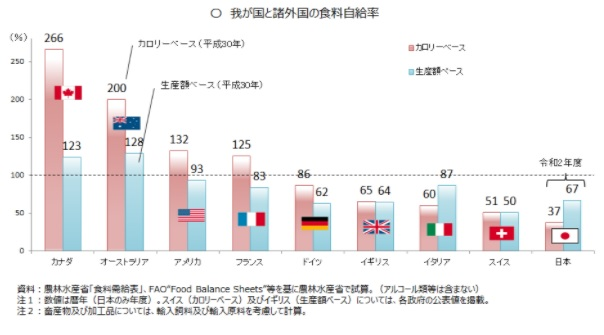 自給率を上げるために
●2030年目標
　　・カロリーベース　４５％
　　・生産額ベース　 ７５％
●FOOD　ACTION　NIPPON
●地産地消
　　　⇒地域で採れたものをその地域で消費
●旬産旬消
　　　⇒栄養豊富な｢旬｣な食材を｢旬｣な時期に消費
●食育
●和食文化の継承
●食品ロスの削減

農業体験、農泊などを通じて、農業・農村を知り
触れる機会を拡大する必要がある。
出典：関東農政局
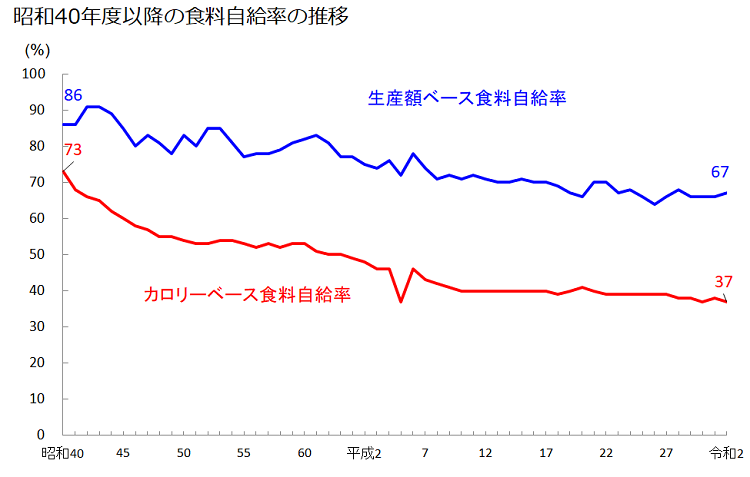 資料：農林水産省『総合食料自給率（カロリー・生産額）、品目別自給率等』より作成
[Speaker Notes: 日本のカロリーベースの食料自給率は２０００年以降４０％以下で推移しています。2020年は37％でした。

日本政府は、ｆｏｏｄ　Ａｃｔｉｏｎ　Ｎｉｐｐｏｎを掲げ！食糧自給率４５％を目指しています。
・地産地消は、地域で獲れたものをその地域で消費するもので、フードマイレージの節約にもつながります。
・旬産旬消は、エネルギー大量に必要なが温室栽培に頼らず、栄養豊富な旬な時期に消費しよう！っというものです。]
第３章
環境問題を知る
３－１
地球温暖化と脱炭素社会
地球温暖化の科学的側面
０１
地球温暖化対策－緩和策と対応策
０２
地球温暖化問題に関する国際的な取組み
０３
日本の地球温暖化対策（国の制度）
０４
日本の地球温暖化対策（地方自治体・国民運動の展開）
０５
脱炭素社会をめざして
０６
３－２
エネルギー
エネルギーと環境のかかわり
０１
エネルギーの動向
０２
日本のエネルギー政策
０３
エネルギー供給源の種類と特性
０４
再生可能エネルギー
０５
０６
省エネルギー対策と技術
[Speaker Notes: 第３章は、最も重要です。
おそらく実際の試験では、ここから一番多く出題されるものと思います。]
P56～P59
地球温暖化の科学的側面
３－１
０１
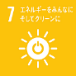 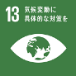 地球温暖化は人類が大量の化石燃料を消費してきたことが主な原因であり、気温上昇だけでなく気候変動
をもたらします。この影響は多方面にわたり、人類も深刻な損害を受けることが予測されています。
地球温暖化の原因とメカニズム
大気中の温室効果ガス(GHG)は、太陽光によって暖められた地表から宇宙へ逃げていく熱（赤外線）の一部を吸収し、再び地表に戻す。ＧＨＧが一定量あることで地球の平均気温約１５℃にたもたれてきた。　（ＧＨＧが無いと氷点下１８℃）
産業革命以降、化石燃料大量消費により、ＣＯ2などのGHGが大量排出され大気中のGHG濃度上昇した。
                   　産業革命以前　　　　　2020年　　　　
ＣＯ2濃度　　 　　約２８０ppm　　　 ４１３.２ ppm(約１．５倍)     　 
メタン濃度　　　　約０.７２ppm 　    　１.８９ ppm(約２．６倍) 　
ＧＨＧ濃度上昇にともない、地球の平均気温は産業革命前と比べて１．０９℃上昇した。（ＩＰＣＣ第６次報告）
温室効果ガス（ＧＨＧ）
温室効果のメカニズム
大気中にあり、地表から放射された赤外線の一部を吸収し､再び地表に戻すことで地球の温度を上げる働きをする気体の総称。
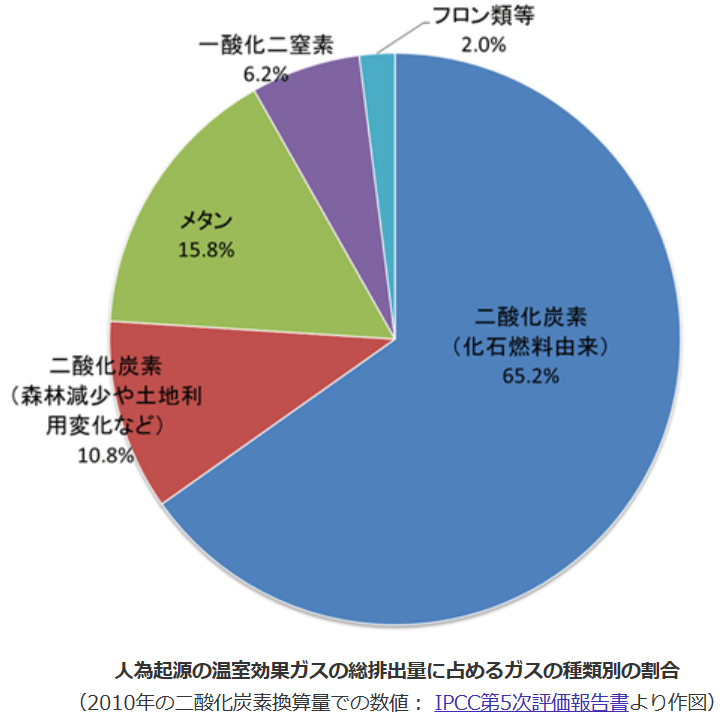 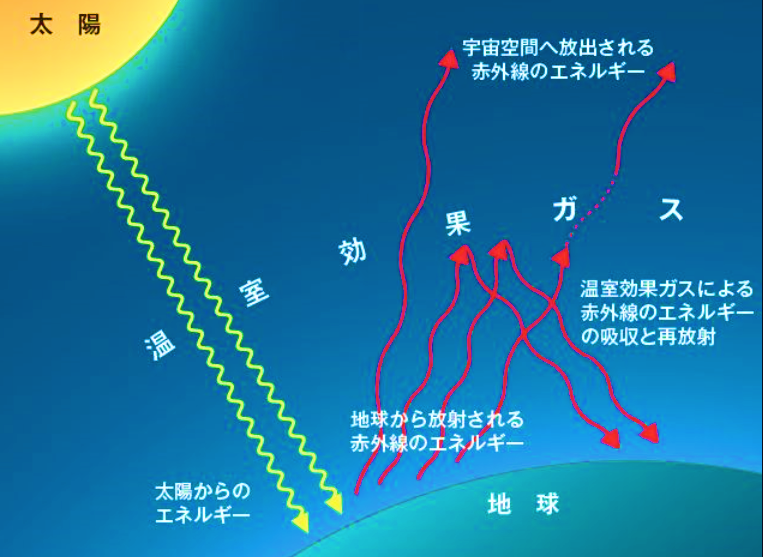 地球温暖化係数（ＧＷＰ）
温室効果ガスの地球温暖化に影響する度合いを、二酸化炭素を１として比較し表した数値。
メタン 　　　　     　　　25倍
一酸化二窒素　　   298倍
フロン類　　千倍～数万倍
六フッ化硫黄 　　22800倍
三フッ化窒素　　 17200倍
太陽からのエネルギーで地表が暖まる｡地表から放射される熱を温室効果ガスが吸収･再放射して大気が暖まる(温室効果)。
出典:環境省地球環境局『地球温暖化の影響・適応情報資料集』
[Speaker Notes: 地球温暖化は人類が大量の化石燃料を消費してきたことが主な原因であり、気温上昇だけでなく気候変動
をもたらします。この影響は多方面にわたり、人類も深刻な損害を受けることが予測されています。

温室効果ガスとは、地表から放射された赤外線の一部を吸収し、再び地表に戻すことで、地球の温度を上げる働きをする気体の総称です。
もし逃げていく熱を遮るものが無ければ地球の平均気温はマイナス１８℃程度になります。
この温室効果ガスの仕組みによって現在の平均気温約１５℃に保たれています。

温室効果ガスにも種類があって、一番大量にあるのが二酸化炭素です。
この二酸化炭素を基準にして、温室効果ガスの能力が計られます。ちなみに二酸化炭素を１とした場合、
メタンは２５倍、フロンガスに至っては数万倍も温室効果があります。

大気中のメタンの濃度は、今のところ二酸化炭素と比べて２２０分の１しかありませんが、
北極圏の永久凍土が溶け出したことによる放出や、海水温の上昇による
メタンハイドレートの溶け出しなど近年メタンの濃度上昇が急激になっています。]
P56～P59
地球温暖化の科学的側面
３－１
０１
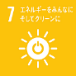 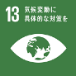 ＩＰＣＣ（Intergovernmental Panel on Climate Change） 1988年世界気象機関（WMO）と国連環境計画（UNEP）により設立
ＩＰＣＣ第６次評価報告書　⇒　人間の影響が大気、海洋及び陸域を温暖化させてきたことは疑う余地がない！
気候変動に関する自然科学的知見
● 2022年西ヨーロッパで記録的な猛暑や大規模な山火事が発生。パキスタンでは国土の1/3が水没する大洪水
●極端な高温、高頻度の豪雨、干ばつなどの極端現象の頻度と強度が増加、大規模な損失と損害を引き起こしている。
●地球温暖化が、1.５℃を超える場合、現状や1.5°C以下に留まる場合と比ぺて、一層深刻なリスクに直面する。
● ｢国が決定する貢献(ＮＤＣｓ)｣の2030年世界全体のＧＨＧ排出量では、21世紀中に1.5℃を超える可能性が高い。
　　ＧＨＧ排出を大幅に減少しない限り、21世紀中に２℃以上の地球温暖化が生じてしまうことが予測されています。
・適応には限界に達しているものもあるが、さまざまな制約、主として財政面、ガナバンス、制度面及び政策面の
　制約に対処することによって克服することが可能である。
・エネルギー部門全体を通してＧＨＧ排出量を削減するには、化石燃料使用全般の大幅削減、低排出エネルギー源の
　導入、代替エネルギーキャリアヘの転換、及びエネルギー効率と省エネルギーなどの大規模の転換を必要とする。
異常気象の発生頻度の予測
1850年から1900年を基準とした世界平均気温の変化
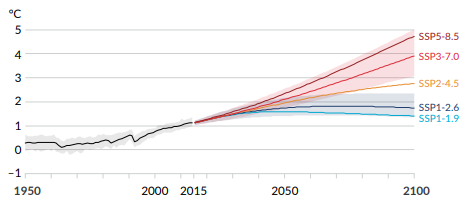 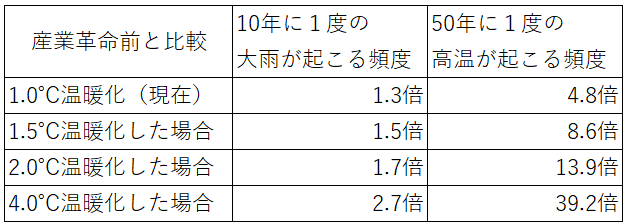 出典：ＩＰＣＣ第6次報告
出所：ＩＰＣＣ第6次報告に基づき作成
[Speaker Notes: １９８８年に世界気象機関（ＷＭＯ）　及び　国連環境計画（ＵＮＥＰ）によって
「ＩＰＣＣ：気候変動に関する政府間パネル」が設立されました。
このＩＰＣＣの報告によれば、「気候システムの温暖化には疑う余地がない」と結論付けています。　


＜メモ＞
第1作業部会（WG1）- 自然科学的根拠
第2作業部会（WG2）- 影響・適応・脆弱性
第3作業部会（WG3）- 気候変動の緩和]
P60～P61
地球温暖化対策－緩和策と適応策
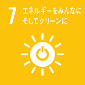 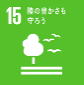 ３－１
０２
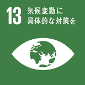 地球温暖化対策は、まず温室効果ガス（ＧＨＧ）の排出削減、吸収源の保全を推進し、
進行を食止める「緩和策」が重要。あわせて温暖化影響に備えた「適応策」も重要。
緩和策(mitigation)
日本のＧＨＧの約91％はＣＯ2、その84％(2020年度)はエネルギー起源
●エネルギー供給段階　　低炭素ｴﾈﾙｷﾞｰの拡充(太陽光､風力､ﾊﾞｲｵﾏｽ等･安全確保された原子力）
●エネルギー利用段階　　高効率化(省エネ･ﾄｯﾌﾟﾗﾝﾅｰ制度･ｴｺﾄﾞﾗｲﾌﾞ･ｶｰﾎﾞﾝﾌｯﾄﾌﾟﾘﾝﾄ･炭素税)
●森林・吸収源対策　　　  健全な森林整備、適切な管理・保全
●ＣＯ2の固定化　　　　　　 CCS(Carbon Capture and Storage)CO2を分離回収し炭素貯留（地中深部・海洋）
　　　　　　　　　　　　　　　　　CCU（Carbon Capture and Use）CO2をバイオ燃料の原料となる藻類の培養などに利用
●その他のＧＨＧ対策　    非ｴﾈﾙｷﾞｰ起源のＣＯ2削減対策･代替フロン対策
適応策(adaptation)
緩和策を最大限行なっても、気候変化は完全には抑制できない。
「脆弱性」を把握し、地域特性にあった対策を進めてレジリエンス(強靭性)を増加させることが重要。
気候変動適応法（2018年)、国が5年毎に気候変動影響評価。自治体レベルで適応計画策定努力。
気候変動適応情報プラットフォームによって情報発信。
気候変動適応法
あらゆる関連施策に気候変動適応を盛り込む等の基本戦略や。農林水産業の対策等を示した気候変動適応計画を枠組みとして法制化したもの。2018年6月公布。2021年改訂。
出典：気候変動への適応計画(閣議決定2015)
[Speaker Notes: 緩和策とは、地球温暖化を弱める対策です。
具体的にはエネルギーの供給段階での高効率化、使用段階での省エネ、森林など二酸化炭素吸収元の整備などです。
さらに、石炭火力発電所などで発生した二酸化炭素を分離回収して地中深部に貯留する方法や、
海洋の炭素吸収能力を活用し、大気から二酸化炭素を隔離する方法などがあります。

適応策とは、地球温暖化は止まらないことを認識し、脆弱性に対する対策をしておくことです。
2018年　気候変動適応法が公布されました。これにより、国が気候変動適応計画を策定し、概ね５年ごとに見直すこと
自治体でも計画の策定に努め、気候変動適応情報プラットフォームによって情報発信します。]
P62～p65
地球温暖化問題に関する国際的な取組み
３－１
０３
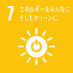 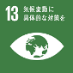 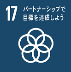 国連気候変動枠組条約採択(1992年採択､1994年発行)
世界のエネルギー起源CO2排出量（2019年）
●大気中のＧＨＧ濃度を安定化させることを究極目標に掲げた。
●温室効果ガス排出・吸収状況の目録（GHGｲﾝﾍﾞｽﾄﾘ）の作成と報告。
●途上国への技術移転や資金支援を行う義務。
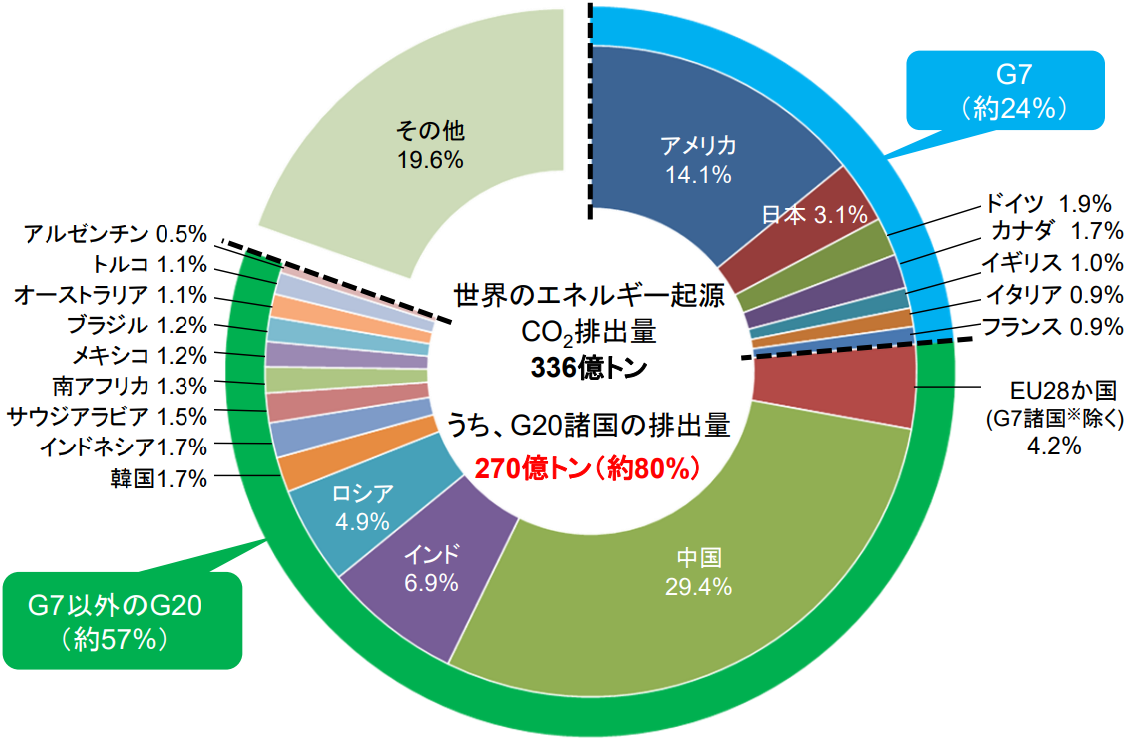 ＣＯＰ3　京都議定書(1997年採択､2005年発行)
●第一約束期間2008年～2012年GHG1990年比5.2％削減(日本は６％）
●京都メカニズム（・ＪＩ共同実施・ＣＤＭｸﾘｰﾝ開発ﾒｶﾆｽﾞﾑ・ＥＴ排出量取引）
●2013～2020年の第ニ約束期間⇒日本不参加
普遍的な気候変動対策の前進
●2010年カンクン合意⇒各国が2020年までの削減目標を表明。
●途上国内における適切な緩和行動（ＮＡＭＡ）の合意。
　・測定・報告・検証(MRV)のルールを定める
COP21　パリ協定(2015年採択、2016年発効）
ＧＨＧインベントリ
（温室効果ガス排出・吸収状況の目録）

あらゆる関連施策一国が1年間に排出・吸収する温室効果ガスの量を取りまとめたデータのこと
[Speaker Notes: 地球温暖化に関する取組みは
１９９２年の気候変動枠組条約から始まりました。
具体的な行動として１９９７年採択２００５年発効の京都議定書
第一約束期間は２００８年～２０１２年
第二約束期間は２０１３年～２０２０年でこの時は日本は不参加です。
2020年以降の枠組みとして2015年に採択されたのがパリ協定です。
世界の二酸化炭素の総排出量は年間336億トン
国別の二酸化炭素排出量で、一番多いのは中国の29.4％、日本は11億5千万ﾄﾝ排出して3.1％を占めています。]
2021年ＣＯＰ２６グラスゴー気候合意（今世紀中の脱炭素社会構築）
●国際交渉に影響を与えた科学的知見
 ・パリ協定に基づき、各国が表明した削減目標を積み上げたとしても、２℃目標の達成には十分でない。
 ・ＩＰＣＣの「第６次評価報告書」(2021年）によれば、今後進められる経済開発の方向性は、「2020から2030年の
　10年間は決定的に重要な10年(criticaldecade)であると指摘。
●1.5℃目標の追求と各国によるＧＨＧ削減交渉の引き上げ
 ・米国のパリ協定復帰宣言
 ・多くの国が2030年までのＮＤＣの目標引き上げと、長期戦略におけるネットゼ囗排出を宣言。
 ・1.5℃目標を目指すことが明記。
 ・石炭火力発電所の段階的廃止（フェーズアウト）⇒　表現を弱める段階的削減（フェーズダウン）に修正合意
　（中国・インドなどに配慮）
グラスゴー気候合意における各国の目標
二国間クレジット制度（ＪＣＭ：Joint Crediting Mechanism)
途上国の省エネや再エネ導入推進に、日本の脱炭素技術等を提供する「協力的アプローチ」と呼ばれている、相手国で実現した排出削減・吸収量を炭素クレジット化し、自国の削減目標の達成に利用できる。
日本は、2022年10月現在、23か国のパートナー国と協定を結んでいる。（2025年30か国に増やす目標）。
・持続可能な開発メカニズム⇒締約国会議の管理の下で炭素クレジットを用いて緩和と持続可能な開発の支援を行う
・緩和、適応、資金、技術移転、能力構築などを「非市場アプローチ」を用いて支援する仕組みも規定されています。
[Speaker Notes: パリ協定は、京都議定書とは異なり、それぞれの国が温室効果ガス排出削減をどこまでやるかを自ら決定し、それを国際的に公表、実施するという方式をとっています。
その実効性を確保する観点から、グローバル・ストックテイクなどの画期的な透明性を確保する制度が導入されました。
途上国を含めて、各国が実施した気候変動対策は、国際的な制度の下で報告が行われ、国際的な評価(レビュー)の対象となります。
日本は、2030年までに2013年度比26％ＣＯ2排出削減を約束しました。
ただし、現在は４６％削減が目標です。

（グローバル・ストックテイク）
暖化対策の進捗状況を確認する仕組み

各国が自主的に決定する約束草案
(INDC:lntented Nationally　Determined Contribution)
（ｲﾝﾃﾝﾃﾞｯ　ﾅｼｮﾅﾘﾃｨ　ﾃﾞｨﾀﾒﾝﾄﾞ　ｺﾁｭﾋﾞｰｼｮﾝ）
先進国、途上国の区別なく、各国が自らのGHG削減目標を決定しUNFCCCに表明し、取組みを行うもの。
基準年に対して絶対値を表す国もあれば、何も削減努力を行わなかった場合(Businessas-usual)の将来の排出量を比較して値を示す国もあり、方式は自由となっている。
ただし、取組みの結果は国際的な透明性制度の下で報告がなされることとなっている。なお、各国が協定を批准する際には、「草案」(lntended)の部分が取れて、各国が自主的に決定する約束(NDC)となる。]
P66～P69
日本の地球温暖化対策（国の制度）
３－１
０４
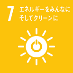 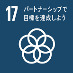 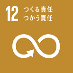 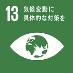 日本の地球温暖化対策は、環境基本計画（６年毎に改定）と、地球温暖化対策推進法を中核として、温暖化対策の基本方針や具体的施策を策定し、それらの進捗を確認する仕組みを形成している。
国別登録簿(ﾚｼﾞｽﾄﾘ)
地球温暖化対策推進法（１９９８年制定）
国・地方公共団体・事業者・国民の責務・役割を明らかにしている。
●地球温暖化対策計画の策定
●温室効果ガス（ＧＨＧ）の排出の抑制等のための施策
●国・地方自治体の実行計画の策定（自らの事業活動や区域から排出されるＧＨＧを削減する計画）
●事業者による算定・報告・公表制度（一定規模の事業者は、ＧＨＧの排出を算定し、国に報告、公表）
●国民レベルでの取り組みを促進するために普及啓発などを行う全国地球温暖化防止活動推進センター
●地域での取り組みを推進するための地域地球温暖化防止活動推進センターを設置、
●京都メカニズムの取引制度活用に関する国別登録簿（レジストリ）
●ＧＨＧの排出がより少ない日常生活用品の普及促進
京都議定書の京都メカニズムの炭素クレジットを管理するために設置された目録で、国が管理する。
民間事業者は目録の中に口座を開設し、他の事業者から購入したクレジットを移転することができる。
気候変動適応法
●適応の総合的推進　 ：気候変動適応計画の策定。気候変動影響評価を概ね５年ごとに行った上で改定
●情報基盤の整備       ：気候変動適応情報プラットフォーム
●地域での適応の強化：自治体でも気候変動適応計画の策定に努め、地域気候変動適応センターや広域協議会の設置し推進する。
●適応の国際展開等   ：途上国の適応能力向上のための取り組みなど
地球温暖化対策計画
地球温暖化対策推進法に基づく、ＧＨＧの排出抑制および吸収量の計画。
2030年度にＧＨＧ排出量を2013年度から46％削減する（中期目標）。さらに50％向けての挑戦も宣言した。
●再エネ・省エネ
　･改正温暖化対策推進法に基づき自治体が促進区域を設定→地域に裨益(ひえき：役に立つこと）する再エネ拡大（太陽光等）
　･住宅や建築物の省エネ基準への適合義務づけ拡大
●産業・運輸など
　･ 2050年に向けたイノベーション支援→２兆円基金により、水素・蓄電池など重点分野の研究開発及び社会実装を支援
●データセンターの30％以上省エネに向けた研究開発・実証支援分野横断的取り組み
　･ 2030年度までに100以上の「脱炭素先行地域」を創出（地域脱炭素ロードマップ）
●優れた脱炭素技術等を活用した、途上国等での排出削減
　・「二国間クレジット制度：ＪＣＭ」により地球規模での削減に貢献
[Speaker Notes: 国内の地球温暖化対策は、環境基本計画に加え、地球温暖化対策推進法を中核として、
温暖化対策の基本方針や具体的施策を示し、さらに、それらの進捗を確認する仕組みを形成しています。
地球温暖化対策推進法は１９９８年制定され、その後、何度も見直されています。
地球温暖化対策推進法に基づき、地球温暖化対策計画が策定されます。

地球温暖化対策計画では、パリ協定に提出した、約束草案である2013年度比2030年までに温室効果ガスを26％削減する中期目標と
2050年までに８０％削減する長期目標を目指すとしています。
この計画は3年ごとに見直すこととなっており、2021年3月には菅総理により、2050年までに温室効果ガスの排出量実質ゼロを目指すと表明されました。

京都議定書第二約束期間に加わらないもの、国が温暖化対策の総合計画を策定することを決定しています。
あと５年に一度！環境基本計画が策定されます。これは後で説明します。＜テキストｐ１７８＞
日本のＣＯ２排出量は、産業部門と運輸部門の量が多いが減少傾向！
家庭部門とオフィスなどの業務その他部門が増加傾向
カーボンフットプリントは、製品やサービスの原材料から製造・販売・消費・廃棄されるまでに排出される
温室効果ガス（ＣＯ2）の量を商品に表示し、消費者に対し「見える化」をするものです。

＜メモ＞
再生可能エネルギー特別措置法（固定価格買取）]
地球温暖化対策としての経済的手法
民生部門における地球温暖化対策
・地球温暖化対策のための税（カーボンプライシング・排出量取引制度）
・金融のグリーン化（ＥＳＧ投資やグリーンボンドの発行）
・固定価格買取制度（FIT）による再生可能エネルギーの導入促進
地球温暖化対策計画の大幅なＧＨＧ排出量の削減目標達成の
ためには、民生部門の削減目標2013年比40％削減
・低炭素製品の選択、カーシェアリングなどの低炭素サービス
・ワークスタイルの転換の推進
・カーボンフットプリントによる見える化、
・カーボンオフセットの推進
・「地域循環共生圏」の展開
エコまち法
「都市の低炭素化の促進に関する法律」
市町村による低炭素まちづくり計画の作成や特別の措置・低炭素建築物の普及などの取り組みを推進する法律。
CO2 の部⾨別排出量（電気・熱配分前）の推移
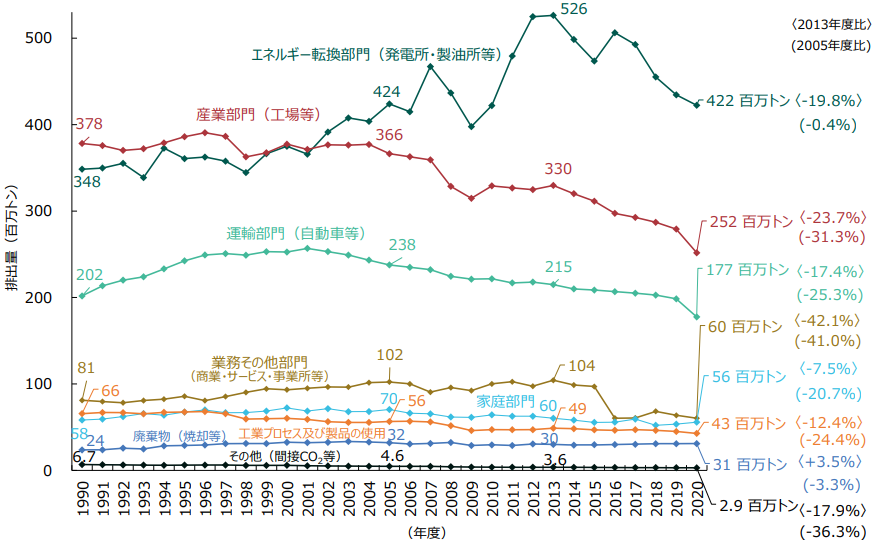 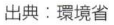 各温室効果ガスの排出量の推移
我が国の温室効果ガス総排出量
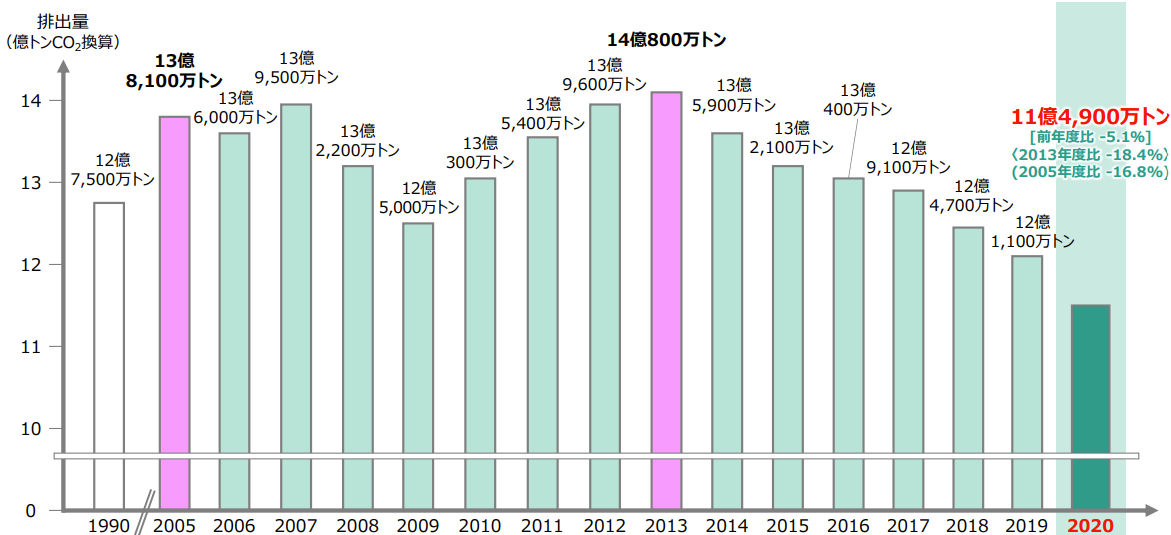 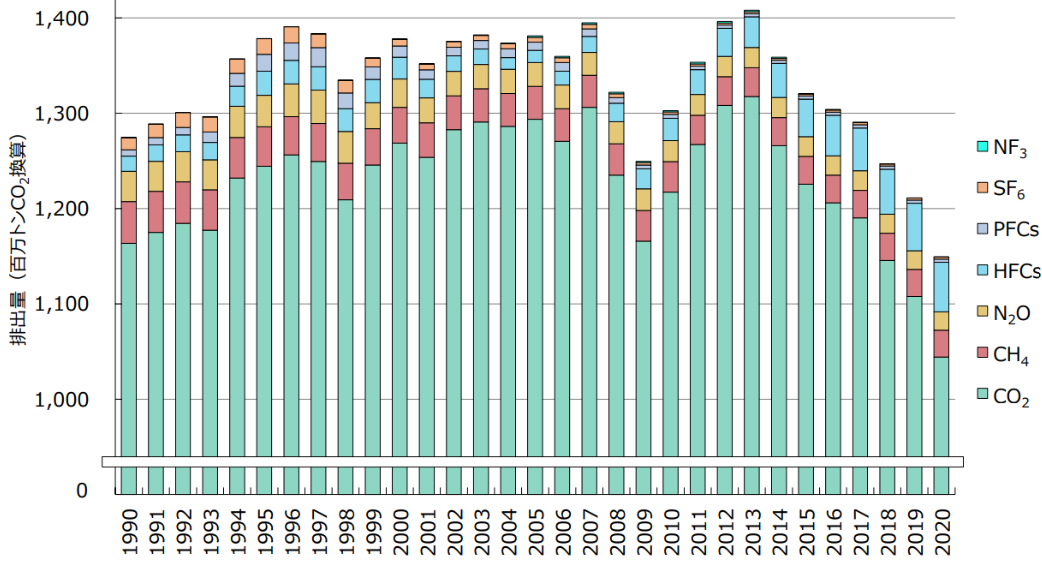 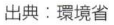 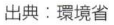 日本の地球温暖化対策　
（地方自治体・国民運動の展開）
P70～P71
３－１
０５
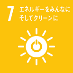 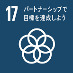 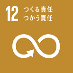 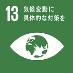 地方自治体
●地球温暖化対策推進法　⇒　地方公共団体実行計画の策定が義務
　・地域内のＧＨＧの排出抑制の目標、地方公共団体自らのＧＨＧの排出削減計画がさだめられている。
　・2021年改正　⇒　地域の再エネを活用した脱炭素化を促進する事業の実施に関する目標を追加。
　　　　　　　　　　　　　地域脱炭素化促進事業計画の事業については、関係法令の手続きのワンストップ化等の特例
　・2022年改正　⇒　株式会社脱炭素化支援機構を設立→脱炭素化に資する事業に対する資金供給等を強化
●地域脱炭素ロードマップ　⇒　2021年６月、国・地方脱炭素実現会議により策定
　・５年間に政策を総動員して人材・技術・情報・資金を積極的支援する
　・2030年度までに少なくとも100か所の脱炭素先行地域を創出し、実行の脱炭素ドミノのモデルとして重点対策を行う。
●ゼロカーボンシティ　⇒　 2050年にＧＨＧの排出量を実質ゼロにする　702地方自治体が表明(2022年5月現在）
市民・ＮＰＯ
地域脱炭素ロードマップの概要
「地球温暖化対策地域協議会」に
市民団体、事業者、などが参画し
地方自治体の温暖化対策やエネ
ルギー政策に提言
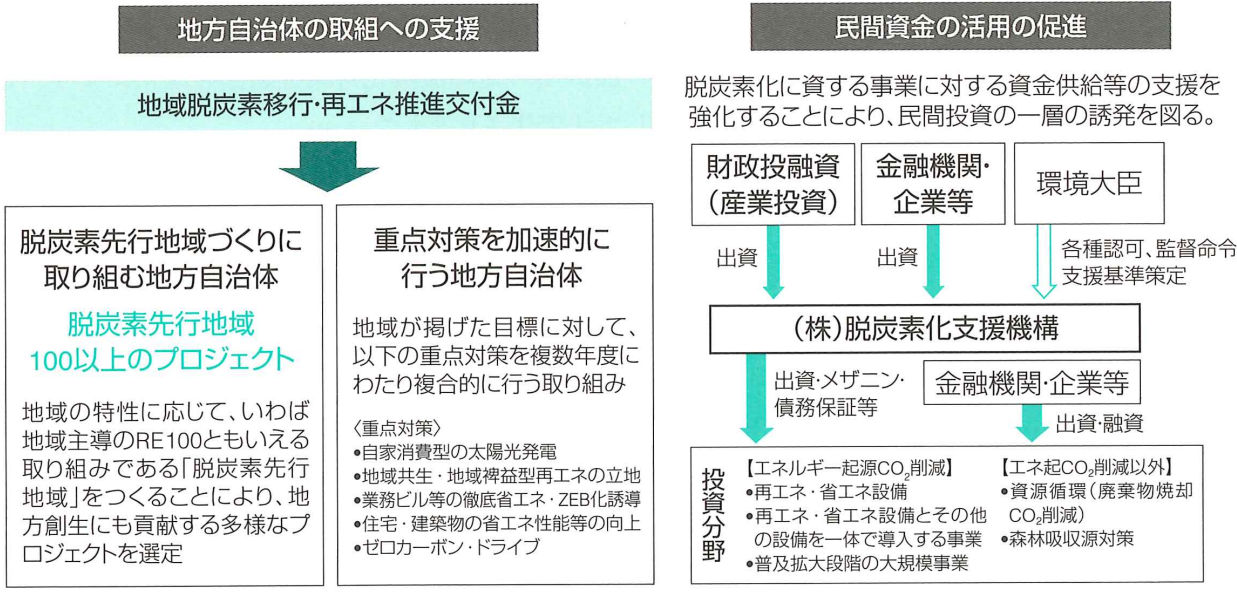 国民運動の展開
｢クールビズ｣
｢クールシェア｣
｢ウォームビズ｣
「COOL CHOlCE」
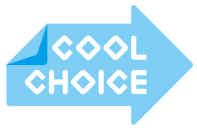 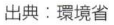 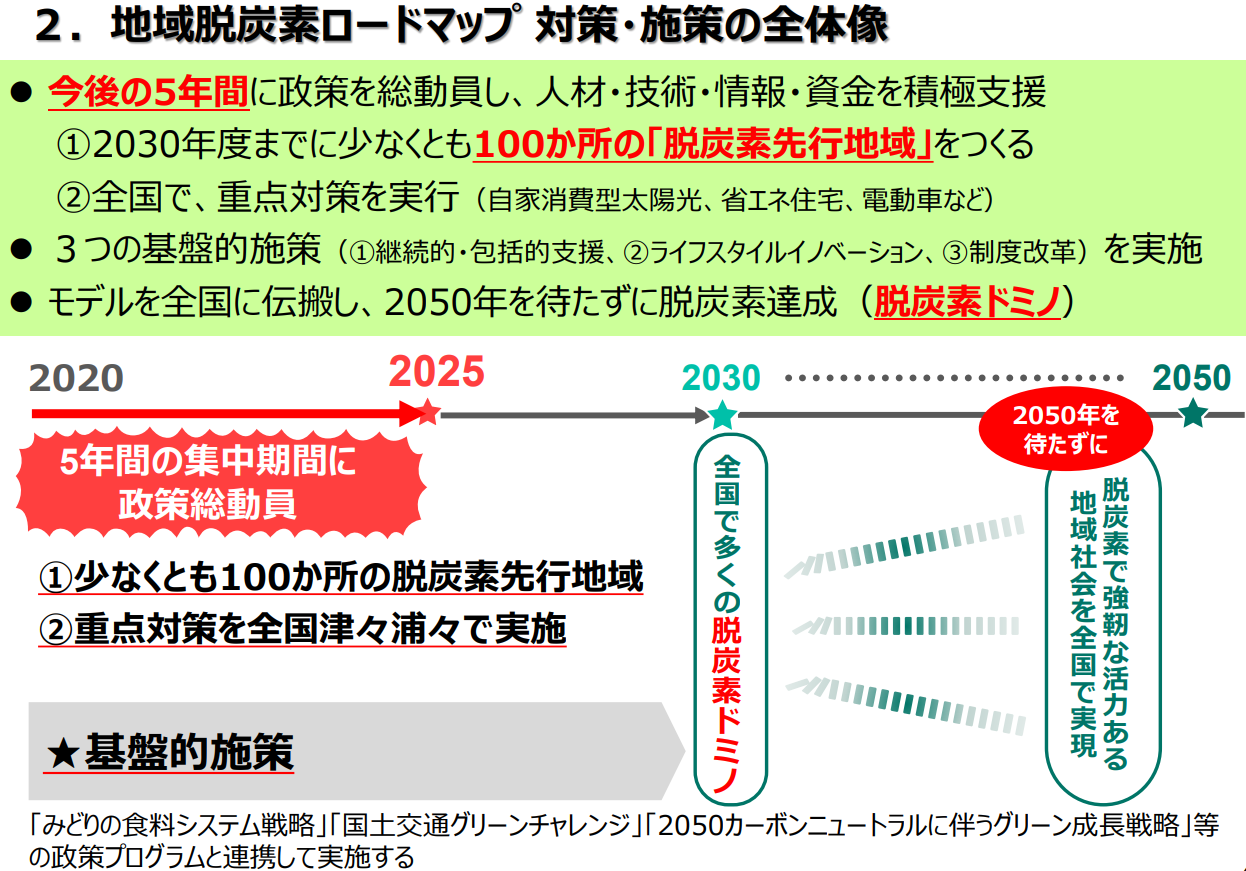 P72～p73
脱炭素社会を目指して
３－１
０６
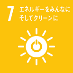 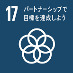 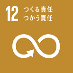 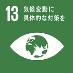 脱炭素社会(Carbon Ｆｒｅｅ Society)
国別炭素生産性の推移と日本の長期目標
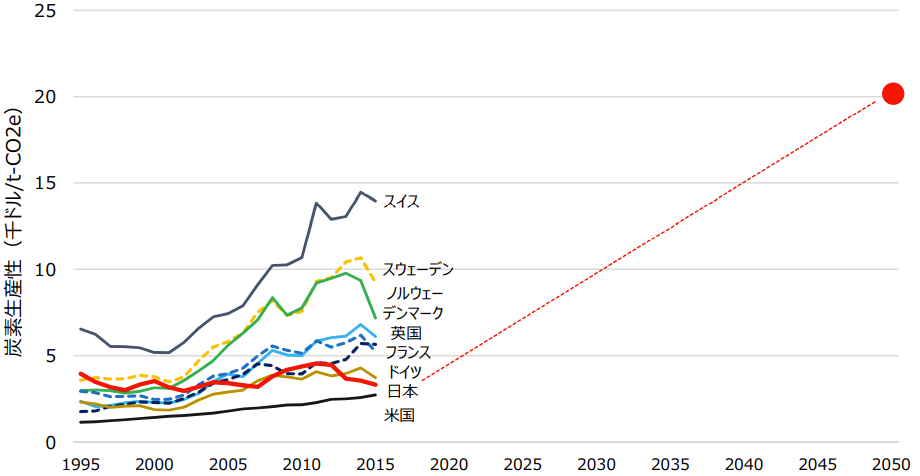 ●パリ協定の2℃目標達成と、1.5℃に抑える
　努力を継続する。
●人間活動に起因するＧＨＧ排出量が実質ゼロ
　（カーボンニュートラル）の、脱炭素社会を実現。
●各国はＧＨＧの排出削減目標を「国が決定する
　貢献（ＮＤＣ）」として５年毎に提出・更新。
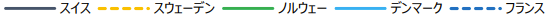 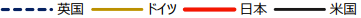 ＣＯ２排出量80％削減、名目ＧＤＰ６００兆円以上を達成するためには、炭素生産性を現状より６倍以上上げる必要がある。
2050年カーボンニュートラル
●２℃目標→2030年までに全世界のＧＨＧ排出量を2017年比で25％削減。
　2050年までに2010年レベルから40～70％の削減。
　2100年までにゼロかそれ以下にすることが必要。
●1.5℃に抑えるためには、2050年までに実質ゼロにする必要がある。
●日本は「2050年カーボンニュートラル」の実現を目指す（地球温暖化対策推進法）
脱炭素社会の実現に向けて
●日本は、「2030年度において、GHGを2013年度から46％削減。さらに、50％に挑戦」としたNDCsを表明。
●世界各国のNDCsを確実に達成できてもGHG排出量は削減できず、2010年と比較して、逆に約14％増加する。
●日本の炭素生産性は、世界のトップレベルから大きく引き離されています。
●国民一人あたりのCO2排出量も良くない。経済成長しても減少させるデカップリングが必要。
●新型コロナウイルス感染症によるパンデミックや、ロシアのウクライナへの軍事侵攻など、世界の経済社会の
　枠組みを大きく変える事案も発生。これらへの対応と一体的に気候変動対策を推進していく必要があります。
[Speaker Notes: かつて世界最高水準であった日本の炭素生産性、エネルギー生産性は、
現在世界のトップレベルから大きく引き離されています。
低炭素社会から一歩進めた脱炭素社会へ社会のあらゆる部門に おける技術・制度面でのイノベーションを起こす必要があります。

カーボンプライシングとは二酸化炭素排出量に応じて課税することです。　日本は二酸化炭素１トン当たり２８９円です。]
P74～P77
エネルギーと環境のかかわり
３－２
０１
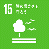 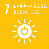 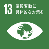 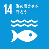 エネルギーと環境
●産業革命（18世紀半ば）により化石燃料、天然資源の大量消費がはじまった。
●エネルギーの大量消費によって様々な環境問題が発生している。
　・大気汚染(ﾛﾝﾄﾞﾝｽﾓｯｸﾞ事件､四日市ぜんそく等)・資源枯渇・地球温暖化　等々
●2011年３月の福島第一原子力発電所事故によるエネルギー政策の見直し
●パリ協定・ＳＤＧs　⇒全世界で脱炭素を加速する機運
エネルギーの生産と消費
●一次エネルギー（石油・石炭・天然ガス・水力・原子力・地熱・太陽光・バイオマスなど)
●二次エネルギー（一次エネルギーから転換された、ガソリン・灯油・電力など）
   それぞれの段階で環境に影響を与えています。
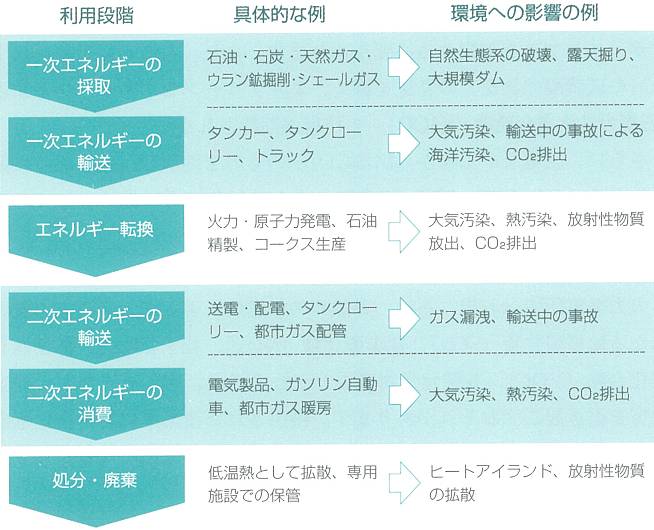 エネルギー利用によるさまざまな影響
●自然環境への影響
・シェールオイル・ガス⇒水質汚染の懸念。
・原油流出事故：
　　⇒エクソン・バルディーズ号、ナホトカ号、」メキシコ湾海底油田
●地球温暖化への影響
　人間活動に必要なエネルギーの約85％は化石燃料⇒ＣＯ２排出。
　　※石炭ガス化複合発電（ＩＧＣＣ）が実用化。
　　※Ｃ０２を回収し、地中深くに閉じ込めるＣＯ２回収・貯留（ＣＣＳ）。
●大気への影響
・火力発電では、硫黄酸化物、窒素酸化物、などの放出。
　　※ぜんそくなどの健康被害や、光化学スモッグの原因。
●原子力の利用による放射性廃棄物の影響
・原子力発電環境整備機構（ＮＵＭＯ）による処分事業進まず。
●発電に伴うその他の環境影響
・太陽光発電⇒パネルに当たった光が反射して付近の住宅に影響。
・風力発電⇒低周波空気振動、光の明滅（シャドーフリッカー）、バードストライク
出典：ｅｃｏ検定公式テキスト第9版
[Speaker Notes: 化石燃料の消費は、地球温暖化だけでなく、硫黄酸化物や窒素酸化物を大気へ放出し、大気汚染も引き起こしています。
ロンドンスモッグは、1952年にイギリス・ロンドンで発生し、1万人以上が死亡した、史上最悪規模の大気汚染による公害事件である。
原因は石炭を大量に使用したことにより発生した亜硫酸ガスなどであり、日本の四日市ぜんそくと内容が共通しています。

一次エネルギーとは自然界に存在するままの形で利用される。
石油、石炭、天然ガス、水力、原子力です。
二次エネルギーは、ガソリン、灯油、重油、都市ガス、電気など、
一次エネルギーを転換したものです。

エネルギーの利用は、採取、輸送、一次エネルギーから二次エネルギーへの転換、
消費場所への輸送、消費、処分・廃棄のそれぞれの段階でさまざまな影響を与えています。

＜メモ＞
化石燃料とは、石油、石炭、天然ガス等
近年ではメタンハイドレート、シェールガス、オイルサンドも
数千万年前～数億年前の動植物などの死骸が地中に堆積し
長い年月をかけて出来た化石の内、人間の経済活動で燃料
として用いられているものです。

・シャドーフリッカー　⇒　風力発電の羽根が回転することにより光の明滅が起こる。]
P78～P79
エネルギーの動向
３－２
０２
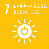 世界のエネルギー需要と供給
・世界の一次エネルギーの大半は石油(31.2%)・石炭(27.2%)・天然ガス(24.7%)で占められる。
・原子力及び再生可能エネルギーの割合が伸びてきているが占める割合はまだ少ない。
・近年、太陽光発電や風力発電のコストが低下しており、今後、再生可能エネルギーのシェアは拡大予想
エネルギー需給の展望
国際エネルギー機関(IEA)　2050年の世界のエネルギー供給 ３つのシナリオ
・公表政策シナリオは世界中の政府が発表した現在の政策を反映したケース、
・表明公約シナリオは世界中の政府による全ての気候変動への取り組みが完全かつ期限内に達成されたケース
・ネットゼロシナリオは地球の気温上昇を1.5℃に抑えたケース。
　2050年の世界の一次エネルギー消費量は2020年比で約0.92倍、石油換算で約130億ｔへ減少する。
　石炭や石油を大幅削減。水力を含む再生可能エネルギーは2050年に2020年比3.91倍。原子力も増加する見通し。
世界のエネルギー需要展望（３つのシナリオ
世界のエネルギー消費量の推移
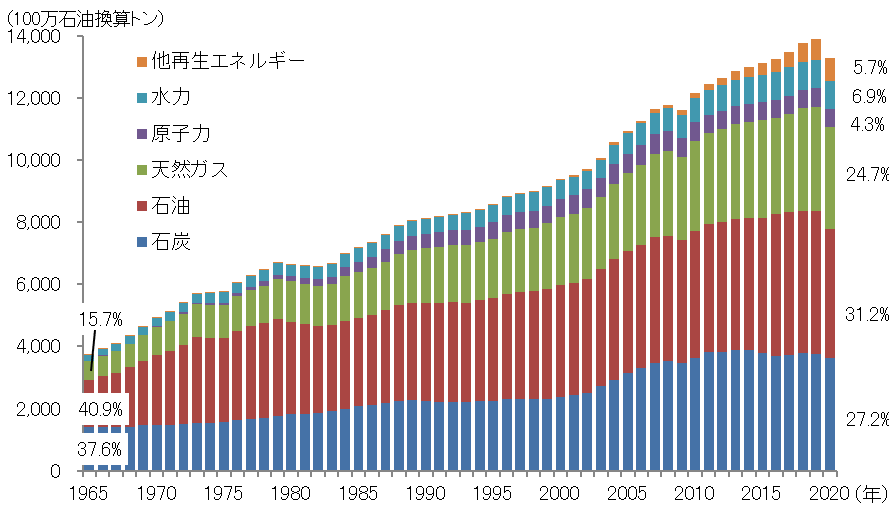 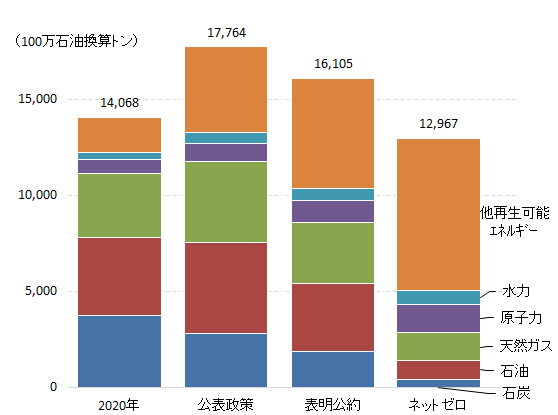 出典:資源エネルギー庁   World Energy Outlook 2021
出典:資源エネルギー庁
[Speaker Notes: 世界の一次エネルギーの大半は未だに石油・石炭・天然ガスで8割以上を占めています。
近年、太陽光発電や風力発電のコストが低下しており、今後、再生可能エネルギーのシェアは拡大すると予想されます。]
P80～P83
日本のエネルギー政策
３－２
０３
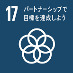 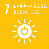 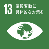 日本の一次エネルギーの推移
日本のエネルギー政策の経緯
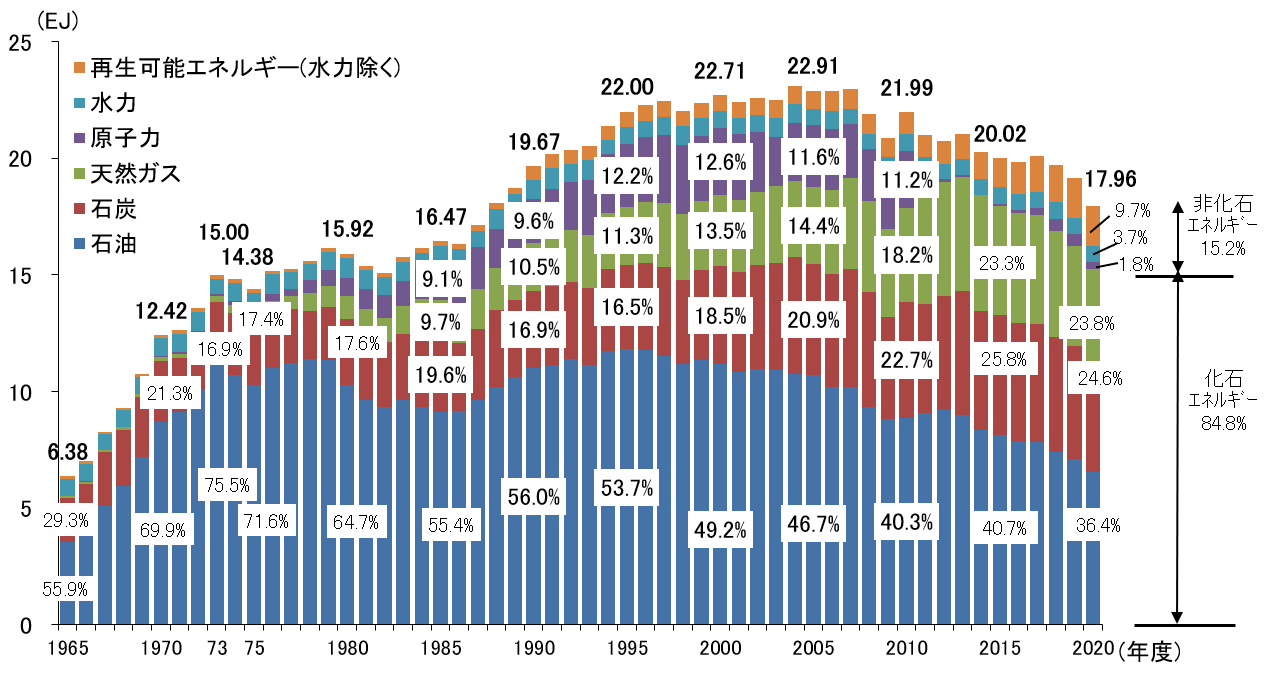 ●第二次大戦後→　石炭と水力の国産エネルギー
●高度成長期　→　安価な輸入の石油へ転換
●1970年代　→　二度のｵｲﾙｼｮｯｸ（石油価格4倍）
●2002年ｴﾈﾙｷﾞｰ政策基本法（ｴﾈﾙｷﾞｰ基本計画策定）
●2010年：第1次ｴﾈﾙｷﾞｰ基本計画⇒原子力比率50%
（2030年目標）
★｢３Ｅ＋Ｓ」を満たすエネルギｰ政策
①「安定供給の確保｣(Energy Security）　
②「経済効率性｣(Economic efficiency）
③「環境への適合｣(Environment)
④ ｢安全性｣(Ｓafety) 　　　2011年福島第一原子力発電事故
●2012年革新的エネルギー・環境戦略（政権交代：ゼロベースで見直し）
エネルギー政策の現在
（2050年カーボンニュートラル、2030年ＧＨＧ排出量46%削減に向けて）
●第6次ｴﾈﾙｷﾞｰ基本計画
・2030年→再生可能エネルギー（22～23%)、石油31%、石炭19%、天然ガス19%、原子力(9～10%)、水素等1%
・電力部門→再生可能エネルギーや原子力などで脱炭素化。
・非電力部門→脱炭素化された電力による電化。
・電化が困難な分野→水素や合成メタンの活用、水素還元製鉄などのイノベーション。
機器・建材トップランナー制度
自動車、電気製品など３２品目
　　　　　↓
内19品目は
省エネ性マーク
　　　　　↓
内５品目は統一省エネラベル
（多段階評価★★★☆☆）
・エアコン・テレビ
・冷蔵庫･電気便座
・家庭用蛍光灯器具
再生可能ｴﾈﾙｷﾞｰ・省ｴﾈﾙｷﾞｰの推進施策
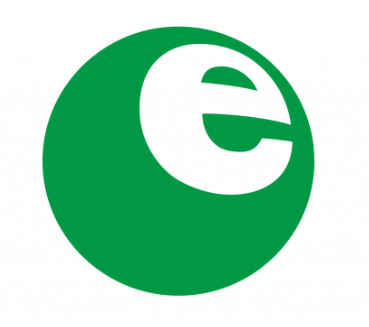 ●2012年→固定価格買取制度（FIT・ﾌｨｰﾄﾞｲﾝﾀﾘﾌ制度）　※2017年買取価格が入札制度へ
　　　財源は再生可能ｴﾈﾙｷﾞｰ賦課金（再ｴﾈ賦課金）
●省エネ法（一定規模以上の事業者にはエネルギー使用状況等の報告義務）
●機器・建材トップランナー制度→家庭のエネルギーの７割を消費する32品目が対象
●建築物省エネ法2022年改正
　　　すべての新築の住宅・非住宅に省エネ基準の適合義務を課す。
　　　一定規模以上の事業者が新たに供給する住宅について、省エネ基準を超える
　　　トップランナー基準を平均的に満たすことを努力義務
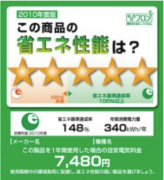 [Speaker Notes: 日本のエネルギー政策は、経済性に加え安定供給、そして環境配慮とその時代に応じて変化してきました。
福島第一原子力発電事故以降は安全性も重視され、３ＥプラスＳの政策になっています。

２０１８年第５次エネルギー基本計画では、2030年に向けたエネルギー源を多様化していくエネルギーミックスを強化していくことが強く打ち出されています。
特に再生可能エネルギーを２２～２３％へ、原子力発電は９～１０％、化石燃料は高効率化し出来る限り低炭素化に向けて取り組みます。

トップランナー制度とは、省エネ性能が優れている機器の性能以上に設定する制度。
乗用自動車、貨物自動車、エアコン、テレビ、電気冷蔵庫、ガス温水機器、LEDランプなどの29機器と
断熱材サッシ等の建材３品目の合計32品目が対象です。]
P84～P85
エネルギー供給源の種類と特性
３－２
０４
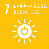 2020年の日本のエネルギー自給率はわずか11%。しかし国内にある再生可能エネルギーの資源量は、洋上風力のみでも現在の日本の総発電設備容量をはるかに超える500GW以上と推定されている。
近年、地域で作られた再生可能エネルギーの電力を地域小売電力を通じて可能な限り地域で消費するエネルギーの自給自足が活発化、災害時のレジリェンシイの強化にもつながる。
●石炭　 世界各地で採掘され、もっとも低コストの燃料。 ＣＯ2排出量は大きく、大気汚染物質放出問題も大きい。
●石油　 液体であるため、輸送やハンドリングが容易。日本は88.3％中東から輸入している｡(2018年)
　　　　　　　　2020年4月末現在の国内備蓄量は、約8,271万ｋＬ（年間消費の約242日分）
●天然ガスLNG(液化天然ｶﾞｽ)
 　　　　　　発電用と都市ガス用に使用される。ＣＯ2排出は石炭の1/2､石油の3/4。近年シェールガス・シェールオイル
　　　　　　　の 開発が進展しており、大きな資源量が見込まれます。
●原子力発電
 　　　　　　　核分裂時に発生する熱を利用。ＣＯ2を排出しない。石油危機以来、代替エネルギｰとして増強してきた。
　　　　　　　使用済み核燃料、核廃棄物の処理・処分方法未解決。安全性の再検討必要。
　　　　　　　福島第一原子力発電所事故後、原子力規制委員会が設立され、原子力の規制などの業務を一元化。
　　　　　　　2010年54基稼働⇒2022年6月現在：再稼働10基、廃炉21基。
●再生可能エネルギー
　　　　　　　水力、地熱、太陽光、太陽熱、風力、バイオマスなどの自然のエネルギーの流れを利用する技術。
　　　　　　　エネルギー自給率を向上させ、枯渇せず永続的で、発電時にCO2を増やさない。
シェールガス・シェールオイル
貢岩（ケツガン）層から採取される石油混じりの資源やガスのこと。従来のガス田ではない場所から生産されることから、非在来型天然ガスと呼ばれる。2000年代後半から生産量が急増し、シェール革命と呼ばれる。主な資源保有国は米国、ロシア、中国、アルゼンチンなど、化学物質を添加した大量の水を地下に圧入するので、環境影響が心配されている。
[Speaker Notes: 日本の一次エネルギー自給率は、2014年に6.0％まで低下しましたが、
原子力発電再稼働により現在は11％になっています。

石炭は、世界各地で採掘され、もっとも低コストの燃料ですが、 二酸化炭素の排出量が大きく、硫黄酸化物など大気汚染物質を放出します。

石油は、液体であるため、輸送やハンドリングが容易で、日本は88.3％中東から輸入しています。

天然ガスの二酸化炭素排出量は石炭の1/2､石油の3/4で大気汚染物質の排出も少ないです。
近年シェールガス・シェールオイルの 開発が進展しており、大きな資源量が見込まれます。

原子力発電はＣＯ2を排出しないエネルギーとして。石油危機以来、代替エネルギｰとして増強してきた。
福島第一原子力発電所事故後、原子力規制委員会が設立され、原子力の規制などの業務を一元化している。
2010年54基稼働していたが、2020年7月現在：再稼働10基、新規制基準適合７基、審査中9基、未申請8基、廃炉21基となっています。

再生可能エネルギーは、水力、地熱、太陽光、太陽熱、風力、バイオマスなどの自然のエネルギーの流れを利用する技術。
エネルギー自給率を向上させ、枯渇せず永続的で、発電時にCO2を増やしません。]
P86～P89
再生可能エネルギー
３－２
０５
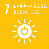 長所　①枯渇しない、②自給できる、③発電時にCO2を増加させない、④分散型エネルギーシステムに適している
短所　①コストが高い、②出力が変動する、③広い面積が必要④電力系統安定化のためのインフラ整備が急務
①太陽光発電
●太陽光を15～20%の効率で直接的に電力に変換。
●1000ｋｗ以上のメガソーラーも建設されている。
●日本は約7,187万kW：中国、米国に次いで世界第3位(2020年)
●発電コスト2010年の0.38ドル→2020年0.06ドル/kWh　△85%
カーボンニュートラル
二酸化炭素の増減に影響を与えない性質のこと。
植物などの生物に由来する燃料を燃焼させると二酸化炭素が発生するが、その植物は生長過程で光合成により二酸化炭素を吸収しており、ライフサイクル全体で見ると大気中の二酸化炭素を増加させず、収支はゼロになるという考え方。
②風力発電
●風のもつ力の30～40%を電力に変換。
●海洋再生可能エネルギー発電設備の整備に係る海域の利用の促進に関する法律(2019年）
●2020年の全世界の設備容量は約7.4億ｋＷ（中国1/3占める）
●発電コスト2010年0.09ドル/kWhから2020年0.04ドル/kWh
●日本では北海道や東北中心にウィンドファームを建設。
再生可能エネルギーのコスト状況
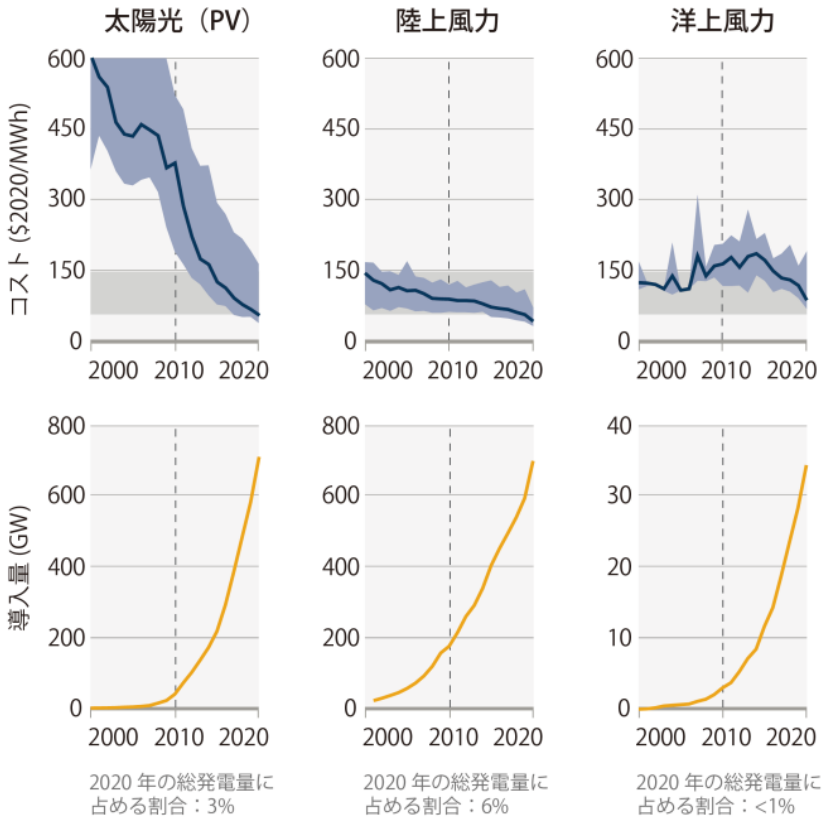 ③バイオマスエネルギー＜ｶｰﾎﾞﾝﾆｭｰﾄﾗﾙ＞
●動植物に由来する有機物でエネルギｰ源として利用可能なもの。
●廃棄物が燃料の場合、廃棄物の再利用や減少につながる。
●資源が広い地域に分散し、高コストな収集・運搬が課題。
●バイオエタノール、バイオディーゼル、航空機用SAF (Sustainable Aviation Fuel)
④水力発電
●古くから日本のエネルギー供給源、再生可能、純国産
●近年､中小規模(1000ｋｗ以下)が注目されている
●揚水発電は夜間の余剰電力で水をくみ上げて必要時に発電する。
　　（太陽光発電などの安定しない余剰電力を吸収する役割）
⑤地熱発電
●地熱エネルギーを使う。枯渇することもない。
●開発期間が長くリスクが高い。
●立地可能場所が国立公園や温泉地と重なる
●温度の低い温泉水を使ったバイナリー発電
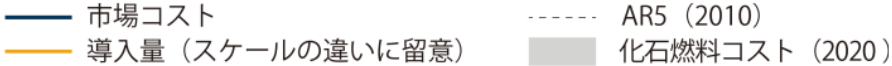 出典:資源エネルギー庁『エネルギー白書2018
[Speaker Notes: 再生可能エネルギーは①枯渇しない、②自給できる、③発電時にCO2を増加させない、④分散型エネルギーシステムに適しているという長所がある一方、
①コストが高い、②出力が変動する、③広い面積が必要④電力系統安定化のためのインフラ整備が必要という短所もあります。
潜在的可能性は大変大きく、例えば、洋上風力発電は、全発電量の4倍という試算です。

太陽光発電は、太陽光を15～20%の効率で直接的に電力に変換します。
大規模に作られた太陽光発電はメガソーラーといいます。
日本は約7,187万kW：中国、米国に次いで世界第3位(2020年)

風力発電は風のもつ力の30～40%を電力に変換します。
日本では北海道や東北中心に大規模なウィンドファームを建設しています。

バイオマスエネルギーとは、動植物に由来する有機物でエネルギｰ源でｶｰﾎﾞﾝﾆｭｰﾄﾗﾙという特徴があります。
廃棄物が燃料のバイオマス発電は、廃棄物の再利用や減少につながりますが、資源が広い地域に分散し、高コストな収集・運搬が課題です。

水力発電は、古くから日本のエネルギー供給源で純国産です。
近年は安定して水が流れている場所に作られる中小規模の水力発電が注目されています。




＜メモ＞
潮汐発電
潮汐（ちょうせき）は、主に他の天体の潮汐力により、天体の表面などが上下する現象である。
地球の海面の潮汐である海洋潮汐・海面潮汐が広く知られているが、湖沼でも琵琶湖、霞ヶ浦程度の大きさがあれば起こる。
また液体でなくても、大気（大気潮汐）や固体地球（地球潮汐）にも、また他の天体でも起こる。

【潮力】（ちょう‐りょく） 潮の干満による海面の水位の差によって生じるエネルギー。]
P90～P91
省エネルギー対策と技術
３－２
０６
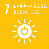 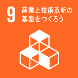 ●ヒートポンプ
・気体を圧縮すると温度が上昇し　膨張すると下がる原理
・エアコン、冷蔵庫、乾燥洗濯機、給湯器等に使われる
・消費電力の3倍の熱エネルギー
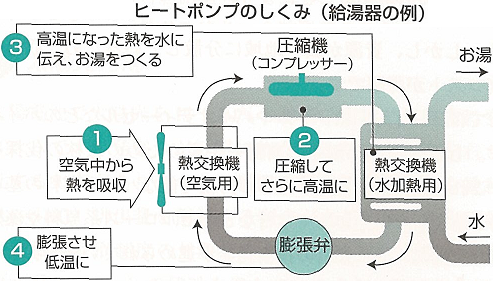 ●燃料電池
・水素と酸素を化学反応させて発電
・化学反応時、発生する熱も利用(ｺｰｼﾞｪﾈﾚｰｼｮﾝ）
・家庭向けの普及も始まっている。
●インバーター　　
・交流をいったん直流に変え、周波数の異なる交流に変える装置。 エアコン、冷蔵庫、などの家電製品に使用されている。
●複層ガラス・断熱サッシ
・窓を複層ガラスや断熱サッシにすることで断熱性能を改善したもの
●LED(発光ダイオード)
・LEDは、蛍光ランプに比べて消費電力が約4分の3、寿命が4～7倍、　家庭内の照明、街路灯、信号機などに使われる。
●ＺＥＨ（ネット・ゼ囗・エネルギー・ハウス）●ＺＥＢ（ネット・ゼ囗・エネルギー・ビル） 
・大幅な省エネルギーと再生可能エネルギーを導入し、年間のエネルギー消費量収支ゼロを目指した住宅・建築物。
・第６次エネルギー基本計画では、2050年に住宅・建築物の平均で、ＺＥＨ、ＺＥＢの性能が確保されていることを目指す
●コージェネレーション(熱電併給)
・都市ガス、ＬＰＧ、重油などで発電を行い、発生する排熱を給湯などに使うシステム。エネルギー効率７５～８０％
●スマートグリッド、スマートコミュニティ
・スマートメーター等を利用したスマートグリッド（次世代送電網）による電力の有効利用、熱や未利用エネルギーなどを地域全体で活用し、地域の交通システム、市民のライフスタイルの変革などを複合的に組み合わせた、地域単位での次世代エネルギー・社会システムの概念。
●ＥＳＣＯ(Energy Service Company)
・工場やビルの事業者と契約して、省エネルギーに必要なノウハウを提供し、省エネ効果を保証するとともに、低減されたエネルギーのコストをESCO事業の対策費用や報酬にあてるというものです。2019年市場規模：４８６億円
[Speaker Notes: ヒートポンプは、気体を圧縮すると温度が上昇し、膨張すると温度が下がる原理を利用して空気の熱を利用するシステム。
消費電力の約3倍以上の熱エネルギーを生み出すことができるといわれており、エアコン、冷蔵庫など身近な家電製品に活用されています。

燃料電池は、水素と酸素を化学反応させて発電します。

インバーターは、交流の周波数を適切に変える装置です。

複層ガラス・断熱サッシは、断熱性に優れています。

ＬＥＤは、消費電力が少なく長寿命の照明です。

ＺＥＨは、太陽光発電などでエネルギーを生み出し、年間のエネルギー収支をゼロにした住宅です。

コージェネレーションは、発電機で発電するときに発生する排熱を有効利用するシステムです。

スマートグリッド・スマートコミュニティーは、次世代送電網で地域でエネルギーの効率化を計るものです。

ESCOは、工場やビルの省エネをビジネスとしています。]
環境問題を知る
第３章
３－３
生物多様性・自然共生社会
０１
生物多様性の重要性
生物多様性の危機
０２
生物多様性に対する国際的な取組み
０３
生物多様性の主流化
０４
０５
生物多様性保全の施策
０６
自然共生社会へ向けた取組み
[Speaker Notes: ここからは生物多様性と地球環境問題をとりあげます。]
P92～P93
生物多様性の重要性
３－３
０１
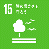 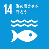 生物多様性基本法(2008年)
ミレニアム生態系評価（MA）
人類は、生物の多様性のもたらす恵沢を享受することにより生存しており、生物の多様性は人類の存続の基盤となっている。また、生物の多様性は、地域における固有の財産として地域独自の文化の多様性をも支えている。
(Millennium Ecosystem Assessment)
国連の主唱により2001年から2005年にかけて行われた地球規模の生態系に関する総合的評価。
95か国から 1,360人の専門家が参加。生物多様性と人間との関係がわかりやすく示されている。
①過去50年、人間はかつてない速さで生態系を改変し、種の絶滅など生物多様性に甚大な影響をおよぼした。
②生態系の改変は、生態系サービスの劣化やさまざまなリスクの増大を伴い、対策をとらないと将来世代の利益は大幅に減退する。
③生態系サービスの劣化は今世紀前半に顕著に増大し、持続可能な開発の確保などに障害が予測される。
④生態系の回復はある程度可能であるが、政策・制度・実行の面で大幅な変革が必要となる。
生物多様性とは
バイオミメティクス(バイオミミクリー・生物模倣)
生態系サービス（Ｅｃｏｓｙｓｔｅｍ　Ｓｅｒｖｉｃｅ）
「自然に学ぶものつくり」をして最先端の科学技術を開発することをいい、生態系サービスのうち、供給サービスの一つとして位置づけられます。
●カワセミのくちばしによく似た先端を持つ新幹線
●フクロウの羽を模して騒音を低減したパンタグラフ
●野生ゴボウの実が服や犬の毛にたくさんつくことを
　　ヒントにしたマジックテープ
●蚊にさされても痛くないことから開発された痛く
　　ない注射器
[Speaker Notes: 人類は、生物の多様性のもたらす恵沢を享受することにより生存しており、生物の多様性は人類の存続の基盤となっています。

①生態系の多様性は、干潟、さんご礁、森林、湿原、河川など色々なタイプがあります。
②種の多様性は、バクテリアから大型動物まで色んな種類がいるということです。
現在知られているだけでも１７３万種ですが、地球上には３０００万種の生物が存在するといわれています。

③遺伝子の多様性は、個性です。人間でも顔形や肌の色が違うように、同じ種でも
遺伝子レベルでは違いがあります。実はこれが重要で、重大なウィルス等に感染してしまった場合、遺伝子に差がなければ、
その個体は全滅してしまいますが、遺伝子レベルで違いがあるから誰かが生き残ることが出来るんです。

私たちは生態系から多くのサービスを享受しています。
まず、栄養塩の循環や土壌形成などの基盤サービスがあって、その上に３つのサービスがあります。
供給サービスは、食料や淡水、木材及び繊維、燃料、医薬品の原料などを提供します。
調整サービスは、気候の調整や洪水制御など自然災害の防止と被害の軽減、疾病制御や水の浄化などです。
文化的サービスは、自然景観などの審美的価値や宗教などの精神的価値、教育やレクリエーションの場を提供します。


＜メモ＞
・生態系サービス（Ｅｃｏｓｙｓｔｅｍ　Ｓｅｒｖｉｃｅ）　エコシステム　サービス
・恵沢（けいだく）　　・審美的（しんびてき）　　

・栄養塩（えいようえん）
植物が成長のために取り込む無機塩類の総称。窒素を含む硝酸塩や亜硝酸塩、リンを含むリン酸塩などが代表格。
海の植物プランクトンにはケイ素を必要とするケイ藻も多く、ケイ酸塩も重要な栄養塩のひとつ。 
栄養塩とは、生物が普通の生活をするために必要な塩類のこと。一般に無機態を指す。 無機態と有機態を含め栄養塩類ともいう。
対象となる生物により内容が異なり、 植物プランクトン 作物としての植物 動物としてのヒト の三つに分かれる。]
P94～P97
生物多様性の危機
３－３
０２
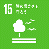 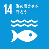 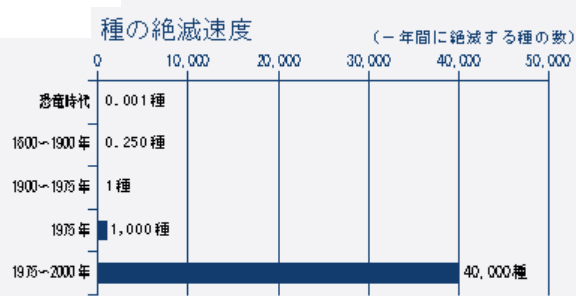 急速に失われる地球上の生物多様性（6回目の大量絶滅？）
●地球上で起きた生物の大絶滅は過去5回
　　　⇒1回当たりの時間は数万年～数十万年（1年間に0.001種）
●1975年～2000年で毎年約40000種が絶滅（ﾐﾚﾆｱﾑ生態系評価）
野生生物種減少の原因
生物多様性の危機
出典：環境省
①開発や森林伐採など生息環境の変化
②魚の乱獲など生物資源の過剰な利用
③外来種の侵入
④水質汚濁など過度の栄養塩負荷
①開発など人間活動による危機
②人間の自然に対する働きかけの縮小による危機
③外来種などの人間により持ち込まれたものによる危機
④地球温暖化や海洋酸性化など地球環境の変化による危機
日本には固有種の宝庫
レッドリスト(国際自然保護連合IUCN)
種の総数９万種（未知を含めると推定３０万種）の内、日本に生息している陸生哺乳類、維管束植物の４割、爬虫類の６割、両生類の８割が固有種
絶滅のおそれのある野生生物（動植物）のリスト。
2021年時点で既知の約173万種の内、147517種を評価。そのうち40048種が絶滅危惧種。
982種が絶滅（野生絶滅）として登録されている。
（いかんそくしょくぶつ）
緑の国勢調査
「自然環境保全基礎調査」では、陸域、陸水域、海域の詳細な現地調査を行い、全国の動植物の分布、植生、干潟、藻場、サンゴ礁の現状等を把握して生物多様性に関する基礎情報を収集しています。
環境省レッドリスト２０２０
2019年から40種増加(42種追加、2種削除)し合計3,716種が絶滅危惧種。準絶滅危惧種は1364種
ﾓﾆﾀﾘﾝｸﾞｻｲﾄ1000（重要生態系監視地域ﾓﾆﾀﾘﾝｸﾞ推進事業）
サンゴの白化現象
●生物種減少など自然環境の移り変わりをﾓﾆﾀﾘﾝｸﾞ
●日本全国約1000ヶ所を調査サイトとして設置。
●「生物多様性情報システム（J-IBIS）」で公開
●迅速な保全対策の検討・実施に役立てる。
サンゴは水温が高過ぎると体の中に共生している褐虫藻が外に出てしまい十分な栄養をとれません。この時、骨格が白く透けて見える現象を、「白化現象」という。
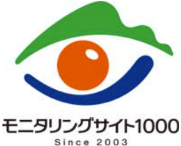 [Speaker Notes: 5億4千万年前のカンブリア紀以降に起こった生物の大絶滅は5回ありました。
近年、年間4万種！絶滅していて6回目の大絶滅が起こっていると考える学者もいます。

野生生物種減少の原因は、開発や森林伐採など生息環境の変化
魚の乱獲など生物資源の過剰な利用、外来種の侵入、水質汚濁など過度の栄養塩負荷などがあります。

日本は島国ですので、日本にしか生息しない固有種が多いです。
日本に生息している陸生哺乳類、維管束植物（いかんそくしょくぶつ）の４割、爬虫類の６割、両生類の８割が固有種

日本の生物多様性の危機は
①大規模開発など、人間活動拡大による危機
②里地里山の荒廃など自然に対する人間の働きかけの縮小による危機
③外来種などの人間により持ち込まれたものによる危機
④地球温暖化や海洋酸性化など地球環境の変化による危機
があります。

「自然環境保全基礎調査」では、陸域、陸水域、海域の詳細な現地調査を行い、
全国の動植物の分布、植生、干潟、藻場、サンゴ礁の現状等を把握して生物多様性に関する基礎情報を収集しています。

さまざまな生態系のタイプごとに自然環境の現状及び変化を長期的に定点調査するモニタリングサイト１０００では、
環境省生物多様センターが提供する「生物多様性情報システム(J-IBIS)」により公開されています。]
P98～P101
生物多様性に対する国際的な取組み
３－３
０３
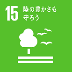 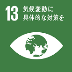 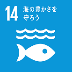 昆明・モントリオール生物多様性枠組
愛知目標の後継
2030年ミッションと、23個のターゲット、
2050年ビジョンと、4個のゴール。
その他の国際的なネットワークと国内の取り組み
●生物圏保存地域（ユネスコエコパーク（ＢＲ : Biosphere Reserves) ）　⇒　生態系の保全と持続可能な利活用の調和
　　志賀高原、白山、大台ケ原・大峯山、宮崎県の綾、南アルプス、只見、祖母・傾・大崩、みなかみ、甲武信の10地域（2022年6月現在）
●ユネスコ世界ジオパーク　：　国際的重要性を持つ地質学的遺産を地域社会の持続可能な発展に活用している地域
　　洞爺湖有珠山、アポイ岳、糸魚川、隠岐、山陰海岸、室戸、島原半島、伊豆半島、阿蘇の９地域(2022年6月現在）
●世界農業遺産　：　地域環境を生かした伝統的農法や、生物多様性が守られた土地利用のシステムを保全し、次世代に継承する。
　　「トキと共生する佐渡の里山」「能登の里山・里海」「静岡水わさびの伝統栽培」「にし阿波の傾斜地農耕システム」「盆地に適応した山梨の
　　複合的果樹システム」「森・里・湖（うみ）に育まれる漁業と農業が織りなす琵琶湖システム」など13地域。23か国72地域(2022年11月現在）
[Speaker Notes: 世界遺産には文化遺産と自然遺産と複合遺産の3種類あって、日本の自然遺産は4件、文化遺産は１９件で複合遺産はありません。

ラムサール条約は水鳥の生息地として重要な湿地に関する条約です。
ワシントン条約は野生動植物の国際取引を規制する条約　

1992年の地球サミットでは、生物多様性条約の署名が開始されました。

2003年　カルタヘナ議定書では、輸出国から輸入国へ｢遺伝子組み換え生物｣情報提供、事前同意などが定められています。

2010年　名古屋で生物多様性条約COP10が開催されました。
遺伝資源へのアクセスと利益配分の国際的な枠組みである名古屋議定書の採択、
ＳＡＴＯＹＡＭＡイニシアティブ国際パートナーシップの発足
などの成果をあげました。

生物多様性の経済学に、ダスグプタレビューがくわわりました。

生物圏保存地域は　生態系の保全と持続可能な利活用の調和を目的としたユネスコの事業です。
ユネスコ世界ジオパークは、　国際的重要性を持つ地質学的遺産を地域社会の持続可能な発展に活用している地域です。
世界農業遺産　：　地域環境を生かした伝統的農法や、生物多様性が守られた土地利用のシステムを保全し、次世代に継承することが目的です。]
P102～P103
生物多様性の主流化（Mainstreaming of biodiversity）
３－３
０４
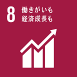 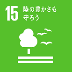 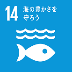 多様な主体の連携の促進
2010年COP10　「愛知目標」各政府と各社会において生物多様性を主流化、生物多様性の損失の根本原因に対処する
2011～2020年　「国連生物多様性の10年日本委員会」を設置
2021年　　　　　 「2030生物多様性枠組実現日本会議」設立
2022年C0P15　「昆明・モントリオール生物多様性枠組」　生物多様性を主流化することの重要性が再確認
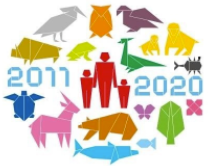 ビジネスにおける自然資本の組み込み
●2021年英国財務省「ダスグプタレビュー」⇒自然資本が経済活動の基盤であるという国際認識。
　・人類が自然に依存している物や恵みに対する需要は、地球1.6個分が必要。（エコロジカル・フットプリント：p194）
　・熱帯林からサンゴ礁に至る生態系は、すでに回復不能な状態な「限界点」に至る危機にさらされている。
　　ただちに行動すれば、行動を後回しにするよりもコストが大幅に抑えられる（気候変動や貧困問題も軽減）
●サプライチェーン全体での生物多様性負荷低減や、企業の情報開示の国際枠組みに関する議論も進行。
●自然関連財務情報開示タスクフォース（ＴＮＦＤ）生物多様性・自然資本に関する情報開示の定量的なインパクト評価
ビジネスと生物多様性
●2017年12月、生物多様性民間参画ガイドライン第２版(環境省）
　生物多様性基本法に基づいて、事業者が主体的に取り組む際の指針
●2018年10月、日本経団連生物多様性宣言・行動指針が改訂、
　経団連生物多様性宣言イニシアチブが策定されています。
日本経団連生物多様性宣言・行動指針
1.持続可能な社会の実現に向け。自然の営みと事業活動とが調和した経営を志す。
2,生物多様性の危機に対して，グローバルな視点を持ち行動する。
3,生物多様性に資する行動に自発的かつ着実に取り組む。
4.環境統合型経営を推進する。
5.自然への畏敬の念を持ち，自然資本を活用した地域の創生に貢献する。
6.国内外の関係組織との連携・協働する。
7,生物多様性を育む社会づくりに向け，環境教育・人材育成に率先して取り組む。
[Speaker Notes: 2010年のCOP10で、「愛知目標」を達成するため、2011年から2020年までの10年間を国際社会の
あらゆる主体が連携して生物多様性の問題に取り組む「国連生物多様性の10年」とすることが採択されました。


生態系と生物多様性の経済学（ＴＥＥＢ）とは、　生物多様性と生態系サービスを経済的価値に変換し、その損失が経済に与える影響を定量的に指摘しています。
2021年英国財務省「ダスグプタレビュー」で、あらためて自然資本が経済活動の基盤であるという国際認識になりました。

ＰＥＳペイメント　フォ　エコシステム　サービスとは、
人間の生活や企業活動の多くは生態系サービスに依存しているが、
そのサービスを持続させるためのコストとして、受益者がその対価を支払うという考え方です。


ＩＰＢＥＳ（intergovernmental science-policy platform on biodiversity and ecosystem services）
生物多様性及び生態系サービスに関する政府間科学政策プラットフォーム（IPBES）は、生物多様性と生態系サービスに関する動向を科学的に評価し、科学と政策のつながりを強化する政府間のプラットフォームとして、2012年４月に設立された政府間組織です。科学的評価、能力開発、知見生成、政策立案支援の４つの機能を柱とし、気候変動分野で同様の活動を進めるIPCCの例から、生物多様性版のIPCCと呼ばれることもあります。 
＜メモ＞
ポツダムイニシアティブ⇒2007年　主要国首脳会議(Ｇ８)後、環境大臣会合で
　　　　　　　　　　　　｢生態系と生物多様性の経済学(ＴＥＥＢ)｣の研究が始まった。
ＴＥＥＢ　⇒　the economics of ecosystems and biodiversity
　　　　　　　　ジィ　エコノミクス　オブ　エコシステム　アンド　バイオダイバシティ

ＰＥＳ　⇒　Ｐａｙｍｅｎｔ　ｆｏｒ　Ecosystem　Ｓｅｒｖｉｃｅｓ
　　　　　　　　ペイメント　フォ　エコシステム　サービス]
P104～P107
国内の生物多様性の取り組み
３－３
０５
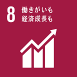 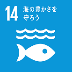 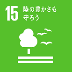 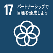 生物多様性の保全
1995年「生物多様性国家戦略」策定。
2008年「生物多様性基本法」施行。地方自治体の｢生物多様性地域戦略｣の策定を促す。現在47都道府県113市町村で策定
30by30ロードマップ
●2021年のＧ７コーンウォール・サミット「2030年自然協約」及び2022年COP15で位置付けられた世界の行動目標。
・2030年までに陸地及び海洋の少なくとも30％を保全・保護する「30by30目標」。
・日本は民間と連携したOECM登録の取り組みを推進。生物多様性保全に貢献する
　区域を「自然共生サイト」として公的に位置づける認定制度を2023年から導入。
OECM
Other effective area-based conservation measures　
保護地域以外で、生態系の機能やサービスと、地域関連の文化的・精神的・社会経済的価値の域内保全を、継続的に統治・管理されているの地域のこと。
重要地域の保全
●自然環境保全地域　・鳥獣保護区　・種の保存法で指定される生息地等保護区
●森林法（保安林、国有林野の管理経営に関する法律）に基づく保護林
●都市緑地法に基づく特別緑地保全地区
自然環境保全地域と自然公園の指定・管理
●原生自然環境保全地域⇒ 　ほとんど人の活動の影響を受けることなく原生の状態を維持している地域
●自然環境保全地域・都道府県自然環境保全地域・沖合海底自然環境保全地域（2020年）
●自然公園法　⇒　・国立公園・国定公園 は環境大臣・都道府県立自然公園は都道府県知事が指定する。
せきりょう
自然公園は、脊梁山脈を中心に国土の約14.7%を占める。（北海道の厚岸霧多布昆布森が58カ所目の国定公園）
●文化財保護法⇒名勝・天然記念物を選定
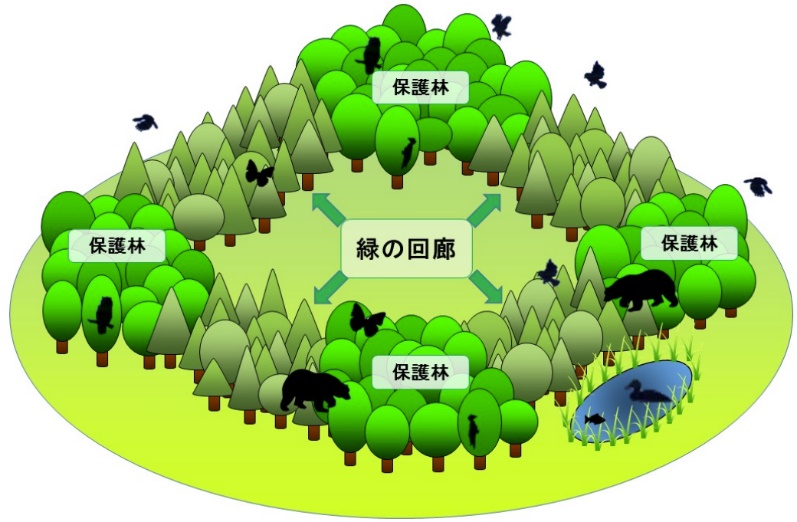 生態系ﾈｯﾄﾜｰｸ
国土のグランドデザイン・自然再生の推進
●重要地域の保全・生物の生態特性に応じた生息・生育空間のつながり
　適切な配置が確保された生態系ネットワーク、河川、湖沼、湿原、ビオトープ、
　湧水池などの水系は、森林、農地都市、沿岸域などをつなぐ重要な基軸
●自然再生推進法：全国46か所で自然再生事業実施計画に基き、過去に
　損なわれた自然環境の再生のための事業を推進（2022年３月末現在27か所）
出典：林野庁
[Speaker Notes: 日本は重要地域の保全を目的に、各種保護区や法律が定められています。

原生自然環境保全地域は、　ほとんど人の活動の影響を受けることなく原生の状態を維持している地域です。
自然環境保全地域・都道府県自然環境保全地域⇒ 自然環境の保全と生物多様性の確保のために指定された地域です。
国立公園や都道府県立公園は誰が認定するか、よく出題されます。

国土のグランドデザインとして、自然再生を推進しています。
たとえば重要地域の保全・生物の生態特性に応じた生息・生育空間を適切につなぐ生態系ネットワークのように
点と点を線で結び、やがて面へと広げていく取組みが行われています。
生態系ネットワークはエコロジカルネットワークとも呼ばれます。



＜メモ＞
脊梁山脈　セキリョウサンミャク
ある地域を分断して長く連なり、主要な分水嶺となる山脈。]
P104～P107
国内の生物多様性の取り組み
３－３
０５
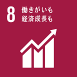 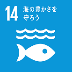 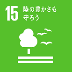 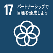 種の保存法
●「絶滅のおそれのある野生動植物の種の保存に関する法律」
●国内希少野生動植物種４２７種指定(2022年1月現在）
　販売・頒布目的の陳列・広告、譲渡、捕獲・採取、殺傷・損傷、輸出入などが原則禁止
　外国産の希少野生生物についても、同様の措置が行われる。
外来生物法
●日本：外来生物は2000種を超える。
●特に大きな被害を及ぼす特定外来生物156種指定(2022年6月現在)飼育や栽培等の規制、駆除などが行われている。
　⇒アライグマやオオクチバス、ヒアリ、ツマアカスズメﾊﾞﾁなど
●侵略的な外来種は、特に「入れない」「捨てない」「拡げない」ことが重要！
●広く飼育されているアメリカザリガニやアカミミガメ（ミドリガメ）は、外来生物法をすべて適用すると、飼育個体の大量
　放出を招いて、かえって生態系への被害が拡大するおそれがある。当面は販売目的でない個人の飼育や譲渡を禁止
　の対象外とした上で、「拡げない」ための規制に絞り適用している。
民間資金による保全の取り組み
公的資金によらない、民間資金による保全のための取り組み
●「富士山保全協力金」⇒利用者負担の考え方
●「しれとこ100m2運動」「トトロのふるさと基金」⇒寄付金等による土地取得によって自然環境を守る
●地域自然資産法⇒入域料を収受して行う保全事業や、自然環境トラスト活動やその促進事業に関わる地域を
　　　　　　　　　　　　　　「地域自然資産区域」として都道府県・市町村が設定し、「地域計画」を作成して活動を実施する。
エコツーリズム・エコツアー
●エコツーリズム推進法⇒「自然環境の保全」「観光振興」「環境教育の場としての活用」の推進を図るもの
●全国から20の「エコツーリズム推進全体構想」が策定され国の認定を受けています(2022年4月現在）。
●農村や里山や里海に滞在するグリーンツーリズム・アグリツーリズム・ブルーツーリズム
●漁の体験や自然の中での遊びを通じて、水産業及び漁村に対する理解を深めるブルーツーリズム
　これらのエコツアーでは、エコツアーガイド、ネイチャーガイドが活躍、まちおこしに繋がっている。
[Speaker Notes: 種の保存法では、絶滅の危機にある、国内希少野生動植物種３５６種の
販売、捕獲・採取、殺傷・損傷、輸出入などを原則禁止しています。

日本には2000種を超える外来生物がいて、特に大きな被害を及ぼす特定外来生物に148種を指定しています。
侵略的な外来種は、「入れない」「捨てない」「拡げない」ことが重要です！

Ｅｃｏ検定にはちょっとしたコツがあります。
エコ・ツーリズム推進法の、推進っという言葉は、ガンガンやっちゃいましょう　っという意味でなので、
推進法により規制されているっという問題が出たらバツです。
推進しているのに規制されるわけないですからね。


＜メモ＞
脊梁山脈　セキリョウサンミャク
ある地域を分断して長く連なり、主要な分水嶺となる山脈。]
P108～P10９
自然共生社会に向けた取組み
３－３
０６
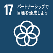 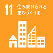 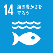 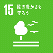 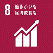 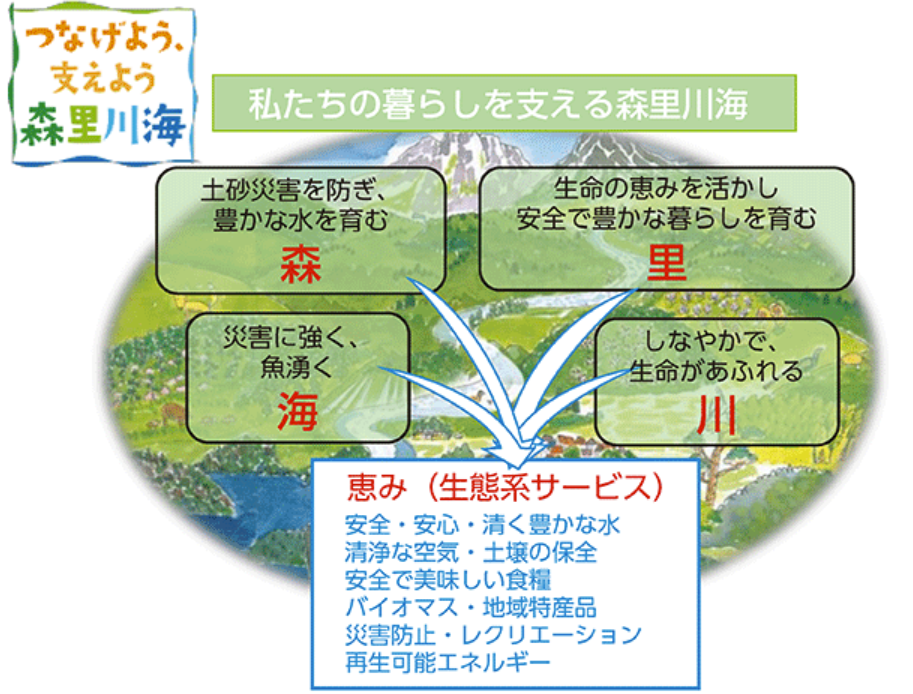 生態系サービスでつながる自然共生社会
生物多様性国家戦略2012－2020の自然共生圏の考え方が、2018年第５次環境基本計画に「循環」と「低炭素」を同時に達成する地域循環共生圏の創造へ発展。
都市は大きな負担をすることなく、地方が供給する生態系サービスを受けてきた。地域循環共生圏とは、こうした関係を見直し、それぞれの地域の特性に応じて近隣地域と共生・対流し、森・里・川・海のつながりなど、自然的なつながりのネットワークをパートナーシップにより構築していくことで、地域資源を補完し支え合うこと。
里地里山及び里海の保全活用
●里地里山⇒人の手を加えることにより、特有の環境が形成・維持されることで、多くの野生生物を育む地域。
●里海⇒魚付き林などの人の手を加えることで、生物生産性と生物多様性が高くなる沿岸海域です。
里地里山、里海の多くは、人口減少や高齢化により、人の自然に対する
働きかけが縮小した結果、人と野生生物とのあつれきが増大している。
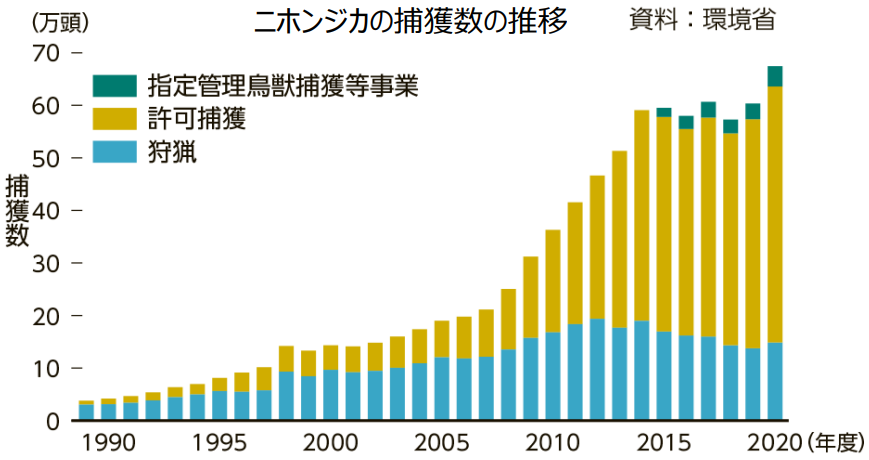 鳥獣被害対策とジビエ利活用の推進
●野生鳥獣による農作物被害額は、2010年度239億円を
　ピークに減少傾向で推移、2020年度は161億円。
●鳥獣被害の６割以上はニホンジカとイノシシがを占める
●2013年環境省と農林水産省は、「抜本的な鳥獣捕獲強化対策」を策定。
　2020年度の捕獲数はニホンジカ67万頭、イノシシ68万頭と過去最多を記録。
　ニホンジカとイノシシの個体数を2030年度までに2011年度比半減を目標として捕獲を強化。
●2015年鳥獣保護法が鳥獣保護管理法に改正。鳥獣の保護及び狩猟の適正化に加えて、鳥獣の管理が追加。
●2020年食品衛生法が改正、ジビエの食肉処理施設においてHACCPによる衛生管理を義務づけ。
●2018年国産ジビエ認証制度⇒ジビエの処理加工施設の衛生管理を推進。認証取得施設数29(2022年3月末）
HACCP　⇒　食品を製造する際に工程上の危害を起こす要因を分析し 、それを最も効率よく管理できる部分を連続的に管理して安全を確保する管理手法
[Speaker Notes: 生態系サービスの供給圏は主に地方だが、恩恵は都市も受けています。
自然共生圏は、このように生態系サービスの需給でつながる地域や人々を一体として捉え、
その中で連携や交流を深めていき相互に支え合っていくという考え方です。

●里地里山は都市と山の間に点在し、人が手を入れることで保たれることで生態系が保たれている地域で、　固有種を含む多くの野生生物を育んでいます。
●里地里山、里海の多くは、人口の減少や高齢化の進行、産業構造の　変化により人間活動が縮小してきており、大きな環境の変化を受け、
　生物多様性は質と量の両面から劣化が懸念されています。

鳥獣害とは、日本狼の絶滅、猛禽類の減少などにより、生態系ピラミッドが崩れ、食物連鎖の環が途切れた事も原因の一つです。]
第３章
環境問題を知る
３－４
地球環境問題
０１
オゾン層保護とフロン排出抑制
水資源や海洋環境に関する問題
０２
酸性雨などの長距離越境移動大気汚染問題
０３
急速に進む森林破壊
０４
０５
土壌・土地の劣化、砂漠化とその対策
３－５
循環型社会
循環型社会をめざして
０１
廃棄物処理に関する国際的な問題
０２
廃棄物処理に関する国内の問題
０３
そのほかの廃棄物の問題
０４
リサイクル制度
０５
[Speaker Notes: 次に、地球環境問題、循環型社会について解説していきます。]
2060年頃　1980年レベル回復見込み
P110～p111
オゾン層保護とフロン排出抑制
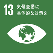 ３－４
０１
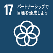 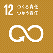 有害な紫外線を吸収しているオゾン層。フロン等により破壊が進行した。国際的な取組みが進んで回復が予測されている。
オゾン層の破壊とフロン
●1970年代終わり、南極上空のオゾン濃度が減少2000年には最大規模になった。現在拡大傾向は見られないが、
　少ない状況は続いている。2011年北極圏でも観測
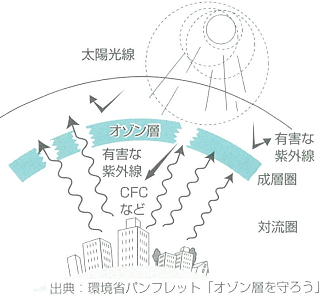 ●フロンとは冷蔵庫やエアコンに使われている冷媒（自然界には存在しない）
　・破壊性の大きい特定フロン(CFC・HCFC)
　・破壊性の無い代替フロン（ＨＦＣ)　⇒　強烈な温室効果ガスＧＷＰ100～１万倍
オゾン層の破壊の影響
●有害な紫外線の増加により、皮膚がんや白内障の増加
●感染症に対する免疫作用の抑制されてしまう。
●動植物の生育障害、農作物の収穫減少
オゾン層破壊に対する取り組み
●1985年「ウィーン条約」　⇒　オゾン層保護のための情報交換
●1987年「モントリオール議定書」⇒ オゾン層破壊物質の全廃スケジュール
●1988年｢オゾン層保護法｣　オゾン層破壊物質の生産や輸出入の規制
●2001年｢フロン回収破壊法｣・2015年「フロン排出抑制法」に改正
　製造から廃棄まで、使用済みフロン類の回収・破壊を含むライフサイクル全体が対象
※このような迅速な対策が功を奏し、今世紀末には元の状態に回復すると予想されている。
温暖化への影響と対策
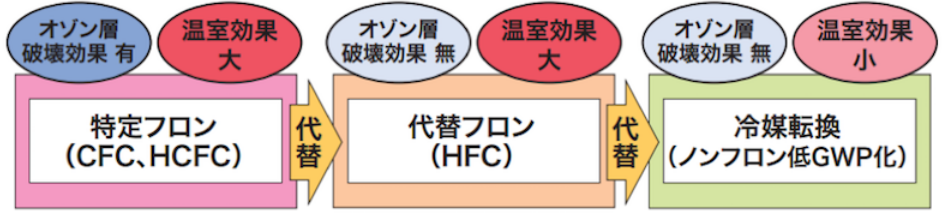 ●HFCはオゾン層を破壊が、GWPは100倍から１万倍
　2016年モントリオール議定書は、HFCも規制(キガリ改正)。
　CO2やアンモニアなど、ノンフロン冷媒や発泡剤が実用化。
　さらに冷媒を使わない冷凍システムも研究されています。
●2019年先進国がHFCの削減開始、2040年代にはすべて
　の国が80～85％削減する（約0.4℃の気温上昇防止効果）。
出典：環境省「フロン排出抑制法」ポータルサイト
[Speaker Notes: オゾン層は地上から１０ｋｍ～５０ｋｍの成層圏にあります。
太陽からの有害な紫外線を吸収し地上に届く量を減らす役割があるのですが、
人工的に作られた特定フロン（ＣＦＣ）などにより破壊が進行し、１９７０年にはオゾンホールが出来ました。

オゾン層を保護するため　1985年ウイーン条約でオゾン層保護のための情報交換
1987年のモントリオール議定書では　特定フロンＣＦＣの全廃スケジュールが決まりました。

代替フロンであるＨＦＣは、オゾン層を破壊しないものの、二酸化炭素の数万倍という強烈な温室効果がすであることから
2016年、モントリオール議定書が改訂されＨＦＣについても削減が始まっています。

・現在日本では、フロン回収破懐法から2015年4月　フロン排出抑制法が施行され、フロン冷媒を使う業務用機器からのフロン排出を規制しています。
また家電リサイクル法、自動車リサイクル法で家庭用冷蔵庫・エアコン、カーエアコンなどを回収しています。

・北半球の中緯度地方では2050年頃、南極では2075年ごろにはオゾン層が1980年レベルまで回復すると予測されている。]
P112～P115
水資源や海洋環境に関する問題
３－４
０２
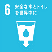 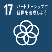 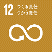 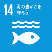 水資源の現状
●地球上の水の97.5%は海水、2.5%が淡水（利用可能淡水0.8%）
●利用可能淡水0.8%の内訳(地下水0.76%　河川や湖沼など0.01％)
●循環､再生する利用可能な水の量は僅か0.00４％（5.5万ｋ㎥/年）
●水資源賦存量(人間が最大限利用可能な水の量)は地域によって
　大きな差がある。
●水の使用量は100年で6倍の4600㎦　2050年には5500～6000㎦
　　取水量の70%は農業用水（灌漑用水が大半）　2030年40%不足予想　　
●衛生的な水を利用できない都市人口は2000年から20％増加｡
●一人当りのｳｫｰﾀﾌｯﾄﾌﾟﾘﾝﾄは1387㎥／人／年（農業が約90％）
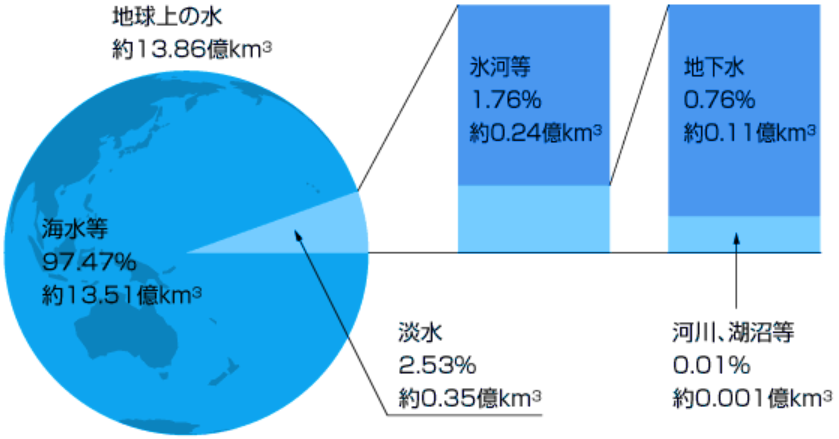 出典：国土交通省
水資源問題の原因
ウォーター・フットプリント
●人口の増加と食料の増産や産業の発展による需要増が基本的な原因。
●点滴灌漑などの水利用効率の改善や安全で衛生的な水の供給が不十分。
●住民や女性の役割対策が遅れたことが水資源問題を深刻にした。
●気候変動⇒洪水や干ばつの頻度や深刻さも増やす。
●バーチャルウォーターは、年平均2,320km3で、８割弱が農産物
　輸出国側の水資源の過剰利用を引き起こすおそれがある。
食料や製品などの生産から消費までの全過程において､直接的･間接的に消費･汚染された水の量を示す指標
バーチャルウォーター
食料や工業製品を輸入している国において仮にその輸入品を自国で生産した場合､どの程度の水が必要か推定した水の量｡
世界貿易の平均2320ｋ㎥で、80%が農産物。
水資源問題の影響
●（ＳＤＧｓ目標６）
「すべての人々の水と衛生の利用可能性と持続可能な管理を確保する」
●世界の26% (20億人）が安全に管理された水を利用できず、46% (36億人）が衛生的なトイレが利用できない。※2020年
水資源問題への取り組み
● 2018年国連「持続可能な開発のための水の10年」が開始。世界水フォーラムで水インフラへの投資の増加の呼びかけ
●アジア・太平洋地域では水サミット(2017年）で2025年までの目標６の達成を宣言。
●アジア水環境パートナーシップ（ＷＥＰＡ）⇒水環境に関する国際連携を推進。
●海外インフラ展開法（2018年）開発途上国の上水道の漏水の低減技術やノウハウなどを丸ごと輸出する水ビジネス。
[Speaker Notes: 地球上の水は97.5%が海水で、淡水は2.5％ですが、利用可能は淡水0.8%しかありません。
利用可能な淡水0.8%の内訳は地下水0.76%　河川や湖沼など0.01％です。
循環､再生する利用可能な水の量は僅か年間5.5万km3で、0.00４％しかありません、
水資源賦存量(人間が最大限利用可能な水の量)は地域によって大きな差がある。
水の使用量は100年で6倍の4600㎦ですが、繰返し循環・再生している水は僅か5.5万㎦しかありません。
2050年には5500～6000㎦が必要とされ、深刻な水不足が予想されています。
使われる水の70%は農業用水で灌漑用水が大半です。
ウォーターフットプリントは、製品などを生産される過程で、消費されたり汚染された水の量です。

水資源問題の原因は、人口の増加と食料の増産や産業の発展による需要増が基本的な原因です。
気候変動が、洪水や干ばつの頻度や深刻さを更に増やしています。
バーチャルウォーターは、年平均2,320㎦で、８割弱が農産物です。
輸出国側の水資源の過剰利用を引き起こす恐れがあります。

ＳＤＧｓ目標の６番では、「すべての人々の水と衛生の利用可能性と持続可能な管理を確保する」としています。
現在、世界の26% (20億人）が安全に管理された水を利用できず、46% (36億人）が衛生的なトイレが利用できない。]
P112～P115
水資源の有効な活用に向けた技術展開の動き
●日本のセラミック膜水処理技術が、海水の淡水化利用と省エネ化のために導入。
●開発途上国の上水道の漏水の低減技術やノウハウなどを丸ごと輸出する水ビジネス。
使い捨てプラスチック
海洋汚染の現状と原因
ペットボトル、プラスチック製買い物袋（レジ袋）、食品容器、ストロー等通常、１回限りの使用でごみとなるプラスチック製品。
日本の１人当たりプラスチック製容器包装廃棄物は、米国に続き世界第２位（年間約32kg/人）
●船舶のバラスト水による水生生物の越境移動が問題。
●富栄養化による赤潮、化学物質・有害物質汚染。
●海洋汚染の７割が直接または河川などを経由した、陸上起因の汚染。
海洋汚染の対策
●海洋法に関する国際連合条約は、海洋汚染の防止などのための国内法令の制定義務を締約国に課す
●海洋汚染防止のための条約　例えばロンドン条約では海洋での廃棄物の投棄を禁止している。
●日本⇒海洋汚染防止法によって廃棄物の海洋投棄の原則禁止。
●ヘルシンキ条約⇒閉鎖性の高い18の国際的海域を地域条約や地域海行動計画。
　　　　　　　　　　　　　国連環境計画(UNEP)がモニタリングや緊急時の協力を呼びかけている。
●北西太平洋地域海行動計画(NOWPAP)日本、中国、韓国、ロシア　漂流、漂着ごみ対策のための情報交換など
海洋プラスチックごみ問題
使い捨てプラスチックや漁具などは、ウミガメや海鳥が飲み込んだり、波や紫外線などの影響でマイクロプラスチックとなって汚染を引き起こすなど、海洋生態系や漁業、観光などにさまざまな問題を引き起こしています。
●海洋プラスチックごみは、世界全体で1.5億t以上、毎年約800万tが海洋に流出。2050年には魚の重量を超えると試算。
●G20ハンブルグサミット(2015年）で初めて行動計画が合意。
●2019年のG20環境・エネルギー大臣会合⇒「Ｇ２０海洋プラスチック対策実施枠組み」
●G20大阪サミット⇒2050年までに追加的な汚染をゼロにまで削減することを目指す⇒「大阪ブルーオーシャン・ビジョン」
●バーゼル条約⇒約1,500万t/年の汚れたプラスチックごみの国際取引が規制対象。
●ＥＵでは、特定プラスチック製品による環境負荷低減指令を定め、使い捨てプラスチック製品を2021年から禁止。
●世界60か国以上で、プラスチック製買い物袋（レジ袋）の規制や課徴金を導入しています。
●日本では海岸漂着物処理推進法で海洋プラスチックごみ対策アクションプランを策定し、海洋ごみの回収・処理を進める。
●「プラスチック資源循環戦略」３Ｒ十Renewable(再生可能)
　2030年までの累計の使い捨てプラスチックの25％排出抑制、６割のリユースまたはリサイクル、さらに2035年までに
　熱回収分も含めてすべての使用済み使い捨てプラスチックの有効利用を目指しています。
●2020年７月レジ袋が有料化
[Speaker Notes: 2018年、国連「持続可能な開発のための水の10年」がはじまりました。
世界水フォーラムでも、水インフラへの投資の増加の呼びかけています。
Ｅｃｏ検定には出題されませんが、アメリカでは水の先物取引もおこなわれるようになっているようです。
ＳＤＧｓは2030年達成の目標ですが、2017年のアジア・太平洋水サミットで2025年までの目標６の達成を宣言しています。
海外インフラ展開法では、開発途上国の上水道の漏水の低減技術やノウハウなどを丸ごと輸出する水ビジネスを推進しています。

Renewable(再生可能)リニュボー]
P116～P117
酸性雨などの長距離越境移動大気汚染問題
３－４
０３
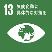 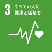 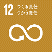 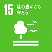 酸性雨
長距離越境移動大気汚染とは
●隣国で発生した硫黄酸化物や窒素酸化物､黄砂が偏西風によって
　日本に飛来して酸性雨をもたらし最近では光化学オキシダントや
　ＰＭ２.５も問題となっている｡
酸性の物質のうち、雨などに溶け込み地表に降ってきたものを「湿性降下物」、雨以外の乾いた粒子などの形で降ってきたものを「乾性降下物」と呼ぶ。両者を合わせて「酸性雨」という。「酸性降下物」という用語も使われる。
酸性雨や黄砂の現状
●酸性雨は先進国以外にも中国・東南アジアなどにも広がっている。
　一方、中国の重慶では排出規制の進展により回復傾向
●日本では酸性雨長期モニタリング計画によって測定している。
　　2015～2019年平均pH4.80～4.59
黄砂
中国大陸内部のタクラマカン･ゴビ砂漠や黄土地帯の乾燥・半乾燥地域で巻上げられた土壌の微粒子（粒径3～7μｍ程度）
酸性雨・黄砂の影響
●酸性雨⇒湖沼の生物生息環境の悪化､森林の衰退､建造物の溶解
　･ドイツのシュバルツバルト(針葉樹林)の変色や枯れ
　･アテネのパルテノン神殿、デンマークの人魚像などの溶解
　・スウェーデンで、湖の酸性化による魚類の絶滅
●黄砂⇒(※)視程障害､有害物質の運搬､健康被害、
東ｱｼﾞｱﾓﾆﾀﾘﾝｸﾞﾈｯﾄﾜｰｸ(ＥＡＮＥＴ)
1998年に酸性雨の国際協力を進め、環境影響を防止するために設立されたネットワーク。
2020年現在、中国、インドネシア、日本、マレーシア、モンゴル、フィリピン、韓国、口シア、タイ、ベトナム、カンボジア。ラオス、ミャンマーの13か国
長距離越境移動汚染に対する取組み
●1979年｢長距離越境大気汚染条約｣(調査実施)
　・1985年｢ヘルシンキ議定書｣(硫黄酸化物の排出削減)
　・1988年｢ソフィア議定書｣(窒素酸化物の排出削減)
　・1999年「グーテンベルグ議定書」(富栄養化・ｵｿﾞﾝも対象）
●1998年「東アジア酸性雨ﾓﾆﾀﾘﾝｸﾞﾈｯﾄﾜｰｸ（EANET）
●2014年「アジア太平洋クリーン・エア・パートナーシップ
●黄砂については、日中韓３か国が、黄砂発生対策などの共同研究。
●ライダーシステムによる観測
アジア太平洋クリーン・エア・パートナーシップ
国連環境計画によって2014年設立、大気環境の改善に向けた情報交換や汚染対策の提案などを行っています。
ライダーシステム
レーザー光線を使って、浮遊する粒子状物質を測定・解析するシステム。現在、日本14か所、韓国2か所、中国1か所及びモンゴル3か所の観測点からなるネットワークを形成している。
（※）視程障害:霧や霞などで見通しが利かなくなること
[Speaker Notes: 隣国で発生した硫黄酸化物や窒素酸化物､黄砂が偏西風によって日本に飛来して酸性雨をもたらし最近では光化学オキシダントや　ＰＭ２.５も問題となっています。

酸性雨は先進国以外にも、中国や東南アジアなどにも広がり、湖沼での生物の生息環境の悪化森林の衰退が問題になっています。
日本では環境省が酸性雨長期モニタリング計画によって観測を行っており、
2013～2017年ではpH4.58～5.17の値を観測し全平均はpH4.77と依然として高い酸性雨が観測されています。

酸性雨の影響は、湖沼の生物生息環境の悪化､森林の衰退､建造物の溶解をもたらします。
パルテノン神殿やデンマークの人魚像、など歴史的建造物が溶解し。
ドイツの黒い森と言われてたシュバルツバルトの針葉樹が黄色く変色し枯れているのも、事例として出題されたことがあります。

長距離越境大気汚染条約とヘルシンキ議定書、ソフィア議定書はセットで覚えて下さい。
長距離越境大気汚染条約を元にヘルシンキは硫黄、ソフィアは窒素！の排出削減が定められました。

アジア太平洋クリーン・エア・パートナーシップは、
国連環境計画によって2014年設立、大気環境の改善に向けた情報交換や汚染対策の提案などを行っています



＜メモ＞
the Acid Deposition Monitoring Network in East Asia：EANET
　　　　酸性降下物 
ｻﾞｧ　ｱｾｪﾄﾞ　ﾀﾞﾎﾟｾﾞｪｰｼｮﾝ　ﾓﾆﾀﾘﾝｸﾞ　ﾈｯﾄﾜｰｸ　ｲﾝ　ｲｰｽﾄ　ｱｼﾞｱ]
P118～P119
急速に進む森林破壊
３－４
０４
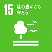 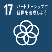 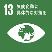 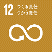 世界の森林面積は４０億ｈａ強、陸地面積の約３０％、毎年20億tの二酸化炭素吸収
地球上の森林が減少している
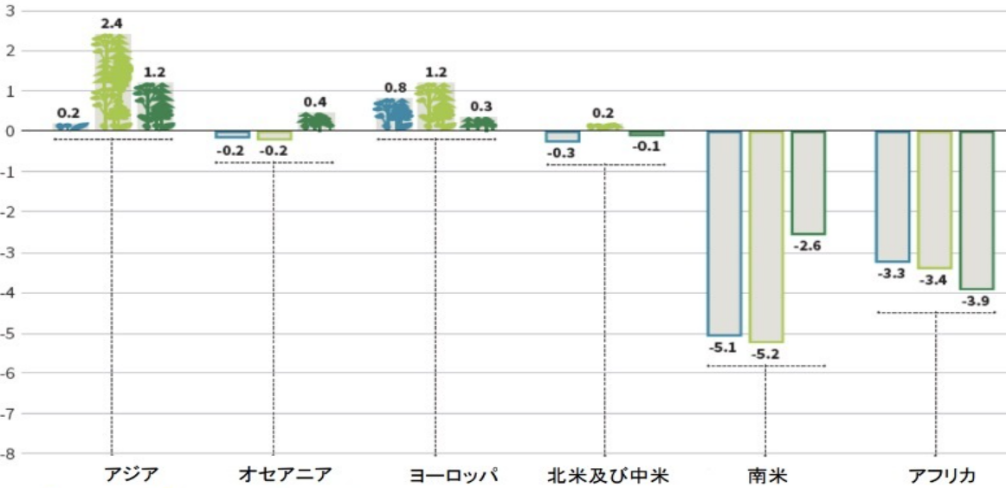 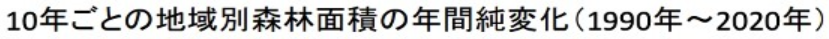 ●地球全体で2010年からの10年間に毎年0.12%
　 470万ha(四国2.6個分）減少している。
●ﾖｰﾛｯﾊﾟ･ｱｼﾞｱは微増,アフリカ・南米は大幅減少
●日本の森林面積は国土面積の約67％
　「森林・林業基本計画」で2030年には、面積は
　同規模で森林蓄積を約10%増加の55.5億㎥を目指す。
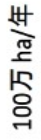 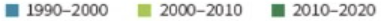 森林破壊の原因
世界合計はｰ7.8、-5.2、-4.7で推移している。
●非伝統的な焼畑耕作  ●森林火災  ●農地への転用 
●薪炭材の過剰伐採　　●過剰放牧  ●酸性雨の影響
●違法な商業伐採（貿易額63億ドル）
ＦＳＣ森林認証
第三者機関が一定の基準に基づいて森林を
認証し、その森林から産出品を表示管理する
ことにより、消費者の選択的な購入を促す。
森林破壊の影響
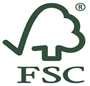 ●木材資源、食料・農産物の減少、生活基盤の喪失
●土壌流出、洪水、土砂災害などの発生
●野生生物種の絶滅による生物多様性の減少
　※特に熱帯林は全生物種の半分以上生息している
●地球温暖化など気候変動の促進
　※森林減少・劣化由来のＣＯ2排出は世界総排出量の約1割
ＲＥＤＤ+（レッドプラス）
開発途上国が自国の森林の保護を行い二酸化炭素の排出
を防止する取組みに対して、経済的な便益を国際社会が
提供する仕組み
森林破壊に対する取組み
クリーンウッド法
●1992年　地球サミット：森林原則声明
●2001年　国連森林フォーラム
　　2017年：国連森林戦略計画2017ｰ2030　(3%増目指す)
●2015年  SDGs：保全・回復と持続可能な利用を確保
●2016年　クリーンウッド法
海外で違法に伐採された木材の輸入や流通の防止が目的。
合法的に伐採された木材を扱うことが努力義務。
「登録木材関連事業者」認定もある。
[Speaker Notes: 森林面積は４０億ｈａ強で陸地面積の約3割で、森林は毎年四国２．６個分づつ減っています。特に南米とアフリカが深刻です。
日本は国土面積の６7％が森林で世界有数の森林大国です。
森林・林業基本計画では２０３０年の目標として、面積はそのままに森林蓄積を５５．５億㎥、約１0％増加させる計画です。
森林蓄積とは、森林の体積のことです。

森林減少の主な原因は、①非伝統的な焼畑耕作 ②薪炭材（シンタンザイ）の過剰伐採③農地への転用
 ④過剰放牧 ⑤不適切な商業伐採 ⑥森林火災 ⑦酸性雨の影響などがあります。

森林破壊の影響は、木材資源、食料・農産物の減少、土壌流出、洪水、土砂災害など生活基盤そのものを喪失させます。
また全生物種の半分以上生息している熱帯林の減少は生物多様性に大きなダメージを与えます。
森林減少・劣化由来の二酸化炭素排出は世界総排出量の約1割に達すると言われています。

森林破壊に対する取組みは、1992年の森林原則声明からはじまり、
国連森林フォーラムの国連森林戦略計画2017ｰ2030の間に3%増目指すとしましたが、未達成です。
2016年のクリーンウッド法では、海外で違法に伐採された木材の輸入や流通の防止しています。]
P120～P121
土壌･土地の劣化､砂漠化とその対策
３－４
０５
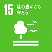 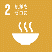 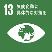 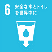 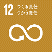 人ロ増加を背景とした機械化や化学肥料に過度に依存するなど持続可能でない農業によって、土壌の劣化が進んでいる。
砂漠化とは「乾燥、半乾燥、乾燥半湿潤地域における、気候変動及び人間の活動などに起因する土地の荒廃」
土壌劣化(※)・砂漠化の状況
国連砂漠化防止会議（ＵＮＣＤ）
●地球表面積の約41％が乾燥地域。世界人口の1/3以上が暮らす。
●毎年、農耕地全体の２５％が劣化し、２４０億ｔの肥沃な土壌が失われている。
●約1900万㎢の乾燥地が土地劣化し約15億人の人が影響を受けている。
●砂漠化が進行しているのはアジア、アフリカ、南アメリカ、オーストラリア
サハラ砂漠の南側､サヘル地域で起こった
｢サヘルの干ばつ」をきっかけに1977年に
開催された会議。
砂漠化防止行動計画が採択された。
土壌の劣化と砂漠化の影響
塩害
農地の拡大や集約農業への転換の結果として機械化
による土壌の圧縮、肥料や農薬の投入による影響。
●土壌の団粒(ﾀﾞﾝﾘｭｳ)構造の破壊と侵食の増加
●土壌や地下水・表流水の化学物質による汚染
●温室効果ガスの排出（世界のＣＯ2排出量の23%）
●生物の生息地の破壊
地下水の過剰摂取により､水中･土中に
含まれる塩分が凝結し地表付近の塩分
濃度が上昇。農作物に被害を及ぼす。
土地劣化の中立性
(ＬＤＮ : Land Degradation　Neutrality)
生態系機能及びサービスを保持し、食料安全
保障を向上させるために必要な、土地資源の
量と質が安定的か、または増進している状況。
土壌・土地の劣化と砂漠化に対する取組み
1960-1970年代　サヘルの干ばつ
1977年　国連砂漠化防止会議（ＵＮＣＤ）開催
1994年　「国連砂漠化対処条約」採択
2015年　持続可能な開発目標（ＳＤＧs）
　　　　　　（2.4)持続可能な食料生産システムを確立し、レジリエントな農業を実践する。
　　　　　　（15.3）劣化した土地と土壌を回復し、土地劣化の中立性（ＬＤＮ）を保つ
2017年　「国連砂漠化対処条約」締約国会議
　　　　　ＳＤＧｓ達成を目指して2018-2030年戦略的枠組み策定
　　　　　１２３カ国がＬＤＮの目標を設定。基金も３憶ドル目標に設定された。
ＬＤＮの目標例
マリ（アフリカ）では2030までに、毎年の森林
破壊を25% (12万５干ha）減少させ、森林・耕地
・放牧地で土地生産性が低下する面積を50%
 (百万ha）減少させるなどとしている。
[Speaker Notes: 地球上の乾燥地域は地表面積の約４１％を占め、そこには世界人口の１／３以上の人々が暮らしています。　
特にｱｼﾞｱ、アフリカ、南アメリカ、オーストラリアで乾燥化が進んでいます。
1960～70年代にかけてサハラ砂漠の南、サヘル地域で大干ばつが発生、
これをきっかけに1977年国連砂漠化防止会議が開催されました。
その後も、世界のあちらこちらで砂漠化が進んでいるため、1994年に 国連砂漠化対処条約が採択され１９９６年に発効されました。


＜メモ＞
ミレニアム開発目標は、３－４　02　で説明している。
国連砂漠化対処条約（ＵＮＣＣＤ）１９９４年採択　１９９６年発効
United Nations Convention to Combat Desertification
ﾕﾅｲﾃｯﾄﾞ　ﾈｰｼｮﾝ　ｺﾝﾊﾞﾝｼｮﾝ　ﾄｳ　ｺﾝﾊﾞｯﾄ　ﾃﾞｪｿｰﾙﾄｹｰｼｮﾝ

シリア内戦（アサド政権による弾圧）
気候難民、2006年～2008年、農地の60％が荒廃、家畜の80％が餓死

団粒構造は土壌粒子がばらばらに存在している単粒構造にくらべ，大小さまざまの孔隙（こうげき）に富み，通気・通水性，保水性にすぐれ，土壌生物の活動も盛んで，植物生育も良好である。 団粒の生成には粘土，有機物，カルシウム，鉄，アルミナ（酸化アルミニウム），土壌微生物の分泌する粘質物および菌糸，植物根などが結合物質として働いている。]
P122～P125
循環型社会をめざして
３－５
０１
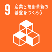 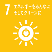 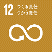 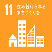 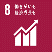 「一方通行型の社会」から「循環型社会」へ
日本の物質フロー
●2000年：循環型社会形成推進基本法公布
   　①リデュース（廃棄物の発生抑制：2000年以降一般廃棄物は減少傾向）
   　②リユース（再使用：2018年の市場規模は3.2兆円で年々拡大傾向）　　　 　　　 　
   　③マテリアルリサイクル（再資源化：一般廃棄物20%産業廃棄物50%で推移）
   　④サーマルリサイクル（熱回収：約100億kwh238万世帯分の発電）
   　⑤適正処分
優先順位
3R
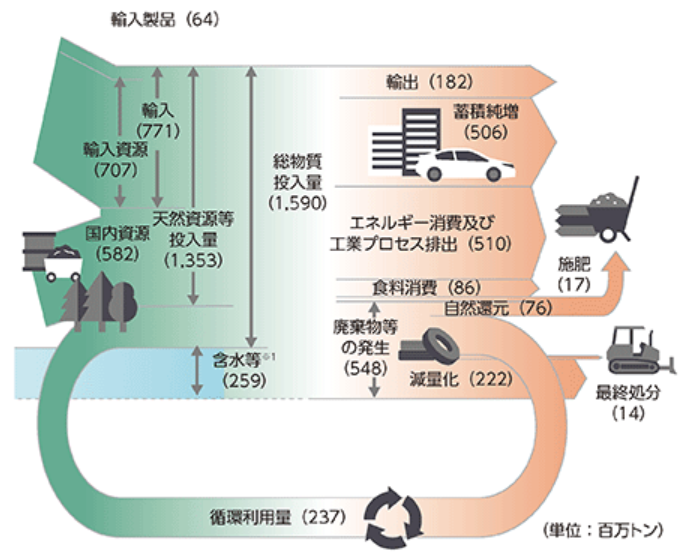 循環型社会実現のための基本理念
●排出者責任：自分が出す廃棄物のリサイクルや処分に責任を持つ。
●拡大生産者責任：生産者が製品の生産・使用・廃棄・リサイクル段階まで責任を負う
隠れたフロー
循環型社会形成推進基本計画（第4次循環基本計画）
例えば金属を採掘するためには、大量の土壌や岩石が採掘されるが、統計には現れず、目に見えにくい。（金１ｇ採掘するのに1.1ｔの鉱石が必要）
● 2018年第5次環境基本計画に基づき策定（2015年比2025年目標）
 ①地域循環共生圏形成による地域活性化
 ②ライフサイクル全体での徹底的な資源循環
 ③適正処理の更なる推進と環境再生
 ④災害廃棄物処理体制の構築
 ⑤適正な国際資源循環体制の構築と循環産業の海外展開
●資源生産性： 39.3万円 ⇒ 49万円    ：ＧＤＰ／天然資源等投入量
●循環利用率： 入口側　2017年(15%) ⇒ 2025年(18%)　：循環利用量／(循環利用量+天然資源等投入量)
　　　　　　　　　:　出口側　2017年(43%) ⇒ 2025年(47%)　:循環利用量／廃棄物等発生量
●最終処分量： 2019年(1300万ｔ) ⇒ 2025年(1300万ｔ)　：最終処分量　（2000年度比77%減少)
●地域循環共生圏⇒地域の循環資源、再生可能資源、ストック資源を活用し資源生産性を向上させる。
●2022年4月　プラスチック資源循環促進法　包括的な資源循環体制の強化3R+Renewable（再生可能）が基本原則
循環経済（サーキュラーエコノミー）
●資源投入量・消費量を抑え、ストックを有効活用する経済活動。廃棄物や汚染物を発生させないことを目指す。
●2015年：欧州では循環経済の政策パッケージとして、循環経済が成長戦略として位置づけらた。 
●2020年：「新サーキュラーエコノミー行動計画」①消費者の「修理する権利」②「持続可能な製品の立法イニシアチブ」
　　　　　　　による環境配慮型製品の設計の促進。
[Speaker Notes: 持続可能な社会を実現するためには、大量消費、大量廃棄の「一方通行」型の社会経済システムから、
物質の循環の輪を途切れさせない「循環」型のシステムに変えていく必要があります。
循環型社会にもリデュース、リユース、リサイクルという優先順位があることを覚えて下さい。

2018年、第4次循環基本計画では
①地域循環共生圏形成による地域活性化
②ライフサイクル全体での徹底的な資源循環
③適正処理の更なる推進と環境再生
④災害廃棄物処理体制の構築
⑤適正な国際資源循環体制の構築と循環産業の海外展開
を掲げています。

資源生産性はＧＤＰ／天然資源等投入量で表されます。よく引っ掛けで総物質投入量で割るって出題されるので気を付けて下さい。

隠れたフローは第２章で説明した関与物質総量のことです。
金１ｇ取り出すのに金鉱石が1.1トン必要だと説明しましたね。
この物質フローには、資源採掘によって掘り返された土砂・鉱石は含まれていません。

排出者責任は、廃棄物を出した人が責任をもつ。
拡大生産者責任は、製品を作った企業が責任をもつ。
という考え方です。]
P126～P127
廃棄物処理に関する国際的な問題
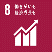 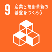 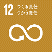 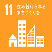 ３－５
０２
人口増や経済発展に伴い廃棄物の発生量は増加する。世界全体では、発展途上国での急激な
経済発展と人口増加を背景に、2050年には今の倍以上の廃棄物の発生が予想されている。
廃棄物の国境を越える移動
シップバック
●廃棄物の国境を越える移動とバーゼル条約
先進国の有害廃棄物が発展途上国に持ち込まれ、環境に悪影響を与えている。
＜バーゼル条約：世界187か国が条約に加盟し、日本は1993年に加盟＞
　・有害廃棄物の輸出時には事前に相手国に通告して同意を得る
　・不適正な輸や処分行為が行われた場合の返送（シップバック）の義務
　・2020年日本は石炭灰、錫鉛(はんだ)くず等14万6,089 t が輸出。
　 電子部品スクラップ等1,601 t がリサイクル目的で輸入。
なお条約対象外で石炭灰のセメント材料として韓国、香港等へ87万ｔ輸出。

●E-waste（電気製品・電子製品の廃棄物）問題
　・世界のE-wasteの発生量は2019年に5,360万ｔ（５年間で21％増）
　　うち4,430万ｔが行方不詳　一部が途上国に輸出⇒不適切処理⇒
　　有害物質による環境汚染。特にアジア太平洋地域で深刻。
　　 E-wasteには、レアメタルが多く含まれている。（国内で処理すれば資源）
　・廃家電などが中古利用などと偽って途上国に運ばれいる。
　　技術ガイドラインの策定や、各国でのインベントリ作成などが進められている。
　
●プラスチックごみ問題
　・2021年1月1日よりプラスチックごみによる海洋汚染の深刻化に対処するため、
　汚染されたプラスチックがバーゼル条約の規制対象に。
　日本は廃プラスチックの輸出大国でしたが、中国をはじめとする各国政府による
　輸入禁止・輸出規制により、国内処理が増えている。
　国際的な社会情勢の変化に関わらず、適切なリサイクルが確保されるよう、
　国内の安定したリサイクル体制の整備が重要な課題。
近年、日本から輸出された貨物が相手国の税関で通関できず、日本にシップバック（返送）される事例が多く発生している。
2020年度は、E-wasteやドナーカードリッジについて、アジア諸国からのシップバック事例が８件発生した。
レアメタル（希少金属）
・地球上の存在量が少ない金属。
・自動車･ＩＴ製品などの製造に不可欠な素材。
・日本の産業競争力の要。
・リチウム､ベリリウム､ホウ素､希土類（ﾚｱｱｰｽ)
　チタンなど３１種類
廃家電などのインベントリ（目録）
基本的に廃家電・電子製品の個別の種類ごとの廃棄量を指す。
UNEPはE-wasteインベントリ把握のため、
”Eｰwaste　Volume ｌ:Inventory Assessment Manual”を出しており、インベントリ把握のための手法の選び方、分析の仕方、ケーススタディなどを紹介している。
COLUMN
1976年イタリア･セベタ農薬工場爆発で発生したダイオキシンに汚染された土壌が行方不明　⇒　フランスで発見。
[Speaker Notes: 先進国の有害な廃棄物が発展途上国に持ち込まれ、深刻な環境汚染につながっていた。
●1989年バーゼル条約の採択により、国境を越える廃棄物の移動等の国際的な枠組みが決まり、
不適切な輸出行為は再輸入義務などが規定されています。
●2021年よりプラスチックも規制対象になりました。

そもそも発展途上国が廃棄物を受け入れなければ良いじゃないかと思いますが、
廃棄物には、レアメタルなど、お金になる材料が含まれているからです。
レアメタルを取り出すのに化学薬品などを使うこともあり、地域を汚染しています。

＜メモ＞
Ｅ－Ｗａｓｔｅ（イー　ウエスト）
電子ごみとは、電子機器や家電製品などの廃棄物の総称である。]
P128～p131
廃棄物処理に関する国内の問題
３－５
０３
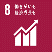 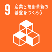 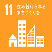 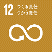 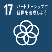 廃棄物とは､自ら利用したり､他人に有償で譲り渡したりできため不用になったもので､ごみ､粗大ごみ燃えがら、汚泥、糞尿などの汚物又は不要物（固形状又は液状のもの）⇒廃棄物処理法の定義。
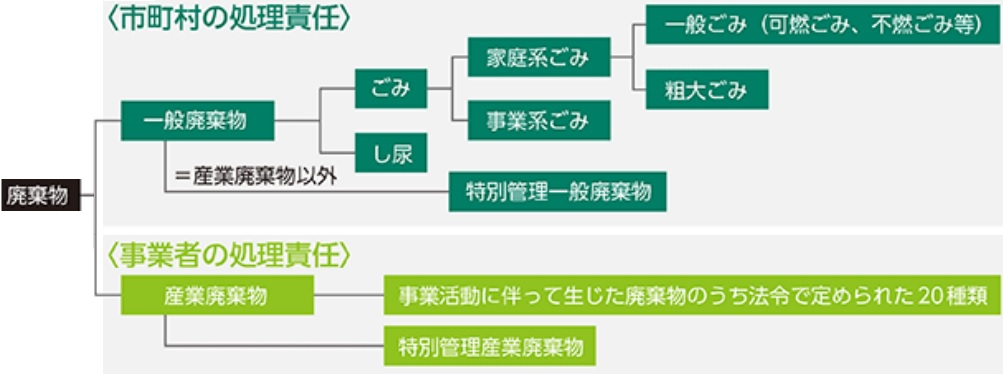 廃棄物とは
●産業廃棄物
事業活動に伴って生じた２０種類と輸入された廃棄物。爆発性や毒性等、人の健康と生活環境に被害を及ぼすものは、特別管理産業廃棄物。
●一般廃棄物
産業廃棄物以外。し尿、家庭系のゴミ、事務系のゴミも含む。爆発性や毒性等、人の健康と生活環境に被害を及ぼすものは、特別管理一般廃棄物。
・1990年頃まで急増、その後横ばい、2000年代循環法制度が整備され減少傾向へ､2009年以降１人１日当りのごみ排出量は１kg以下（2020年度は901ｇ）
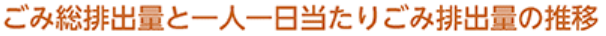 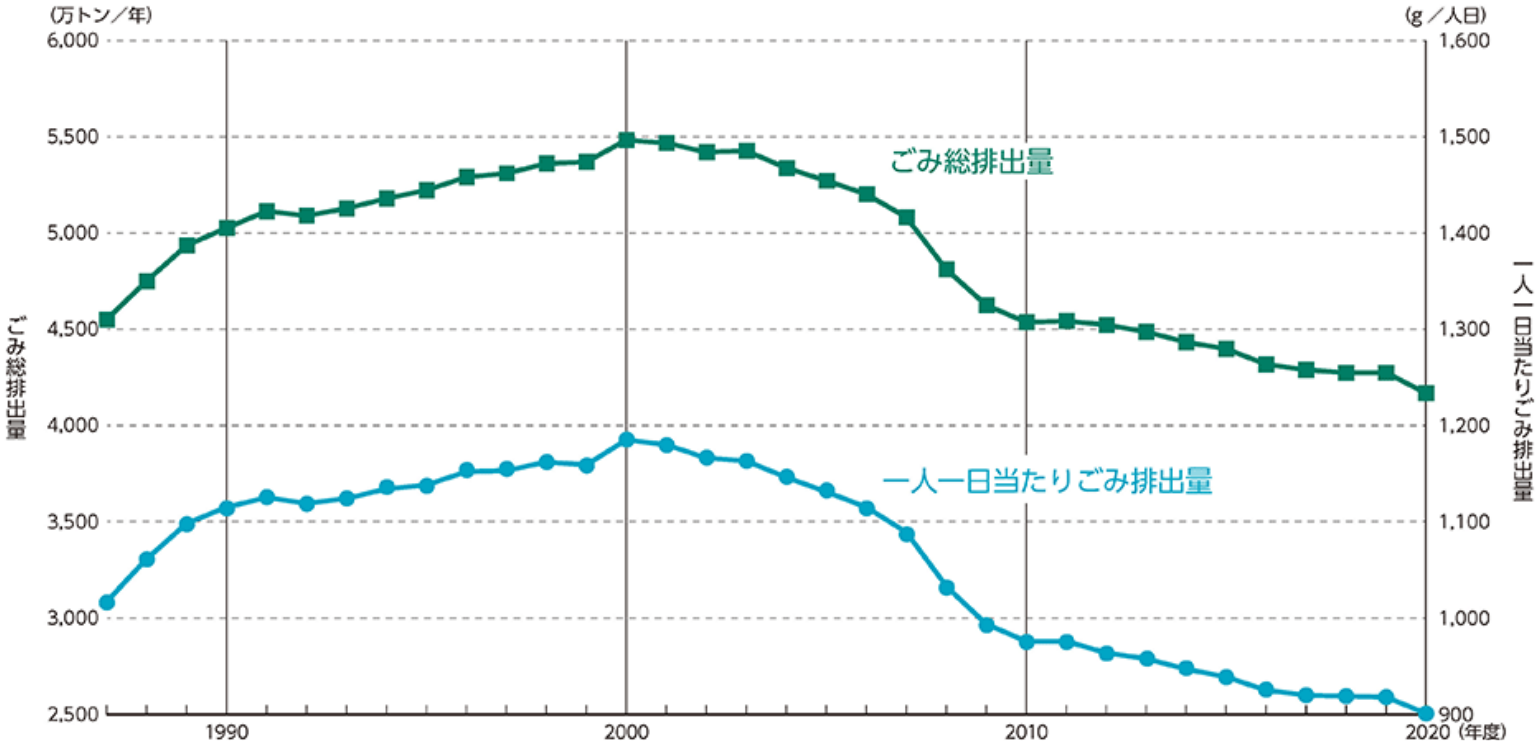 出典:環境省『令和4年版環境白書』
廃棄物の排出量・処理の現状
●2020年度⇒産業廃棄物3億9215万ｔ・一般廃棄物4167万ｔ
●一般廃棄物を有料化した市区町村は1145(65.8%)
●排出量1000ﾄﾝ以上の事業者⇒知事に報告義務
●3R促進を重視
産業廃棄物管理票(マニフェスト)
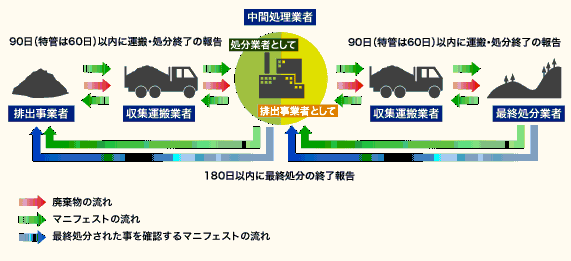 [Speaker Notes: まず、廃棄部物は産業廃棄物と一般廃棄物に分けられます。
産業廃棄物は法令で定められた２０種類と、危険な特別管理産業廃棄物があります。
一般廃棄物は産業廃棄物以外の、し尿と家庭系ゴミ、事務系ゴミの他に、有害な特別管理一般廃棄物があります。

ｅｃｏ検定では、廃棄物を誰が処理責任を負うか必ず出題されます。
一般廃棄物は市町村、産業廃棄物は事業者です。

マニフェストは重要です！（排出者責任）
例えば、企業が廃棄物収集業者にお金を払って、引き取ってもらた場合。
その廃棄物収集業者が適正処理せず、不法投棄した場合！その責任は企業に及びます。お金を払ったからと言っても言い逃れは出来ません。
不法投棄を防ぐため、マニフェストを発行し、最終処分場から、最終処分証明をもらうことで、不法投棄を防いでいます。

一般廃棄物の最終処分場の残余容量は減少！　産業廃棄物は横ばいです。
残余年数は一般も産廃も増加傾向です。
これはリサイクルの徹底でゴミの排出量が減っているためです。しかし、狭い国土・・まだまだ厳しい状況に変わりありません。]
P132～p133
そのほかの廃棄物の問題
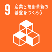 ３－５
０４
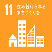 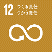 産業廃棄物特別措置法
処理が困難な廃棄物（ＰＣＢ）
1998年6月16日以前に不法投棄された産業廃棄物の現状回復を促進するため、国庫補助や地方債などの特別措置による財政支援を行なう。(期限：2022年)
●ポリ塩化ビフェニル（ＰＣＢ）はトランス､コンデンサー等の電気製品に広く使用されていた。しかし発がん性があることから、1972年製造禁止になりました。
2001年、ＰＣＢ廃棄物特別措置法制定､2004年から処理が進められ、2022年度末を処理期限としている。
（一部の可燃性高濃度ＰＣＢ廃棄物は2027年3月末まで延長）
★香川県豊島不法投棄事案
日本で最初に発覚した大規模不法投棄事案。　総事業費約５２０億円
産業廃棄物適正処理推進基金
廃棄物の不法投棄
1998年6月17日以降に行為のあった事案を対象とする。国の補助のほか、経団連をはじめ、建設業界、産業廃棄物処理業界、医療団体などの産業界からの出えんを得て設立された基金で、2015年度からはマニフェストを頒布等する団体等の出えんを得ている。2019年度末までに延べ107事案への支援が行われた。
●2020年の不法投棄：139件（5.1万ｔ）
●残存する不法投棄：2782件
　★ピーク時より減少したものの、多くの残存がある。
●不法投棄の70.5%を建築系廃棄物が占める。
●最終処分場（埋立）⇒莫大な費用と広大な土地が必要
　　残余容量　一般廃棄物は減少　産業廃棄物は横ばい　
　　残余年数　一般廃棄物、産業廃棄物ともに増加
　　　　　　　　　傾向だが依然として厳しい状況！
業廃棄物の不法投棄案件数及び投棄量の推移
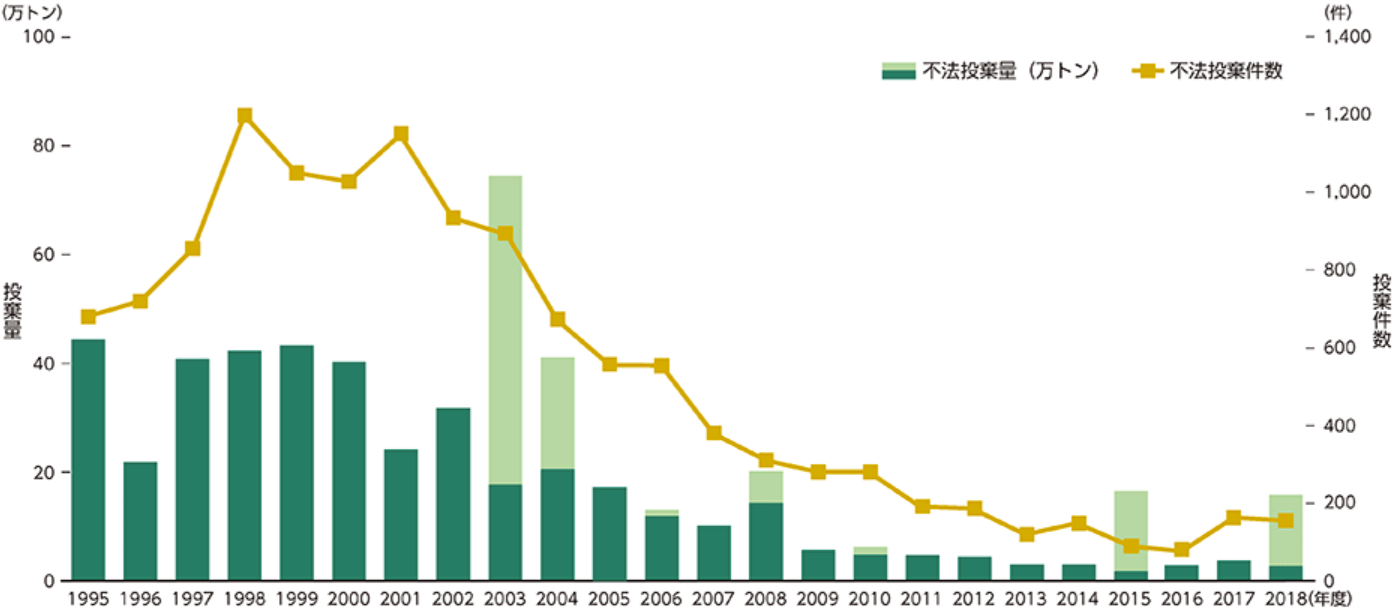 出典:環境省『令和2年版環境白書』
沼津市事案分
20.4万ｔ
災害廃棄物
奈良県天理市横須賀市
千葉県芝山市事案分13.1万ｔ
岐阜市事案分
56.7万ｔ
大規模災害時には、さまざまな種類の廃棄物が一度に大量発生。適正かつ円滑・迅速な処理が重要。
国、地方公共団体、研究機関、民間事業者等が連携し、都道府県域を超えた広域連携体制の構築が進められています。
千葉市事案分
1.1万ｔ
滋賀県甲賀市
山口県宇部市
岩手県久慈市
事案分14.7万ｔ
桑名市多度町事案分5.8万ｔ
滋賀県日野町事案分1.4万ｔ
[Speaker Notes: ポリ塩化ビフェニル（ＰＣＢ）はトランス､コンデンサー等の電気製品に広く使用されていた。
しかし発がん性があることから、1972年製造禁止になりました。
2001年、ＰＣＢ廃棄物特別措置法制定､2004年から処理が進められ2022年度末を処理期限としている。
（一部の可燃性高濃度ＰＣＢ廃棄物は2027年3月末まで延長）

不法投棄は減少傾向ですが、残存の物が多く残っており、税金で処理せざるおえない状況です。
1988年6月16日以前に物は、産業廃棄物特別措置法により処理、
それ以降の物は、産業廃棄物石製処理推進基金で処理されています。

近年、豪雨や地震などの大災害が頻発。
大規模災害時には、さまざまな種類の廃棄物が一度に大量に発生します。
災害廃棄物の適正かつ円滑・迅速な処理は、生活環境の保全や被災地域の
復旧・復興に重要なため、国、地方公共団体、研究機関、民間事業者等の連携を促進し、
都道府県域を超えた広域連携体制の構築が進められています。

＜メモ＞
現在の豊島　⇒　アートの島]
P134～P139
リサイクル制度
３－５
０５
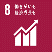 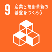 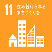 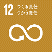 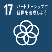 容器包装廃棄物
容器包装リサイクル法の概要
66
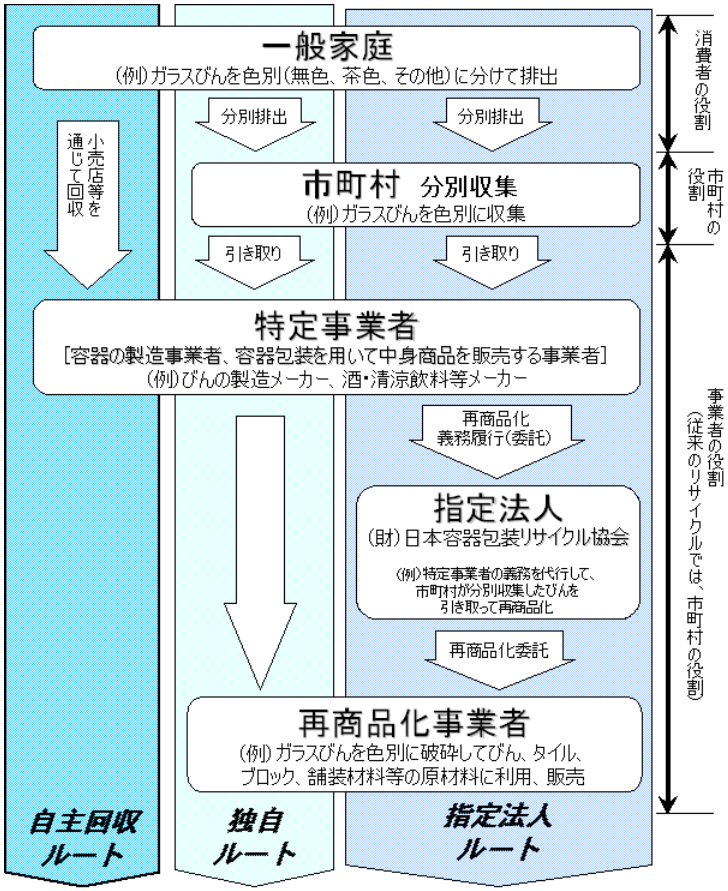 ●容器包装リサイクル法（日本初の拡大生産者責任）　
　①消費者が分別排出　②市町村が分別収集　③事業者が再商品化。
　事業者は、利用した容器包装、または製造・輸入した容器に対して費用を負担する。
　・ガラス製容器、ペットボトル、スチール製容器、アルミ製容器、段ボール製容器の
　　５品目において９割超の市町村が分別収集を実施（2020年度）。
　　分別収集見込量に対する再商品化量は、容器包装全体で８割超。
　・分別精度が高いとリサイクル費用が下がり、下げた分の半額を事業者が市町村
　　へ支払う。1億4千万円の支払い(2020年度)
●2020年７月１日：海洋生分解性プラスチックやバイオマス素材の配合率が一定以上
　等のプラスチック製買物袋以外のレジ袋が全国一律有料化
出典：環境省
プラスチック資源循環促進法
①環境配慮設計指針の策定、　　　②使い捨てプラスチック提供事業者のリデュース推進判断基準
③家庭・事業所から排出されるプラスチック資源の回収・リサイクル　　　④製造事業者等の自主回収・再資源化
家電廃棄物
●家電リサイクル法（1998年施行：４品目）
　・再商品化義務　基準値⇒エアコン80%　テレビ55%～74%、電気冷蔵庫･冷凍庫70%　電気洗濯機･衣類乾燥機82%
　・出荷台数に対する回収率目標56%　⇒　64.8%
　・エアコンや冷蔵庫などのフロン類回収（2021年度1526万台） 
　・再資源化がしやすい容易分解設計。
●小型家電リサイクル法（2013年施行）
　・携帯電話などの電子機器には、金などの貴金属やレアメタルが多く含まれており、都市鉱山とも呼ばれている。
　・使用済み小型電子機器等（小型家電）の収集と、レアメタルなど有用物の回収を促進する
　・2019年７月時点では1,407市町村（全市町村の81％、人ロベースで94%)で回収箱設置　2018年度には約10万ｔを回収
●ＰＣリサイクルマーク
・資源リサイクル法で、パソコンの回収及び再資源化を、製造等事業者に対して義務づけている。
・2020年度は、パソコン本体約30万台を回収、再資源化率は、デスクトップＰＣが79.7%、ノートブックPCが65.3%
[Speaker Notes: 容器包装廃棄物は、日本で初めて拡大生産者責任（製造業者等へ再商品化義務）の考え方が取り入れられた容器包装リサイクル法によってリサイクルされます。
消費者が分別排出、市町村が分別収集、事業者が再商品化（リサイクル）するという三者の役割分担で運用されています。
事業者は自らの事業において利用した容器包装に対して費用を負担しています。
ガラス製容器、ペットボトル、スチール製容器、アルミ製容器、段ボール製容器の５品目において９割以上の市町村が分別収集を実施。
分別収集見込量に対する再商品化量は、容器包装全体で８割を超えています。
分別精度が高いとリサイクル費用が下がり、下げた分の半額を事業者が市町村へ支払う制度になっています。
2020年７月１日：海洋生分解性プラスチックやバイオマス素材の配合率が一定以上等のプラスチック製買物袋以外のレジ袋の全国一律有料化が始まりました。

家電リサイクル法はエアコン､テレビ､電気冷蔵庫･冷凍庫､電気洗濯機･衣類乾燥機の４品目が対象で、再商品化が義務づけられています。
小型家電リサイクル法は、レアメタル回収が目的で、携帯電話やデジカメなどが対象です。都市部で多く使われているので都市鉱山とも言われます。]
P134～P139
リサイクル制度
３－５
０５
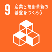 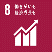 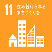 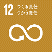 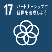 建設リサイクル法
●合計床面積が80㎡以上の建設工事の受注者・請負者などに対して分別解体や再資源化を行うことを義務づけ。
　解体工事業者を都道府県知事に登録させています。
●建設廃棄物量は約7,440万ｔ(2018年度)対2012年度比2.4%増、最終処分量は約212万ｔ対2012年度比26.9%減。
●最終処分場の残余年数の改善や不法投棄の減少に寄与。（産業廃棄物の最終処分量の約４割を占める）
食品廃棄物
●食品リサイクル法　：加工食品の残渣、売れ残り食品、食べ残し、調理くずなどを、肥料、飼料などに
　　　　　　　　　　　　　　 再生利用及び熱回収などを行う。（一般家庭の生ごみは対象外）　
●食品ロス　　　　　 　：事業系309万t、家庭系261万t、合計570万ｔ(2019年度)
●SDGs（ﾀｰｹﾞｯﾄ12.3) ：2030年までに世界全体の１人当たりの食品ロスを半減させる。
　　　　　　　　　　　　　　　　・ロス商品を福祉施設等に無料で提供するフードバンク。
　　　　　　　　　　　　　　　　・家庭等で余った食材を福祉施設等に無料で提供するフードドライブ。
　　　　　　　　　　　　　　　　・宴会時等の食べ残しを減らす「3010運動」。
●食品廃棄物の再生利用等の2024年度目標と2019年度実績　（川下に課題）
　    　 ・食品製造業：95%(96%)　　食品卸売業：75%(64%)　食品小売業：60%(51%)　　外食産業　：50%(32%)
自動車リサイクル法
シュレッダーダスト
●自動車リサイクルにかかる費用は、自動車を購人した際に支払う
　（先払い）再資源化預託金により賄われます。
●使用済み自動車
　①フロン類回収。
　②エアバックなど有用な部品、部材を回収。
　③有用金属を回収。その際に発生したシュレッダーダストを再資源化
●再資源化率：目標（2021年度実績)　　　　　　　　　　　　　　　　　　　
　シュレッダーダスト70％(96.4%)　エアバッグ類85％(95.1％)
工業用シュレッダーで廃家電や廃自動車を破砕した廃棄物をいう。　鉄や非鉄金属（銅、アルミニウムなど）などを回収した後、産業廃棄物として捨てられるプラスチック、ガラス、ゴムなどの破片の混合物。
[Speaker Notes: 建設廃棄物は産業廃棄物の最終処分量の約４割を占めています。
建設リサイクル法は、分別解体・再商品化義務があります。
加工食品の製造過程の残渣や流通過程で生じる売れ残り食品、消費　段階での食べ残し、
調理くずなどを、再生利用事業者が肥料、飼料などに再生利用及び熱回収などを行っています。

自動車リサイクル法は、自動車リサイクルにかかる費用は、自動車を購人した際に支払う（先払い）再資源化預託金により賄われます
シュレッダーダスト、フロン類、エアバックが対象になります。]
第３章
環境問題を知る
３－６
地域環境問題
０１
地球環境問題
大気汚染の原因とメカニズム
０２
大気環境保全の施策
０３
水質汚濁の原因とメカニズム
０４
０５
水環境保全に関する施策
０６
土壌環境・地盤環境
騒音・振動・悪臭
０７
０８
都市と環境問題
０９
交通と環境問題
ヒートアイランド現象
１０
[Speaker Notes: ３章の６は地域環境問題です。]
P140～141
地域環境問題
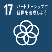 ３－６
０１
典型７公害
事業活動などの人の活動に伴って生ずる、人の健康または生活環境に関わる被害が生じることを公害と定義している。
①大気の汚染、②水質の汚濁、③土壌の汚染、④騒音、⑤振動、⑥地盤沈下、⑦悪臭
地域環境問題の経緯
●高度経済成長のひずみである公害問題に、1960年前後、水質保全法、工場排水規制法、ばい煙規制法が制定
　　⇒特定地域、特定物質に限定され対症療法的なもので不十分であった。
●公害対策基本法　：　日本の公害防止対策の根本をなしている法律。
　　1967年に施行。公害の定義や国、地方公共団体、事業者の責務、白書の作成などを定めた。
　　当初は、生活環境の保全は経済成長との調和を図りながら進めるという規定が盛り込まれていたが、
　　激甚な公害問題に対処する必要性が増し削除された。
　　1993年の「環境基本法」成立により廃止となったが、内容の大部分は引き継がれている。
●公害国会　：　1970年11月末に開かれた臨時国会（第64回国会）公害関係法令が14法案が通った。
　　①公害の防止に対する国の基本的な姿勢の明確化。
　　②規制対象物質の拡大などの規制の強化。
　　③自然環境保護の強化。
　　④事業者責任の明確化。
　　⑤地方公共団体の権限の強化。
　・各種規制法や支援策、世論の動向などを受け、国内の企業は短期間に多額の公害対策投資と体制づくりを敢行。
　・公害対策技術の産業化。クリーナープロダクションによる企業体質の強化、環境コストの内部化にも成功。
●都市・生活型公害
　　自動車等による騒音や振動、生活雑排水などによる河川の汚濁や悪臭、プラスチック海洋ごみ等
　　こうした地域環境問題は、都市構造や土地利用、人々のライフスタイルにも関わる問題です。
ｸﾘｰﾅｰﾌﾟﾛﾀﾞｸｼｮﾝ
環境コストの内部化
低環境負荷型生産システムを構築し、環境コストの内部化を促進する。
環境負荷削減費用を生産する財・サービスの価格に組み込むこと。
[Speaker Notes: 事業活動その他の人の活動に伴って生ずる､健康又は生活環境に係る被害が生じる、
①大気の汚染　②水質の汚濁　③土壌の汚染　④騒音　⑤振動　⑥地盤沈下　⑦悪臭　を典型７公害といいます
その中で人の感覚で感じる公害を感覚公害といいます。

1967年に施行の公害対策基本法　：　日本の公害防止対策の根本をなしている法律です。
公害の定義や国、地方公共団体、事業者の責務、白書の作成などを定めました。
1993年の「環境基本法」成立により廃止となったが、内容の大部分は引き継がれています。
公害対策基本法に基づき、　1970年11月末に開かれた臨時国会は
公害国会　とも呼ばれ（第64回国会）公害関係法令が14法案が通りました。]
P142～143
大気汚染の原因とメカニズム
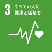 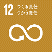 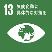 ３－６
０２
大気汚染物質の生成過程
大気汚染とは
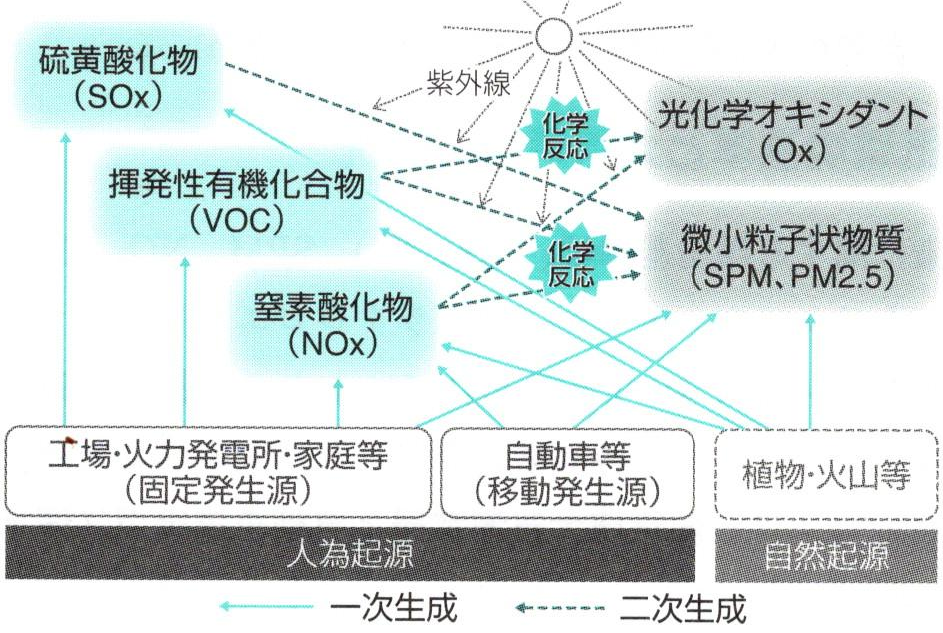 18世紀の産業革命以降、化石燃料の利用拡大に伴って、先進諸国では大気汚染が顕在化した。(ロンドンスモッグ事件など）
日本では、1960～1970年代に四日市ぜんそくなど深刻な大気汚染問題に直面。官民一体となった対策で、急速に改善した。
有害大気汚染物質
低濃度でも長期間の曝露により、発がん性などの健康影響
が懸念される物質。
・有害大気汚染物質に該当する可能性がある物質　248物質。
・優先取組物質　23物質。　　
・排出抑制基準の指定物質　4物質。（※次ページ参照）
出典:ｅｃｏ検定公式ﾃｷｽﾄ
揮発性有機化合物（ＶＯＣ）
硫黄酸化物（ＳＯｘ）
常温常圧で大気中に容易に揮発する有機化合物（塗料やｲﾝｸ
などの溶剤などに含まれるトルエン・キシレンなど)の総称。
ＳＰＭやＯxやシックハウス症候群の原因物質。
石油や石炭などの化石燃料中の硫黄分が燃焼中に空気中の
酸素と結合し発生する。ぜんそくや酸性雨の主原因。
ＳＰＭやＰＭ２.５を生成する。
窒素酸化物（ＮＯｘ）
浮遊粒子状物質（ＳＰＭ）
燃料の燃焼中に、燃料中や空気中の窒素が酸素と結合して発生
する｡酸性雨の原因となる。また紫外線によりＶＯＣと化学反応
を起こして光化学オキシダントという大気汚染物質を生成する。
粒子状物質(ＰＭ)のうち､粒子の直径が１０μｍ以下のもの｡
工場などからのばいじんや粉じん､ディーゼル車排ガス中の黒
煙などが発生源｡肺や気管支など呼吸器系に悪影響をあたえる｡
光化学オキシダント（Ｏｘ）
微小粒子物質（PM2.5）
ＮＯxやＶＯＣが紫外線を受けて反応することで発生する｡
目の痛みや吐き気、頭痛などを引き起こす。高濃度のＯxが
大気中を漂う現象を光化学スモッグといいます。
ＳＰＭのうち粒径が2.5μｍ以下のもの。
[Speaker Notes: 有害大気汚染物質には、「有害大気汚染物質に該当する可能性がある物質」248物質。
「優先取組物質」23物質。　　「排出抑制基準の指定物質」ベンゼンやジクロロメタンなど４物質があります。

揮発性有機化合物常温常圧で大気中に容易に揮発する有機化合物（塗料やｲﾝｸ
などの溶剤などに含まれるトルエン・キシレンなど)の総称です。

揮発性有機化合物や窒素酸化物が紫外線を受けて光化学オキシダントが発生します。
Ｏｘが高濃度になると光化学スモッグになります。
ＶＯＣは他にもシックハウス症候群の原因物質にもなります。

硫黄酸化物（ＳＯｘ）はぜんそくや酸性雨の原因ですが、
ＰＭ、ＳＰＭ、ＰＭ２．５も生成します。
ＰＭ、ＳＰＭ、ＰＭ２．５と段々粒子が小さくなっていきます。


＜メモ＞
揮発性有機化合物（ＶＯＣ）Volatile Organic Compounds 
　　　　　　　　　　　　　　　　ﾊﾞｧﾝﾀﾙ　オゥガニッ　ｺﾝﾊﾟｳﾝｽﾞ

μｍ（マイクロメートル・ミクロン）]
P144～145
大気環境保全の施策
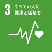 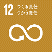 ３－６
０３
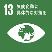 大気汚染の状況は、日本各地域に設置された一般環境大気測定局と自動車排出ガス測定局が測定。ＳＯ2、SPM、ＮＯ2、は環境基準を達成しているが、都市部ではOｘは年間８０日程度、光化学オキシダント注意報が出されている。
大気汚染防止法
自動車ＮＯｘ・ＰＭ法
大都市地域（首都圏、愛知・三重圏、大阪・兵庫圏）を窒素酸化物(NOx)対策地域及び粒子状物質(PM)対策地域に指定して、車種規制、事業者排出抑制対策などを定めている。
1968年制定、総量規制の導入(1973年)、有害大気汚染物質対策の導入(1995年)、VOC対策の導入(2004年)など。工場や発電所に対しＳＯx､ＮＯxなどのばい煙排出基準､総量規制基準を設定。自動車排出ガス許容限度を定めた。
大気汚染物質
さまざまな対策
固定発生源対策、移動発生源対策ともに、エンド・オブ・パイプの排ガス浄化対策。
電気自動車のように排ガスを出さない製品に代替することが抜本的な対策になる。
アスベストは既に製造・使用が禁止されているが、古い建築物の解体、改修時には飛散防止対策が必要
[Speaker Notes: 大気汚染防止法は１９６８年制定ですが、１９７０年の臨時国会！いわゆる公害国会で抜本改正されたのち改正を重ねてきました。
工場や発電所に対し硫黄酸化物や窒素酸化物などのばい煙排出基準､総量規制基準を設定しています。

自動車ＮＯｘ・ＰＭ法は、大都市地域を、窒素酸化物対策地域及び粒子状物質(PM)対策地域に指定。
車種規制、事業者排出抑制対策などを定めています。

大気汚染の対策としては、良質な燃料への転換、排出ガス汚染物質除去、クリーナープロダクション、そして計画的な都市整備による、良好な居住環境の確保が有効です。]
P146～147
水質汚濁の原因とメカニズム
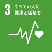 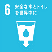 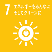 ３－６
０４
明治時代に日本の公害の原点である足尾銅山鉱毒事件が発生。高度経済成長期には水俣病、イタイイタイ病など深刻な公害病が発生した。東京湾、伊勢湾、瀬戸内海では赤潮が頻発。近年では、内海や湖沼などの閉鎖性水域や都市部の中小河川の水質汚濁が課題である。有害物質の地下浸透や廃棄物投棄による地下水汚染、農地への施肥や畜産排水も問題となっている。
水質汚濁の原因
自浄作用を超えた汚染
富栄養化
水質汚濁の現状
過剰に栄養があると、プランクトンが異常繁殖
します。プランクトンは栄養を消化する段階で
酸素を消費します。その結果水中の酸素濃度
が低下し、魚介類は酸欠で死んでしまいます。
地下水汚染
ＣＯＤ化学的酸素要求量
水中の汚物を化学的に酸化し、安定させるのに必要
な酸素の量。値が大きいほど水質汚濁は著しい、
海域や湖沼の汚染指標
ＢＯＤ生物化学的酸素要求量
井戸の5.9%は、環境基準を満たしていない。(2020年度)
・過剰施肥、家畜排泄物の不適切処理、生活排水などよる地下水汚染。
・クリーニング店などの揮発性有機化合物（ＶＯＣ）による地下水汚染。
・豊洲新市場など工場跡地に土壌汚染が主原因となるケース。
水中の汚物を分解するために、微生物が必要とする
酸素の量。値が大きいほど水質汚濁は著しい、
河川の汚染指標
[Speaker Notes: 明治時代に日本の公害の原点である足尾銅山鉱毒事件が発生。高度経済成長期には水俣病、イタイイタイ病など深刻な公害病が発生しました。
東京湾、伊勢湾、瀬戸内海では赤潮が頻発。近年では、内海や湖沼などの閉鎖性水域や都市部の中小河川の水質汚濁が課題です。
有害物質の地下浸透や廃棄物投棄による地下水汚染、農地への施肥や畜産排水も問題となっています。

水質汚濁の原因は、重金属など鉱山・工場などからの産業排水、有機物、窒素化合物、リン酸塩などの生活排水及び農業、畜産、食品加工からの産業排水があります。

富栄養化！は水域に過剰な栄養があるという意味です。要するに人間の食事の残材などの生活排水やリン酸塩などを含む合成洗剤が水域にたれ流された場合、その水域は過剰な栄養状態になります。その栄養を分解するバクテリアが異常繁殖するですが、その繁殖過程で大量の酸素を消費します。その結果！水中の酸素濃度が低下し、
魚介類は、酸欠で死んでしまうんです。閉鎖性海域などの赤潮は、こういったﾒｶﾆｽﾞﾑで発生していました。

ＢＯＤ生物化学的酸素要求量は河川の汚染指標です。
ＣＯＤ化学的酸素要求量は海域や湖沼の汚染指標です。

＜メモ＞
ＢＯＤ（ Biochemical oxygen demand）ﾊﾞｲｵｹﾐｶﾙ　ｵｰｸｽｼﾞﾝ　ﾃﾞｨﾏｲﾝﾄﾞ
ＣＯＤ（      chemical oxygen demand）        ｹﾐｶﾙ　ｵｰｸｽｼﾞﾝ　ﾃﾞｨﾏｲﾝﾄﾞ]
P148～149
水環境保全に関する施策
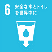 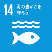 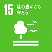 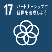 ３－６
０５
水質汚濁対策の制度
●水質汚濁防止法(1970年制定）　公共用水域および地下水の規制を定める。
●水質総量規制制度（1988年導入）東京湾､伊勢湾、瀬戸内海などの人口や産業が集中している
　　地域の、有機性の汚水や窒素、リンの排出総量を抑制。
　　「湖沼水質保全特別措置法」、「瀬戸内海環境保全特別措置法」、「有明海及び八代海を再生するための特別措置に関する法律」
水質汚濁対策技術
水循環基本法
活性汚泥法
家庭排水やし尿処理施設からの排水のように、有機汚濁物質を多く含む排水の処理方法。
排水に空気を吹き込み曝気(ばっき)するとバクテリアが繁殖し生成する沈殿物（汚泥）を除去する処理

※曝気⇒空気と液体を接触させて排水に酸素を供給すること。
本法に基づき2015年「水循環基本計画」策定。
健全な水循環を維持回復するための施策を総合的かつ一体的に推進していくための仕組み。
2020年1月現在44の「流域水循環計画」
例）・熊本県北部11市町村が連携して地下水保全。
　　・琵琶湖の総合的な保全として｢琵琶湖と人との共生｣
[Speaker Notes: 水質汚濁防止法は公共用水域および地下水の規制を定めています。
水質総量規制制度は東京湾､伊勢湾、瀬戸内海などの人口や産業が集中している地域の、有機性の汚水や窒素、リンの排出総量を抑制しています。
　　
水質汚濁対策技術は、物理化学的方法と生物化学的方法があります。
その中でも活性汚泥法は最も一般的な方法で、何度か出題されているので覚えて下さい。

下水道の整備が届かない地方では、浄化槽が使われますが、し尿のみを処理する単独処理浄化槽から、
生活排水全般も一緒に処理する合併処理浄化槽への転換が進んでいます。

「水循環基本計画」では、健全な水循環を維持回復するための施策を総合的かつ一体的に推進していくための仕組みが整えられ、
2020年１月現在、44の「流域水循環計画」が公表されています。]
P150～153
土壌環境・地盤環境
３－６
０６
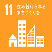 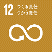 土壌汚染は水や大気と比べて移動性が低く、化学物質も拡散・希釈されにくいので、いったん汚染されると長期にわたり汚染状態が継続する。一方その範囲は局所的であるが、地下水まで汚染すると汚染範囲が広がることもあります。
土壌汚染の特徴と現状
●土壌汚染対策法に基ずく汚染調査や自主的汚染調査を実施する事業者増加で､判明件数は年々増加している｡
土壌汚染対策と課題
●未然防止対策
　水質汚濁防止法・大気汚染防止法・農薬取締法
　有害物質排出防止のため、法的拘束力を伴う仕組み。
●土壌汚染への措置
　・農用地の土壌の汚染防止等に関する法律
　・土壌汚染対策法　⇒　土壌汚染調査を義務づけ。
　　要措置区域、形質変更時要届出区域を指定・公示。
●原位置浄化⇒特定有害物質を基準値以下まで除去する方法
●バイオレメディエーション
　⇒生物や菌類の浄化作用を利用し,汚染土壌を元の状態に戻す。
29種
規制法令
規制の内容
土壌汚染の状況把握。土壌汚染による人の健
康康被害の防止が目的。
土壌汚染対策法
水質汚濁防止法
排水規制や有害物を含む水の地下浸透禁止
大気汚染防止法
ばい煙の排出規制
廃棄物処理法
有害廃棄物の埋め立て方法の規制
地盤沈下の現状と対策
農薬取締法
農薬の土壌残留にかかる規制
●過剰な地下水採水が主原因（生活用水・工業用水・農業用水）
　天然ガス開発や土木工事、融雪装置が原因の事例もある。
●「地盤沈下防止等対策要綱」で総合的な対策を推進。
●「水循環基本法」で地下水マネジメントが推進されている。
地盤沈下防止等対策要綱
地盤沈下の被害が著しい濃尾平野、筑後・佐賀平野、関東平野北部の３地域について、地下水の過剰採取の規制などを行い、地盤沈下による被害の防止などの対策している。
[Speaker Notes: 土壌汚染は水や大気と比べて移動性が低く、化学物質も拡散・希釈されにくいので、いったん汚染されると長期にわたり汚染状態が継続する。
一方その範囲は局所的であるが、地下水まで汚染すると汚染範囲が広がることもあります。

土壌汚染の特定有害物質は、揮発性有機化合物や重金属・農薬・ＰＣＢなどがあります。

土壌汚染対策法　⇒　有害物質使用設備があった場所や、一定面積以上の土地の形質変更を行う場合に土壌汚染調査を義務づけています。
　要措置区域、形質変更時要届出区域を指定・公示。
汚染されている土地は、原位置浄化（げんいちじょうか）やバイオレメディエーションによって元の状態に戻します。

地盤沈下は、地盤の比較的軟弱な地域において、粘土層に含まれている水分を採取されることで、粘土層が収縮して発生すると考えられています。
地盤沈下防止等対策要綱は地盤沈下の著しい地域の地下水採取量を規制しています。

＜メモ＞
原位置浄化⇒汚染現場で掘削などの大規模な工事を伴わず、その場所にある状態
　　　　　　　　で抽出又は分解などの方法により特定有害物質を除去する方法。

バイオレメディエーション⇒原位置浄化の方法のひとつ。
　　　　　　　　微生物の働きを利用して、揮発性有機化合物等の有害物質で汚染された
　　　　　　　　土壌を元の状態に戻す技術。
　　　　　　　
形質変更：土地の形状、性質を変更する行為。例えば宅地造成や土地の掘削や
　　　　　　　　盛土を伴う工事など。]
P154～155
騒音・振動・悪臭
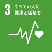 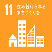 ３－６
０７
典型７公害のうち騒音・振動・悪臭は感覚公害といわれている。
66
騒音・振動・悪臭にかかわる苦情件数の推移
騒音の原因と苦情の発生状況
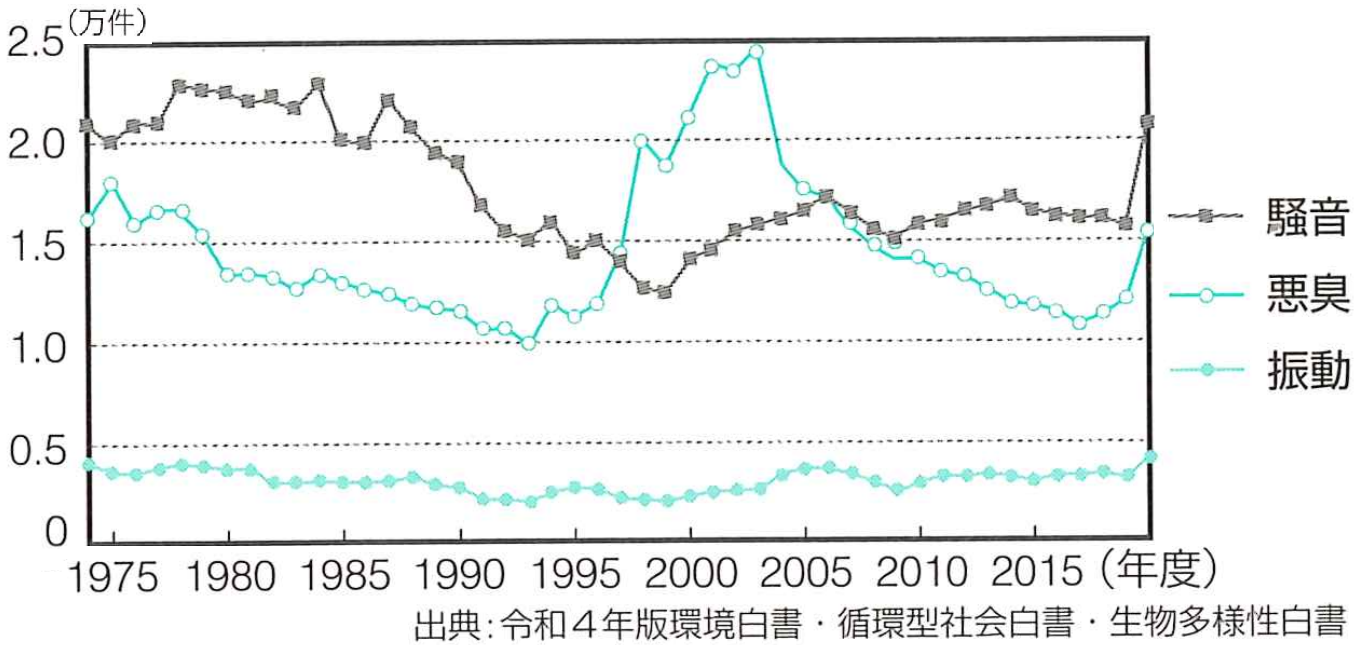 ●苦情件数の60%強は建設作業と工場･事業場｡
★航空機騒音、新幹線騒音は訴訟もあった。
●騒音規制法で、騒音の許容限度が定められている。
★近年では､低周波空気振動(低周波音)の苦情が増えて
　いるが､これについては現在法的な規制基準が無い。
振動の原因と苦情の発生状況
●苦情件数の約７割は建設作業時の振動！
●振動規制法で、振動の許容限度が定められている。
低周波空気振動（低周波音）
悪臭の原因と苦情の発生状況
人の耳には感知しにくい低い周波数(0.1Hz～100Hz)
の空気振動のこと。圧迫感などの心理的影響、睡眠
影響、建具などのガタつきなどの苦情がある。
●苦情件数は野外焼却（野焼き）が多い､減少傾向にある｡
●悪臭防止法による規制がある。
悪臭の苦情件数2021年
振動の苦情件数2020年
騒音の苦情件数2020年
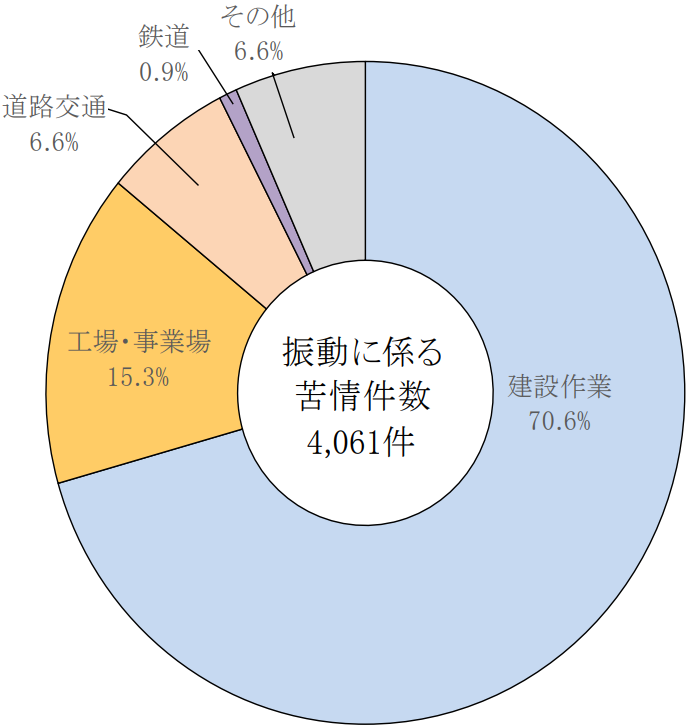 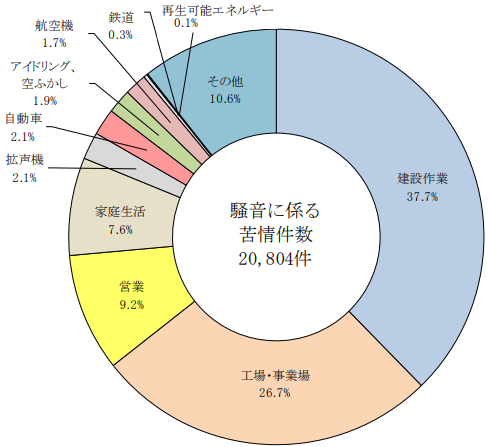 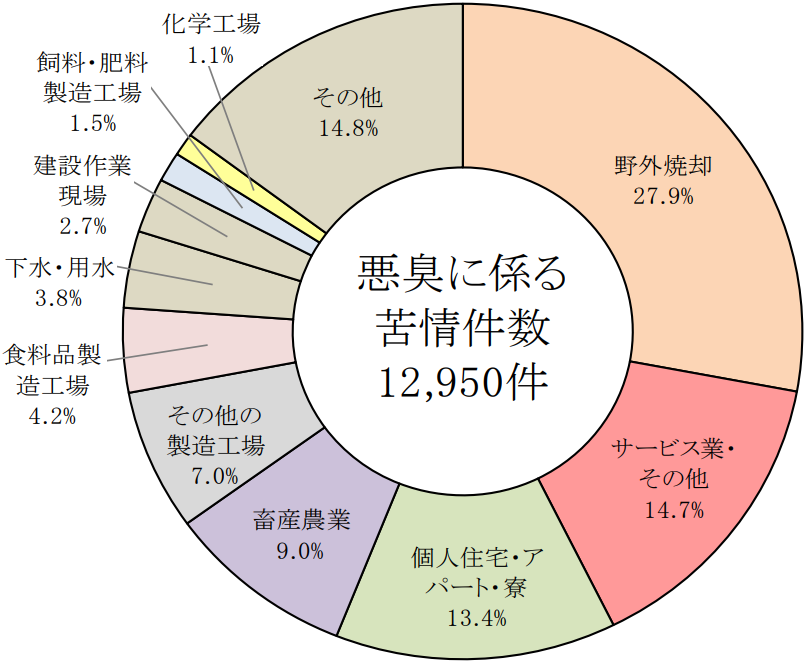 出典:令和3年度悪臭防止法施行状況調査
出典:令和2年度騒音規制法施行状況調査
出典:令和2年年度振動規制法施行状況調査
[Speaker Notes: 典型７公害のうち騒音・振動・悪臭は都市生活型公害又は感覚公害と呼ばれています。
騒音、振動はいずれも１番が建設作業で、２番が工場・事業場です。
悪臭は野焼きが一番、二番はサービス業その他になっています、悪臭は減少傾向です。

近年、風力発電所の近くや工場・事業場や交通機関、道路、高速道路の橋梁（きょうりょう）などから、
低周波空気振動に関する苦情が増えています。]
P156～157
都市と環境問題
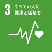 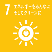 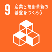 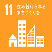 ３－６
０８
大都市の環境問題
●日本は東京・名古屋・大阪の３大都市圈に約5,390万人の人口が集中。
●高度経済成長期の大気汚染や水質汚濁は工場の排煙・排水規制、自動車排ガス規制、下水道整備等により改善。
●ＳＤＧｓターゲット１１⇒「包摂的で安全かつレジリエントで持続可能な都市および人間居住を実現する」
人口減少、高齢化を踏まえたまちづくりへの挑戦
●人口減少、高齢化に伴い、地方都市の中心市街地の衰退、スプロール化、スポンジ化が問題となっている。
●2006年　都市計画法および中心市街地活性化法が改正⇒　コンパクトシティの推進。
●2012年　エコまち法⇒　市町村が市街化区域等について低炭素まちづくり計画を作成する仕組み。
都市型洪水
コンパクトシティ構想
コンクリートやアスファルトに覆われた都市特有の
洪水。土壌に水を浸透させる貯水(保水）機能や、
滞留させる遊水機能が失われ、降った雨が短時間に
一気に川へ流れていこうとする。
まちの中心部に公共施設を集中させ、住宅や商業施設を一定範囲に集めた都市、人やモノのムダな移動を排除し環境負荷を軽減。
光害(ﾋｶﾘｶﾞｲ)
スプロール化、スポンジ化
屋外照明の増加などにより､まぶしさといった不快感､
信号などの認知能力の低下､農作物や動植物への悪影
響､天体観測への影響などがある。
スプロールとは虫食いの意味で都市が郊外に無秩序・無計画に広がっていくこと。スポンジ化とは、スポンジの穴のように都市に未利用地が増えること。
[Speaker Notes: 都市化問題は、
人口の多さから、大量に発生する汚水・廃棄物、交通渋滞、自動車騒音、大気汚染
土地利用のあり方から、騒音・振動・悪臭、光害、近隣騒音
自然の改変・人工物の増大から	地下水涵養の減少と都市型洪水､都市景観の悪化､ヒートアイランド現象
などがあります。

日本では、人口減少、高齢化に伴い、地方都市の中心市街地の衰退、スプロール化、スポンジ化か問題となっています。

二酸化炭素は都市部で大量に発生することから、エコまち法が制定され、都市の低炭素化の促進に関する基本方針を定めています。]
P158～159
交通と環境問題
３－６
０９
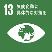 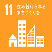 交通問題
輸送量当たりのＣＯ2排出量（貨物）
運輸部門におけるＣＯ２排出量
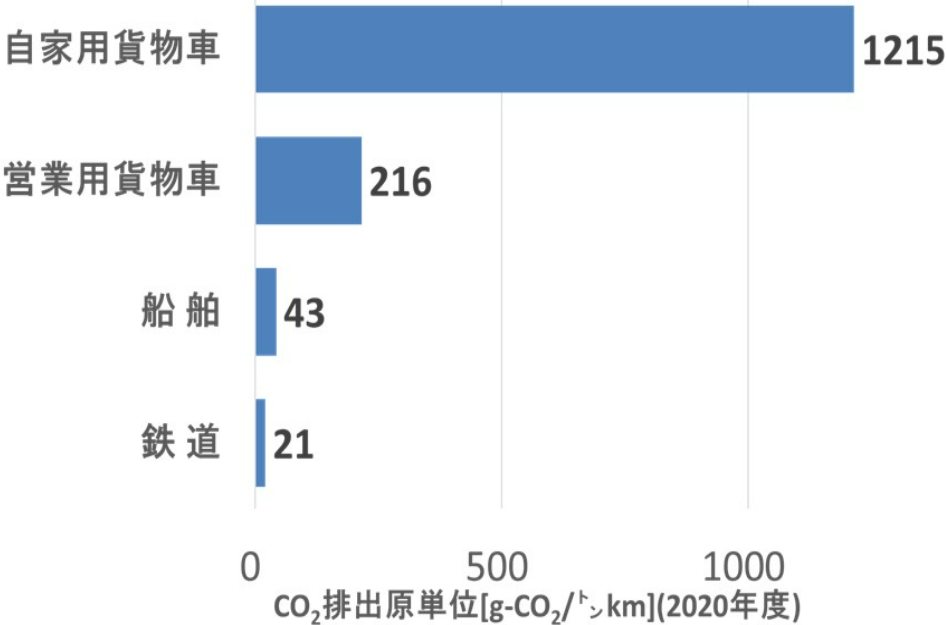 ●日本のＣＯ2の部門別割合では、運輸部門が全体の
　１８.５％を占め、産業部門に次ぐ第２位。
●運輸部門の４６.１%は自家用乗用車が占めている。
　自家用車での移動・輸送は他の交通手段と比べ
　圧倒的に効率が悪い。
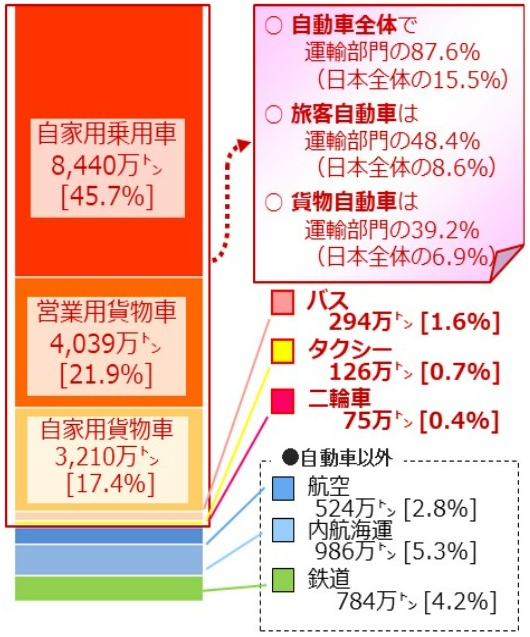 交通問題への対策
輸送量当たりのＣＯ2排出量（旅客）
●自動車税制のグリーン化
 　新車登録から一定年数経過した自動車は税率を重くする。
●エコカー減税　
 　環境負荷の小さい自動車に対して自動車重量税や自動車
　 取得税を減税する。
●ガソリン車の新規販売禁止
 （英国2030年、仏国2040年、日本は2035年までに新規販売車を100%電動車（ﾊｲﾌﾞﾘｯﾄﾞ含む））
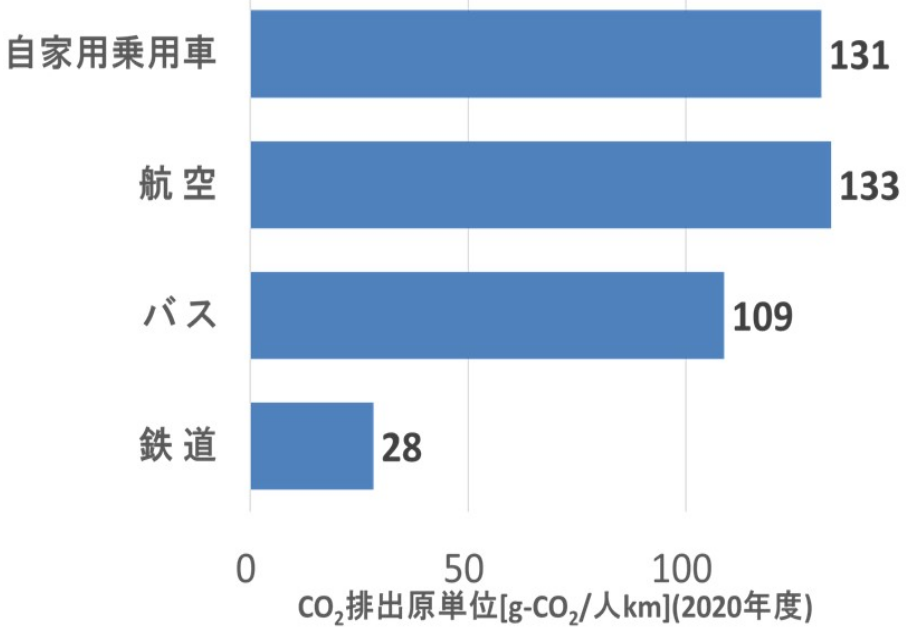 出典：国土交通省
バイオ燃料
ｶｰｼｪｱﾘﾝｸﾞ
モーダルシフト
一台の車を複数の会員が共同で利用する方法
ｻﾄｳｷﾋﾞやﾄｳﾓﾛｺｼなどから製造されるﾊﾞｲｵｴﾀﾉｰﾙ､廃食用油などから製造されるﾊﾞｲｵﾃﾞｨｰｾﾞﾙ燃料などがある
貨物輸送をトラック輸送から環境負荷の少ない船舶輸送に切り替えること
ITS （Intelligent Transport Systems ）
ﾛｰﾄﾞﾌﾟﾗｲｼﾝｸﾞ
ﾊﾟｰｸｱﾝﾄﾞﾗｲﾄﾞ
カーナビゲーションシステムの高度化、自動料金徴収システム、安全運転の支援など、９つの開発分野からなる。
最寄りの駅、バス停までは自動車で行き、電車やバスに乗り換え目的地まで移動する方法
大都市都心部や混雑時間帯での車利用者に対し、料金を課し交通量を制限する
[Speaker Notes: 運輸部門における二酸化炭素排出量総量の約半分は自家用乗用車です。
日本のＣＯ2の部門別割合では、運輸部門が全体の１８.５％を占め、産業部門に次ぐ第２位です。
その運輸部門の内４６.１%は自家用乗用車が占めています。
自家用車での移動・輸送は他の交通手段と比べ圧倒的に効率が悪く、
自家用貨物車で貨物を運ぶと鉄道の約５０倍の二酸化炭素を発生させます。

交通手段に関する対策として、環境負荷の小さい自動車は減税し、
新車登録から一定年数を経過した自動車の税を重くするなど、エコカーの普及を推進しています。

ガソリン車の新規販売禁止
イギリスでは2030年、フランスでは2040年までにガソリン車の新規販売を禁止する方針です。
日本は2030年代半ばまでにハイブリッド車除くガソリン車の新規販売を停止することが検討されています。

エコカーが増えたとはいえ、電気自動車は全体の３％しか販売されていません。
今、私たちに出来る、カーシェアリング、モーダルシフト、パークアンドライド、ロードプライシングなど、
たくさんあるので皆で協力しあって無理せず、環境負荷を減らす活動をしていきたいものです。

＜メモ＞
ＩＴＳ：高度道路交通システム （Intelligent Transport Systems ）
　　　　　　　　　　　　　　　　　　ｲﾝﾃﾘｼﾞｪﾝﾄ　ﾄﾗﾝｽﾎﾟｰﾄ　ｼｽﾃﾑ

5章にＩＣＴが登場します。　ＩＴＳ！混同しないで下さい！！　
ＩＴＳは、高度道路交通システムのことで、カーナビの高度化やＥＴＣによる自動料金徴収システムのことです。
ＩＣＴはＩＴＳを含めたＢＥＭＳとかＨＥＭＳなどの情報通信技術です。]
P160～161
ヒートアイランド現象
３－６
１０
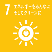 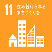 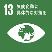 ヒートアイランド現象とは都市部の熱汚染現象のこと。都市の中心部の気温を等温線で表すと郊外に比べて島のように高くなる。
地下水涵養
ヒートアイランド現象の原因
雨水や河川水などが地下に浸透して帯水
層に流れ込むこと。地下水が涵養される
と、帯水層の隙間が水で埋まるため地盤
が安定し、地盤沈下を防ぐ役割がある。
ヒートアイランドの緩和にも役立つ
※天空率⇒ある地点からどれだけ天空が見えるかを示す。100%は全方向に天空を望める状態
ヒートアイランド現象の影響
ヒートアイランド対策大綱
国、地方公共団体、事業者、住民などの取組みを適切に推進するための対策。
①人工排熱の低減　
②地表面被覆の改善　
③都市形態の改善　
④ライフスタイルの改善
ヒートアイランド対策
[Speaker Notes: ヒートアイランド現象とは、都市の中心部の気温を等温線で表すと郊外に比べて島のように高くなる現象です。
東京都周辺では３０℃以上となる時間数は、２０年前の約２倍になり、その範囲は郊外にも広がっている。
2004年、政府はヒートアイランド対策大綱を策定し、対策に乗り出しています。

対策には緩和策と適応策があります。
緩和策は、ヒートアイランド現象を減少させる取組みです。
適応策は、ヒートアイランド現象に対応するために、例えば「緑のカーテン」
や樹木による木陰の創出、
人口的なミストの噴霧でクールスポットの創出などがあります。]
環境問題を知る
第３章
３－７
化学物質
化学物質のリスクとリスク評価
０１
化学物質のリスク管理・コミュニケーション
０２
３－８
震災関連・放射性物質
０１
東日本大震災と東京電力福島第一原子力発電所の事故
０２
放射性物質による環境汚染への対処
災害廃棄物の処理
０３
０４
放射性廃棄物について
＜核燃料サイクルと使用済み核燃料について＞
P162～163
化学物質のリスクとリスク評価
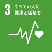 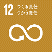 ３－７
０１
化学物質は多くの利便性をもたらす一方、適切な管理を行なわないと重大な環境汚染を引き起こす。2022年現在、化学物質は2億6300万種類。年間で2.5倍に増えている。
ＤＤＴ
化学物質問題
有機塩素系の殺虫剤・農薬。日本では1971年5月に農薬登録が失効した。しかしマラリア防止の観点から17か国で使用が認められている。
●1962年レイチェル・カーソンが「沈黙の春」で化学物質(DDT)の
　環境汚染について警告！今日の環境保護運動の原点。
●1968年ＰＣＢによる「カネミ油症事件」発生！社会問題へ
●1973年「化審法」制定ＰＣＢ製造・輸入・使用の原則禁止
シックﾊｳｽ症候群
ホルムアルデヒドやトルエン等のＶＯＣによる室内の空気汚染によって発生する健康障害。目・喉の痛みや違和感、アトピー性皮膚炎や喘息に似た症状などが出る。日本では、厚生労働省による室内化学物質濃度指針値（例えば、ホルムアルデヒドは0.08ppm）の設定、建築基準法による建材の規制や換気設備の義務がある。
身の回りの主な化学物質
カネミ油症事件
カネミ倉庫株式会社の製造した米ぬか油にＰＣＢが混入し、これを食べた約14000人に深刻な中毒症が発生した事件
環境リスクの大きさ
環境リスク ＝ 有害性の程度×曝露量（摂取量）
曝露⇒呼吸、飲食、皮膚などを通じ体内に取り込んだ化学物質の量
化学物質の有害性と環境リスク
●2016年に改正された労働安全衛生法では、673の特定化学物質の製造・取り扱いを行う事業場において、リスクアセスメント（リスク評価）の実施が義務付けられました。
[Speaker Notes: 生物多様性のところで学名がついた生物種は１７３万種と説明しました。
生命誕生から40億年かけて、やっとこさ増えた種の数を人間が作り出した化学物質はあっさり抜き去り、2億2千万種と桁違いになっています。

沈黙の春は、農薬による環境汚染を警告したもので、今日の環境保護運動の原点といえます。

シックハウス症候群は揮発性有機化合物が原因物質で、目・喉の痛みや違和感、アトピー性皮膚炎や喘息に似た症状などが出ます。

カネミ油症事件は、カネミ倉庫株式会社の製造した米ぬか油に、発がん性のあるポリ塩化ビフェニルが混入し、これを食べた約14000人に深刻な中毒症が発生しました。


環境リスクの大きさは、有害性の程度　×　曝露量　の掛け算です。

2016年に改正された労働安全衛生法では、673の特定化学物質の製造・取り扱いを行う事業場において、リスクアセスメント（リスク評価）の実施が義務付けられました。

（ホルムアルデヒト）
木材などの建設資材に含まれる有害物質であり、シックハウス症候群の主な原因である。建築基準法において、クロルピリホスとともに使用規制されている。


現在、日本や先進国でDDTの製造や使用はしていません。しかし、アフリカやアジア、中南米などの国々では、ハマダラ蚊によって伝染するマラリアの疾患が問題です。そのハマダラ蚊防除にDDTが高い効果があり、また経済性の点からも替わるものがないため現在も制限を設けて使用しています。]
P164～165
化学物質のリスク管理・コミュニケーション
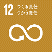 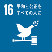 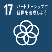 ３－７
０２
化学物質とＳＤＧｓターゲット
化学物質管理の国際動向
日本における法律に基づく取り組み
●化審法（化学物質の審査及び製造等の規制に関する法律）
新たに製造・輸入される化学物質について事前審査を行い、化学物質の症状に応じて規制を行なう制度。
１９７３年制定、２００９年改正、国際的動向を踏まえ２０１１年から全ての化学物質の管理制度が導入された。
●化管法（特定化学物質の環境への排出量の把握等及び管理の改善の促進に関する法律）
有害化学物質の環境排出量等を把握するためのＰＲＴＲ制度、     並びに事業者による特定の化学物質の症状および取り扱いに関する情報を記したＳＤＳ（安全性ﾃﾞｰﾀｼｰﾄ）の交付を義務付けることにより、化学物質の管理を促進
化学物質の特性や用途に応じて、ダイオキシン類対策特別措置法、PCB特措法、農薬取締法、労働安全衛生法等がある
[Speaker Notes: SDGs(ターゲット12.4)製品のライフサイクルを通じて、化学物質の環境上適正な管理を実現する。
この目標に向かって包括的な化学物質対策が推進されています。

ＰＯＰS条約は、環境中で分解されにくく、生物体内に蓄積しやすいＰＣＢ・ダイオキシン・ＤＤＴなどの削減や絶滅をめざし、2020年現在２８物質が対象です。
水銀に関する水俣条約は、水銀の産出･使用･環境への排出・廃棄に至るまでのライフサイクル全般わたって包括的な規制を策定する条約です。　
2002年ヨハネスブルグ「持続可能な開発に関する世界首脳会議」において、2020年までにすべての化学物質を健康や環境への影響を最小化する方法で生産･利用することが合意されました。これを、「WSSD2020年目標」と呼んでいます。
ＲＥＡＣＨ規則は、ＥＵ圏内で化学物質を年間１トン以上製造または輸入する事業者に対し、既存化学物質、新規化学物質を問わず、化学物質の登録などを義務付けています。

化審法は、新たに製造・輸入される化学物質について事前審査を行い、化学物質の症状に応じて規制を行なう制度です。
化管法は、有害化学物質の排出量等を把握するＰＲＴＲ制度と、化学物質の情報を記載したＳＤＳ制度の交付を義務付け、化学物質を管理するものです。
　　　　　　　

＜メモ＞
あと日本の科学工業会は、レスポンシブル・ケア活動を１９９５年から始めています。
化学物質を扱う企業が化学製品の開発から製造、運搬、使用、廃棄に至るすべての段階で、環境保全と安全を確保することを公約し、安全・健康・環境面の対策を行う自主活動です。
ＰＲＴＲ制度（Pollutant Release and Transfer Register ）
　　　　　　　　ﾎﾟﾙﾝﾄ　ﾘﾆｰｽ　ｱﾝﾄﾞ　ﾁｮﾚﾝﾌｧ　ﾚｼﾞｯｽﾀｰ
　　　　　　　　環境汚染物質排出・移動登録制度 
ＳＤＳ制度（Safety Data Sheet ）ｾｰﾌﾃｨｰ　ﾃﾞｰﾀｰ　ｼｰﾄ
　　　　　　　　安全性データシート
ＰＯＰs条約（Persistent Organic Pollutants）　ﾌﾟｩｾｽﾃﾝ　ｵｰｶﾞﾆｯ　ﾎﾟﾙﾒﾝﾂ
　　　　　　　　残留性有機汚染物質]
P166～167
東日本大震災と東京電力　福島第一原子力発電所の事故
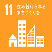 3-8
01
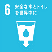 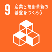 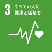 震災、原発事故による環境問題
●2011年3月東北地方太平洋沖で発生した東日本大震災は、2万人近い死者・行方不明者など、甚大な被害をもたらした。
●福島第一原子力発電所事故によって、大量の放射性物質が放出され広範囲に環境汚染をもたらした。
災害廃棄物の発生と環境問題
●大津波によって莫大な数の建物が損壊し、津波で運ばれた津波堆積物と災害廃棄物が問題をより深刻にした。
●沿岸部の被災地では、水産物などの腐敗による衛生状態が悪化、有機性廃棄物の分解による自然発火で火災も発生。
●建造物の解体時には、アスベストの飛散防止に十分な注意が必要。
原発事故による放射性物質の放出
●原子炉の炉心が溶融(メルトダウン)で大量の放射性物質が大気中へ複数回放出された。
●土壌を汚染し、河川や湖沼、また廃棄物の汚染にもつながった。
●放射性物質は海洋へも流出したほか、事故後も高濃度の放射性物質を含む汚染水の管理に多大な労力が続いている。
●今回の事故は、国際原子力事象評価尺度(lNES)では最大の「レベル7(深刻な事故)」で、これは1986年の
　チェルノブイリ原子力発電所の事故に次いで世界で2例目。
原発事故に伴う避難措置とその解除
● 4月22日「原子力災害対策特別措置法」に基づいて、20km圏内が「警戒区域」に指定。
● 30km圏外を含め、年間積算線量が20mSv以上と見込まれる地域が「計画的避難区域」に指定。
●局所的に前記の線量に達すると見込まれる地点が「特定避難勧奨地点」に指定。
●警戒区域と計画的避難区域は強制的に避難指示、約８万人が避難した。
● 2013年8月帰還困難区域、居住制限区域、避難指示解除準備区域の避難が完了。
● 2014年4月より順次、避難指示の解除。福島第一原発立地２町と帰還困難区域を除いて、2017年4月避難指示は解除● JR常磐線は2020年３月に全線復旧。駅前は特定復興再生拠点区域が設けられている。
Ｓｖ（シーベルト）
Ｂｑ（ベクレル）
出すベクレル！
受けるシーベト！
放射線による物理的なエネルギーの強さを表すＧｙ（グレイ）に、人体への影響の度合いを加味した単位。
放射線を出す能力（放射能）の単位
[Speaker Notes: ●2011年3月、東日本大震災は、2万人近い死者・行方不明者など、甚大な被害をもたらしました。
●福島第一原子力発電所事故によって、大量の放射性物質が放出され広範囲に環境汚染をもたらしました。

大津波によって莫大な数の建物が損壊し、津波で運ばれた津波堆積物と災害廃棄物が問題をより深刻にしました。
●沿岸部の被災地では、水産物などの腐敗による衛生状態が悪化、有機性廃棄物の分解による自然発火で火災も発生しました。
●建造物の解体時には、アスベストの飛散防止に十分な注意が必要となります。

●福島第一原子力発電所のメルトダウンで大量の放射性物質が大気中へ複数回放出されました。
●今回の事故は、国際原子力事象評価尺度(lNES)では最大の「レベル7(深刻な事故)」で、これは1986年の
　チェルノブイリ原子力発電所の事故に次いで世界で2例目。

「原子力災害対策特別措置法」に基づいて、20km圏内が「警戒区域」に指定。
● 30km圏外を含め、年間積算線量が20mSv以上と見込まれる地域が計画的避難区域」
●局所的に前記の線量に達すると見込まれる地点が「特定避難勧奨地点」
● 2013年8月には帰還困難区域、居住制限区域、避難指示解除準備区域の避難が完了しました。
● 2014年4月より順次、避難指示の解除。福島第一原発立地２町と帰還困難区域を除いて、2017年4月避難指示は解除された。
● JR常磐線は2020年３月に全線復旧。駅前は特定復興再生拠点区域が設けられています。

＜メモ＞
建物解体時には、アスベストの飛散が大きな問題になった。

＜メモ＞
シーベルトは受ける！　ベクレルは出す！　と覚えて下さい。
・ｍＳｖ　ミリシーベルト
・μＳｖ　マイクロシーベルト　（ミリシーベルトの１／１０００）]
P168～169
放射性物質による環境汚染への対処
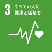 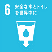 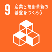 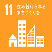 3-8
02
環境行政と放射性物質による汚染
●施設外での放射性物質による汚染は想定外であったため、原子炉等規制法や放射線障害防止法は
　公害対策基本法（環境基本法）とは別に定められていた。
。
放射性物質による環境汚染と汚染された廃棄物の発生
●大気中に放出された放射性物質を含む空気魂（プリューム）が通過した地域では、初期被ばくのみならず、地表に沈着した
　放射性物質が発する放射線で外部被ばく・内部被ばくしてしまう。
●地表に沈着した放射性物質は、雨水とともに下水処理場へ流入。下水処理汚泥や廃棄物の焼却灰などに濃縮され、放射性物質で
　汚染された廃棄物という新たな問題が発生。
食品や飲料水に関する基準
●当初、内部被ばくについては「汚染された食品を食べ続けた場合もセシウムについて年間５ｍＳｖに達しない」という暫定規制値を
　厚生労働省が定めた。 
●後に「セシウム以外の核種（放射性物質の種類）も考慮して年間１ｍＳｖを超えないよう
　一般食品は１００Ｂｑ／ｋｇ、乳児用食品・牛乳は５０Ｂｑ／ｋｇ、飲料水は１０Ｂｑ／ｋｇに強化された。
放射性物質汚染対処特別措置法の制定と除染
●事故前は、放射線が施設外への漏洩に対処する法律は存在しなかった。
●2011年8月、放射性物質汚染対処特措法が成立。関係主体の責務と、汚染廃棄物の処理・土壌等の除染の施策の枠組みを定めた。
●「除染特別区域」は国が直轄で除染。（２０１７年３月末完了）
●「汚染状況重点調査地域」では市町村が策定した除染実施計画にもとづき２０１８年３月１９日までにすべての面的除染が完了した。
●放射線の影響をうけやすい子供の生活空間（世界首脳会議）学校・公園）を優先的に除染された。
●福島県内の除染除去土壌等は、中間貯蔵施設に搬入後30年以内に県外処分されることとなっています。
　 2022年３月末までに、帰還困難区域での発生分を除き。中間貯蔵施設への搬入が完了した。
放射性物質汚染対処特措法
福島第一原子力発電所事故の環境の汚染への対処に関する特別措置として、関係主体の責務を定めたほか、
放射性物質で汚染された廃棄物の処理、放射性物質で汚染された土壌等の除染などの措置の２分野について、
施策の枠組みが定められた。
[Speaker Notes: ●施設外での放射性物質による汚染は想定外であったため、原子炉等規制法や放射線障害防止法は
公害対策基本法（環境基本法）とは別に定められていた。

●大気中に放出された放射性物質を含む空気魂（くうきかい）（プリューム）が通過した地域では、初期被ばくのみならず、地表に沈着した
　放射性物質が発する放射線で外部被ばく・内部被ばく、してしまいます。
●地表に沈着した放射性物質は、雨水とともに下水処理場へ流入。下水処理汚泥や廃棄物の焼却灰などに濃縮され、放射性物質で
　汚染された廃棄物という新たな問題が発生しています。

●当初、内部被ばくについては「汚染された食品を食べ続けた場合もセシウムについて年間５ｍＳｖに達しない」という暫定規制値を
　厚生労働省が定めていましたが、後に「セシウム以外の核種（放射性物質の種類）も考慮して年間１ｍＳｖを超えないよう、
　食品の基準は１kg当たり１００Ｂｑ、乳児用食品・牛乳は５０Ｂｑ、飲料水は１０Ｂｑとされています。

●事故前は、放射線が施設外への漏洩に対処する法律は存在しなかったため、2011年8月、放射性物質汚染対処特措法が成立しました。
●「除染特別区域」は国が直轄で除染、「汚染状況重点調査地域」では市町村が策定した除染実施計画にもとづき除染されいずれも完了しています。
●福島県内の除染除去土壌等は、中間貯蔵施設に搬入後30年以内に県外処分されることとなっています。



＜メモ＞
代表的な放射性物質は、ヨウ素１３１、セシウム１３７、ストロンチウム９０ですが、
福島原発事故で、ストロンチウムはセシウムの１００分の１程度しか放出されてない。
ヨウ素は半減期が８日間と短いので、一番問題視されているのはセシウムです。
セシウムの半減期は2年のものと３０年のものがあります。
半減期とは放射性核種の崩壊の速さや素粒子の寿命を表すのに用いられます。]
P170～171
災害廃棄物の処理
３－８
０３
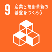 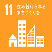 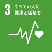 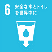 東日本大震災における災害廃棄物の発生
●発生した災害廃棄物は東日本１３道県の合計で2012万ｔ、津波堆積物量は1060万ｔと推計されています。
●災害廃棄物は一般廃棄物として市町村の処理　⇒　多くの市町村が行政機能が損なわれていたため県に委託した。
●２０１１年５月、「東日本大震災に係る災害廃棄物の処理指針(マスタープラン）が提示された。
東日本大震災による災害廃棄物の処理と原発事故の影響
●マスタープランに基づいて、自治体ごとに処理計画が策定された。岩手・宮城両県の県外で処理を行なう「広域処理」
　は当初計画よりも大幅に下方修正されながら実施され、2014年3月末に１２道県の処理が完了。
●福島県は放射性物質汚染対処特措法における対策地域内廃棄物に該当するため「県外での広域処理」の適用外。
　「東日本大震災により生じた災害廃棄物の処理に関する特別措置法」に基づく国の代行処理。
　原発に近い３町では2022年８月時点でも除染廃棄物と災害廃棄物の国直轄での処理が続けられている。
●放射性物質により汚染された一般廃棄物・産業廃棄物の燃え殻、
　稲わらなどの農業廃棄物は、100Bq､8000Bq､10万Bqを境界に再
　利用してよいものを区分している。
●８０００Ｂｑ／ｋｇを超える指定廃棄物は、国が直轄処理を行なう。
●災害廃棄物と放射性物質で汚染された廃棄物に共通する課題
　・津波堆積物、除染土壌などの仮置き場や選別施設の用地
　・除染作業で生じる土壌や除染廃棄物
　・放射性物質で汚染された廃棄物の保管、処理、処分の施設不足
災害廃棄物の処理手順(岩手県の例)
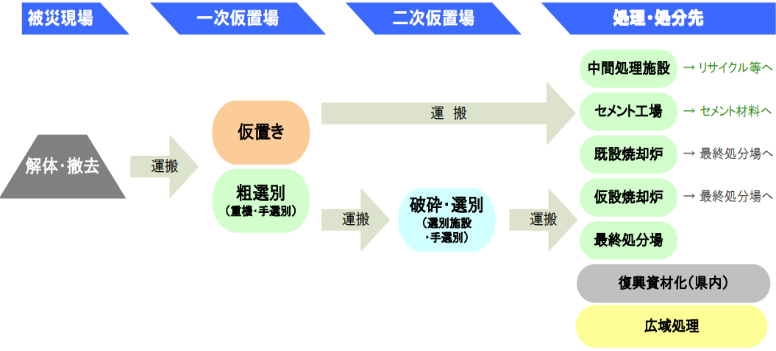 出典:岩手県災害廃棄物処理詳細計画 第二次改訂版
災害廃棄物対策のための法改正とその後の災害への対処
東日本大震災の教訓から2015年に廃棄物処理法と災害対策基本法の一部が改正。国による災害廃棄物対策指針の策定、国、地方自治体、民間事業者の連携・協力の強化、大規模災害時の国による処理の代行などが定められた。
●災害廃棄物処理支援ネットワーク(D.Waste-Net)
　行政機関、事業者、専門家ら関係者間の連携を組織化、2015年の関東・東北豪雨や2016年の熊本地震で機能した。
●南海トラフや首都直下地震など、巨大災害への備えの具体化も重要な課題。
[Speaker Notes: 東日本大震災で発生した災害廃棄物は東日本１３道県の合計で2012万ｔ、津波堆積物量は1060万ｔと推計されています。

東日本大震災で、発生した災害廃棄物は2011年5月にマスタープランが提示され、県外で処理を行う「広域処理」計画が盛り込まれました。しかし放射性物質汚染の懸念から、その実施は難航し、広域処理は大幅に下方修正されました。

「避難区域」「計画的避難区域」の災害廃棄物は放射性物質対処特措法における
「対策地域内廃棄物」に該当するため、国による直轄の処理が適用されます。

災害廃棄物だけでなく、一般廃棄物・産業廃棄物の燃え殻、稲わらなどの農業廃棄物など幅広い廃棄物から放射性物質が検出されました。
こうした廃棄物は１ｋｇあたりの放射能（Ｂｑ）の値によって処理方法が区分され、
８０００Ｂｑ／ｋｇを超える廃棄物は指定廃棄物と呼ばれ、国が直轄で処理を行ないます。

東日本大震災の教訓から2015年に廃棄物処理法と災害対策基本法の一部が改正されました。
国による災害廃棄物対策指針の策定、国、地方自治体、民間事業者の連携・協力の強化、大規模災害時の国による処理の代行などが定められています。
●災害廃棄物処理支援ネットワーク(D.Waste-Net)は　行政機関、事業者、専門家ら関係者間の連携を組織化するもので、
　2015年の関東・東北豪雨や2016年の熊本地震で機能しました。
●南海トラフや首都直下地震など、巨大災害への備えの具体化も重要な課題です。]
P172～174
放射性廃棄物について
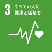 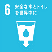 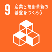 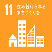 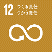 ３－８
０４
放射性廃棄物
地層処分
原子力施設からは､特に事故がなくとも放射性物質を含む廃棄物が
発生する｡これを放射性廃棄物と呼ぶ｡
高レベル放射性廃棄物を特殊な容器に入れ、地下数百ｍに埋設する処分法。人間の管理から離れた後も希釈拡散など自然のメカニズムによって環境に影響を与えないとされるが、数千～数万年にわたって安全性が本当に保証できるのか疑問の声も少なくない。
放射性廃棄物の発生
●再処理後に残る高い放射性ﾚﾍﾞﾙの放射性廃棄物を
高ﾚﾍﾞﾙ放射性廃棄物､それ以外を低ﾚﾍﾞﾙ放射性廃棄物と呼ぶ。
クリアランスレベル
放射性廃棄物の処分方法
放射性廃棄物と見なす下限値。様々な再生利用・処分のｹｰｽを想定し､最も線量が高くなるｹｰｽでも年間0.01ｍＳｖ未満。
●低レベル放射性廃棄物は、クリアランスレベルを確実に下回ることが
　確認できれば再利用できる。（廃炉で生じるコンクリートや鉄筋など）
●低レベル放射性廃棄物の処分方法
　・浅い地中に直接埋める浅地中トレンチ処分。
　・浅い地中にコンクリートの囲いを設けて埋める浅地中ピット処分、
　・地下５０～１００ｍにコンクリート囲いを設けて埋める余裕深度処分。
●高レベル放射性廃棄物は地層処分により地下数百メートル
　に埋設する、しかしながら日本を含めほとんどの国で高レベル
　放射性廃棄物の最終処分場の場所は決まっていない。
●2000年原子力発電環境整備機構（NUMO）設立、地層処分
　の候補地「科学的特性マップ」作成。2020年10月北海道
　寿都町が応募、神恵内村が国の申し入れを受諾。
核燃料サイクル
再処理と呼ばれる工程により、使用済み核燃料からウランやプルトニウムを取り出して再び原子炉の燃料として使用可能にすること。長年研究されているが、コストが嵩み実用化に至っていない。
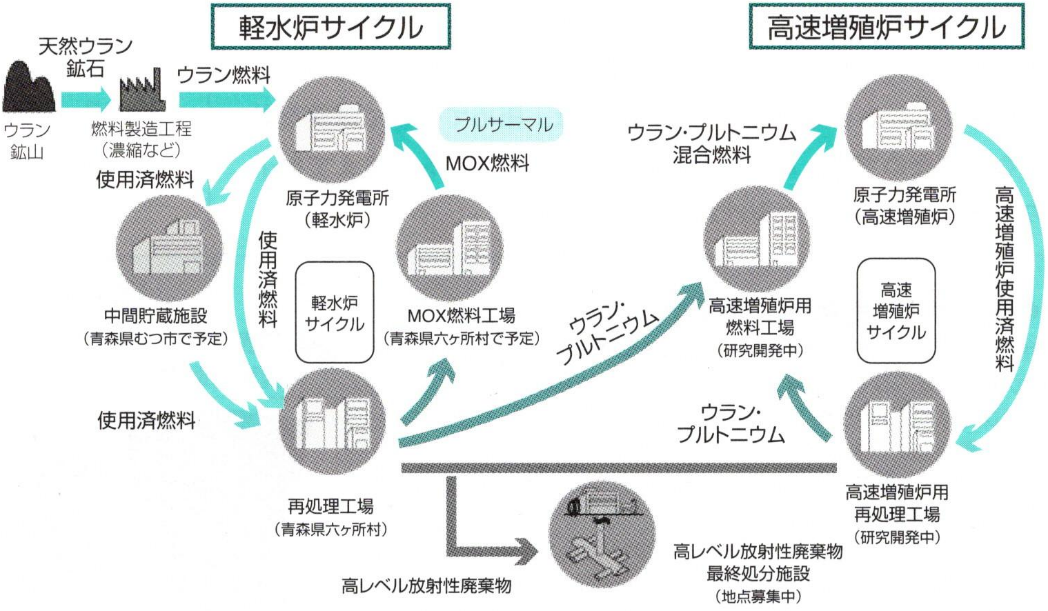 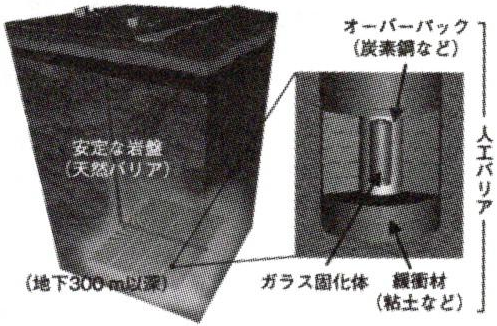 フィンランドでは、2015年11月に政府が地層処分場の建設許可を発給し建設作業が始まりました。2020年代初めの処分開始を目指す。
スウェーデンでも地層処分場の立地・建設許可に向けた政府の審査が進んでいます。
一方、アメリカ、フランス、ドイツ、イギリス、カナダ、スイス、韓国でも、処分場候補地を探すプロセスを見直し大変苦労している。
出典：資源エネルギー庁
[Speaker Notes: 福島原発事故に限らず、全国の原子力発電所からは放射性廃棄物が発生しています。
高い放射性ﾚﾍﾞﾙの放射性廃棄物を高ﾚﾍﾞﾙ放射性廃棄物､それ以外を低ﾚﾍﾞﾙ放射性廃棄物と呼びます。

廃炉で生じるコンクリートや鉄筋などの低レベル放射性廃棄物は、
クリアランスレベルを確実に下回ることが確認できれば再利用できます。

高レベル放射性廃棄物は地層処分により地下数百メートルに埋設する、
しかしながら日本を含めほとんどの国で高レベル放射性廃棄物の最終処分場の場所は決まっていません。

日本は使用済み核燃料から再び次の核燃料の原料を取り出せるようにする「核燃料サイク
ル」を行う方針を、長年にわたって堅持しています。そのために「高速増殖炉」や「再処理」
といった技術の開発が、長年にわたり続けられてきました。しかし、さまざまな課題により
それらの施設の安定的な運転・操業には至っておらず、「核燃料サイクル」は当初の想定どお
りには実現していません。

使用済み核燃料を貯蔵するより安全性の高い方法としては、キャスクと呼ばれる特別な容
器に入れて空冷する「乾式貯蔵」が実用化されていますが、日本ではこの方法による保管は
まだ限定的にしか行われていません。]
第４章
持続可能な社会に向けたアプローチ
０１
「持続可能な日本社会」の実現に向けた行動計画
環境保全の取組みにおける基本とすべき原則
０２
０３
環境施策の計画と指標
０４
環境保全のためのさまざまな手法
０５
環境教育・環境学習
０６
環境アセスメント制度（環境影響評価）
０７
国際社会の中の日本の役割
〈持続可能性を測る、さまざまな指標〉
[Speaker Notes: さて、第４章では、持続可能な社会に向けたアプローチについて解説していきます。]
P176～177
「持続可能な日本社会」の実現に向けた行動計画
４
０１
環境基本法の制定
1993年制定（公害対策基本法（廃止）・自然環境保全法（改定）の体系見直し）
●環境の恵沢の享受と継承（第3条）
●環境への負荷の少ない持続的発展が可能な社会の構築(第４条）
●国際的協調による地球環境保全の積極的推進（第5条）
環境基本計画の策定
第5次環境基本計画(2018年)
●ＳＤＧｓやパリ協定など世界的な潮流⇒環境、経済、社会の統合的な向上をはかりながら持続可能な社会を目指す。
●人口減少時代を迎え、地域資源を活かした自立・循環・共生に基づく地域循環共生圈の考え方を提唱。
●引き続き東日本大震災からの復興や地域再生にも取り組む。
＜６つの重点戦略＞
①持続可能な生産と消費を実現するグリーンな経済システムの構築
②国土のストックとしての価値の向上
③地域資源を活用した持続可能な地域づくり
④健康で心豊かな暮らしの実現
⑤持続可能性を支える技術の開発・普及
⑥国際貢献による日本のリーダーシップの発揮と戦略的パートナーシップの構築
[Speaker Notes: 環境基本法は、基本中の基本なので、この抜粋３～５条は、よく読んでイメージして下さい。
●環境の恵沢の享受と継承（第3条）
●環境への負荷の少ない持続的発展が可能な社会の構築(第４条）
●国際的協調による地球環境保全の積極的推進（第5条）

環境基本法に基づいて「環境基本計画」が１９９４年が策定され、5～6年ごとに改訂されています。
循環・共生・参加・国際的取組みの長期的目標を掲げられています。

2018年に策定された第５次環境基本計画は、SDGSやパリ協定など世界的な潮流を踏まえて、
環境、経済、社会の統合的な向上をはかりながら持続可能な社会を目指すとしています。
計画は、SDGsの考え方を取り入れながら分野横断的な６つの「重点戦略」を設定しており、
その実現には各主体によるパートナーシップの一層の充実や強化の必要性が示されています]
P178～181
環境保全の取組みにおける基本とすべき原則
４
０２
誰が環境保全責任を引き受けるべきなのか
●汚染者負担原則（ＰＰＰ）：汚染の防止と除去の費用は汚染者が負担！税金によって賄われるべきではない。
　　　　　　　　　　　　　　　　　汚染者負担原則は「汚染者」によって負担された費用が、汚染を引き起こす製品やサービス
　　　　　　　　　　　　　　　　　の価格を通じて、消費者に転嫁されることを禁じる趣旨ではない。逆に、汚染の代償が価格
　　　　　　　　　　　　　　　　　体系の中に適切に織り込むことを勧めている。（外部不経済の内部化）　　　　　　　　　　　　　　　　　　
●拡大生産者責任原則（ＥＰＲ）：製品の生産時のみならず、消費後の環境負荷についても生産者が責任を負う。
　　　　　　　　　　　　　　　　　（容器包装リサイクル法・家電リサイクル法・自動車リサイクル法など）
●無過失責任原則：公害などについては、加害者に故意・過失がなくとも加害者へ損害賠償を求めることができる。
Polluter Pays Principle
OECD経済協力開発機構が提唱
どのタイミングで対策を実施すべきなのか
●未然防止原則：環境への悪影響は、発生してから対応するのではなく、未然に防止すべきである。



●予防原則　：「科学的に確実でないということを、環境の保全上重大な事態が起こる
　　　　　　　　　　ことを防止するための対策の実施を妨げる理由にしてはならない」
●源流対策原則：汚染物質や廃棄物が発生してから対策を講ずるのではなく、　　　　　　　　
　　　　　　　　　　　製品の設計や製法の段階(源流段階）で減らす事を優先すべ
　　　　　　　　　　　きである。　３Ｒも源流対策原則の一環として位置づけられる。
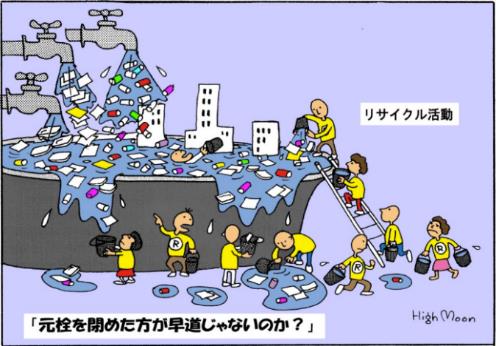 出典：京エコロジーセンター
誰が政策を実施するべきなのか
●対策と政策：汚染物質の削減や植林など、環境保全のための具体的な活動が対策。
　　　　　　　　　 社会的課題解決のために社会のルールを変更することは政策。
●協働原則　：市民参加の背景となる原則で、公共主体が政策づくりを行う場合には、企画、立案、実行の各段階に　　　　
　　　　　　　　　 おいて関連する民間の各主体の参加を得て行わなけれぱならない。
●補完性原則：基礎的な行政単位で処理できる事柄はその行政単位に任せ、そうでない事柄に限ってより広域的な行政
　　　　　　　　　　単位が処理する。また、市民で処理できることは市民に任せ、そうでない事柄に限って政府が処理すべき
　　　　　　　　　　という、官民の役割分担の考え方として適用できます。
[Speaker Notes: 汚染者負担原則とは、例えば、汚染物質の除去や環境保全の費用を税金でまかなってしまうと、
汚染物質を垂れ流した企業は、本来負担たんすべき費用の分だけコスト負担が楽になるので、価格競争力が高まってしまいます。
逆に、真面目に環境保全をやっている企業が損をしてしまうので、これを防ぐ原則です。
ポイントは汚染の代償が価格体系の中に適切に織り込むことを勧めているということです。　
PPP（Polluter-Pays Principle：汚染者負担原則）

拡大生産者責任とは、生産者が製品の生産時のみならず、消費後の環境負荷についても生産者が責任をもつという意味で、
たとえば１００万円の自動車は販売時、リサイクルのための１０万円を上乗せして１１０万円で販売します。
使い終わって廃車にするとき上乗せしていた１０万円を使って回収し、リサイクル及び適正処分を行います。

無過失責任原則は、故意じゃなくても責任とりなさいよってことです。

未然防止原則とは、環境への悪影響は、発生してから対応するのではなく、未然に防止すべきであるという考え方。

予防原則とは、化学物質や遺伝子組換えなどの新技術などに対して、環境に重大かつ不可逆的な影響を及ぼす仮説上の恐れがある場合、
科学的に因果関係が十分証明されない状況でも、規制措置を可能にする制度や考え方のことです。

補完性原則とは、基礎的な行政単位で処理できる事柄はその行政単位に任せ、
そうでない事柄に限ってより広域的な行政単位が処理すべきであるという考え方です。
また、個人で処理できることは個人で処理し、個人では不可能な事柄に限って政府が
処理すべきという、官民の役割分担原則として解釈することもできます。]
P182～183
環境政策の計画と指標
４
03
環境基準
●人の健康を保護し、生活環境を保全するうえで維持されることが望ましい環境上の条件を政府が定めたもの
●行政が公害防止に関する施策を講じていく上での目標。事業者などに達成義務を直接課すものではない。
●政府が規制や課税などのさまざまな政策手法を採用し、事業者などに対策を講じるように働きかける。
●典型７公害のうち、大気汚染、水質汚濁、騒音、土壌汚染の４種について定められている。
ダイオキシン類対策特別措置法第７条:ダイオキシン類による大気の汚染、水質の汚濁、土壌の汚染に関わる環境上の条件について、政府が環境基準を定める
環境指標
●環境保全の取り組みの度合いを測る尺度。
●環境基本計画(1994年）をきっかけに、わかりやすい総合的な指標が必要とされた。
●循環型社会形成基本計画　①資源生産性　②循環利用率　③最終処分量　３つの数値目標
　　　　　　　　　　　　・入口側（経済社会に投入されるものの全体量のうち循環利用量の占める割合）
　　　　　　　　　　　　・出口側（廃棄物等の発生量のうち循環利用量の占める割合
循環利用率
第５次環境基本計画(2018年）
環境基本計画の実効性の確保に資するため、環境の状況、取り組みの状況等を総体的に表す指標群を活用する。
●経済の状態を表す指標は、GDP(国内総生産)で各国の経済の状態を比較したり、景気を判断。
●環境や持続可能性について、国民が容易に理解し受け入れ、国際的にも共有できる指標の開発と定着が望まれる。
●「豊かさ」は、自然環境、文化や伝統、良好な生活環境、人と人とのつながり、精神的な満足感などの要素も重要です。
　今後は、これらの要素も取り入れた持続可能性指標の開発が大きな課題です。　　(P194　ＨＤＩ、ＩＷＩ、ｴｺﾛｼﾞｶﾙﾌｯﾄﾌﾟﾘﾝﾄ等)
[Speaker Notes: 環境基準とは人の健康を保護し、生活環境を保全するうえで維持されることが望ましい環境上の条件を政府が定めたもの、
典型７公害のうち、大気汚染、水質汚濁、騒音、土壌汚染の４種について定められている。


環境指標とは、環境保全の取り組みの度合いを測る尺度です。
・資源生産性　・循環利用率　・最終処分量　の３つの指標があります。
その中で循環利用率は、入口側と出口側の２つで構成されていて、
　　　・入口側は、（経済社会に投入されるものの全体量のうち循環利用量の占める割合）
　　　・出口側は、（廃棄物等の発生量のうち循環利用量の占める割合です。


●経済の状態を表す指標はＧＤＰですが、
　「豊かさ」を測るには、自然環境、文化や伝統、良好な生活環境、
　人と人とのつながり、精神的な満足感などの要素も重要です。
　これらの要素も取り入れた持続可能性指標の開発が大きな課題です。]
P184～187
環境保全のためのさまざまな手法
４
03・04
環境政策手法
規制的手法
①行為規制
環境に影響を及ぼすおそれのある行為について、具体的な行為の内容を指定して遵守させる方法です。
自然公園法で国立公園特別地域の土地形状変更などは許可が必要。
②パフォーマンス規制
定められた環境影響のレベルを確保することを求める方法です。
・環境影響の大きさを定める方法
・環境改善の程度を定める方法
　※規制基準を随時引き上げていくトップランナー制度の採用
[Speaker Notes: 環境保全には、
罰則などの法的制裁措置をもって一定の行動を各主体に義務付ける規制的手法
経済的インセンティブの付与を介して各主体の経済合理性に沿った行動を誘導する経済的手法
など様々な手法があります。
他にも、自然公園法：国立公園特別地域の土地形状変更などは許可が必要な行為規制や
環境影響の大きさや環境改善程度を定めるパフォーマンス規制などもあります。]
P184～187
環境保全のためのさまざまな手法
４
03・04
経済的手法
規制的手法が困難な主体を、幅広く誘導する。炭素税や排出量取引などのカーボンプライシングが注目されています。
③経済的負担措置
　環境税、炭素税、水源税などの課徴金のほか、ごみ有料化など公的サービス、
　自然保護のための入山料、大気汚染防止のためのロードプライシングなどがあります。
④経済的助成措置
　各種補助金、税制優遇、低利融資、公的債務保証、再生可能エネルギー固定価格買取制度など。
　経済的助成措置を講じる際には、汚染者負担原則の例外に合致しているかどうかを確認が必要。
●デポジット制度
　製品を購入時、代金に加えて預り金を徴収し、容器など指定の場所に戻した際に預り金を返却すること。
●排出量取引制度
　汚染物質を排出する権利を設定し、その売買を認める制度。
・制度全体の排出許容総量（＝クレジット総量）を定め、それを制度参加者に配分するキヤツプアンドトレード制度
・制度参加者が一定の条件を満たした場合にクレジットが与えられるベースラインアンドクレジット制度
情報的手法
主体に環境情報に関する説明責任を求め、社会的プレッシャーをかけ、環境保全上望ましい行動に誘導する手法です。
●事業活動に関する環境情報
　化管法（ＰＲＴＲ制度）では、一定量以上の化学物質の環境中への排出や廃棄物としての移動を公表する。
●製品に関する環境情報
　一定の化学物質についてＳＤＳ（安全データシート）の交付義務。エコマーク制度をはじめとする環境ラベル。
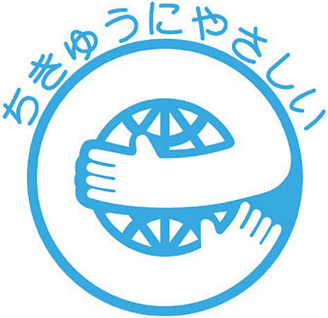 その他の手法
エコマーク制度
●合意的手法
どのような行動を行うかについて、行政や住民側と対象者とが事前に合意すること。
　・公害防止協定　　　：地方公共団体と企業の問で交わした公害防止に関する約束。
　・地球環境保全協定：公害防止のみならす､温暖化など地球環境保全対策を含んだ
　　　　　　　　　　　　　　  取り組みに関する協定。
　・緑地協定　　　　　　：土地所有者等の、緑地の保全や緑化に関する協定。
1989年開始の環境ラベル制度
｢生産｣から｢廃棄｣にわたるライフサイクル全体を通して環境への負荷が少なく、環境保全に役立つと認められた商品にエコマークがつけられている。
[Speaker Notes: ●経済的負担措置には
　環境税、炭素税、水源税などの課徴金のほか、ごみ有料化など公的サービス、
　自然保護のための入山料、大気汚染防止のためのロードプライシングなどがあります。
●経済的助成措置には
　各種補助金、税制優遇、低利融資、公的債務保証、再生可能エネルギー固定価格買取制度など。
　経済的助成措置を講じる際には、汚染者負担原則の例外に合致しているかどうかを確認が必要です。

デポジット制度は
製品を購入時、代金に加えて預り金を徴収し、容器など指定の場所に戻した際に預り金を返却します。

●排出量取引制度とは汚染物質を排出する権利を設定し、その売買を認める制度で、
・制度全体の排出許容総量を定め、それを制度参加者に配分するキヤツプアンドトレード
・制度参加者が一定の条件を満たした場合にクレジットが与えられるベースラインアンドクレジットがあります。

エコマーク制度は、｢生産｣から｢廃棄｣にわたるライフサイクル全体を通して環境への負荷が少なく、
環境保全に役立つと認められた商品にエコマークがつけられています。]
P188～P189
環境教育・環境学習
４
０５
環境教育・環境学習の役割と担い手
①環境問題に関心をもち、
②環境に対する人間の責任と役割を理解し
③環境保全に参加する態度と環境問題解決のための能力を育成する。
環境教育の推進に関する世界と日本の流れ
ＥＳＤの進展
「ESDの10年」開始後は環境教育・環境学習を中心とするESDの推進が図られ、ESD推進の拠点としてのユネスコスクールも飛躍的に増えた。
また、大学においても学際的な学部・学科が誕生し、その多くが、持続可能な社会づくりに向けた人材育成に取り組んでいる。
社会教育においては、自治体や公民館や博物館などを中心とした環境教育・ESDが進められているほか、ＮＰＯ・ＮＧＯによる自然体験教育や
環境人材育成分野での活動も活発に行われている。
[Speaker Notes: 1975年　ベオグラード憲章で環境教育の目的と内容が明確化に、世界に影響を及ぼしました。
1992年の地球サミットでは、アジェンダ２１で「持続可能な開発を推進するために環境教育を推進」する事を強調しています。
2002年ヨハネスブルグ･サミットで、日本政府と市民団体が共同で「持続可能な開発のための教育(ＥＳＤ)の10年」を提案､採択される｡
2011年　環境教育等促進法が成立。　環境教育の指導者の育成に関する認定登録制度が設けられました。
2020年　ＳＤＧｓ達成に向けて、社会の変容と個人の変容を連関させ、技術革新にも対応した「ESD for 2030」が策定されました。

「ESDの10年」開始後は環境教育・環境学習を中心とするESDの推進が図られ、ESD推進の拠点としてのユネスコスクールも飛躍的に増えた。
また、大学においても学際的な学部・学科が誕生し、その多くが、持続可能な社会づくりに向けた人材育成に取り組んでいる。
社会教育においては、自治体や公民館や博物館などを中心とした環境教育・ESDが進められているほか、ＮＰＯ・ＮＧＯによる自然体験教育や
環境人材育成分野での活動も活発に行われている。


＜メモ＞
持続可能な開発のための教育（Education for Sustainable Development）
　　　　　　　　　　　　　　　　　　　ｴｼﾞｹｰｼｮﾝ　ﾌｫ　ｻｽﾃｨﾅﾌﾞﾙ　ﾃﾞﾊﾞｲﾗﾒﾝﾄ]
P190～191
環境アセスメント（環境影響評価）
４
０６
アセスメントの対象となる環境要素の範囲
環境アセスメント(環境影響評価）とは
1997年「環境影響評価法」成立。（1999年施行）
道路､ダム､鉄道､飛行場､発電所､埋立､干拓､などの大規模１３種類の事業、及び港湾計画、交付金事業を行う際、実施する前に環境への影響を事業者が調査・予測・評価し、自治体や住民の意見を参考にしつつ、事業の環境負荷を抑える仕組み。
環境アセスメントのしくみ
環境アセスメントの手続
●環境影響の大きい事業 ⇒ 「第一種事業」
　 ⇒ 計画段階と実施段階の両方で環境アセスメントを行う。
●「第一種事業」に準ずる ⇒ 「第二種事業」
　 ⇒ スクリーニング手続きで、アセスメントを行うか否かを
　　　判断する。
●スコーピング 
　⇒ 事業者が作成した実施計画書である「方法書」を、事前
　　　に専門家や住民、関係行政機関などから意見を募り
　　　アセスメントの項目を絞り込みます。
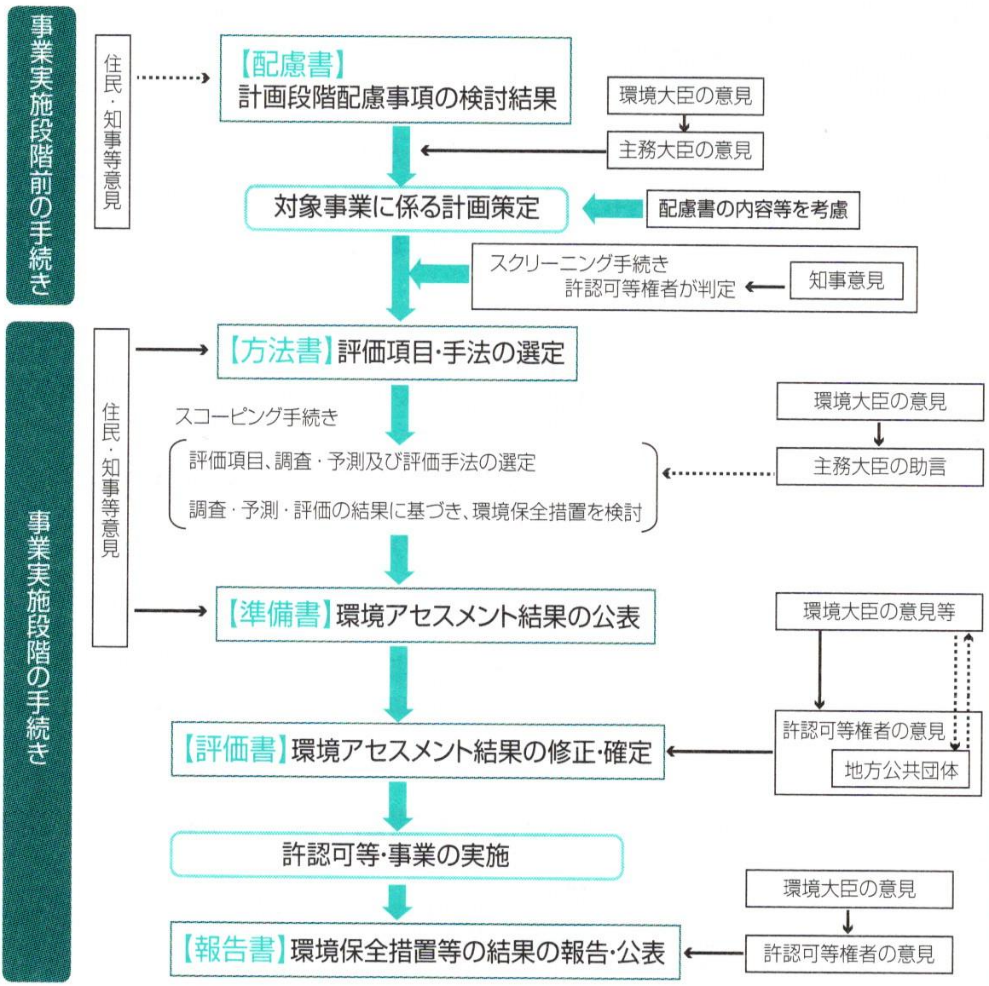 戦略的環境アセスメント（ＳＥＡ）
２０１１年導入：従来は開発事業の大枠が決まってからのアセスメントで環境配慮の幅が限られていたが､事業の計画段階において環境の保全のために配慮すべき事項の検討を求める配慮書手続きが規定され、より上位の開発計画あるいは政策の段階で行うことで､環境への影響をより未然に防ぐことが出きる。
国より自治体が先行して実施していた。(2002年埼玉県を先駆けとして東京都、広島市、京都市でも制度化）
出典:環境省『平成25年版環境白書』
[Speaker Notes: 環境アセスメントとは、事業者が道路､ダム､鉄道､飛行場､発電所､埋立､干拓､などの大規模１３種類の事業、及び港湾計画、交付金事業を行う際、
実施する事前の段階で、環境への影響を調査、予測、評価し、自治体や住民の意見を参考にしながら、事業そのものを環境保全上、より望ましいものにしていく仕組みです。
●環境影響の大きい事業 ⇒ 「第一種事業」⇒ 計画段階と実施段階の両方で環境アセスメントを行います。
●「第一種事業」に準ずる ⇒ 「第二種事業」 ⇒ スクリーニング手続きで、アセスメントを行うか否かを判断します。
●スコーピング ⇒ 事業者が作成した実施計画書である「方法書」を、事前に専門家や住民、関係行政機関などから意見を募りアセスメントの項目を絞り込みます。

戦略的アセスメントとは、開発計画が決まってからアセスメントをするのではなく、より前の計画段階から行政や住民、ＮＰＯ、事業者が参画し合意形成を図るものです。


＜メモ＞
愛知万博における環境アセスメントの事例
海上地区（５４０ｈａ）　⇒　国内希少種であるオオタカが営巣している。　⇒　青少年公園地区（１７３ｈａ）

（営巣：エイソウ）動物が巣を作ること]
P192～193
国際社会の中の日本の役割
４
０７
世界の共通課題:持続可能な社会づくり
●開発途上国では経済発展に伴う負の側面を抑制しながら持続可能な社会への移行が課題
●気候変動、水問題、感染症、エネルギー等の地球規模課題は、国際社会全体に大きな影響を及ぼす。
●こうした課題は一国のみでは解決出来ない。国際社会が団結して取り組む必要がある。
国際社会で日本が果たすべき役割
●地球環境に対する影響
　日本の人口は、世界人口の1.6%に過ぎないが、世界のGDPの4.7%を占める。地球環境に相応の影響を及ぼしています。
●地球の環境からの恩恵の享受
　日本はエネルギー資源と食料の大半を海外に依存。経済社会活動を営むには地球が健全な状態でなければならない。
●地球環境保全のための能力
　日本は深刻な公害問題を克服した技術と経験を活かし、次のような点を取り組んでいくことが求められます。
・調査研究・観測及び科学技術開発面での国際貢献の推進
・日本自らの、環境負荷の小さい持続可能な社会経済の実現
・条約など国際的な政策の枠組みづくりの取組みへの参加と貢献
・開発途上国に対する援助とODAの実施における環境配慮の徹底
開発途上国への支援
(1)政府開発援助(ＯＤＡ)　　　　　  ⇒　日本のODA(政府開発援助)の2020年の実績は約162.6億ドル(贈与相当額ベース)で、世界第4位。
　　　　　　　　　　　　　　　　　　　　　　 　環境を主目的としたODAの日本の実績は2016～2017年平均で約83億ドル（世界第1位）
(2)ＯＤＡにおける環境社会配慮　⇒　ＯＤＡは道路やダムの建設など大規模なものが多く環境アセスメントの実施が重要。
　　　　　　　　　　　　　　　　　　　　　     「環境社会配慮ガイドライン」に基づき、環境社会配慮支援・確認を適切に実施しています。
(3)地方自治体や市民団体       　⇒　地方自治体や市民団体も、経験を生かし国際環境協力を行い、地球環境基金も設けています。
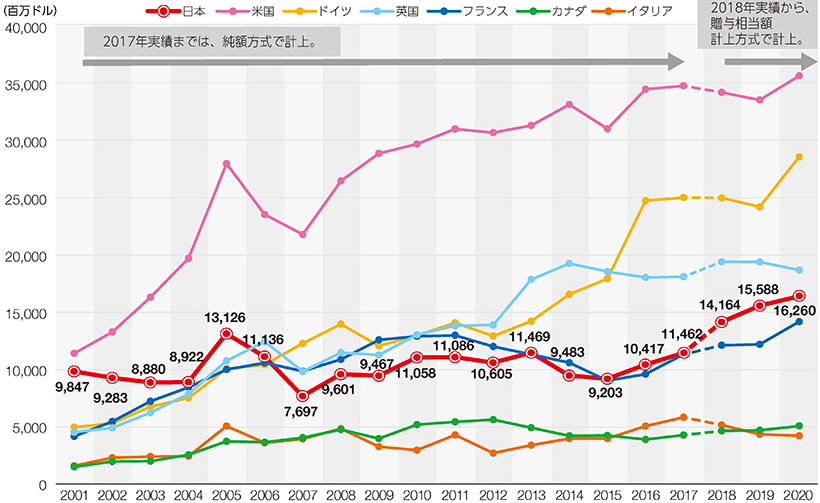 ＯＤＡ（政府開発援助）
主要国におけるODA実績
Official Development Assistance
OECD(経済協力開発機構)の開発援助委員会は、ODAについて次の3つの要件を満たすように求めている。
①政府または政府の実施機関によって供与されること。
　　　日本⇒独立行政法人国際協力機構(JICA)
②開発途上国の経済発展や福祉の向上に寄与することを主目的とすること。
③資金協力については、その供与条件が開発途上国にとって重い負担とならないこと。
出典：外務省
[Speaker Notes: 日本の人口は、世界人口の1.6％ですが、ＧＤＰは4.7％を占めています。
日本の役割として、
●条約など国際的な政策の枠組みづくりの取組みへの参加と貢献
●開発途上国に対する援助とODAの実施における環境配慮の徹底
●調査研究・観測及び科学技術開発面での国際貢献の推進
●日本自らの、環境負荷の小さい持続可能な社会経済の実現
などがあげられます。

ＯＤＡとは、政府が開発途上国や国際機関に対して資金･技術援助すること。
直接支援を行う二国間支援と、国連諸機関や世界銀行を通じて行う多国間支援があります。
二国間支援としては、無償資金協力、技術協力、有償資金協力があります。
環境分野に限って言えば、2016～2017年平均で日本は世界第１位の援助国です。

＜メモ＞
ＧＤＰ：国内総生産、（Gross Domestic Product）ｸﾞﾛｽ　ﾃﾞﾏｽﾃｯｸ　ﾌﾟﾛﾀﾞｸﾄ
とは、一定期間内に国内で産み出された付加価値の総額のことである。
　
ＯＤＡ：政府開発援助、（Official Development Assistance） 
　　　　　　　　　　　　　　　　ｵﾌｨｼｬﾙ　ﾃﾞｨﾊﾞﾛﾒﾝﾄ　ｱｽﾃﾌﾃﾝｽ]
〈持続可能性を測るさまざまな指標〉
地球社会が持続可能な社会に近づいているかどうかの評価指標
●国際連合が策定したSDGsを測るための232の指標群
●国連開発計画(UNDP)人間開発指数(HDl:Human Devebpment lndex)
●国際研究計画(UNUIHDP)による包括的富指標(IWI:Inclusive Wealth Index)
●経済協力開発機構(OECD)によるグリーン成長を測る指標
●国連環境計画(UNEP)によるグリーン経済を測る指標
複数分野を横断的に測り、端的に環境の状況を把握する統合指標がエコロジカ ルフットプリント(Ecological Footprint)　⇒人間の活動がどれほど自然環境に負荷を与えているかを面積で表す。人間活動により消費する資源の再生産と発生させるCO2の吸収に必要な生態学的資本を、陸域と水域の面積で表されます。現在、世界のエコロジカルフットプリント(需要)は、地球の生物生産力(供給)を超えており、私たちの生活を支えるには地球1.6個分が必要と算定されています(2013年時点)。同年の日本のエコロジカルフットプリントは4.6gha。G7の中では最も低いものの、世界平均2.8ghaの約1.6倍です。世界中の人が日本と同じ生活をすると、2.9個分の地球が必要。
各分野を代表的に表す指標を組み合わせることが一般的
国別・１人当たり別のエコロジカル・フットプリント
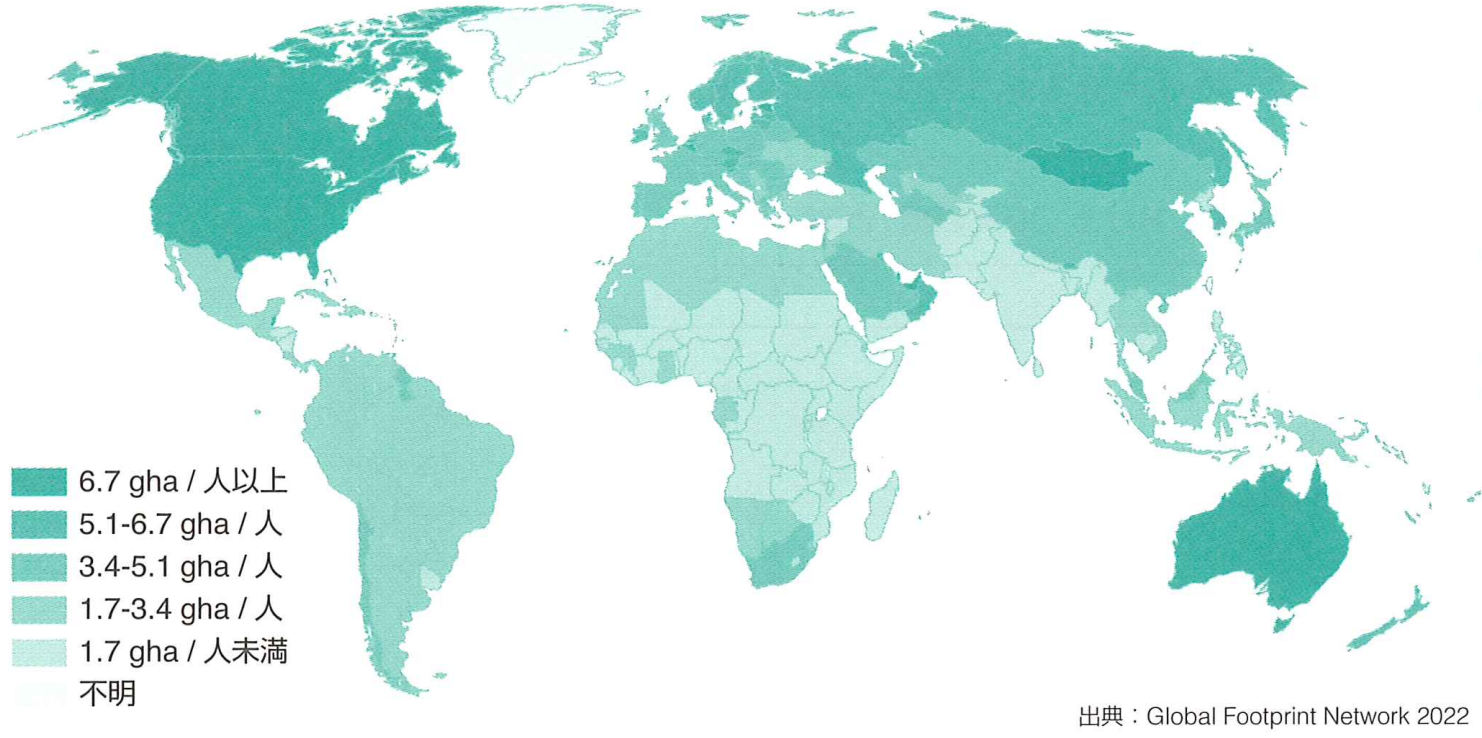 [Speaker Notes: エコロジカルフットプリントとは、人間の活動がどれほど自然環境に負荷を与えているかを面積で表すという指標です。
人間活動により消費する資源の再生産と発生させるＣ０２の吸収に必要な生態学的資本を測定するもので、陸域と水域の面積で表されます。
現在、世界のエコロジカル・フットプリントは、地球の生物生産力を超えており、
私たちの生活を支えるには地球１．6個分か必要と算定されています(2020年時点）。 
2017年の日本の１人当たりのエコロジカル・フットプリントは4.7gha で、
世界平均2.8ghaの約1.7倍です。世界中の人が日本と同じ生活をすると、2.9個分の地球が必要となります。]
第５章
各主体の役割・活動
５－１
各主体の役割・活動とパブリックセクター
各主体の役割・分担と参加
０１
国際社会の取組み
０２
国による取組み
０３
地方自治体による取組み
０４
５－２
企業の環境への取組み
企業の社会的責任（ＣＳＲ）
０１
環境マネジメントシステム（ＥＭＳ）
０２
拡大するＥＳＧ投資への対応
０３
環境コミュニケーションとそのツール
０４
製品の環境配慮
０５
企業の環境活動
０６
第一次産業と環境活動
０７
https://japan-clp.jp/
[Speaker Notes: さて、第5章では、行政！企業！市民！ＮＰＯなどの主体単位の役割や活動を学びます。]
P196～P197
各主体の役割・分担と参加
５-１
０１
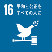 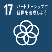 あらゆる主体のパートナーシップ
●持続可能な地球社会の構築には、行政、企業、市民、ＮＰＯ・ＮＧＯ、科学者等のあらゆる主体がパートナーシップ
　（対等な協力関係）を通じて、それぞれの役割分担の下で問題解決に向けて取り組んでいくことが重要です。 
●SDGs17番「グローバル・パートナーシップを活性化する」
国、地方公共団体、事業者、国民（市民）の役割
環境基本法の基本理念は「環境の保全に関する行動がすべての者の公平な役割分担の下に自主的かつ積極的に行われるようになること」環境保全の各主体である国、自治体、事業者、国民（市民）の責務（役割）を規定している。
・国　　　　　基本的・総合的な施策の策定と推進法律で枠組み作り、事業の予算化
・自治体　　自然・社会条件に応じて、地域の施策策定・実施条例による地域の枠組み作り
・事業者　　事業活動・製品・サービスの全てに環境対策を実施し環境負荷を低減させる（調達から廃棄まで）
・市民　　 　日常活動による汚染の低減に努める。　国・自治体の施策に協力する。
●国や地方自治体は公共政策の担い手。環境政策などあらゆる公共政策と関わりを持ちます。
●事業者は、環境に大きな負荷を与える可能性がある者として環境保全の義務を負います。
●市民は自らの幸福を実現するために環境保全に努める必要があります。
パブリックコメント制度（意見公募手続き）
参加と情報公開
第５次環境基本計画では「各主体の積極的な参加を促すためには、環境情報が重要
であるため、各主体はニーズに応じた環境情報を提供し、施策の実施段階のいずれか
においてパートナーシップを充実・強化していくことが必要不可欠である」と指摘。
参加の前提として重要な、政策形成過程への市民参加に関する情報公開制度には、
パブリックコメント制度、環境アセスメント制度などがある。
行政機関が政策を立案し決定しようとする際に、あらかじめその案を公表し、広く国民から意見、情報を募集する手続きのこと。
リオ宣言第10原則　と　オーフス条約
<リオ宣言第10原則>　環境問題は・・(中略)・・関心ある全市民が参加することにより最も適切に扱われる。・・(中略)・・各国は、情報を広くいきわたらせることにより､国民の啓発と参加を促進し､奨励しなくてはならない。
この原則を受け、オーフス条約は２００１年に発効されました。環境情報へのアクセス、アセスメントなど環境に関する決定への参加、司法へのアクセスを国民・ＮＧＯに確保する条約ですが日本は未締結です。
[Speaker Notes: 環境問題の解決に向けての取組みは、社会を構成する全てのメンバーが主役として参加し、それぞれの役割分担の下
で取り組んでいくことが大切です。　　第５次環境基本計画では、パートナーシップの充実・強化を謳っています。

●政策形成過程に市民参加に関わる制度としては
・情報公開制度　・パブリックコメント制度　・環境アセスメント制度などがあります。

環境基本法では、環境の保全に関する行動がすべての者の公平な役割分担の下に自主的かつ積極的に行われるべきであるとしています。

<リオ宣言第10原則では　環境問題は関心ある全市民が参加することにより最も適切に扱われる。
各国は、情報を広くいきわたらせることにより､国民の啓発と参加を促進し､奨励しなくてはならないとされています。
この原則を受け、オーフス条約は２００１年に発効されました。
環境情報へのアクセス、アセスメントなど環境に関する決定への参加、司法へのアクセスを国民・ＮＧＯに確保する条約ですが日本は未締結です。]
P198～199
国際社会の取り組み
５-１
０２
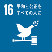 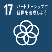 [Speaker Notes: 国連は最上位に国連総会があって、それを支える形で補助機関と専門機関があます。

それぞれの機関名と略称をしっかり覚えて下さい。
例えば、ＵＮＥＰは国連環境計画、　ＵＮＤＰは国連開発計画　という具合です。

特にＦＡＯは世界農業遺産などを認定しているので、しっかり覚えて下さい。

＜メモ＞
国連環境計画：ＵＮＥＰ（United Nations Environment Programme) 
                                    ﾕﾆﾃｯﾄﾞ　ﾈｰｼｮﾝｽﾞ　ｴﾝﾊﾞｲｱﾒﾝﾄ　ﾌﾟﾛｸﾞﾗﾑ
国連開発計画：ＵＮＤＰ（United Nations Development Programme)
　　　　　　　　　　　　　　　ﾕﾆﾃｯﾄﾞ　ﾈｰｼｮﾝｽﾞ　ﾃﾞｳﾞﾛﾒﾝﾄ　ﾌﾟﾛｸﾞﾗﾑ

ＧＥＦ：地球環境ファシリティー
　　途上国と経済移行期国が地球環境問題に取り組むことを支援。

北西太平洋地域海行動計画（ＮＯＷＰＡＰ）
　　日本海は閉鎖性水域！海洋汚染の管理、海洋・沿岸の資源管理
　　日本、ロシア、中国、韓国が参加、富山市と釜山市に関連組織がある。]
P198～199
国際社会の取組み
５-１
０２
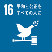 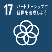 その他の機関
[Speaker Notes: ＯＥＣＤ　経済開発協力機構　は先進国の集まりです。
ＩＰＣＣ気候変動に関する政府間パネルは、ＵＮＥＰ国連環境計画とWMO世界気象機関の合意により設置されました。

ＩＳＯ１４００１など、環境マネジメントの国際標準規格を作っているのが国際標準化機構です。
　　
＜メモ＞
国際自然保護連合（ＩＵＣＮ）
International Union for Conservation of Nature and Natural Resources]
地球環境条約一覧表
[Speaker Notes: 各種環境問題に対して、どんな条約があるのか目を通しておいてください。]
国による取組み
P200～204
５-１
０３
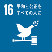 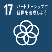 政府機関には、国会(立法府)、行政府、裁判所がある。それぞれが環境問題解決の取組みの役割を担っている。
国会の役割
●国会に提出される法案には、内閣提出法案と議員提出法案がある。
①法案の閣議決定　各省は、必要な情報収集・調査を行い法案策定作業を行います。閣議決定は全大臣の同意が必要。
②法案の国会審議　法案はまず分野ごとの委員会(環境分野は環境委員会)で審議され、その結果が本会議に報告、議決されます。
③法律の施行　法律が実際に適用(施行)する際に、詳細な事項について、政令(通常施行令)、省令(通常施行規則)が定められます。
法律・政令・省令の関係(大気汚染物質の規制の例)
司法・裁判所
●公害や環境問題の裁判は因果関係の証明が難しい。⇒長期にわたる訴訟
　・1970年代以降の公害裁判は被害者側の負担を減らす判断が下されている
　・2004年行政事件訴訟法改正⇒行政に対し、裁判を起こせる人の範囲拡大
●欧州ではオーフス条約やＥＵ指令に基づき、司法へのアクセスが広く認められている。
環境省の総合調整権限
経済産業省・農林水産省・国土交通省・文部科学省などが行う、環境に関連する多くの施策がバラバラでは政策効果を発揮できないため、環境省は環境政策の方向を示し各省の政策を総合的に調整し推進します。
[Speaker Notes: 国会で審議・施行された法律は、政令で規制対象とする汚染物質の種類の明確化　・規制対象とする汚染物質排出施設の明確化を行い、
省令で、基準の内容、基準値の明確化　・基準順守の状況を確認するための測定・分析方法を明確にします。

独立委員会は、専門性・独立性の高い組織で、環境省には原子力規制委員会や、
公害に関する紛争の調停・裁定などを行う公害等調整委員会があります。

独立行政法人は、行政政策の中の特定の事業を効率的・機動的に実施するために設置された法人です。
環境省には環境分野の研究を担う国立環境研究所、
ぜんそくやアスベスト疾患の患者への医療費支給やＮＧＯ助成などを行う環境再生保全機関が置かれています。

経済産業省・農林水産省・国土交通省・文部科学省などが行う、環境に関連する多くの施策がバラバラでは政策効果を発揮できないため、
環境省は環境政策の方向を示し各省の政策を総合的に調整し推進しています。]
P204～205
地方自治体による取り組み
５-１
０４
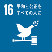 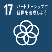 ●各自治体は、国の法制度が整えられる前に、独自に条例を制定していきました。　（★当事者だから）
●国が設定する全国一律の基準に対して、自治体が必要に応じて上乗せで規制を強化することができる。
東京都の排出量取引制度
先導的役割を果たしてきた自治体
●1949年:東京都工場公害防止条例（大気汚染）
●1970年:北海道、自然保護条例
●1976年:川崎市、環境アセスメント制度化
●1979年:滋賀県、琵琶湖の富栄養化防止条例
●1985年:宮城県、スパイクタイヤの規制
２００８年、国では制度化されていない温室効果ガスの国内排出量取引をキャップアンドトレード型で実施。
2020～24年度の第３計画期間においては、2002～2007年度の排出量をベースに25～27％の削減義務率を設定。目標以上に削減を進めると、排出削減クレジットを売ることができる。
自治体が条例で独自に取組みを定めている例
住民の施策への参加
住民の福祉の増進を図ることを基本として、地域における行政を自主的かつ総合的に実施する役割を広く担う。
例えば、廃棄物処理や分別、リサイクルの推進、みどりの創出など。
[Speaker Notes: 各自治体は、国の法制度が整えられる前に、独自に条例を制定していきました。　

例えば2008年　東京都は国より先にキャップアンドトレード型排出量取引制度を実施しました。
②キャップアンドトレード制度
まず「キャップ」と呼ばれる排出枠をそれぞれの企業ごとに定める。
一定の期間後に排出量が「キャップ」よりも少なかった企業は、排出量が「キャップ」より多い企業に対し、余った排出枠を売却できる。世界的に主流の制度。

自治体が条例で独自に取組みを定めている事例も数多くあります。
住民も、廃棄物処理や分別、リサイクルの推進、みどりの創出など、の役割があります。]
企業の社会的責任（ＣＳＲ）
P206～209
５-２
０１
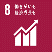 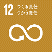 Corporate Social Responsibility
企業は収益を上げるだけでなく、社会に与える影響に責任をもち、ステークホルダーに配慮しなければならない。
ＣＳＲの対象と効果
IS026000の７つの中核課題とそれぞれの課題
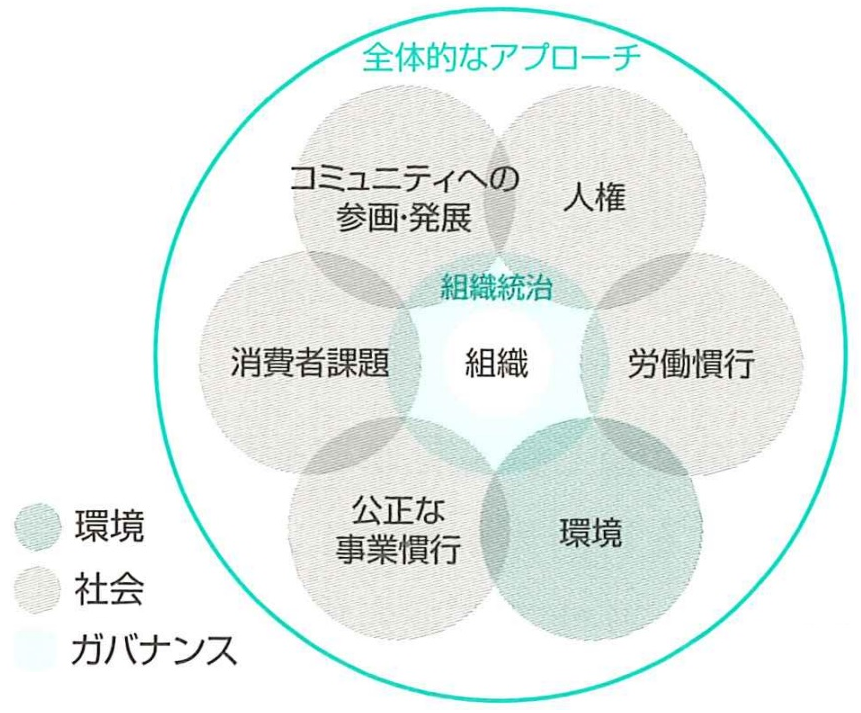 ●組織の社会的責任（ＳＲ）国際規格ISO26000の、７つの中核課題。
①組織統治、②人権、③労働慣行、④環境、⑤公正な事業慣行、
⑥消費者課題、⑦コミュニティへの参加及びコミュニティの発展。
●IS026000では、組織が社会的責任を果たすことにより以下の効果が期待できるとしています。
・社会からの信頼を得る
・法令違反など社会の期待に反する行為によって、事業継続が困難　になることの回避
・組織の評判、知名度、ブランドの向上
・従業員の採用・定着・士気向上、健全な労使関係への効果
・従業員とのトラブル防止・削減、ステークホルダーとの関係向上
・資金調達の円滑化、販路拡大、安定的な原材料調達
出典：ｅｃｏ検定公式テキスト第9版
ステークホルダー
●CSRは企業の本業と統合的に行われることでより効果を発揮します。
提供する製品やサービスを通じて、社会的な問題解決に貢献するとの考え方は、
CSV (Creating Shared Value/共通価値の創造）とも呼ばれます。
事業活動で経済的価値と社会的価値をともに生み出し、企業の成長につなげる経営戦略です。
企業･行政・ＮＰＯなどの組織の利害と直接的・間接的な利害関係を有する者。利害関係者ともいう。企業におけるステークホルダーには、株主、投資家、消費者、取引先、消費者、従業員、地域社会を始めとする幅広い対象がある。
ＣＳＲの変遷
1960年代　公害問題に対する環境配慮。
1980年代　フィランソロピー、メセナ活動　　企業イメージ向上のための社会貢献
1997年　環境・経済・社会の３分野で結果を出すトリプルボトムラインの考え方が提唱された。
　　　　　 この考えは国際企業に広く受け入れられ、2000年前後にCSRは一気に広まりました。
2000年　・世界最大のCSRイニシアティブ　国連グローバル・コンパクトが発足。
　　　　　 ・サステナビリティ報告書作成のガイドラインであるGRIガイドラインが発行。
　　　　　  サステナビリテイ報告書・ＣＳＲ報告書を作成する企業が増加。
2010年　IS026000発行。
　　＜1990年代に企業の不祥事が相次ぎ、企業活動の透明性を求める社会の声が強まる。＞
1991年　日本経済団体連合会が企業行動憲章を作成
2002年　東京商工会議所が企業行動規範を作成
2010年代　CSRと本業を統合し、事業の中核に据えた企業が成長、CSRに取り組む企業が増加。
2010年代中盤　企業の環境・社会への取り組みを重視して投資を行うＥＳＧ投資が広まる。
2010年　WBCSDが「VISION2050」を公表し、人類が豊かに生きるためのロードマップを示した。 
2015年　SDGsの策定には、国連グローバル・コンパクトやWBCSDなどから企業も参加した。
2020年代　ステークホルダーの利益を重視するステークホルダー資本主義が注目されている。
国連グローバル・コンパクト
企業・団体が持続可能な成長を実現するための世界的な枠組みづくりへ参加する自発的な取組み。①人権の保護　②不当な労働の排除　③環境への対応　④腐敗防止の4分野と､これらに関連する１０原則。
ステークホルダー資本主義
従来の資本主義は株主資本主義で、株主の利益を第一。ステークホルダー資本主義は、従業員・顧客・地域住民など、あらゆるステークホルダーの利益を重視する考え方。
[Speaker Notes: corporate social responsibility　略してCSRとは企業の社会的責任のことで、
企業は収益を上げるだけでなく、社会に与える影響に責任をもち、ステークホルダーに配慮しなければなりません。
組織の社会的責任の国際規格ISO26000は、①組織統治、②人権、③労働慣行、④環境、⑤公正な事業環境、⑥消費者課題、⑦コミュニティへの参加及びコミュニティの発展
について定めています。

ステークホルダーとは企業･行政・ＮＰＯなどの組織の利害と直接的・間接的な利害関係を有する者のことで、
企業におけるステークホルダーには、株主、投資家、消費者、取引先、消費者、従業員、地域社会を始めとする幅広い対象がある。

国連グローバル・コンパクトは、
企業・団体が持続可能な成長を実現するための世界的な枠組みづくりへ参加する自発的な取組み。
①人権の保護　②不当な労働の排除　③環境への対応　④腐敗防止の4分野と､これらに関連する１０原則。
世界１４５ヵ国の多くの企業・団体が参加

ステークホルダー資本主義は公式テキスト第９版になって初めて出てきたので出題されると思います。]
P210～211
環境マネジメントシステム（ＥＭＳ）
５-２
０２
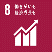 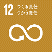 Environmental Management Systems
環境を自ら継続的に改善するためのしくみを「環境マネジメントシステム（ＥＭＳ）」という。
環境ﾏﾈｼﾞﾒﾝﾄｼｽﾃﾑ(ＥＭＳ)
ISO14001(国際規格) ⇒ 世界では３５万件、日本国内では1万８千件　　（尚、自己宣言もＯＫ）
日本独自　⇒　エコアクション２１　中小企業対象
地域版　⇒　その他地域版ＥＭＳがある。
ＥＭＳの特徴
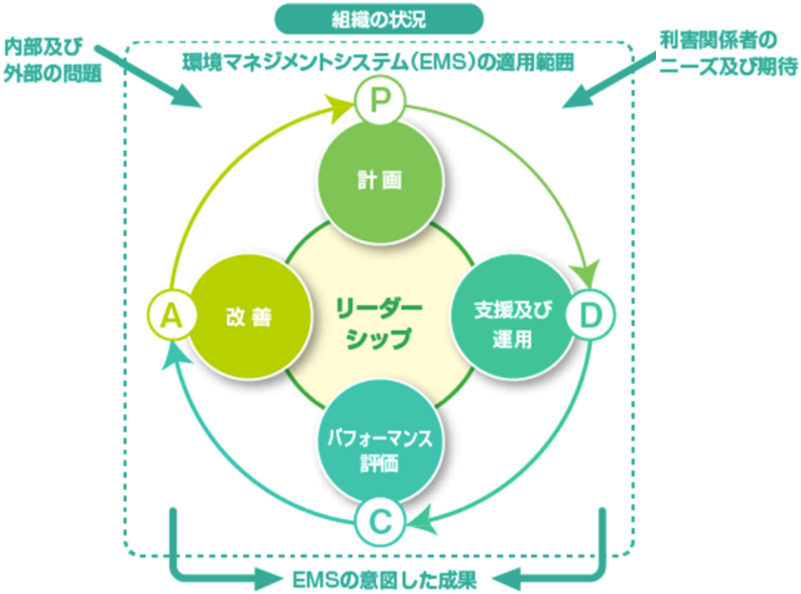 ①「ＰＤＣＡサイクル（デミングサイクル」に沿って環境改善を行う。
②会社・事業所等の組織単位で導入する。
③何を改善対象とし、どのﾚﾍﾞﾙまで改善するのかは自主決定。
　ｴｺｱｸｼｮﾝ21の改善対象はCO2、廃棄物で環境経営レポートを公表する。
④基準に適合しているかどうかの判定のため第三者認証がある。

●従業員の環境意識の向上、エネルギー・原材料の効率的使用、
　廃棄物排出削減など環境改善のツールになる。
●取引先、投資家・金融機関などステークホルダーから評価を得られる。

IS014001は2015年、エコアクション21は2017年に改訂され、経営と環境の統合が強調されるようになりました。経営におけるリスクと機会を特定し、
ＥＭＳの中で環境目標を設定する際に考慮することが求められています。
ＣＳＲとＥＭＳの関係
IS014001の規格では、持続可能性を実現するには、環境、社会、経済のバランスを実現することが不可欠であり、ＥＭＳは環境に貢献することを目指しているとあります。
ＣＳＲが対象とする課題はさまざまですが、ＥＭＳは主に環境を改善するための仕組みとして利用されています。
[Speaker Notes: 環境を自ら継続的に改善するためのしくみを「環境マネジメントシステム」といいます。


国際規格のＩＳＯ１４００１と、国内規格にはエコアクション２１などがあります。
またそれぞれの地域版のマネジメントシステムもあります。

その仕組みはどれもＩＳＯ１４００１と同じ計画、運用、評価、改善のＰＤＣＡを回すものです。

ＩＳＯ14001では何を改善対象とし、どのﾚﾍﾞﾙまで改善するのかは自主決定です。
　ｴｺｱｸｼｮﾝ21では温室効果ガス、廃棄物など対象が決まっているものもあります。

一般の人には基準に適合しているかどうか分らないので、
基準に適合していることを判定する第三者認証があります。]
P212～213
拡大するESG投資への対応
５-２
０３
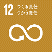 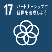 ＥＳＧ投資の拡大
ESG投資とは、財務面だけでなく、Environment(環境)､Social (社会)､Governance (ガバナンス)ついて優れた取り組みを行う投資先に優先的に投資。取り組みが不足している投資先には、ESGへの取り組みの働きかけ（ｴﾝｸﾞｰｼﾞﾒﾝﾄ）や、資金引き上げ（ﾀﾞｲﾍﾞｽﾄﾒﾝﾄ）が行われる。
　●ESGに配慮した企業は、不祥事による株価暴落が発生しにくい、
　●社会的課題をビジネスチャンスとして成長する可能性が高く、長期的に利益を得やすい。
このことから株式や債券の長期保有を行う年金基金などの投資家を中心に2010年代中頃から急速に普及。
GSIA（グローバル・サステナブル投資白書）によると、2020年現在の世界のＥＳＧ投資残高は約35兆ドル。
 2016年からのわずか５年で1.5倍以上に増加し、世界の全投資残高の約35％を占めています。
企業の温室効果ガス削減
ESG投資先の評価項目は多岐にわたりますが、目下の世界的課題である温室効果ガスの削減は特に投資家が注視するポイントです。
●企業の温室効果ガス削減目標の高さやその進捗度が、ESG投資先としての評価を得る。
●2030年温室効果ガス排出量を半減、2050年温室効果ガス排出量ゼロといった高い目標値を定めて削減に取り組む企業が増加。
●太陽光発電等により再生可能エネルギーを社内で生産する創エネや、太陽光電力の購入など再生可能エネルギーの調達。
●石油から天然ガス、天然ガスから電気、もしくは水素やアンモニアなど、温室効果ガス排出量の少ないものへのエネルギー転換。
●これらの取り組みでも十分な削減を行えない場合には、カーボンオフセットによる温室効果ガス排出量の埋め合わせが行われます。
●自社での排出だけでなく、スコープ３の温室効果ガス排出量を削減する動きも盛んです。
イニシアティブへの参加
企業は国際的なイニシアティブに参加し、自らの取り組みをより先進的、具体的なものとし、ステークホルダーに認知してもらう。
・ＴＣＦＤ(気候関連財務情報開示タスクフォース）：気候変動のリスクと機会の財務情報を公表
・ＴＮＦＤ（自然関連財務情報開示タスクフォース）：生物多様性のリスクと機会の財務情報を公表
・ＳＢＴ：パリ協定に整合し科学的根拠に基づく中長期の温室効果ガス削減目標を設定
・ＲＥ１００：企業が自らの事業の使用電力を100％再生可能エネルギーで賄う。
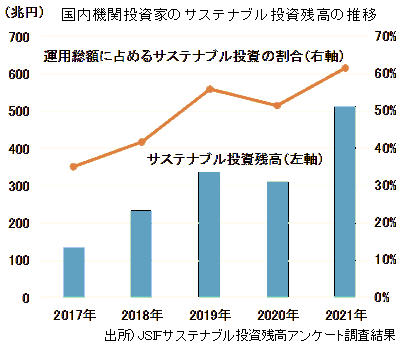 スコープ(SCOPE)
ある事業者の事業に伴い発生する温室効果ガスを３つに分類する考え方。
・スコープ１：事業者自らが燃料の燃焼などで直接発生させる温室効果ガス
・スコープ２：他社から供給された電気･熱・蒸気の使用により間接的に発生した温室効果ガス
・スコープ３：その事業者のサプライチェーンで発生する、スコープ１・２以外のすべての温室効果ガス
[Speaker Notes: 企業はＥＳＧ投資の拡大により、環境情報のより積極的な発信が求められるようになっています。
環境コミュニケーションはますます重要になっています。

環境報告書は、情報開示やステークホルダーへの有用な情報を提供、事業者と社会とのプレッジ・アンド・レビュー機能などがあります。

これらの報告書の国際的なガイドラインがＧＲＩガイドラインです。
ＧＩＲガイドラインは①環境面②経済面③社会面の３つを総合的に高めなければいけないトリプルボトムラインの考え方で作られています。
ＥＳＧの環境・社会・ガバメントと、ひっかけで出題されますのでご注意下さい。

近年の環境報告書などに・企業の業務や環境・社会的取り組みと、ＳＤＧｓの目標を紐づけた形で書かれていることが多いです。

＜メモ＞
ＧＲＩガイドライン　Global Reporting Initiative Guideline
                          ｸﾞﾛｰﾊﾞﾙ　ﾚﾎﾟｰﾃｨﾝｸﾞ　ｲﾆｯｼｭﾃﾌﾞ　ｶﾞｲﾄﾞﾗｲﾝ
サステナビリティ（持続可能）]
P214～215
環境コミュニケーションとそのツール
５-２
０４
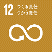 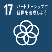 ●「環境コミュニケーション」とは企業がステークホルダーへ環境情報を発信し、意見を取り入れ改善を行うこと。
●ＥＳＧ投資の拡大により、企業が投資を呼び込むためには環境情報のより積極的な発信が求められるようになった。
環境コミュニケーションのツール
①環境報告書
・企業が自らの事業活動に伴う環境への影響の程度や、その影響を低減するための取り組み状況を公表するもの。
・事業者と社会がプレッジ・アンド・レビュー（誓約と評価）を行うことで、事業者の環境活動等を推進する機能がある。
・環境配慮促進法で、国に準じて公共性の高い特定事業者は年１回の公表義務。大企業も公表に努めることを規定。
・環境省は環境報告ガイドラインを公開し、環境報告書作成を支援しています。
②サステナビリテイ報告書・ＣＳＲ報告書
・環境面に加え、経済、労働、安全衛生、社会貢献といった側面についても記載し、ＣＳＲ全般をカバーした報告書です。
・企業の持続可能な発展には、トリプルボトムラインを高める必要があるとの考えから広まりました。
・作成のための国際的なガイドラインとしてＧＲＩガイドラインがあります。
③統合報告書（IR）
・企業の財務情報と、環境やＣＳＲをはじめとする非財務情報を統合し、企業全体の価値を示した報告書。
・投資家に企業の財務情報と非財務情報の両面から投資先を判断するＥＳＧ投資の普及により広まった。
④SDGsの視点の導入
・2015年にSDGsが公表されて以後、環境報告書等にSDGsへの取り組みを記載する動きが盛んになっています。
・企業がSDGsに貢献することと、企業の本業自体がSDGsに貢献する(SDGsの本業化)と位置づける企業が多い。
　従業員は「業務を通じて社会に貢献している」と働きがいにつながる。ESG投資やCSRを重視する顧客からの評価される。
直接的なコミュニケーション
①ステークホルダー・ミーティング/ステークホルダー・ダイアログ
・関係する株主、消費者、ＮＰＯなどと対話を行う会合。ステークホルダーの意見を取り入れ企業活動に活かしている。
②地域社会とのコミュニケーション
・地域社会と良好な関係を築き維持していくために、環境協定の締結や地域住民や地元自治会との意見交換会を定期的
　に実施、工場見学・施設見学会の開催、学校への出前授業、美化活動などをおこなっている。
③ＳＮＳ（ソーシャル・ネットワーキング・サービス）
・フェイスブックやツイッターなどのSNSは情報を発信するだけでなく、情報を見た人々の反応から改善につなげている。
[Speaker Notes: 企業はＥＳＧ投資の拡大により、環境情報のより積極的な発信が求められるようになっています。
環境コミュニケーションはますます重要になっています。

環境報告書は、情報開示やステークホルダーへの有用な情報を提供、事業者と社会とのプレッジ・アンド・レビュー機能などがあります。

これらの報告書の国際的なガイドラインがＧＲＩガイドラインです。
ＧＩＲガイドラインは①環境面②経済面③社会面の３つを総合的に高めなければいけないトリプルボトムラインの考え方で作られています。
ＥＳＧの環境・社会・ガバメントと、ひっかけで出題されますのでご注意下さい。

近年の環境報告書などに・企業の業務や環境・社会的取り組みと、ＳＤＧｓの目標を紐づけた形で書かれていることが多いです。

＜メモ＞
ＧＲＩガイドライン　Global Reporting Initiative Guideline
                          ｸﾞﾛｰﾊﾞﾙ　ﾚﾎﾟｰﾃｨﾝｸﾞ　ｲﾆｯｼｭﾃﾌﾞ　ｶﾞｲﾄﾞﾗｲﾝ
サステナビリティ（持続可能）]
P216～P219
製品の環境配慮
５-２
０５
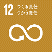 ある製品の原料採取から製造、使用、廃棄（リサイクル、埋立）に至るまでの過程を製品のライフサイクルという。これら一連の段階における天然資源・エネルギーの使用や環境汚染物質の排出などが、「製品の関連する環境負荷」です。
環境配慮設計に関する動向
製品のライフサイクル
●日本
・省工ネ法 ・建築物省エネ法 ・資源有効利用促進法 ・家電リサイクル法
・小型家電リサイクル法 ・プラスチック資源循環法 ・グリーン購入法
●ＥＵ圏
・ＲｏＨＳ指令 ⇒ ＥＵ圏内で特定10種類の化学物質を原則禁止。　
・ＷＥＥＥ指令 ⇒家電など自社製品の回収・リサイクルの費用負担。　
・ＲＥＡＣＨ規則 ⇒約３万種の化学物質の毒性情報などの登録を義務付け。　
●ＩＳＯ１４００４などの国際標準
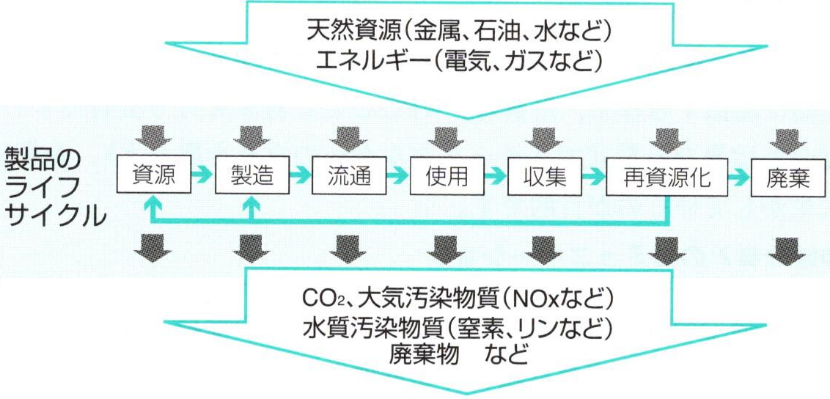 出典:ｅｃｏ検定公式ﾃｷｽﾄ
環境配慮設計の進め方
環境配慮設計ガイドラインの評価項目の例（家電製品）
製品のライフサイクル全般にわたって、環境影響を考慮した設計
スコープ３の温室効果ガス排出量の削減など、原料採取から
廃棄までのすべての段階での環境への配慮が必要です。
●資源有効利用促進法により、各業界団体は設計段階で3R等
　への配慮のガイドラインを定めている。
①製品の企画･開発段階の検討
　ガイドラインに沿って環境改善の狙いと効果を定性的に評価。
②製品の設計段階の検討
　設計段階では製品の具体的なデータ（寸法、重量など）を
　ガイドライン評価項目についてライフサイクルアセスメント(LCA)
　の手法などで効果を定量的に評価します。
③製品の使用・廃棄段階からのフィードバック
　製品の使用時の情報、リサイクル情報、処理情報などを収集し、
　環境改善のデータとして活用します。 
●調達から販売までの、製品ライフサイクル全体の最適化を
　行うサプライ・チェーン・マネジメント(SCM)の考慮する。
サプライ・チェーン・マネジメント(SCM)
「製品の開発」「製造部品の調達」「製品の製造」「配送」「販売」といった業務の流れを1つの「チェーン=連鎖」と捉えることをサプライチェーンという。
全体の効率化を目標とし、経営成果を高めるマネジメント手法のことをサプライ・チェーン・マネジメントという。
[Speaker Notes: ある製品の原料採取から製造、使用、廃棄に至るまでの過程を製品ライフサイクルといいます。
これら１つ１つの過程における天然資源・エネルギーの使用や汚染物質の排出などを合計したものが、「製品の環境負荷」になります。
この製品の環境負荷を減らすために、国内では省エネ法、資源有効利用促進法、家電リサイクル法、グリーン購入法などがあり、
ＥＵでは、ＲｏＨＳ指令・ＷＥＥＥ指令・ＲＥＡＣＨ規則などがあります。

環境配慮設計は、　ガイドラインに基づいて環境改善の狙いとその効果を定性的に評価し、その結果を基に企画・開発検討します。
設計段階では製品の具体的な評価項目についてライフサイクルアセスメントの手法などで定量的に評価します。
そして製品使用時の情報、リサイクル情報、処理情報などを収集し改善のデータとして活用します。

サプライ・チェーン・マネジメントとは、「製品の開発」「製造部品の調達」「製品の製造」「配送」「販売」
といった業務の流れを1つの「チェーン」と捉え、全体を効率化することで、環境経営の成果を高める手法です。]
P216～P219
製品の環境配慮
５-２
０５
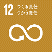 環境配慮設計の利点
環境配慮設計は、製品ライフサイクル全体の環境負荷低減ですが、企業には以下のメリットも期待されます。
①製品原価、ランニングコスト、廃棄コストの削減
②法的責任の軽減、将来強化される法規制による損失の低減
③製品に関する継続的環境改善の定着化
④従業員の環境に関する意識の向上
⑤グリーン購入・調達を希望する顧客の取り込み
⑥循環型社会の形成の基本理念の達成
自動車のLCA分析の例
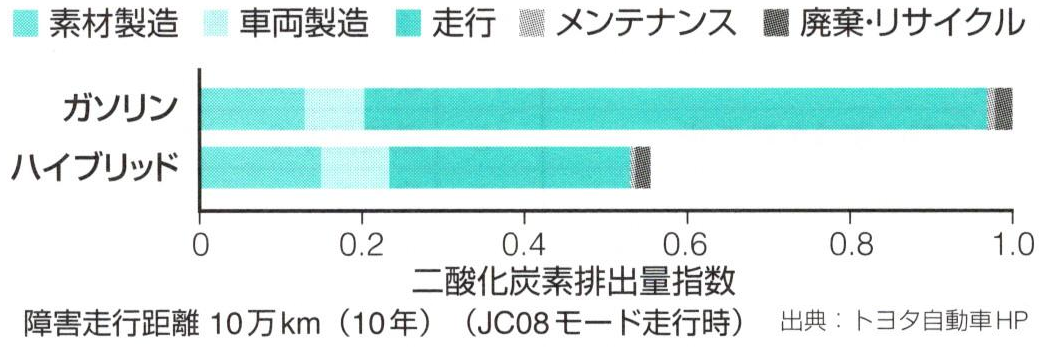 ライフサイクルアセスメント（ＬＣＡ）
LCAは、製品ライフサイクルの各段階におけるインプットデータ（エネルギーや天然資源の投入量など）、アウトプットデータ
（環境へ排出される環境汚染物質の量など）を科学的・定量的に収集・分析し、環境への影響を評価するもの。

●カーボンフットプリント ⇒ 製品ライフサイクル全体を通じて排出された温室効果ガスをＣＯ2に換算して
　　　　　　　　　　　　　　　　　製品に表示し、消費者に対して製品の環境負荷を「見える化」する仕組み。
●カーボンオフセット ⇒ 自らの活動だけでは削減できなかった　温室　効果ガス排出量を、他の場所で
　　　　　　　　　　　　　　　　温室効果ガス吸収・削減を行ったり、他者からクレジットを購入してオフセット
　　　　　　　　　　　　　　　　(埋め合わせ)する。全量オフセットした商品はカーボンニュートラル。
●エコリーフ⇒温室効果ガスに加え、水質汚濁、廃棄物の量など、商品ライフサイクルの中で発生する
　　　　　　　　　多様な環境への影響をLCAにより算定し、公開していることを示す環境ラペルです。

●ＬＣＡは次のような用途に使うことができます。
　・環境負荷を低減した新製品、サービスの設計・開発
　・グリーン購入の判断基準
　・環境負荷削減効果の算出
　・環境マネジメントシステムの目標設定、達成度の評価
　・環境ラベルの作成（エコリーフ環境ラベルプログラム等）
　・環境報告書への記載
　・カーボンフットプリント、カーボンオフセットのＣ０２削減量の算出
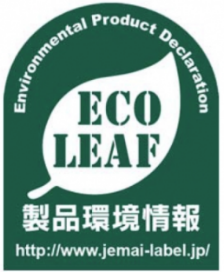 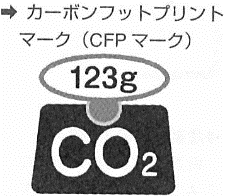 [Speaker Notes: 環境配慮設計は、製品ライフサイクル全体の環境負荷低減ですが、企業にとっても、
製品原価、ランニングコスト、廃棄コストの削減で利益に繋がるメリットもあります。

ライフサイクルアセスメントは製品ライフサイクルにおける環境負荷を計測・計算するものですが
これを消費者に見える化するものがカーボンフットプリントです。]
企業の環境活動
P220～221
５-２
０６
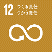 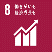 企業は、環境負荷を業界団体が策定した「環境自主行動計画」に基づき改善を進めています。　　　　※近年はＳＤＧsに対する取り組みも強化
「環境自主行動計画」は、国の定める循環型社会形成推進基本計画及び地球温暖化対策基本計画を基に策定。
持続可能な社会づくりは循環型社会形成自主行動計画、地球温暖化対策はカーボンニュートラル行動計画、の2つあります。
企業はサプライチェーンにおける上流・下流の調達先・委託先における環境負荷低減を促すことにより、社会全体に影響を与える。
[Speaker Notes: 企業は、環境負荷を業界団体が策定した「環境自主行動計画」に基づき改善を進めています。　　　
「環境自主行動計画」は、国の定める循環型社会形成推進基本計画及び地球温暖化対策基本計画を基に策定されます。
経団連は現在、持続可能な社会づくりは循環型社会形成自主行動計画、地球温暖化対策はカーボンニュートラル行動計画、
の2つに分けて計画を策定しています。

製造業では、ＬＣＡ・トップランナー基準・エコマーク・カーボンフットプリントがよく出題されます。
建設業ではゼロエネルギービルディングのＺＥＢとゼロエネルギーハウスのＺＥＨが出題されます。またＣＡＳＢＥＥは住宅の性能評価基準です。
小売業は、2020年7月にレジ袋有料化が義務付けられました。
運輸業は、モーダルシフト、エコドライブが出題されます。
情報通信業は、エネルギー使用効率化の総称としてＩＣＴ（インフォメーション・コミュニケーション・テクノロジー）があって、
その中に、ＩＴＳ（インテリジェント　トランスフォーム　システム）　ＢＥＭＳは、そのままビル・エネルギー・マネジメント・システム　ＨＥＭＳはホームです。
金融業は、ＥＳＧ投資は１００％出題されます。　あと環境格付けを行い、環境融資を行っています。

ＩＣＴとＩＴＳ！混同しないで下さい！！　
ＩＴＳは、高度道路交通システムのことで、カーナビの高度化やＥＴＣによる自動料金徴収システムのことです。ＩＣＴはＩＴＳを含めたＢＥＭＳとかＨＥＭＳなどの情報通信技術です。
ＢＥＭＳとＨＥＭＳはそのまま読んで、ビル・エネルギー・マネージメント・システムとホーム・エネルギー・マネジメント・システム！
社会的責任投資（ＳＲＩ：Socially responsible investment：ｿｰｼｬﾘー　ﾚｽﾎﾟｼﾌﾞﾙ　ｲﾝﾊﾞｧｽﾒﾝﾄ）とは、企業の収益に加え、企業の環境保全などの社会的取組みを評価して行う投資です。
第6次産業とは、第1次産業　かける　第2次産業　かける　第３次産業　という造語で、例えば農家の人が自分で作った食材を販売したりレストラン経営したりすることです。
ＭＳＣ漁業認証マークってあるんですけど、海のエコマークともいわれる。水産資源や海洋環境を守って獲った水産資源に与えられます。

＜メモ＞
FEMS⇒工場エネルギー管理システム(Factory Energy Management System)の 略称。

ＩＣＴ（Information and Communications Technology ）
　　　　ｲﾝﾌｫﾒｰｼｮﾝ　ｱﾝﾄﾞ　ｺﾐｭﾆｹｰｼｮﾝ　ﾃｸﾉﾛｼﾞｰ
ITS（Intelligent Transport Systems：高度道路交通システム）
①ＩＣＴを利用したグリーン化（Ｇｒｅｅｎ　ｂｙ　ＩＣＴ）
　　ＩＣＴによって人や物の動きを効率化し、エネルギー消費を削減する。
②ＩＣＴ自体のグリーン化（Green　ｏｆ　ＩＣＴ）
　　ＩＣＴが使用する電力量を削減する。]
P222～P223
第一次産業と環境活動
５-２
０６
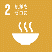 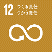 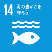 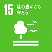 2021年策定「みどりの食料システム戦略」では2050年までに農林水産業のC02ゼロエミッション化、有機農業の拡大、化学農薬・化学肥料の削減など14目標を定めた。農林漁業の活性化の手段としては、第一次産業(生産)・第二次産業(加工)・第三次産業(販売)が連携する６次産業化が注目されています。
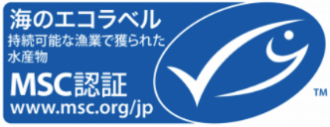 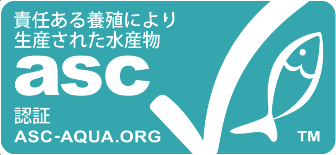 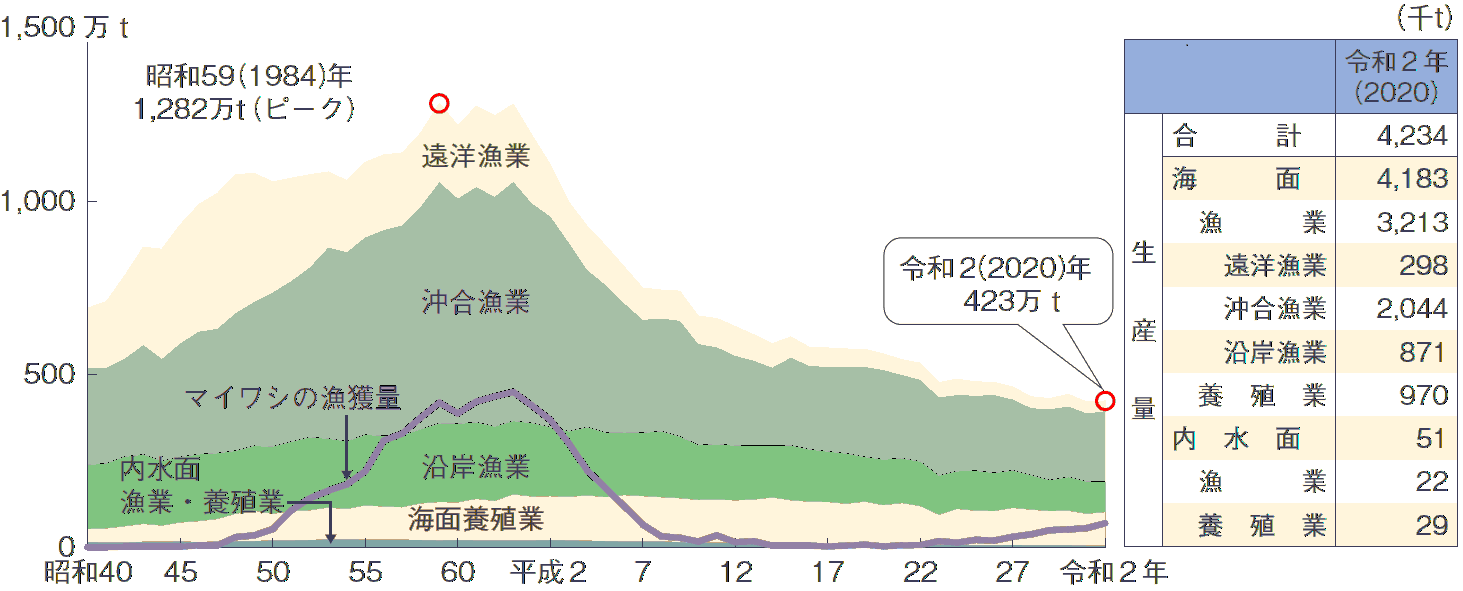 漁業・養殖業の生産量の推移
GAP (農業生産工程管理）
森林経営管理制度
Good Agricultural Practice
食品安全．環境保全、労働安全等の観点から．農業者が自らの生産工程をチェックし、改善する取り組み。
適切な経営管理が行われていない森林を、林業経営者に集積・集約化する。それもできない森林は経営管理を市町村が行うことで、森林の経営管理を確保し、林業の成長産業化と森林の適切な管理の両立を図る。
[Speaker Notes: ６次産業とは１次産業×２次産業×３次産業と覚えて下さい。
農業のGAP（ギャップ）とは農業生産工程管理⇒食品の信頼性や価値の維持・向上を図り、国際競争力を強化するものです。
林業は、画面の青色で記載している部分をマーカーして下さい。eco検定の公式テキストで、自給率が向上していると書かれているのは初めてです。
漁業では、資源枯渇が問題となっているマグロやウナギなどがワシントン条約でも問題になっています。
ＭＳＣ認証は漁業、ＡＳＣ認証は養殖と覚えて下さい。]
各主体の役割・活動
エコピープルへのメッセージ
第５章
個人の行動
５－３
環境問題と市民のかかわり
０１
ライフスタイルと環境
０２
０３
消費者／生活者としての市民
地域住民としての市民
０４
有権者、納税者としての市民参加
０５
ＮＰＯ、主体を超えた連携
５－４
ＮＰＯの役割とソーシャルビジネス
０１
各主体の連携による地球協働の取組み
０２
＜地域循環共生圏＞
第６章
広範な知識と経験の充実
０１
目指すべき社会と地球市民としての責任
０２
P226～235
環境問題と市民のかかわり
５-３
０１
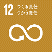 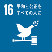 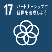 市民の役割
ライフスタイルを考える２つの要素
・ライフスタイルに与える影響
・ライフスタイルが与える影響
①「マーケット(市場)」市民は製品・サービスを選び、利用します。
②「公共空間(都市・地域・交通)」市民は移動したり、公的サービスを受けたりします。
・環境配慮型のライフスタイルにするには市民に必要な情報が届けられ
理解されるよう、環境に関する情報・教育の役割が重要。
・マーケットや公共空間が環境に配慮され、市民が環境保全に資する
選択ができるようにするためには、公共政策の役割が重要。
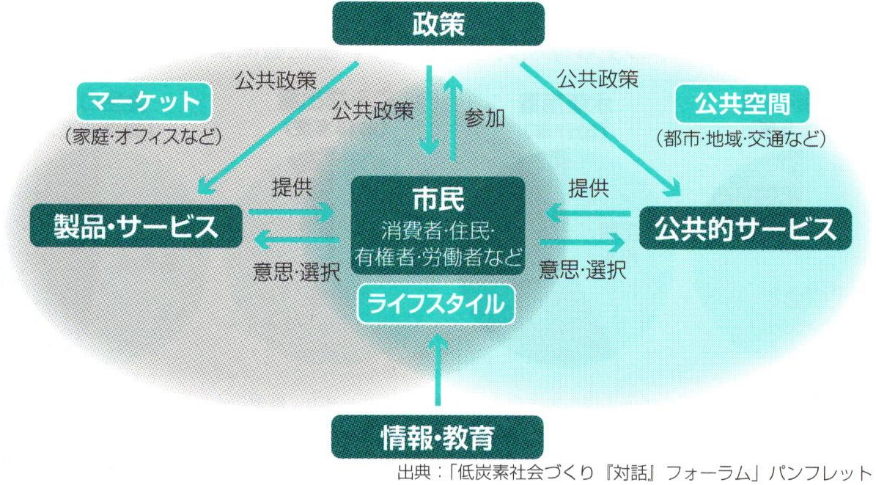 自助／共助／公助
特に防災対策・災害対応の分野で多く使われてきた概念。自分や家族の命は自分たちで守る「自助」、近隣が助け合って地域を守る「共助」、国や自治体が支援する「公助」の「三助」の考え方は、江戸時代の米沢藩主・上杉鷹山が提唱したとされる。阪神淡路大震災以降、注目されるようになってきた。
[Speaker Notes: 私たち市民は衣食住のすべてを通じて環境に負荷をかけています。
一方で正しい知識を持って責任ある行動をとる事で環境問題解決の当事者ともなることができます。

市民の役割は、①消費者として、②生活者として、③地域市民・地球市民として、④働き手として、⑤有権者・納税者として
いろんなアプローチが出来ます。

私たちは市民は、マーケットと公共空間から商品・サービスを選び、行動し、ライフスタイルを形成しています。
環境配慮型のライフスタイルにするには、必要な環境情報が届けられる環境教育が重要です。
また、マーケットや公共空間が環境に配慮され、市民が環境保全に資する選択ができるようにするためには、公共政策の役割も重要です。]
P226～235
生活者／消費者としての市民
５-３
５-４
０２
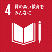 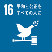 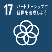 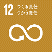 生活者としてのアプローチ
・日本のＣＯ2総排出量約10億4,400万t (2020年度)の約16％を家庭部門が占める。
・日本の水総使用量の５７％にあたる約146億m3（取水量ベース）を家庭部門が占める。
　特に台所からは環境負荷の大きい汚れた排水が流されています。
・家庭ごみは近年減少傾向。2020年度の排出量は約3,002万ｔで、１人１日当たり約６５０g (事業ごみを合わせた一般ごみは901g）
・日本の食品ロスは年間522万tのうち、247万tが家庭から(2020年度）。
●こまめな節電、節水、公共交通の利用、ごみの削減・分別など、環境に
　配慮した行動が自然にふるまえる新しいライフスタイルが求められている。
日本の環境負荷における、生活者による割合
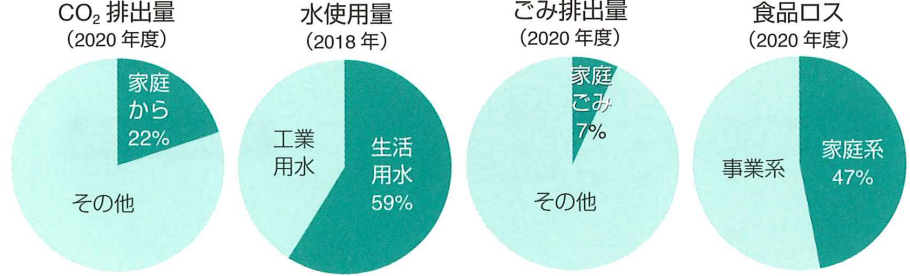 消費者としてのアプローチ
●消費者としての取り組みを考えるとき、商品の一生
　（ライフサイクル）に目を向けることが大切。
・省エネルギー性能に優れた製品は賢い使い方で省エネ性能を発揮。
・製品の購入・使用（消費）・廃棄・リサイクルにおける意識。
・消費者は「商品の一生」で間接的に様々な問題にかかわっている
●商品を購入する際には、商品の一生に関心をもち、環境や人に負荷を
　かけないように作られた商品を選択するよう、心がけることが重要。
●一見、環境に良さそうな植物由来の洗剤も、その原料のパーム油を生産して
　いる農園は、広大な熱帯林を切り拓いて動物のすみかを奪い、労働者との間
　に権利侵害などの問題を抱えているプランテーションの可能性があります。
出典:環境省およぴ国立環境研究所「2020年度の温室効果ガス排出量（確報値）について」。
　　国土交通省「令和３年版日本の水資源の現況について」、厚生労働省「一般廃棄物処理事業
　　実態調査」「産業廃棄物排出･処理状況調査報告書」、農林水産省HPのデータをもとに作成
商品の一生(ﾗｲﾌｻｲｸﾙ)
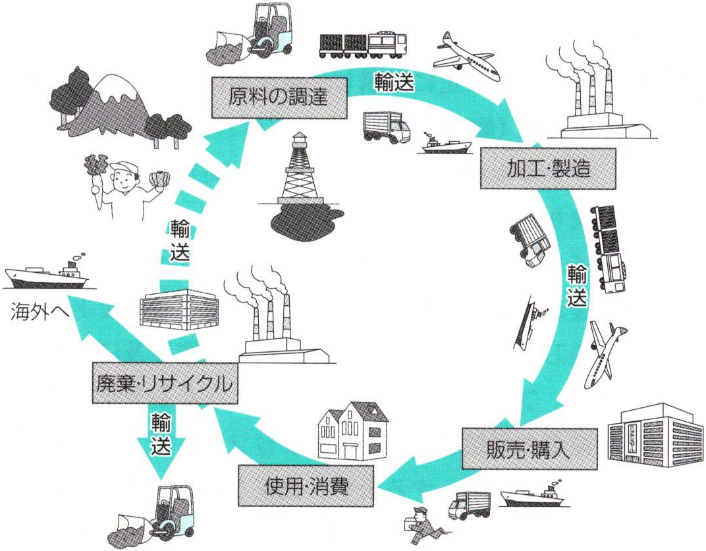 パーム油
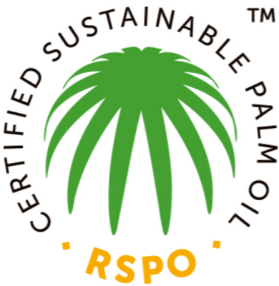 食品や洗剤等の原料となるパーム油に関わる困難な状況を改善するために、2004年にアブラヤシ生産者、消費財メーカー、銀行、ＮＧＯなどによる「持続可能なパーム油のための円卓会議（ＲＳＰＯ）」が設立された。
出典:ｅｃｏ検定公式ﾃｷｽﾄ
[Speaker Notes: この円グラフにあるように、生活者が環境に与えてる割合は非常に大きいです。
一人1人が節電や節水、空調の適温設定、公共交通の利用、ごみの削減・分別など、新しいライフスタイルが求められています。

消費者としての取り組みを考えるとき、商品の一生（ライフサイクル）に目を向けることが大切です。
消費者は「商品の一生」で間接的に様々な問題にかかわっていることを意識して下さい。]
P226～235
生活者／消費者としての市民
５-３
０２
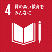 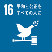 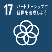 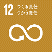 グリーン購入法
グリーン購入・グリーンコンシュマー
●国の機関への義務付けとグリーン購入
　商品などの情報の整理・提供
●地方自治体への努力義務
●企業・国民へのグリーン購入への努め
●環境にも配慮して商品やサービスを選ぶことをグリーン購入と呼び、
　国はグリーン購入法を制定して促進している。
●グリーン購入を積極的に行う消費者をグリーンコンシューマーと呼ぶ
●グリーンコンシューマー全国ネットワークは「グリーンコンシューマーの10原則」を発表。
●倫理的に正しい消費やライフスタイルをエシカル消費（倫理的消費）と呼ぶ。 
●第三者機関に認証されたフェアトレードマーク表示のフェアトレード製品の購入
●紛争鉱物や児童労働なども考慮し、さまざまな視点からの商品を選択する。
紛争鉱物
コンゴ民主共和国とその周辺で産出される金・タンタル・タングステン・スズのうち、武装勢力や反政府勢力の資金源となっているもの
グリーン購入や倫理的消費の参考になる情報
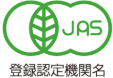 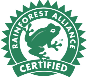 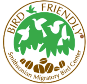 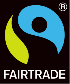 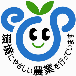 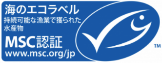 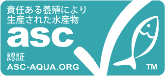 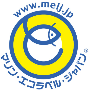 倫理的消費（エシカル消費）
●グリーン購入やエシカル消費の手がかりとなるのが、環境ラベルやフェアトレード
　などのマークや、CSR報告書やサステナビリテイ報告書などの情報。
●「グリーンコンシューマーが望む環境情報９原則」は、消費者が知りたい情報のこと。
● 2012年成立の「消費者教育推進法」は、社会経済情勢や地球環境に影響を及ぼす
　ことを自覚して行動できる消費者市民という概念を示した。
環境に配慮するだけでなく、その商品の安全で安心な素材の選択や製造プロセス、途上国における待遇や対価の面で差別のない労働など、社会的な課題も視野に入れて配慮する。
[Speaker Notes: 環境にも配慮して商品やサービスを選ぶことをグリーン購入と言います。
グリーン購入を積極的に行う消費者をグリーンコンシューマーと言います。
グリーン購入法は、国の機関はグリーン購入を義務付け、地方自治体への努力義務、企業・国民へのグリーン購入への努めです。

発展途上国の労働者は不当な扱いを受けていることが数多くあります。
フェアトレードは、このような労働者に正当な対価が支払われるよう、適正な価格で売買する公平・公正な貿易のことです。
紛争鉱物は、武装勢力の資金源にならないようコンゴ民主共和国とその周辺で産出される金・タンタル・タングステン・スズの取引を監視するものです。

環境ラベルは一通り目を通しておいて下さい。]
グリーンコンシューマーの１０原則
①必要なものを必要な量だけ買う
②使い捨て商品ではなく、長く使えるものを選ぶ
③包装はないものを最優先し、次に最小限のもの、容器は再使用できるものを選ぶ
④作る時､使う時､捨てる時､資源とエネルギー消費の少ないものを選ぶ
⑤化学物質による環境汚染と健康への影響の少ないものを選ぶ
⑥自然と生物多様性を損なわないものを選ぶ
⑦近くで生産・製造されたものを選ぶ
⑧作る人に公正な配分が保障されるものを選ぶ
⑨リサイクルされたもの、リサイクルシステムのあるものを選ぶ
⑩環境問題に熱心に取り組み、環境情報を公開しているメーカーや店を選ぶ
グリーンコンシューマーが望む環境情報９原則
●こんな内容を知りたい
①持続可能な社会を目指した企業活動が見えること
②重要な情報を伝えていること
③社会的関心を反映していること
●こんな表現を望む
④わかりやすいこと
⑤比較できること
⑥具体的な表現であること
●こんな姿勢を望む
⑦確認できること
⑧消費者との対話の体制があること
⑨消費者の意見が反映されていること
[Speaker Notes: ここは一度目を通しておいて下さい。]
P226～235
生活者／消費者としての市民
５-３
０２
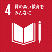 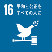 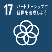 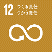 ファストファッション
「衣」「食」「住」「移動」でできること
最新の流行を取り入れながら低価格に抑えた衣料品を、短いサイクルで世界的に大量生産・販売するファッションブランドやその業態。「早くて安い」ファストフードになぞらえて、このように言われるようになった。
【衣】
ファストファッションの大量消費は、持続可能な社会でない。
●ｵｰｶﾞﾆｯｸｺｯﾄﾝのような自然と体に優しい素材の衣類、
●フェアトレードによる衣類や雑貨、
●紛争鉱物を使わないジュエリーなどを長く大切に使う。
●フリーマーケットやネットを活用してリユースする。
地産地消弁当でのフードマイレージの試算
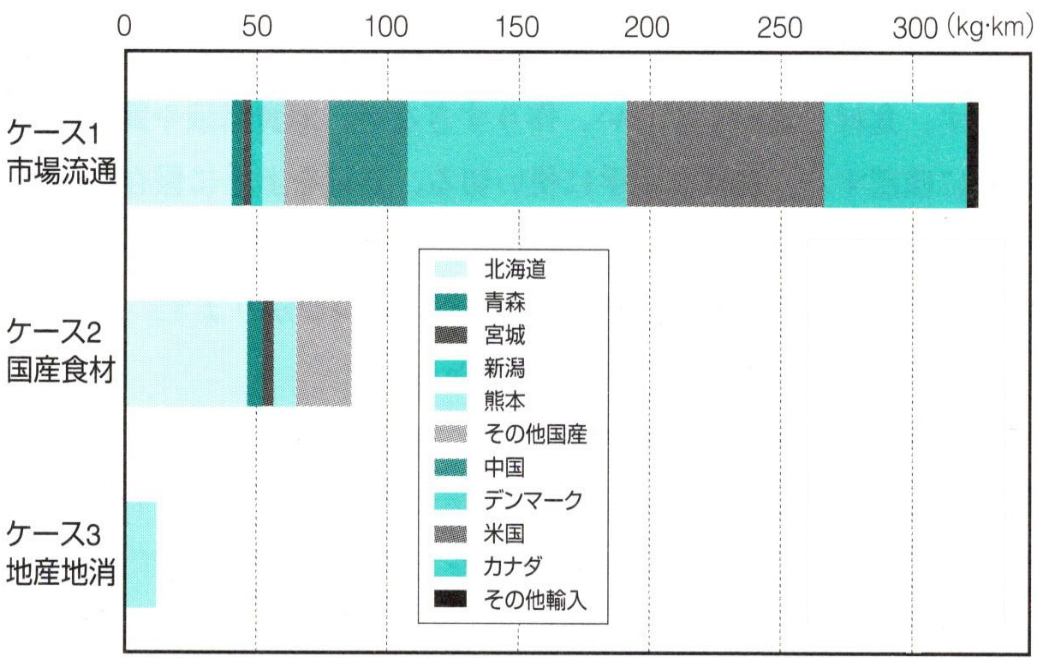 オーガニックコットン
オーガニック農産物の生産方法の基準に従い、一定期間（例えば２～３年）以上の生産実践の後、認証機関に認められた農地で農薬肥料の厳格な基準を守って生産された綿花。オーガニックコットンを使用して製造されたタオルなどの「オーガニックコットン製品」については、素材とは別の認証制度があり、代表的なものにＧＯＴＳ（オーガニックテキスタイル世界基準）がある。
ケース１
市場流通に委ねて食材を調達
【食】
●購入する食品の選択
・地元食材を選ぶことでフードマイレージが激減する（右図）
・バーチャルウォーターで、大量の水も同時に輸入している認識
・地産地消、旬産旬消は環境にも体にもやさしい食べ物。
・環境ラベルや、「トレーサビリティー」をチェック。
・マイボトルやマイバック、マイ箸を持ち歩く。

●食品ロス問題（食品の廃棄・リサイクル問題）
・家庭からの食品廃棄物は年間約748万ｔ。
　可食部は約247万ｔ（国民1人当たり１日約132g (茶碗１杯)）
・食材を買いすぎない、作りすぎない、
・消費期限や賞味期限を確認。
・食材を上手に使い切る、食材を上手に保存する。
・フードドライブやフードバンクに寄付する。

●台所からの排水
・台所排水は環境負荷が大きい。食器を洗う前に油汚れを拭き取る、
・調理くずや食べ残しが流れないように水切り袋を使う。
ケース２
市場で国産食材を選んで調達
ケース３
全て熊本県産の食材を使用
出典:2008.9/30食料・農業・農村政策審議会企画部会地球環境小委員会林政審議会施策部会地球環境小委員会
　　　水産政策審議会企画部会地球瑕塢小委驫会合同会議資料中田哲也「フード・マイレージについて」より作成
[Speaker Notes: ファストファッションの大量消費から、オーガニックコットンのような自然と体に優しい素材の衣類を選ぶことで、環境に良い影響を与えることが出来ます。
まだ着ることができる衣類はフリーマーケットやネットを活用してリユースを心がけましょう。

フードマイレージは、食品の輸送に伴う二酸化炭素の排出量のことです。
地産地消をすることで減らすことが可能です。
トレーサビリティーは、食品が、①いつどこで誰によって生産され、②どのような農薬・肥料・飼料が使われ、③どんな流通経路をたどってきたか履歴を確認できます。

フードバンクは品質に問題がないにもかかわらず市場で流通出来なくなった食品を、企業から寄附を受け生活困窮者などに配給する活動およびその活動です。
フードドライブは家庭で余っている食べ物を学校や職場などに持ち寄りそれらをまとめて地域の福祉団体や施設、フードバンクなどに寄付する活動です。

家庭からの食品廃棄物は年間約748万ｔ。　可食部は約247万ｔで国民1人当たり１日約132g (茶碗１杯)）も捨てていることになります。]
P226～235
生活者／消費者としての市民
５-３
０２
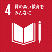 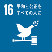 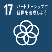 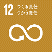 【住】
家庭部門におけるエネルギー消費の推移
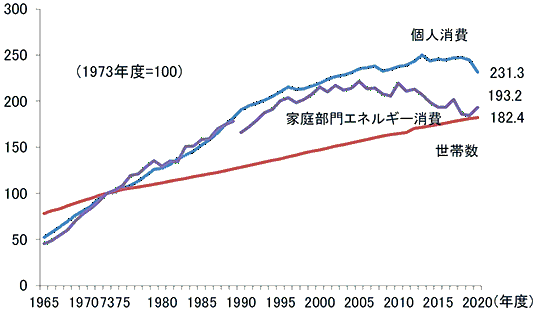 （１）家庭部門のエネルギー消費量。（基準年1973年を100とする）
・2005年度には221.4まで拡大。省エネ技術の進展や、環境保護意識の
　高まりにより2019年度は184.3に下がったが、新型コロナウイルス
　感染症で在宅が増えた影響で2020年度は193.2となった。
・ＣＯ2排出量は、照明や家電製品が３割、暖房や給湯からも多い。
・節電⇒こまめに消灯、エアコンの設定温度を調整、家族がリビングに
　集まって暖房する部屋を減らすなどの節電が重要です。
（２）住宅や設備等の購入
・ＬＥＤ照明器具、省エネ性能の高いエアコンや冷蔵庫を購入する
・住宅の遮光・遮熱・断熱性能を高める、
・再生可能エネルギーの電力会社へ変更。自宅に太陽光発電を設置、
・環境共生住宅やＺＥＨに住む、認証木材など環境に良い製品を購入する
（３）化学物質
・頭痛や吐き気を引き起こすシックハウス症候群の原因となる塗料や接着剤
・家庭用殺虫剤やスプレー式消臭剤なども、呼吸により私たちの体に取り込まれている。
・排水口に流される洗剤やシャンプーなどについても、選択や使用量に気をつける。
経済産業省r令和３年度エネルギー白書』
家庭からのＣＯ2排出量（用途別内訳）
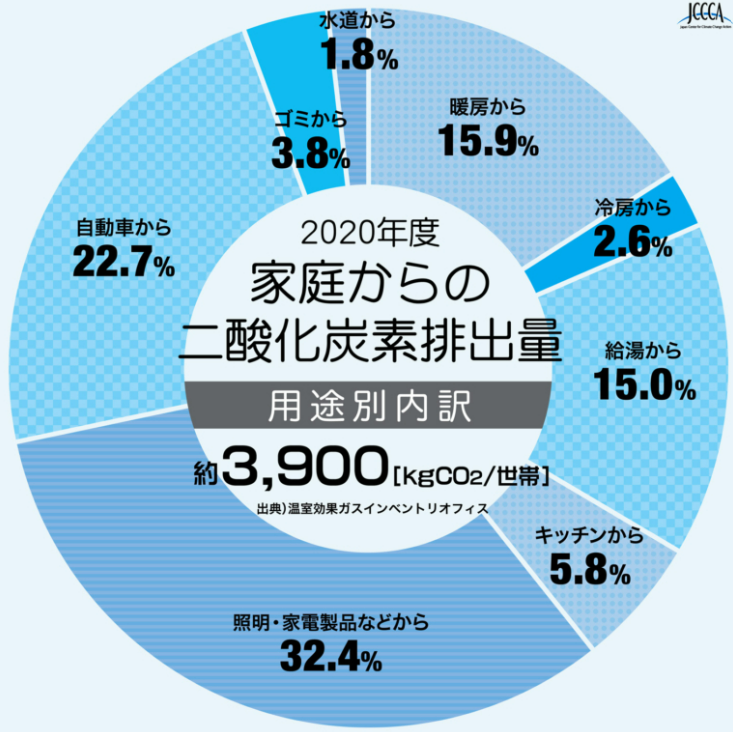 【移動】
●環境省「COOLCHOICE」気候変動キャンペーン
【smart moveが推進する５つの取り組み】
①公共交通機関の利用（電車、バスなど）　
②自転車や徒歩の移動の推奨
③自動車利用の工夫(エコドライブ・エコカーへの乗り換え)
④長距離移動の工夫(エコ旅行やエコ出張等の実施)
⑤地域や企業の移動・交通における二酸化炭素削減の取組みへの参加　　
　(カーシェアリングやシェアサイクル（コミュニティサイクル）)
●ネットショッピングによる宅配増加はＣＯ2排出量増加。
　配達時間指定など、再配達をしなくても済むようにする。
出典:全国地球温暖化防止活動推進センター
[Speaker Notes: 家庭部門のエネルギー消費量は、1973年を100とすると、2005年度には221.4で拡大しました。
省エネ技術の進展や、環境保護意識の高まりにより2019年度は184.3まで下がったが
新型コロナ感染症の影響で在宅が多くなり2020年は193.2となった
家庭のＣＯ2排出量は、照明や家電製品が３割、暖房や給湯からも多く排出されています。
住宅や設備等の購入の際は、省エネ性能の高い物を購入することで、環境に良いだけでなくランニングコストなどでお得です。
・ＬＥＤ照明器具、省エネ性能の高いエアコンや冷蔵庫を購入する

移動は、①公共交通機関の利用し、マイカーの時もエコドライブを心がけて下さい。
ネットショッピングによる宅配増加はＣＯ2排出量増加に繋がりますので、配達時間指定など、再配達をしなくても済むようにしましょう。]
P236～239
主権者としての市民
５-３
０３
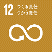 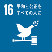 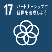 主権者としての市民
●民主主義社会における主権者は国民・市民。選挙を通して公共政策の基本的な方向を選択している。
●自治体がホームページで設けている「市民の声」コーナー、自治体が主催するタウンミーティング、計画策定や法律
　・条令の検討段階のパブリックコメント、条例や予算等に対する請願書や陳情書の制度などは、誰でも活用できます。
●自治体の環境審議会などでは、市民から委員を公募する場合があり、委員として政策づくりに参加することが可能。
●環境をはじめとする社会問題に自分の意見を持ち、署名活動やデモヘの参加、SNSなどさまざまな形で発信していく
　ことも政治への参加方法の一つです。
●市民が公共政策に対して自分たちの意見を形成し、政治や行政に届ける参加型会議という手法も試行されています。
●社会を考え自分の意見を持ち行動できる市民を育てることを主権者教育（シチズンシップ教育）と呼び、選挙権が18歳
　に引き下げられたことを背景に学校においても主権者教育が重視され始めています。
納税者としての市民
●グリーン税制は商品やサービスが環境や健康などに好影響をもたらす時には税負担を軽減し、悪影響をもたらす時には税負担を課すという「グッド減税・バッド課税」という考え方。
グッド減税にはエコカー減税のほか、省工ネ住宅や認定長期優良住宅に関する固定資産税の減額措置などがある。
[Speaker Notes: パブリックコメントは、広く公に意見・情報・改善案などを求める手続きです。
ちなみに政府は3.11後、エネルギー基本計画の見直しのためパブリックコメントを実施しました。
２０３０年の原発比率をゼロ、１５％、２０～２５％の案を用意。原発ゼロが９割を占めたそうです。

2012年、石油・天然ガス・石炭などすべての化石燃料の利用に対し、「地球温暖化対策のための税、いわゆる環境税が施行されました。
二酸化炭素１トン当たり２８９円で、一世帯当たり年間１２２８円になります。

グリーン税制では、「グッド減税・バッド課税」という考え方を覚えて下さい。]
P236～239
ＮＰＯの役割とソーシャルビジネス
５-４
０１
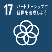 NPO(非営利組織)
Non Profit Organization
●市民一人ひとりの行動や参加、選択が社会・環境問題の解決につながるように活動や事業に取り組む重要な主体。
●団体の構成員に対し収益を分配することを目的としない団体の総称。
●特定非営利活動促進法(NPO法)に基づいた法人格を取得している特定非営利活動法人(NPO法人)に加えて、
　ボランティア団体、社団法人、財団法人なども含めた意味で使われています。
●NPOには２つの側面が求められている。
日本におけるＮＰＯ
●阪神淡路大震災(1995年)でのボランティア団体の活躍がきっかけ。
　全国から集まったボランティアが救援物資の運搬・配布、がれきの片づけなど、現場の課題解決に取組んだ。
●市民セクターへの理解が広まり、基盤となる法人格の必要性から、NPO法が1998年に成立。
● 2022年NPO法人数は５万を超え、中でも高い公益性があると認められた認定NPO法人は1200を超えている。
● 無償で行うものという意識だった市民活動は、影響力や持続性を高めるマネジメントを求められるようになった。
● NPOの収入が、行政・企業の受託や補助に頼ると、行政や企業の考えに沿った
　活動になり、　市民発の問題提起や企業や行政への監視機能が弱まる懸念がある。 
●自立した運営基盤を構築することが重要になり、近年、特定テーマに対して市民から
　幅広く寄付を集めるグラウト・ファンディングの手法も広がっている。
認定NPO法人
所轄庁から公益性が高いと認定され、税制上の優遇措置を受けることができるNPO法人。
環境分野における市民活動
●第二次世界大戦後の環境問題に対する市民活動は公害反対運動や制度・規制の改善を行政に要求する運動が中心。
●1970年代は生活排水やごみ問題など都市生活を原因とする深刻な問題。80年代以降は地球温暖化への関心の高ま
　りを受けて、市民活動は生活者全体の意識やライフスタイルの変革などにも活動範囲を広げてきました。
●現在、環境NPOの活動は、環境教育、自然資源保全、再生可能エネルギー推進、環境配慮商品の開発・販売、調査
　研究、企業との協働、政策提言など多岐に渡っています。
P236～239
ＮＰＯの役割とソーシャルビジネス
５-４
０１
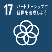 ソーシャルビジネス
ソーシャルビジネスとは社会課題解決とビジネスの事業性を両立させた活動を、継続的に発展させる事業形態。
●課題解決のプロセスや成果物から生まれる価値を事業化している。
●民間企業のＣＳＶや社会課題解決型事業と共通しており、ビジネスと市民活動のボーダーレス化か進んでいる。
●新しいニーズの発掘、地域資源の活用で、地域活性化や企業の新規事業開発においても注目されている。
●地産地消やこだわりの作り方でコスト高。新しい市場のため資材や原料の調達や販売ルートの確立など課題も多い。
●マーケティングやマネジメントカに、ビジネス経験の豊富な担い手の参画、地域での支援体制の充実が求められる。
●持続可能な社会の実現に向けて、新しい事業に挑戦する人を増やす環境づくりが求められています。
出典：日本政策金融公庫、経済産業省HP等を基に作成
ＮＧＯ(Non-Governmental Organization)
社会課題の解決を
　　進める活動
活動のプロセス、成果物の
　　持つ価値を明確化
ＮＧＯは国連憲章に規定された用語。
日本でもＮＰＯよりもＮＧＯのほうが早くから一般的
に使われてきた、ＮＰＯ法の成立以降、法人格を
取得した組織はＮＰＯを使用することが多い。
特に国際的な活動を行う民間組織はＮＧＯという
名前を用いている。
好循環を生むことで
課題解決と事業性を両立
顧客・賛同者と収益を
拡大し、活動の資源を充実価
価値を商品・サービス
　　として事業化
[Speaker Notes: ＮＰＯは非営利組織で、ＮＧＯは非政府組織です。どちらも法人です。]
P240～246
各主体の連携による協働の取り組み
５-４
02
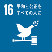 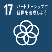 協働とは、地域的・公共的課題を解決するために、社会を構成する各主体が、目的を共有し、情報を共有し、互いの特性や違いを認め尊重しつつ、対等な立場での役割分担の下で責任を持って取り組みを行い、その結果、相乗効果が生まれてくるような協力・連携を行うこと。
｢協働」推進の政策
「環境教育等促進法」(2011年)では、協働の取組みの概念を法律として掲げ、「国民、民間団体等、国または地方公共団体が役割を適切に分担しつつ対等の立場で相互に協力して行う」環境保全活動や環境教育などの取組みを推進。
第５次環境基本計画においても、環境政策推進の上でのパートナーシップの重要性が強調されている。
さまざまな｢協働｣のかたち
企業では「企業の社会的責任（ＣＳＲ）」意識の高まりから、フィランソロピー・メセナ活動にとどまらず観光の振興、地域の文化や自然環境保全、人づくりなど多岐にわたる。こうした複数の分野を一括して行政と行う包括協定を結んでいる。
●製造業・食品加工業⇒地域の材料、食材を使った地域ブランドの創造、育成、地域産業の活性化や観光振興
●コンビニ・スーパー⇒暮らしの安全・安心（震災対応含む）のためのセーフティステーション、食や観光振興など
●ＩＴ企業⇒ＩＴを活用した地域情報発信による観光促進や地域産品の販売促進による地域の活性化
●金融機関⇒産業経済の成長等の促進による地域の活性化
●大学など⇒魅力発信や地域の文化・人づくり、活力ある地域づくり
●公共サービスの官民連携事業(PPP)、民間資金等活用事業(PFI)
●共催や後援、事業協力、企画立案、実行委員会など、特定のプロジェクトにかかる事業協働。
●共有された目的を実現するために中長期視野で戦略的に協働する形態としての戦略協働。
●政策課題と連動した中で、行政と政策的に協働する形態としての政策協働。
●企業・行政・NPO・自治体などから集まったメンバーが､社会課題の解決のために知識や技術を持ち寄り､協力するコレクティブ・インパクト｡
レインボープラン
菜の花エコプロジェクト
｢台所と農業をつなぐ・ながい計画｣市民は生ゴミ分別、行政はその収集とコンポスト化、農家はコンポストを使った農産物生産と市民への販売という循環システム。
休耕田や転作田で菜の花を栽培しでナタネ油をとり、搾油で発生した油かすは飼料や肥料として有効活用する。また使用済みの廃食油は回収し、せっけんやバイオディーゼル燃料にリサイクルし、再び地域で利活用する地域自立の資源循環サイクルシステム
民間資金等活用事業(PFI)
官民連携事業(PPP)
(Private　Finance initiative) 　（パブリック・ファイナンス・イニシアティブ）
公共施設の建設、維持管理、運営を民間の力を活用して行う事業。
民間の資金、経営能力、技術的能力を活用することで、国や地方公共団体等が直接実施するよりも効率的かつ効果的に公共サービス
(Public Private Partnership) （パブリック・プライベート・パートナーシップ）
公共施設の管理・運営を民間企業等に包括的に代行させる指定管理者制度、包括的民間委託、民間への公有地の貸し出しなど。
[Speaker Notes: 「環境教育等促進法」では、協働の取組みの概念を法律として掲げ、「国民、民間団体等、国または地方公共団体が
役割を適切に分担しつつ対等の立場で相互に協力して行う」環境保全活動や環境教育などの取組みを推進するとしています。

その中で、企業は従来のフィランソロピー（奉仕活動・慈善活動）やメセナ活動から
地域の文化、自然環境保全、人づくり、地域の活性化などを行政と行う包括協定が結ばれるようになりました。

従来、公共的活動は行政が担うものでしたが、近年、市民、企業、行政などが連携・協働する
「新しい公共」が増えています。これからは市民も自分たちで社会をつくる意識が必要になってきます。
その事例が菜の花プロジェクトやレインボープランです。

官民連携事業(PPP)とは
(Public Private Partnership) （パブリック・プライベート・パートナーシップ）
公共施設の管理・運営を民間企業等に包括的に代行させる指定管理者制度、包括的民間委託、民間への公有地の貸し出しなどです

民間資金等活事用業(PFI)とは
(Private　Finance initiative) 　（パブリック・ファイナンス・イニシアティブ）
公共施設の建設、維持管理、運営を民間の力を活用して行う事業。
民間の資金、経営能力、技術的能力を活用することで、国や地方公共団体等が直接実施するよりも効率的かつ効果的に公共サービスを提供することです。]
P240～246
各主体の連携による協働の取り組み
５-４
０２
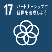 マルチステークホルダープロセス
マルチステークホルダープロセスによる課題解決
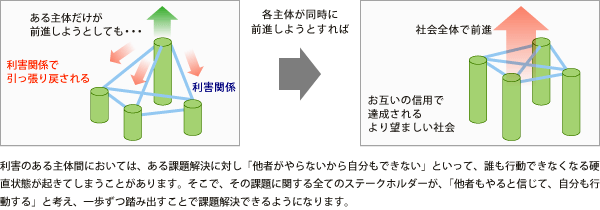 ●難しい課題に3者以上が対等な立場で取り組むこと。
●内閣府では、①信頼関係の醸成、②社会的な正当性、
　　③全体最適の追求、④主体的行動の促進、⑤学習する会議、
　　という５つの特徴があると整理している。
ローカルＳＤＧsにつながるまちづくり
出典:内閣府「マルチステークホルダー・サイト」
●持続可能なまちづくりを目指す自治体をSDGs未来都市として選定。
●環境省は第５次環境基本計画の中で地域循環共生圈を提唱
●環境省では2018年から2019年の２年間、モデル事業を実施。
＜モデル事業４つのポイント＞
①統合性
　地域の課題は複雑に絡み合っており、その同時解決を目指す
②バックキャスティング
　2030年の目標をおき、その実現を考える
③パートナーシップ
　地域の力を結集して社会を変える
④アウトサイドイン
　異なる視点をもつステークホルダーが協働し、
　俯瞰的に現状を捉えること
ローカルSDGsに取り組むときの４つのポイント
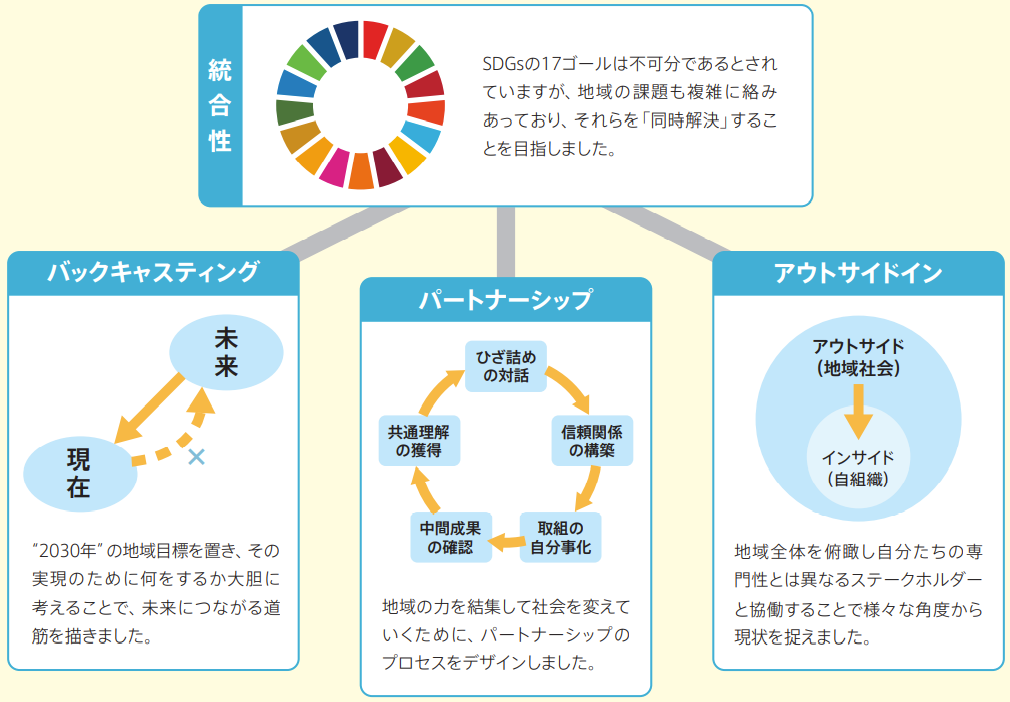 求められる協働の仕組みづくりと中間支援機能
協働の仕組みづくりには、これまでの協力やあつれきの歴史を踏まえた上で多様な主体の参加を誘発し、関わる主体が有する多様な資源、機会、能力を活かすことができる運営制度の設計が求められる。
①ひざ詰めの対話、②信頼関係の構築、③取り組みの自分事化、④中間成果の確認、⑤共通理解の獲得
コーディネート団体、まちづくり/コミュニティ協議会､活動支援センター､NPOセンターなど中間支援組織は､NPOやソーシャルビジネスなどの活動者と地域社会や社会資源を結びつけ､人材育成､資金獲得､事業活性化などを支援する組織。
官民連携の文脈を超えて、多様な主体がともに協働する仕組みを作り、課題解決や価値共創が期待されている。
「協働」の事例
●沖縄県：地域の一次産業と自然環境への配慮を同時に進める
　　　　　10の市町村がサンゴ礁を農地からの赤土等流出による被害から守る取組みにNPOが中間支援機能を果たした。
●秋田県：地域の森林資源活用と社会復帰プログラムをとおした協定
　　　　　「森林保全」と「引きこもり対策」を環境ＮＰＯが掛け合わせて同時に解決した。
●福井県：　市民による海岸の維持管理と観光業の活性化
　　　　　「美しく持続可能な海岸」をめざし、国際認証「ブルーフラッグ」取得を目指して住民、行政、消防、事業者が協働。
地域循環共生圏
第５次環境基本計画⇒国全体で持続可能な社会を構築するため「地域循環共生圏」を創造する。
●各地域がその特性を活かした強みを発揮し、地域ごとに異なる資源が循環する自立・分散型の社会を形成しつつ、地域の特性に応じて近隣地域等と共生・対流し、自然的なつながり（森・里・川・海の連関）や経済的つながり（人、資金等）を構築していくことで、農山漁村も都市も活かそうというのが「地域循環共生圏」の考え方です。
●「循環」とは、食料、製品、循環資源、再生可能資源、人工資本、自然資本のほか、炭素・窒素等の元素レベルも含めたありとあらゆる物質が、生産・流通・消費・廃棄等の経済社会活動及び自然界を通じてめぐり続けることです。
●「循環」を適正に確保するため、物質やエネルギー等の資源の投入を可能な限り少なくするなどの効率化を進めるとともに、地域経済循環を促し、地域を活性化させることを目指します。
●「共生」とは、人は環境の一部であり、また、人は生きものの一員であり、人・生きもの・環境が不可分に相互作用している状態です。
●地域循環共生圏は、自然と人との共生､地域資源の供給者と需要者という観点からの人と人との共生､都市や農山漁村も含めた地域同士が交流を深め相互に支えあい共生することです。
● 「地域循環共生圏」の創造の要諦は、地域資源を再認識するとともに、それを活用すること。
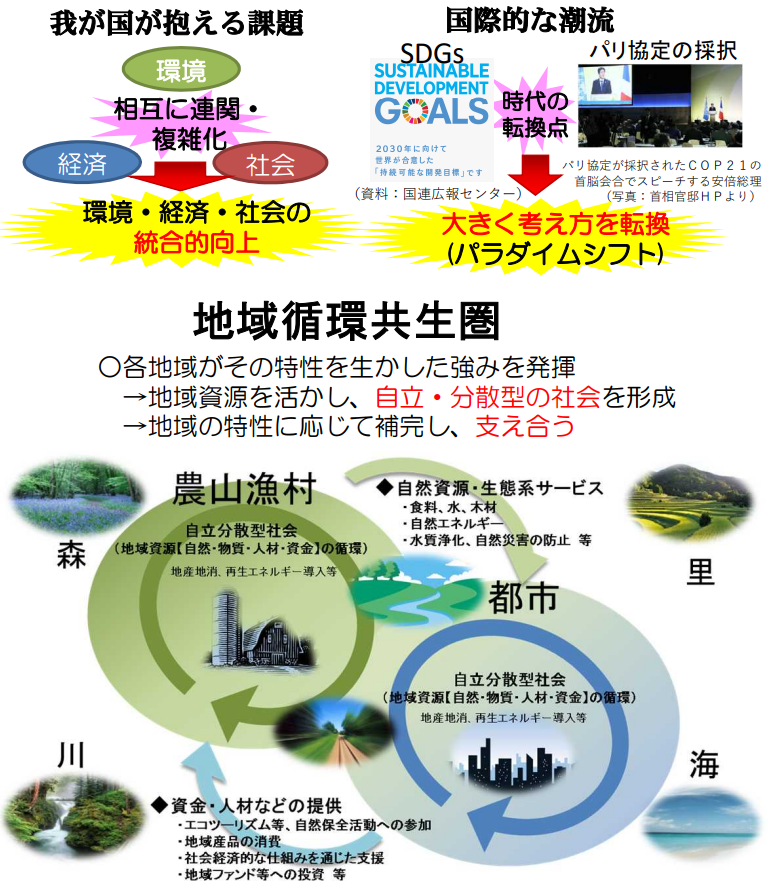 出典:環境省
広範な知識と経験の充実
６
０１
エコピープルとして
●環境、経済、社会、ひいては人類の持続可能性について、知識や実践の充実に努める。
●社会的存在としての自らの意義を相対的に認識し、それぞれの役割と協働の重要性を意識する。
●社会変革のリーダー:大局観を持ち、将来を見据え､個人のビジョンや組織としての行動計画･戦略を策定する。
●社会変革のコーディネーター：積極的に動き、賛同の輪を広げ、共通の目的のために絆を築いていくことが重要。
　パートナーシップを通じて社会を変えていく。
●「Think Globally, Act Locally」の考え方で：日本の良さを認識し、経験や技術、心でアジアや世界の発展に貢献する。
●SDGsの達成に向けて：資源制約の克服と環境負荷の軽減、経済成長の達成、生活の質と福利の向上を同時に実現
　する持続可能な社会、SDGsの17の目標の達成に向けて取り組む。
環境保全型の暮らし
●プ囗シューマーとは、消費者として、かつ生産者として社会に参加すること。２つの側面のバランスは、ライフスタイル
　のありようにより異なり、環境との関わり合いにも関係してきます。
●日常生活に環境配慮を織り込むことは環境をよくすることに留まるものではありません。持続可能性にも配慮した、
　より積極的な環境配慮行動は、生活の質を向上させるという視点も重要です。
　例えば、高断熱高気密住宅や自転車の活用は、環境に優しいばかりでなく健康な生活づくりにも役立ちます。
政策と市民参加
●社会経済に関わるさまざまな政策に、市民の意見を反映させようとする試みが広がっている。 
●テクノロジーアセスメントは科学技術の導入を市民が事前に評価する参加型会議の手法。
●参加型会議の方法は、議論を必要とする社会的問題についても適用されるようになった。
　ミニパブリックスという方法は､無作為抽出により擬似的な公共空間をつくり､市民が参加して政策に関する議論を行う。
力を持ち寄る協働（グローバルパートナーシップ）
SDGsでは、「グローバルパートナーシップ」を通じて、すべての国が持続的で包摂的で持続可能な経済成長と働きがいのある人間らしい仕事（ティーセントワーク）を享受できる「誰一人取り残さない」世界を目指しています。
先進国が20世紀にたどってきた発展とは異なる新たな発展パターンを、開発途上国かたどるデカップリングが重要です。
開発途上国の自然資源に過剰に依存することなく、児童労働の問題や、さまざまな紛争を回避するためにも、技術協力や資金協力、国際交流を推進して、持続可能な社会になるよう支援していくことが必要です。
目指すべき社会と地球市民としての責任
６
０２
持続可能性と幸福を測る指標
●天然資源の持続可能な管理と効率的な使用の指標として、マテリアルフットプリント。
●ブータンでは国民総幸福量(GNH)という指標に基づいて国家が国民の幸福を追求している。
　「環境の保護」、「伝統文化の保全と推進」などの４本柱の下、９分野の指標で豊かさを測るもの。
●OECD(経済協力開発機構)では、国民の豊かさを測る幸福度を11の指標で測る、「How' s Life?」を公表している。
SDGsと持続可能な低炭素・脱炭素社会への志向
●人間活動に伴う地球環境への負荷は増大し続け、地球環境という生存基盤が危機に瀕しています。こうした中、
　2015年にSDGsとパリ協定が採択された。
●脱炭素社会に向け、SDGsは､行政、民間事業者､市民等の異なるステークホルダー間で共通言語です。
●SDGsの考え方を環境基本計画に取り入れる自治体や、自社の経営戦略や中期計画に取り入れ本業化する企業、
　日本気候リーダーズ・パートナーシップなど、企業ネットワークも増えている。
地球市民としての責任
●日本の知恵と経験を活かす
・日本の人口は、世界のわずか1.6%、GDPは世界全体の4.7%　地球環境に少なからぬ影響を及ぼしている。
・日本は必要な資源・エネルギーの大半や食料のかなりの部分を海外に依存している。
・かつて日本は、四大公害など激甚な公害を経験し、これを克服した地球環境の保全のために必要な人的・技術的・経済的な能力を有しました。　この経験から学んだ教訓を、世界に向けて発信していく義務があります。
●将来世代への責任
・情報通信技術(ICT)等の科学技術を発展させ、経済成長を続けながらも、環境への負荷を最小限に留めること。
・健全な物質・生命の「循環」を実現し、自然と人間との「共生」を図り、「脱炭素」を実現する、循環共生型の社会
　（環境・生命文明社会）の実現。
・地域資源を持続可能な形で最大限活用することで地域循環共生圏を創造していくことが重要です。
・開発途上国が、先進国が20世紀にたどってきた発展とは違う新たな発展をたどれるように、最大限の協力をする。
・開発途上国が自然資源に過剰に依存することなく、環境効率の高い経済社会の構築が可能となるように、技術協力や
　資金協力を推進し、持続可能な社会となるよう支援していくことが大切です。
簡単な覚え方
※カーボン・二酸化炭素・ＣＯ2　→　 ＬＣＡなど全ての環境負荷の指標
カーボンフットプリント　　　 →　炭素の足跡
エコロジカルフットプリント  →　人間活動の足跡
ウォーターフットプリント　   →　水の足跡
炭素循環　⇒　地球規模の二酸化炭素の循環
深層循環　⇒　海底の循環　（暖流や黒潮は表層循環）
水循環　⇒　蒸発、降水、海流など。潜熱で熱も循環させる
カーボンフットプリント　　　→　炭素の足跡
カーボンニュートラル　　　→　二酸化炭素の増減に影響しない
カーボンオフセット　  　　  →　二酸化炭素の相殺
カーボンマネジメント　　　→　二酸化炭素排出削減計画
かけがえのない地球 (国連人間環境会議）
我ら共有の未来　（ＷＣＥＤ）
我々の望む未来　（リオ＋２０）
誰一人取り残さない（SDGｓ）
ウォーターフットプリント　   →　水の足跡
バーチャルウォーター　　　→　仮想水
エコロジカルフットプリント　 →　人間活動の足跡
エコロジカルネットワーク　　→　緑の回廊
エコロジカルリュックサック　→　製品を作り出すために使われる
                                                  自然界の物質の相対量
ＢＯＤ  →　河川の汚染指標
ＣＯＤ　→　湖沼の汚染指標
地球サミットにて気候変動枠組条約(1992)	
ﾍﾞﾙﾘﾝ第1回締約国会議(1995)　 ＣＯＰ１	
京都議定書(1997)	　　　　　 ＣＯＰ３　第１約束期間(2008-2012)日本目標達成
フランス・パリ（2015）　　　　　　    ＣＯＰ２１　「パリ協定」気候変動枠組条約加盟全１９６カ国の歴史的合意　
ポーランド・カトヴィツェ（2018）　 　ＣＯＰ２４　タラノア会議
スペイン・マドリード（2019）　　　　ＣＯＰ２５
イギリス・グラスゴー（2021）　　　　ＣＯＰ２６　多くの国がネットゼロ排出を宣言。
エジプト シャルム・エル・シェイク　ＣＯＰ２７
＜一次エネルギー＞
・新エネルギー
・水力
・原子力
・天然ガス
・石炭
・石油
＜二次エネルギー＞
・電力
・ガソリン
・灯油
ＩＣＴ  ⇒　情報通信技術
　　　　　   ＩＴＳ　    ⇒　高度道路交通システム
　　　　　　 ＩＯＴ　　 ⇒　モノのインターネット
　　　　　   BEMS　⇒ ﾋﾞﾙｴﾈﾙｷﾞｰ管理ｼｽﾃﾑ
　　　　　   HEMS　⇒ ﾎｰﾑｴﾈﾙｷﾞｰ管理ｼｽﾃﾑ
簡単な覚え方
シェールガス　　 →　岩の間のガス
オイルサンド　　 →　砂に混じった油
メタンハイドレート　→　日本近海にあるメタンの氷状の固まり
スターン・レビュー 　→　気候変動の経済学
ＴＥＥＢ　　　　　　　 　→  生態系と生物多様性の経済学
ダスグプタレビュー　→  生態系と生物多様性の経済学
熱帯多雨林･･･雨多く高い木　　
熱帯ｻﾊﾞﾝﾅ林･･雨少なく低い木　　
熱帯ﾓﾝｽｰﾝ林･･乾季･雨季　　
ﾏﾝｸﾞﾛｰﾌﾞ林･･･海水･淡水
＜再生可能エネルギー＞
・太陽光発電
・水力発電
・バイオマス（ｶｰﾎﾞﾝﾆｭｰﾄﾗﾙ）
・風力発電
・地熱発電
・その他（温度差、地中熱、雪氷熱）
END
生物濃縮　  ⇒　水俣病のプロセス　
生物ポンプ　⇒　二酸化炭素を海底に蓄積
粒子の大きさ⇒ＰＭ ＞ ＳＰＭ ＞ ＰＭ２．５
ｽﾏｰﾄｼﾃｨｰ 　→　賢い町　　
ｺﾝﾊﾟｸﾄｼﾃｨｰ →　小さくまとまった町
＜フロン規制関係＞
「ウィーン条約」　　　　　　 ⇒　オゾン層保護のための情報交換
「モントリオール議定書」　⇒  オゾン層破壊物質の全廃スケジュール
フロン排出抑制法　　　  　⇒ 温室効果対策の法律（※オゾン層保護もあるが、地球温暖化対策が目的）
デカップリング　 　 ⇒　開発途上国の経済発展と環境負荷の切り離し
ｺﾍﾞﾈﾌｨｯﾄｱﾌﾟﾛｰﾁ　⇒　開発途上国の気候変動対策と持続可能な開発を同時に行う。